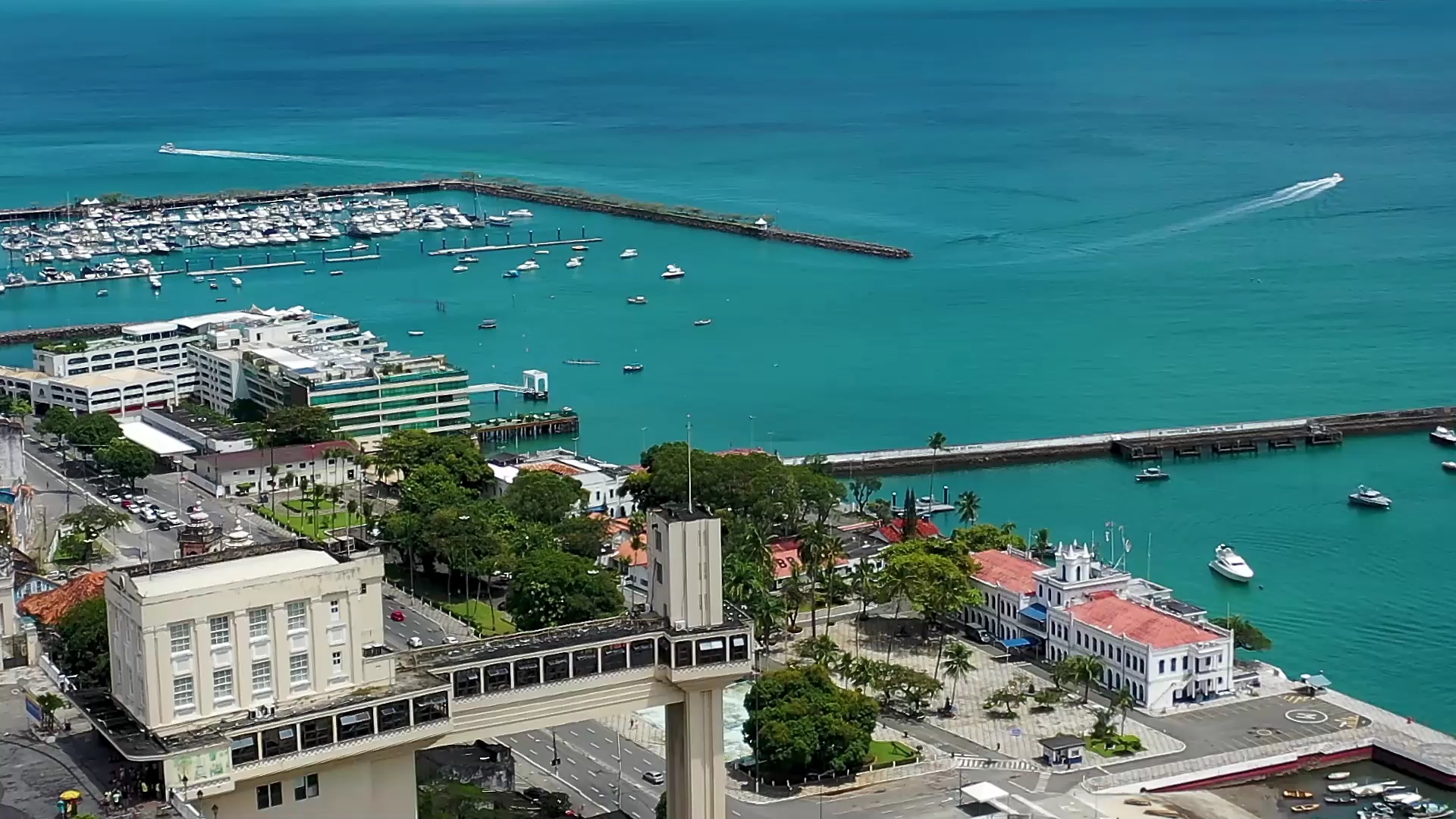 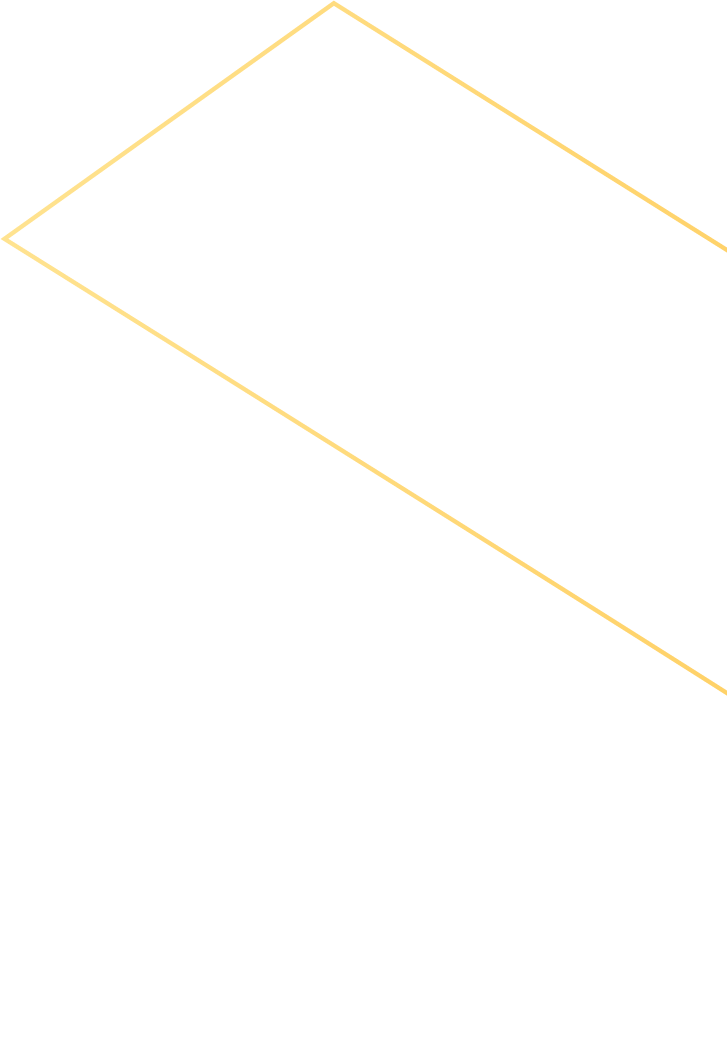 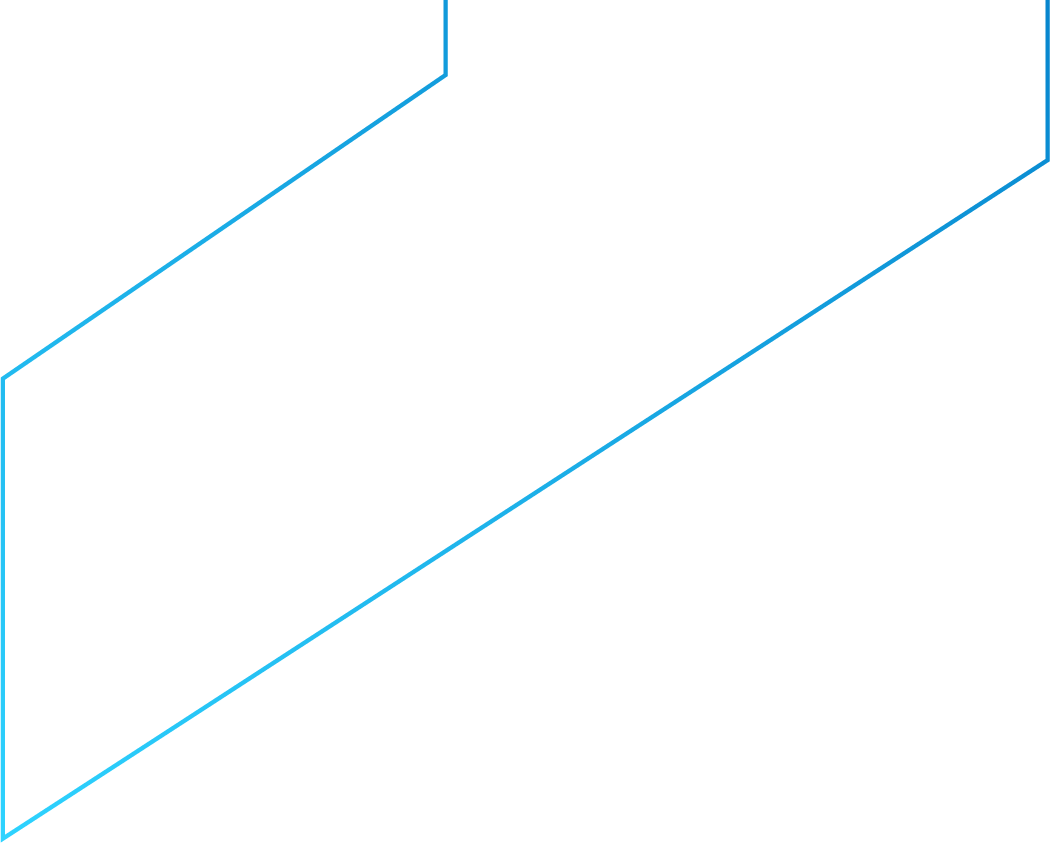 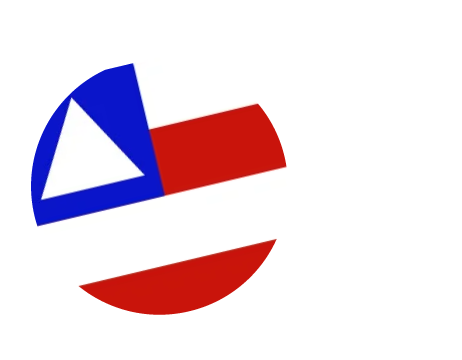 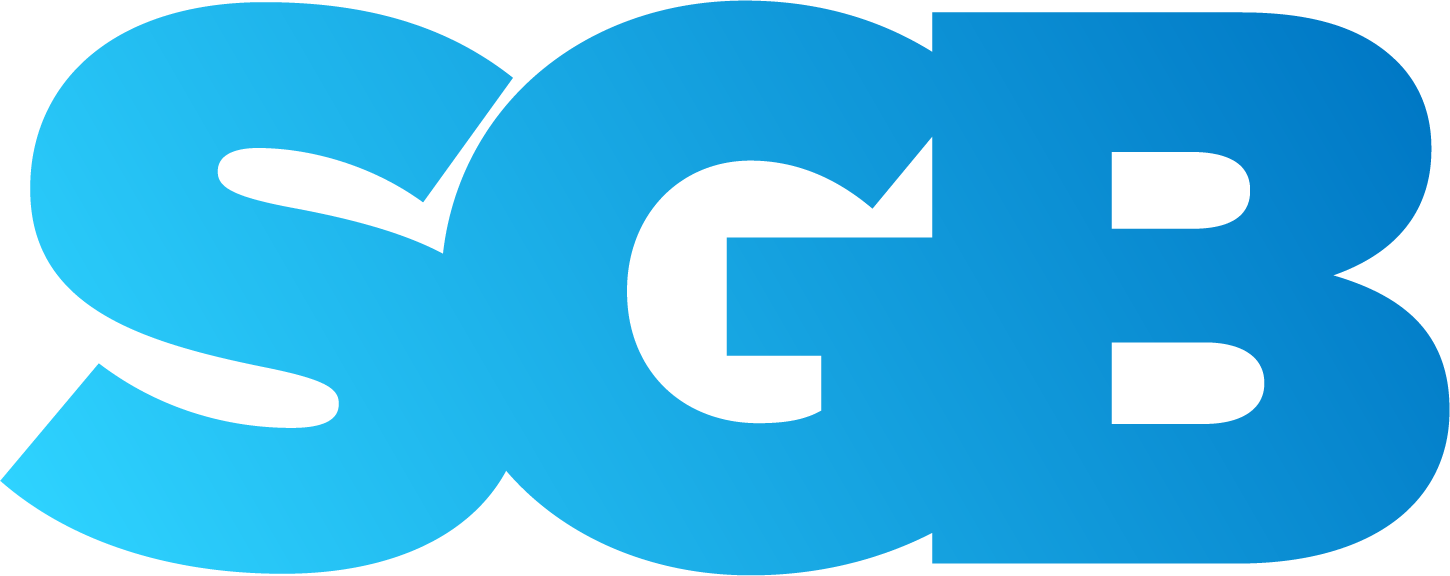 PORTFÓLIO DE PRODUTOS DO
ESTADO DA
BAHIA
ÍNDICE
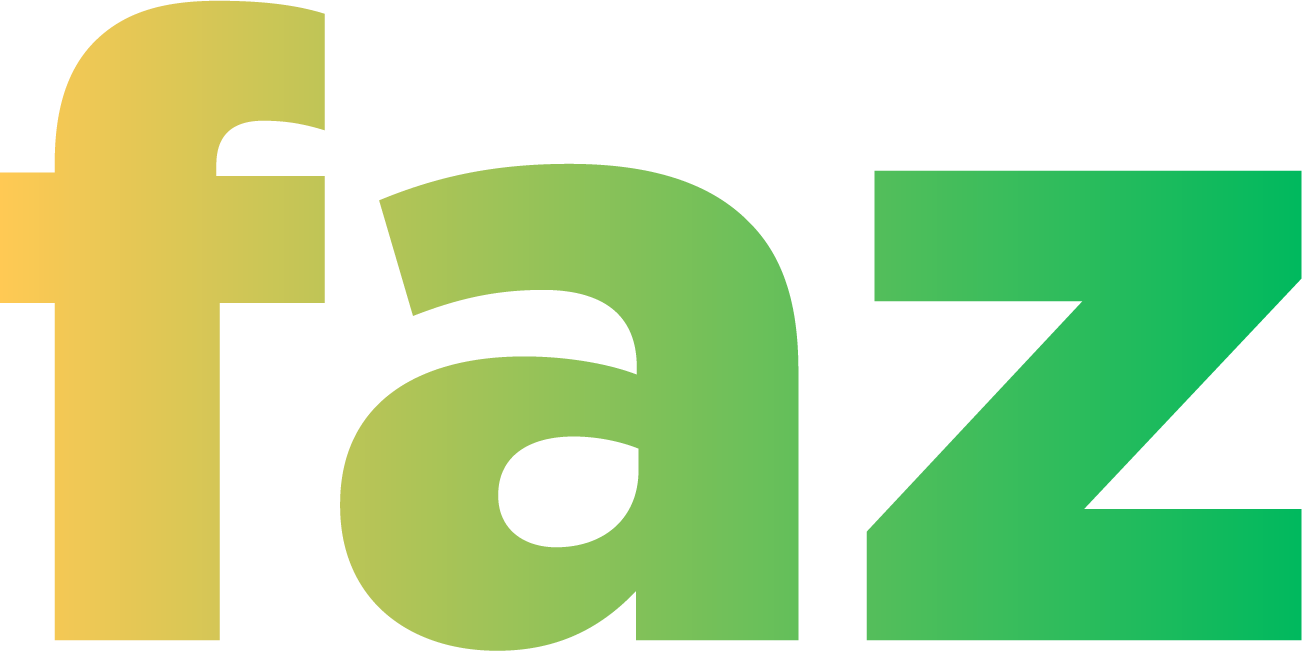 20 - CARTAS DE SUSCETIBILIDADE A MOVIMENTOS GRAVITACIONAIS DE MASSA E INUNDAÇÕES
3 - REDE HIDROMETEOROLÓGICA 
NACIONAL - (RHN)
8 - ATLAS  PLUVIOMÉTRICO E ESTUDOS DE CHUVAS INTENSAS NO BRASIL
22 - LEVANTAMENTO DA GEODIVERSIDADE
10 - SISTEMA DE ALERTA DE EVENTOS 
CRÍTICOS (SACE)
24 - PROGRAMA GEOLOGIA DO BRASIL
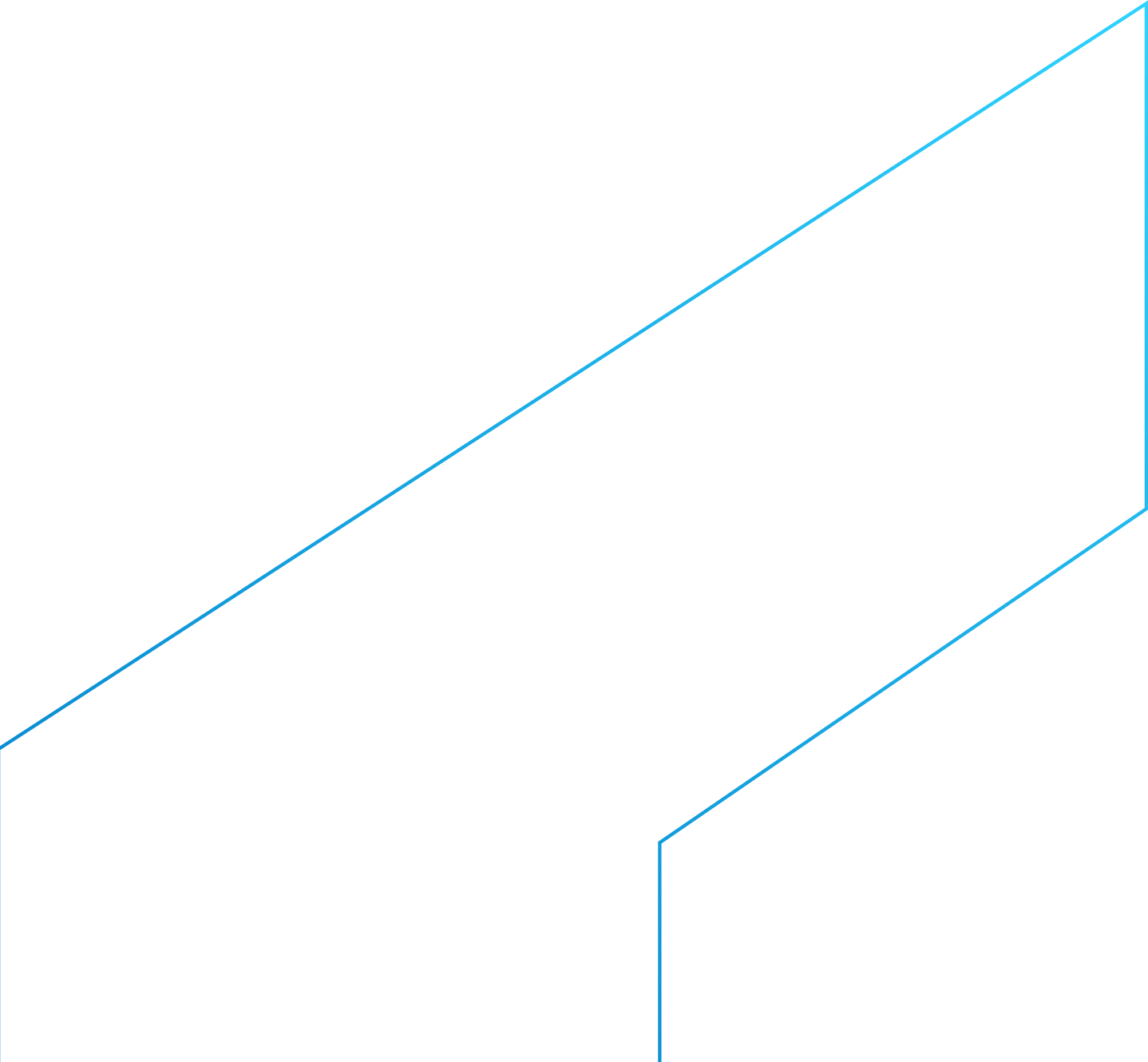 34 - PROJETO MAPA TECTÔNICO-GEOCRONOLÓGICO DO ESTADO DA BAHIA
12 - SISTEMA DE INFORMAÇÕES DE 
ÁGUAS SUBTERRÂNEAS (SIAGAS)
36 - PROJETO REMANSO SOBRADINHO
16 - CARTOGRAFIA HIDROGEOLÓGICA
18 - CARTOGRAFIA DE RISCO GEOLÓGICO
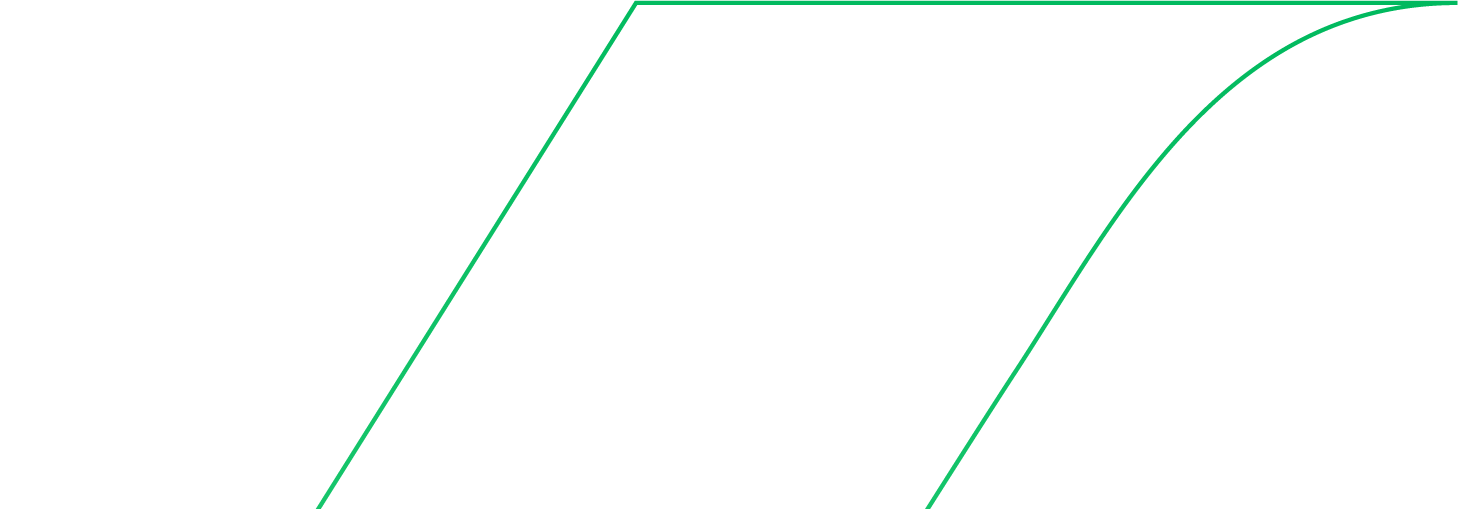 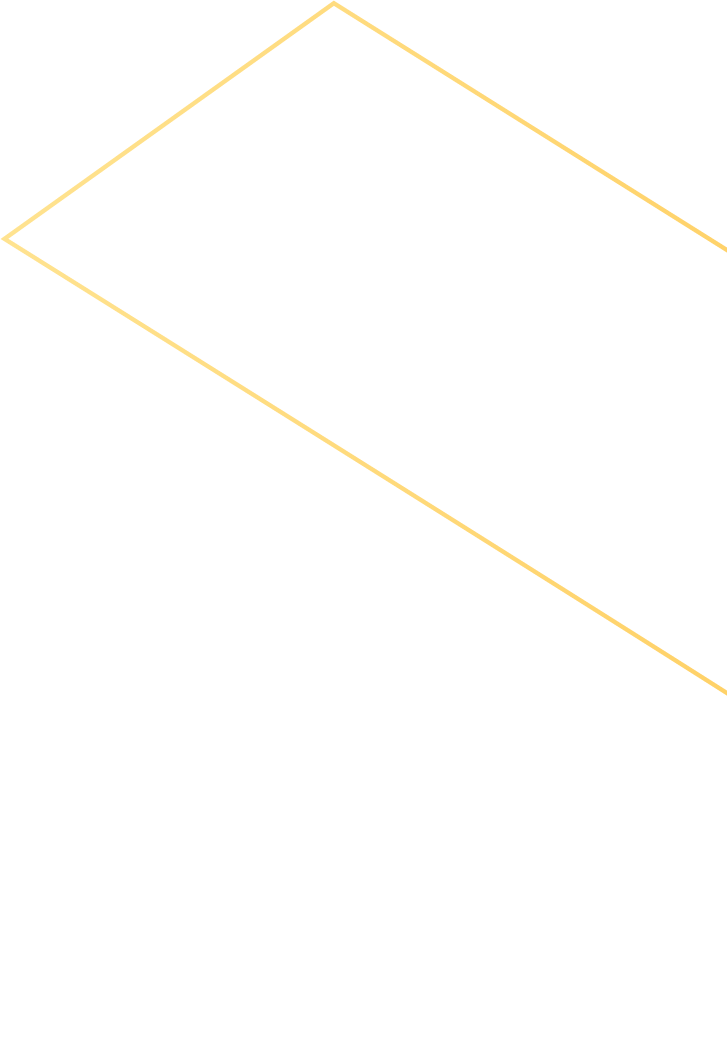 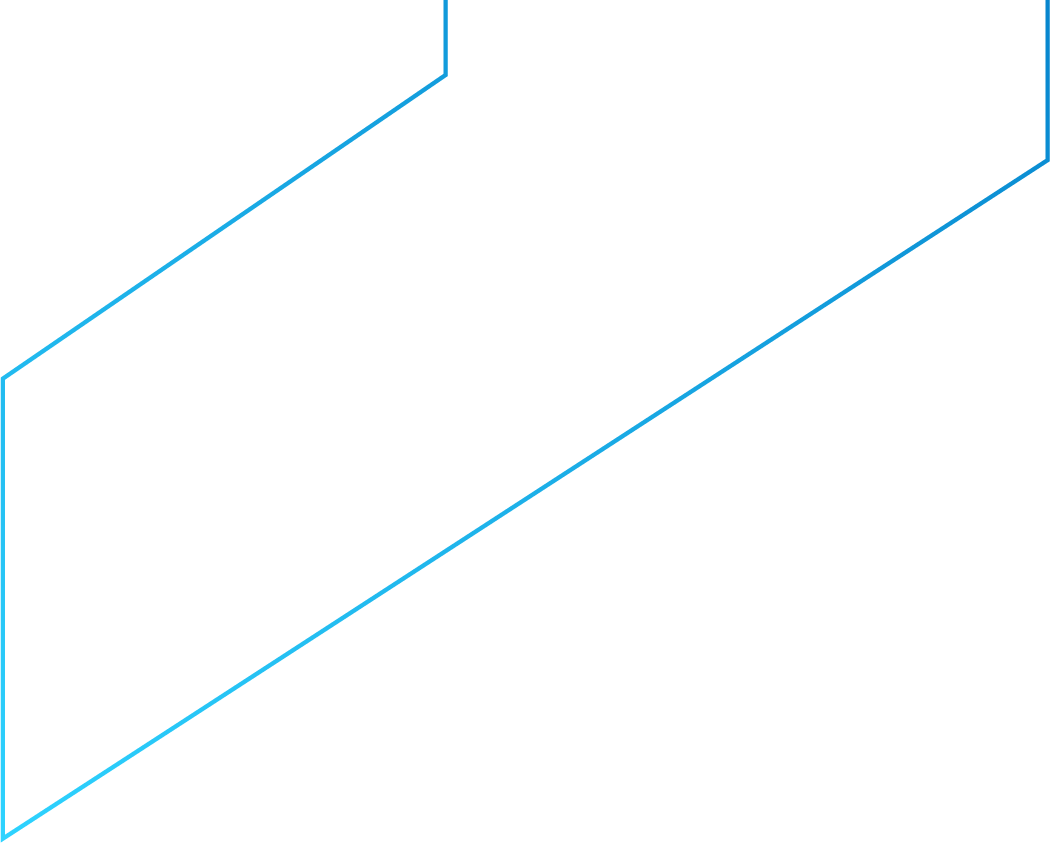 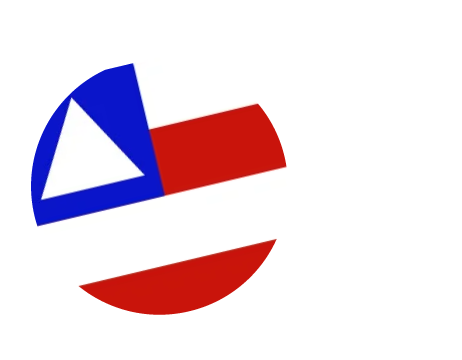 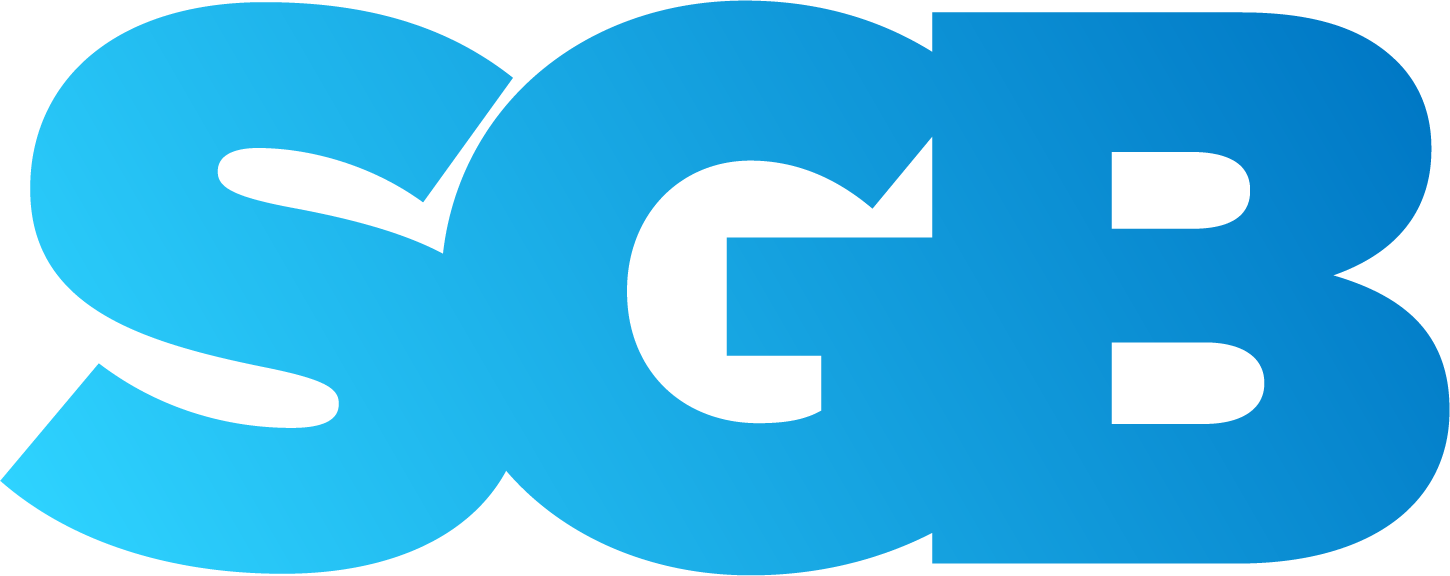 REDE HIDROMETEOROLÓGICA 
NACIONAL - (RHN)
PORTFÓLIO DE PRODUTOS DO
ESTADO DA
BAHIA
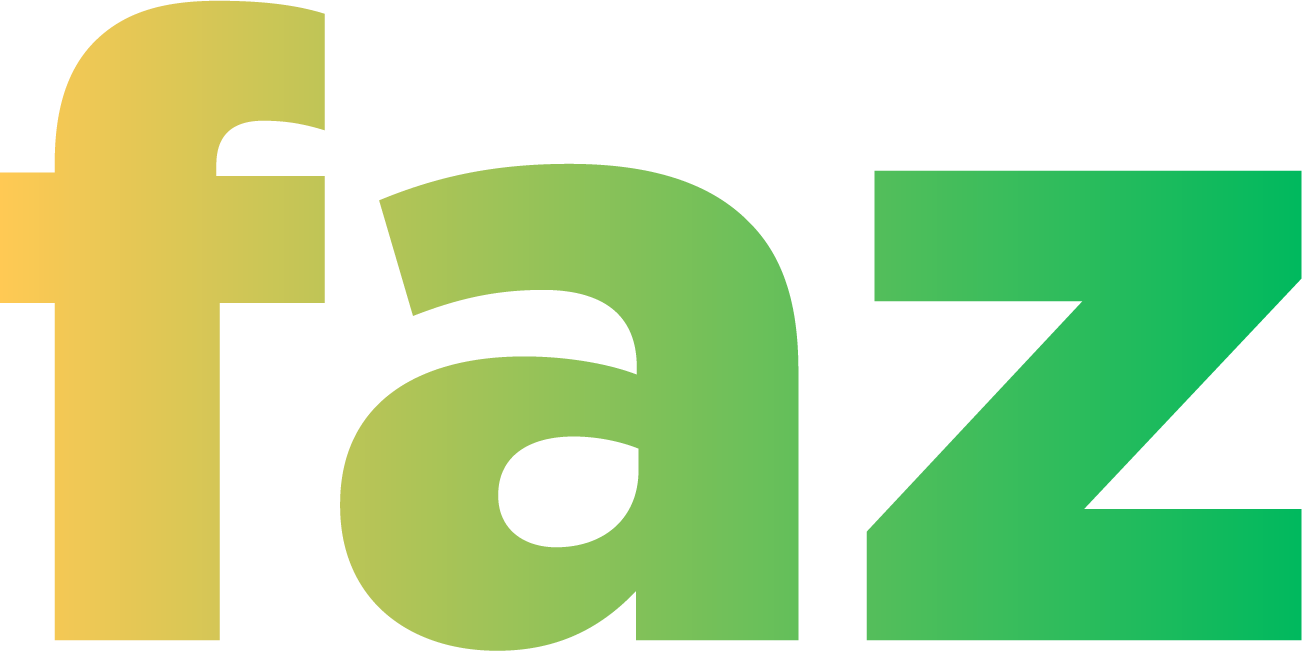 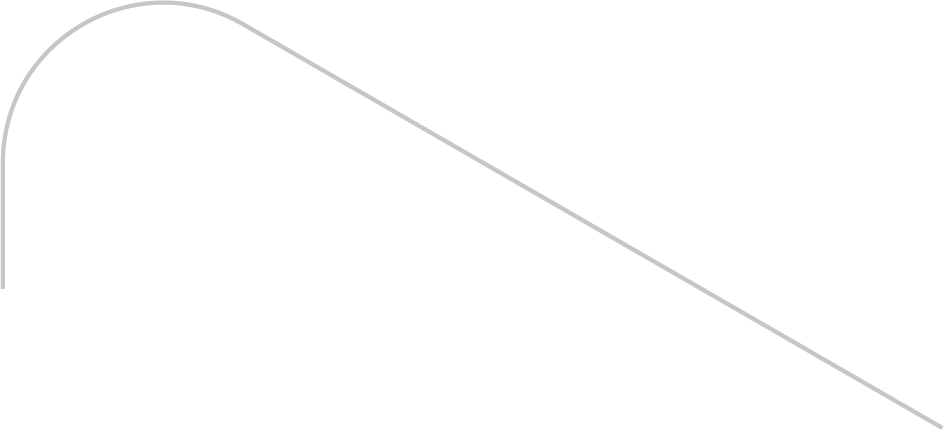 A RHN monitora os principais rios do país.
i
É coordenada pela Agência Nacional de Águas e Saneamento Básico (ANA) e operada, em grande parte, pelo SGB.
A Rede conta com cerca de 4.700 estações de monitoramento em diversos estados. Na Bahia, estão 280 pontos nas bacias dos rios São Francisco, Paraguaçu, Contas e Pardo.
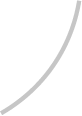 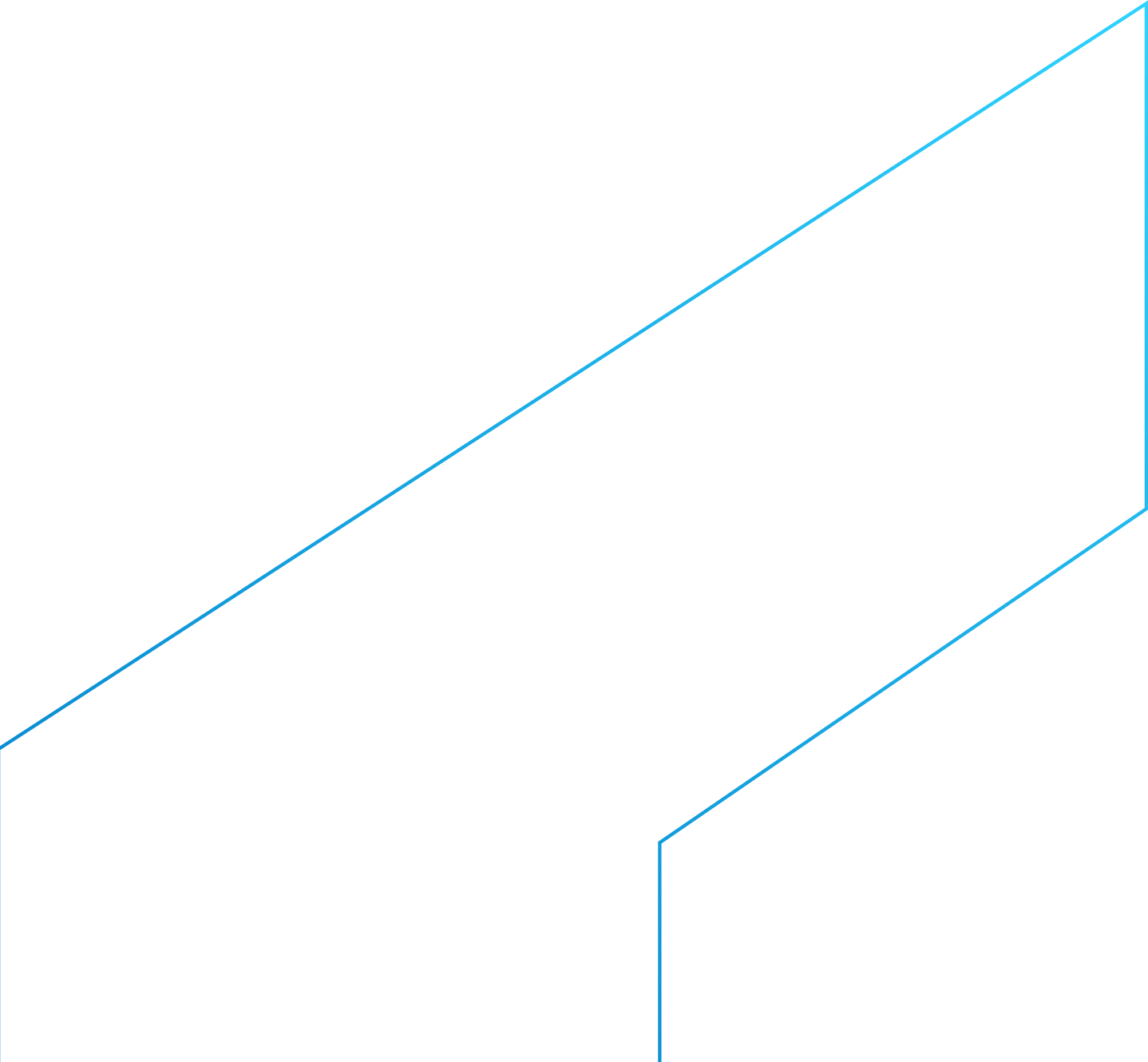 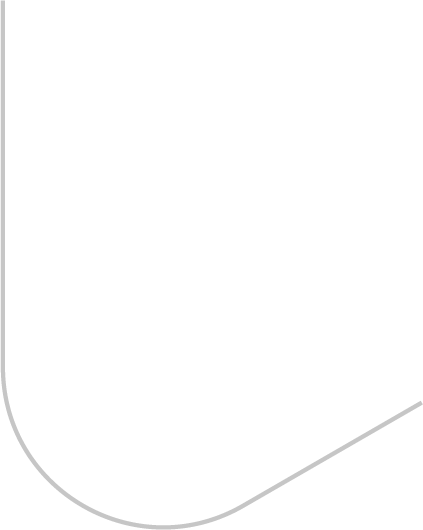 Do total de estações, 1.900 monitoram parâmetros relacionados aos rios, com a coleta de dados sobre os níveis, vazões, qualidade da água e transporte de sedimentos. Outras 2.800 estações coletam dados pluviométricos, monitorando o volume de chuvas.
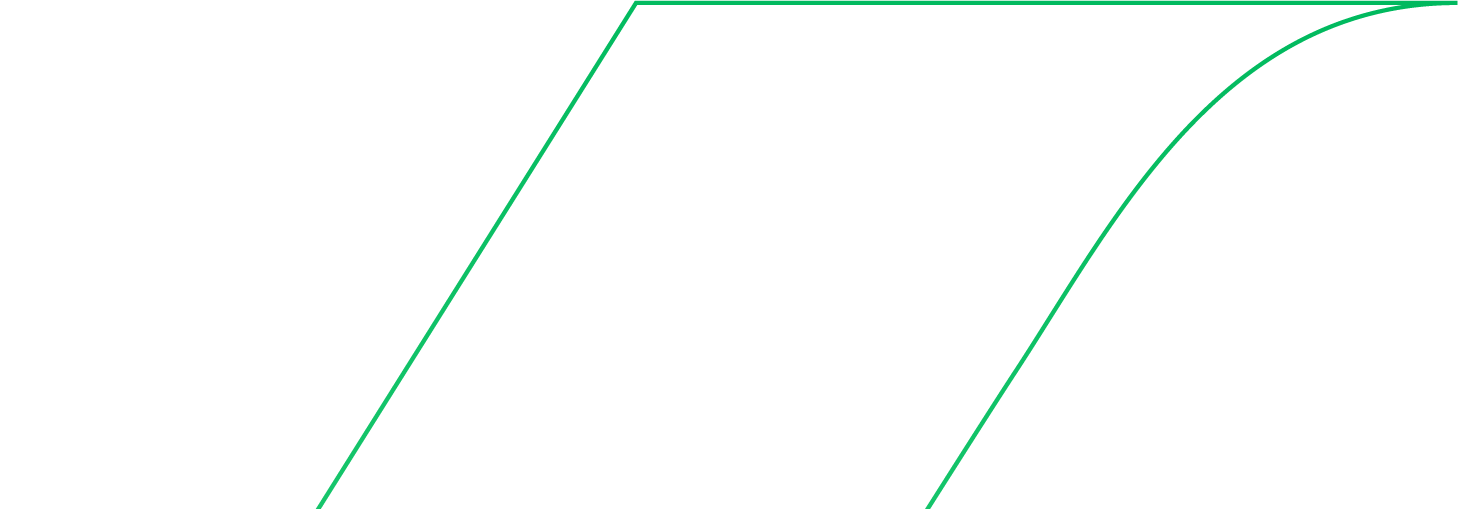 Diretoria de Hidrologia e Gestão Territorial
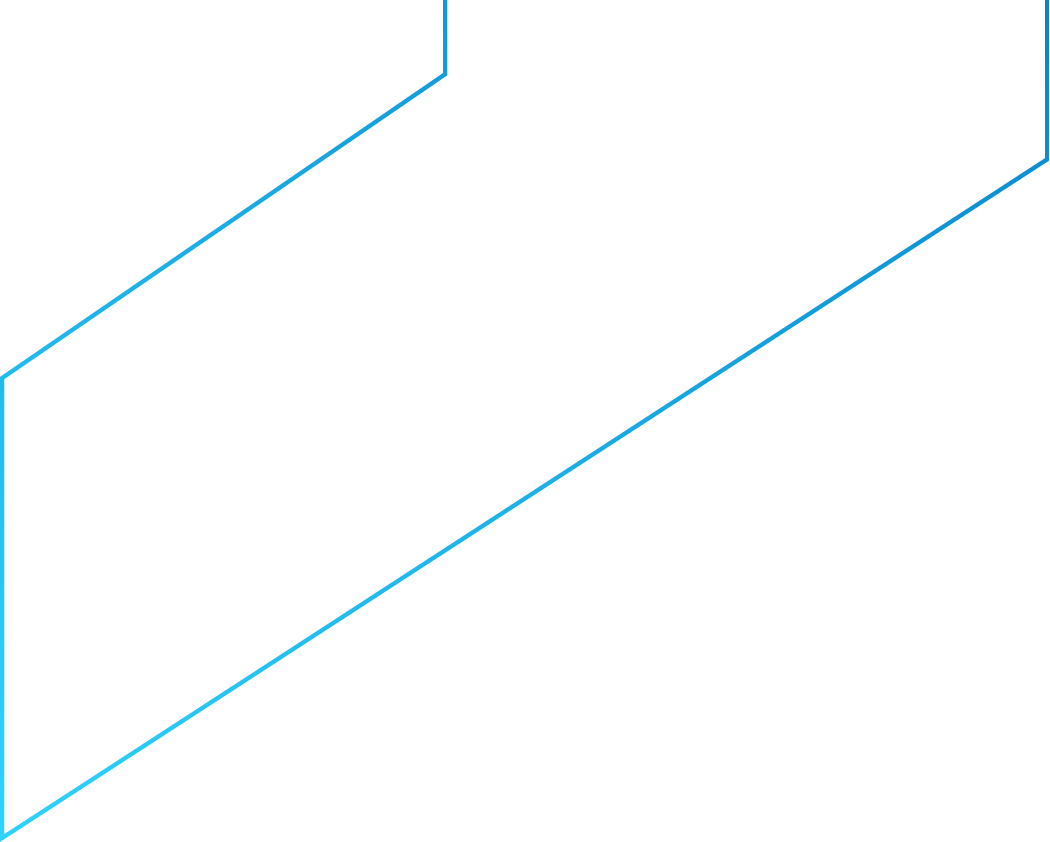 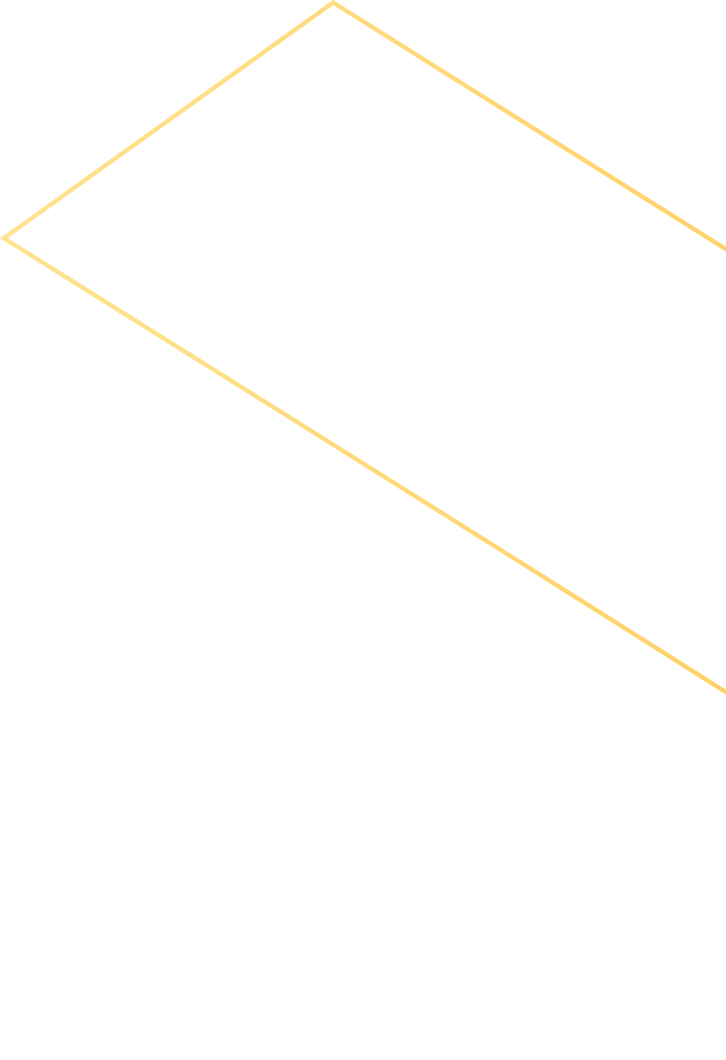 REDE HIDROMETEOROLÓGICA 
NACIONAL - (RHN)
Benefícios
É fundamental para a gestão dos recursos hídricos. A partir das informações geradas sobre a vazão e chuvas, é possível avaliar a disponibilidade hídrica das principais bacias hidrográficas do estado.
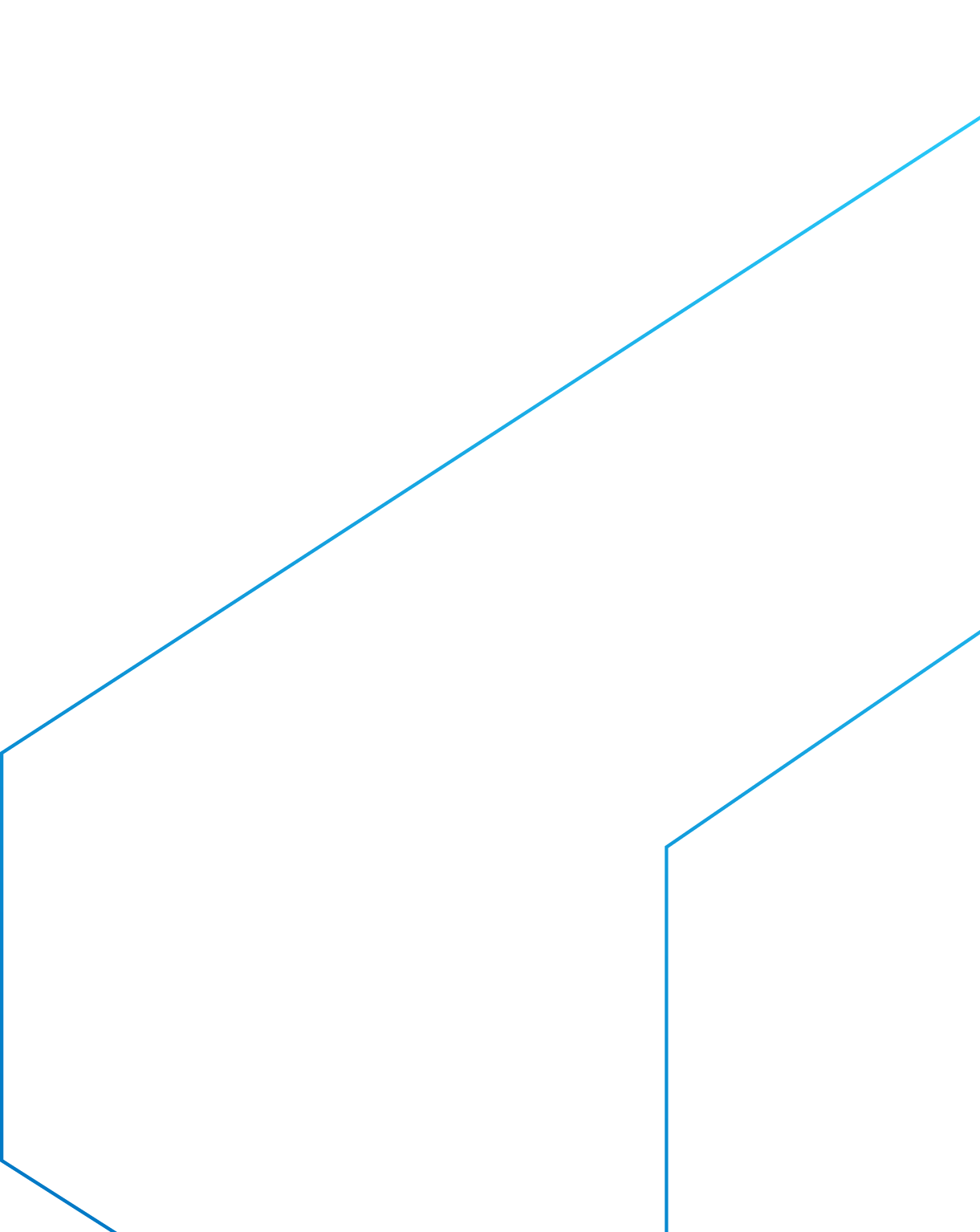 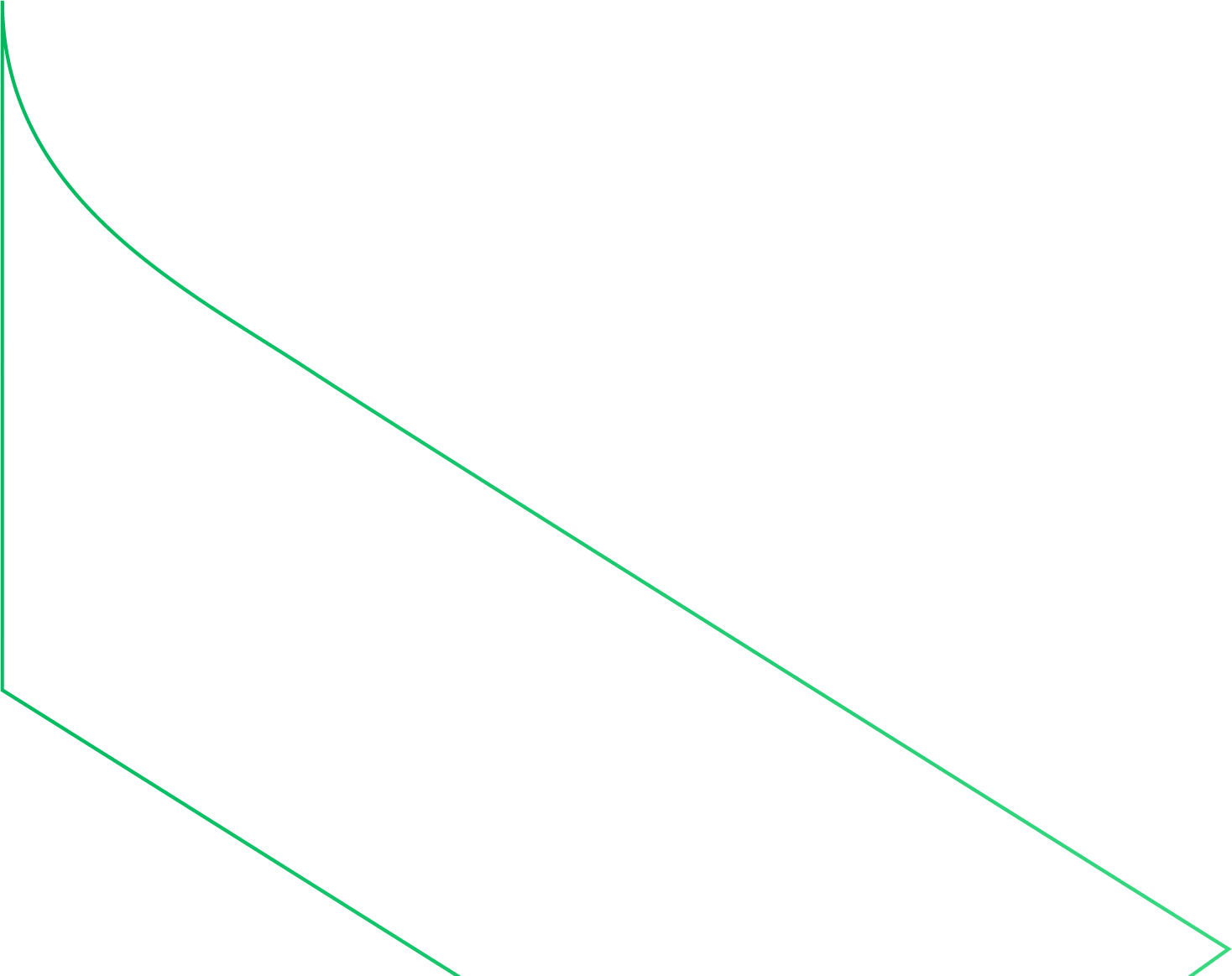 Públicos beneficiados
Os dados são utilizados por órgãos federais, como a ANA, e também por órgãos estaduais, como o Instituto do Meio Ambiente e Recursos Hídricos (INEMA), na Bahia, em processos de concessão de outorga.
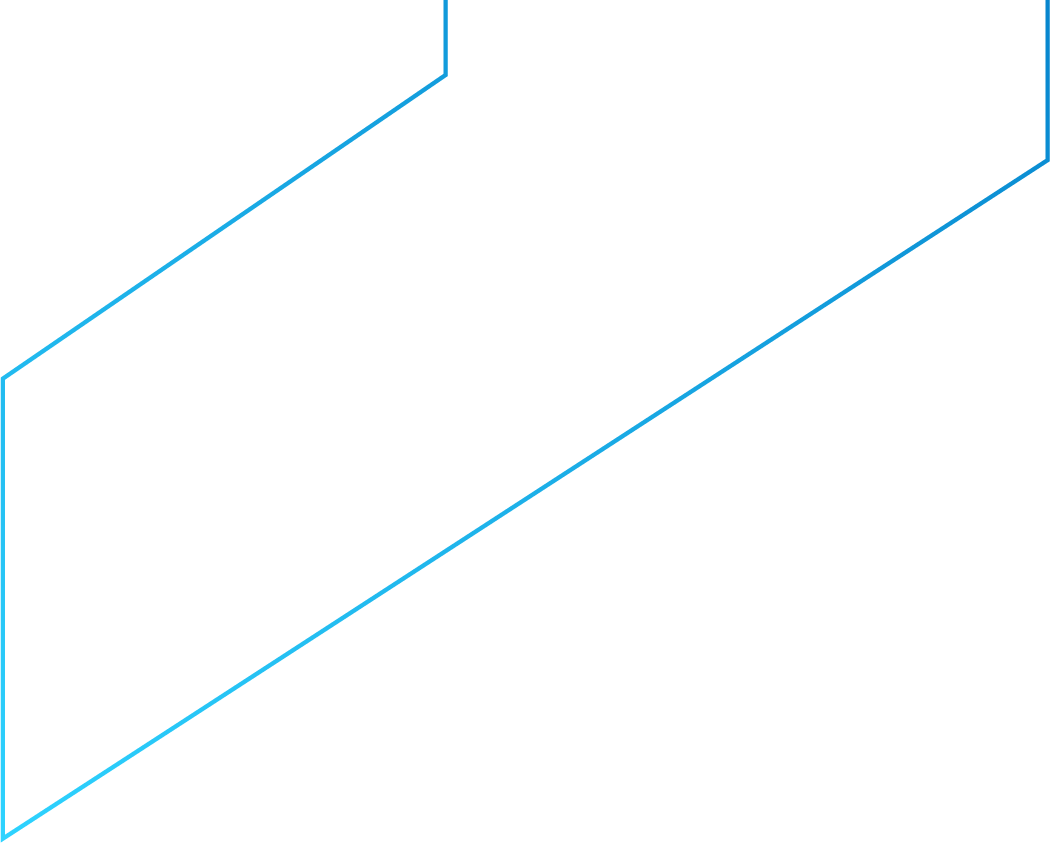 Públicos beneficiados
As informações também são aplicadas em estudos sobre disponibilidade hídrica. De modo a atender, diversos projetos e diferentes segmentos da sociedade, a exemplo de empresas, instituições e profissionais dos setores da agricultura, da indústria, além da comunidade acadêmica.
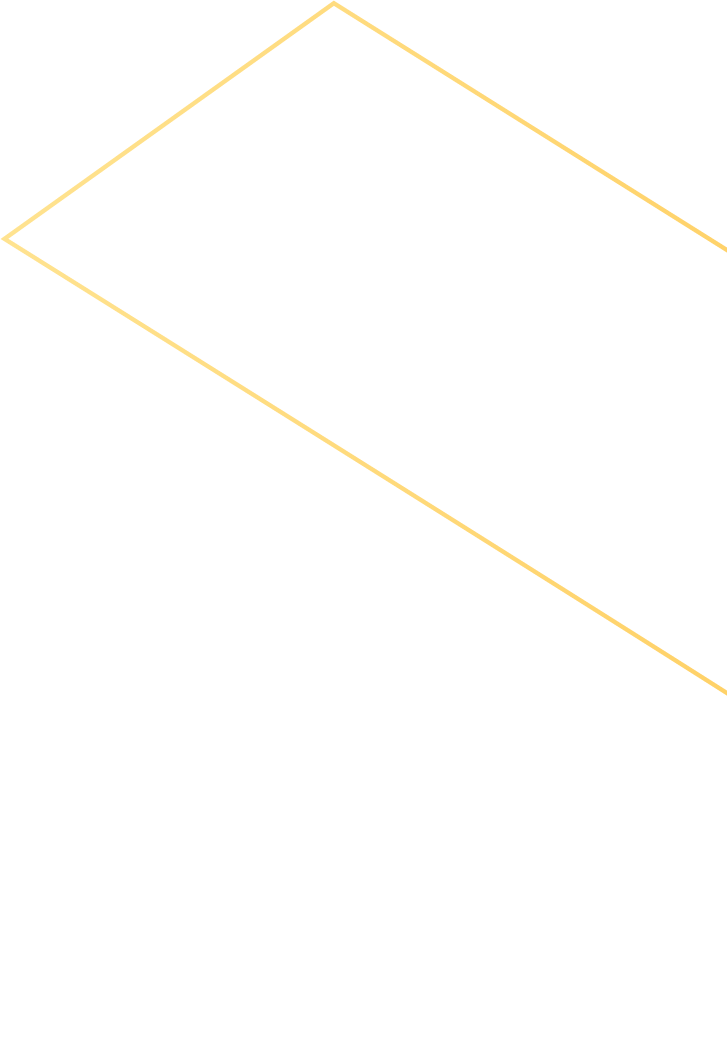 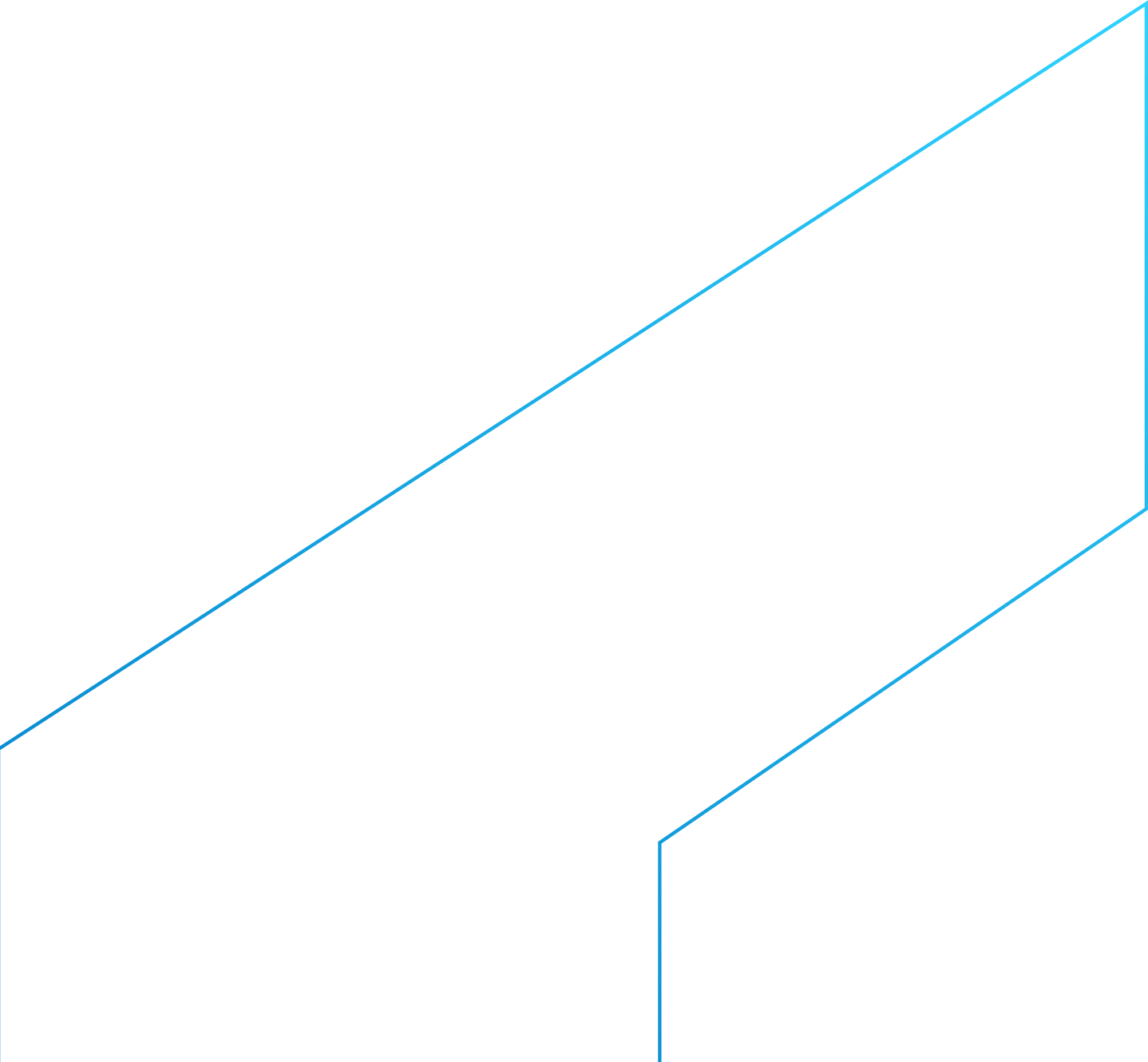 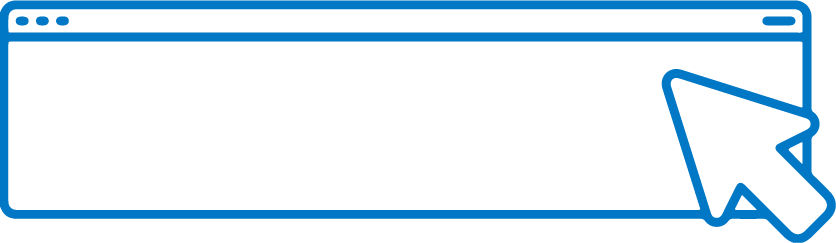 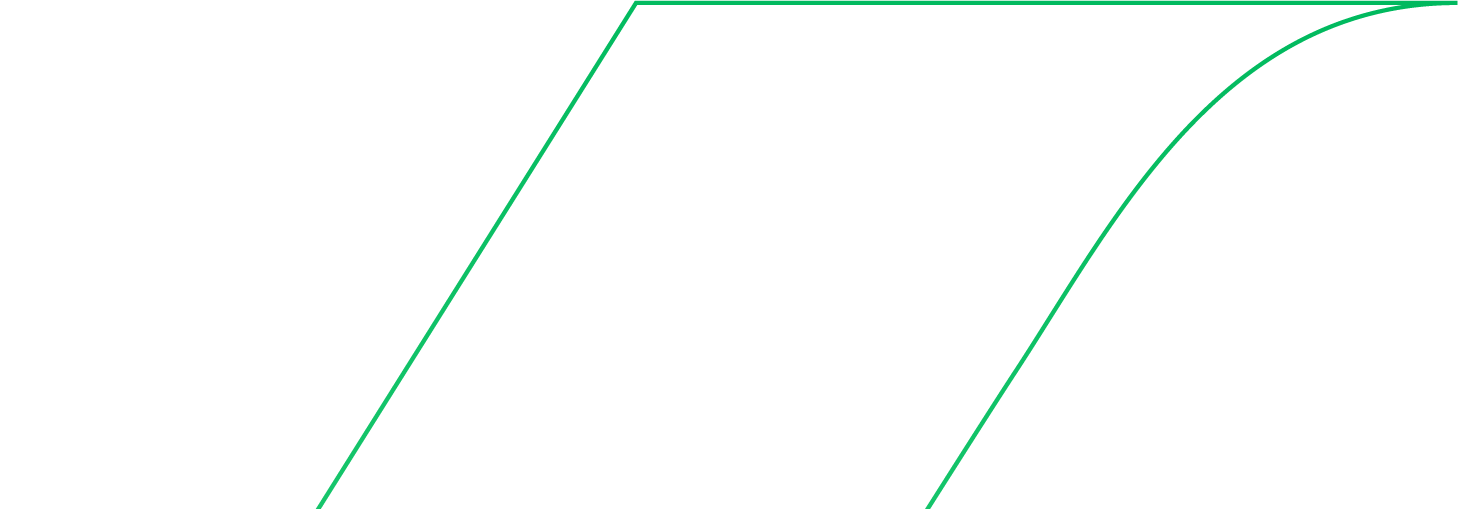 SAIBA	MAIS
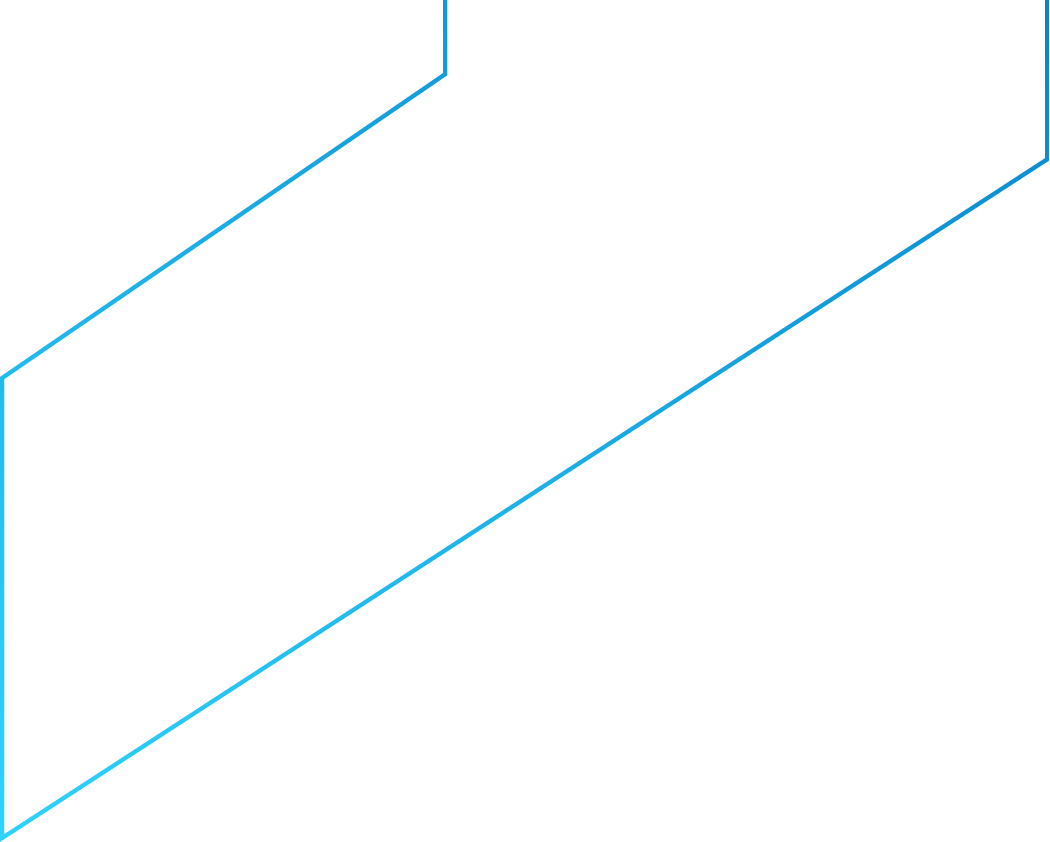 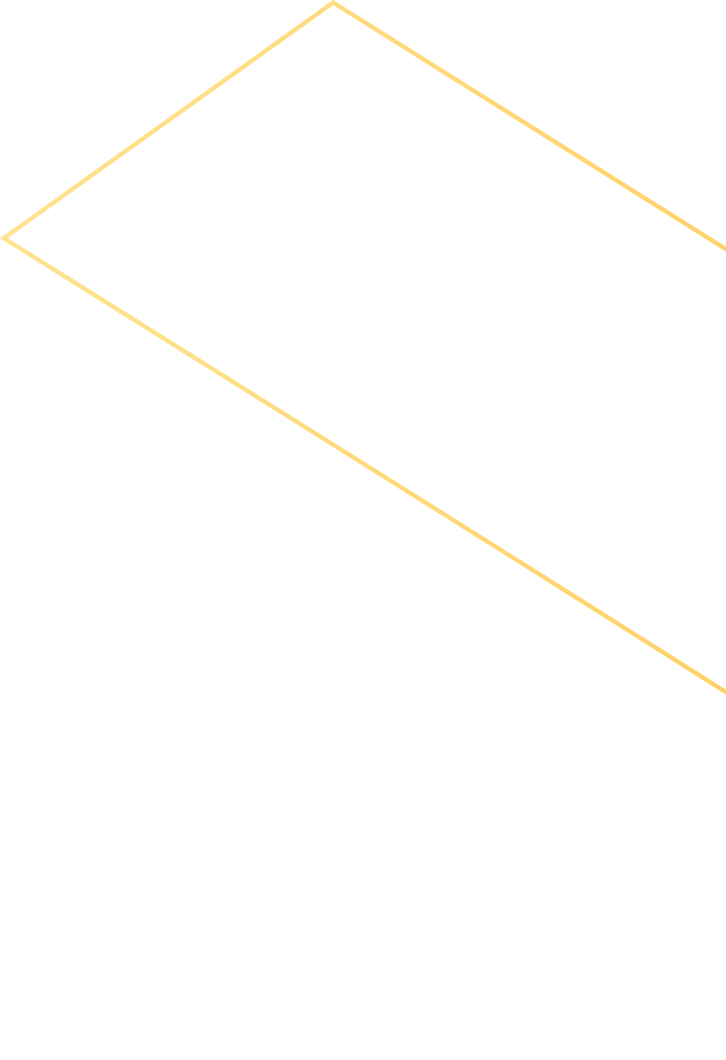 REDE HIDROMETEOROLÓGICA 
DO URUCUIA - (RHURUCUIA)
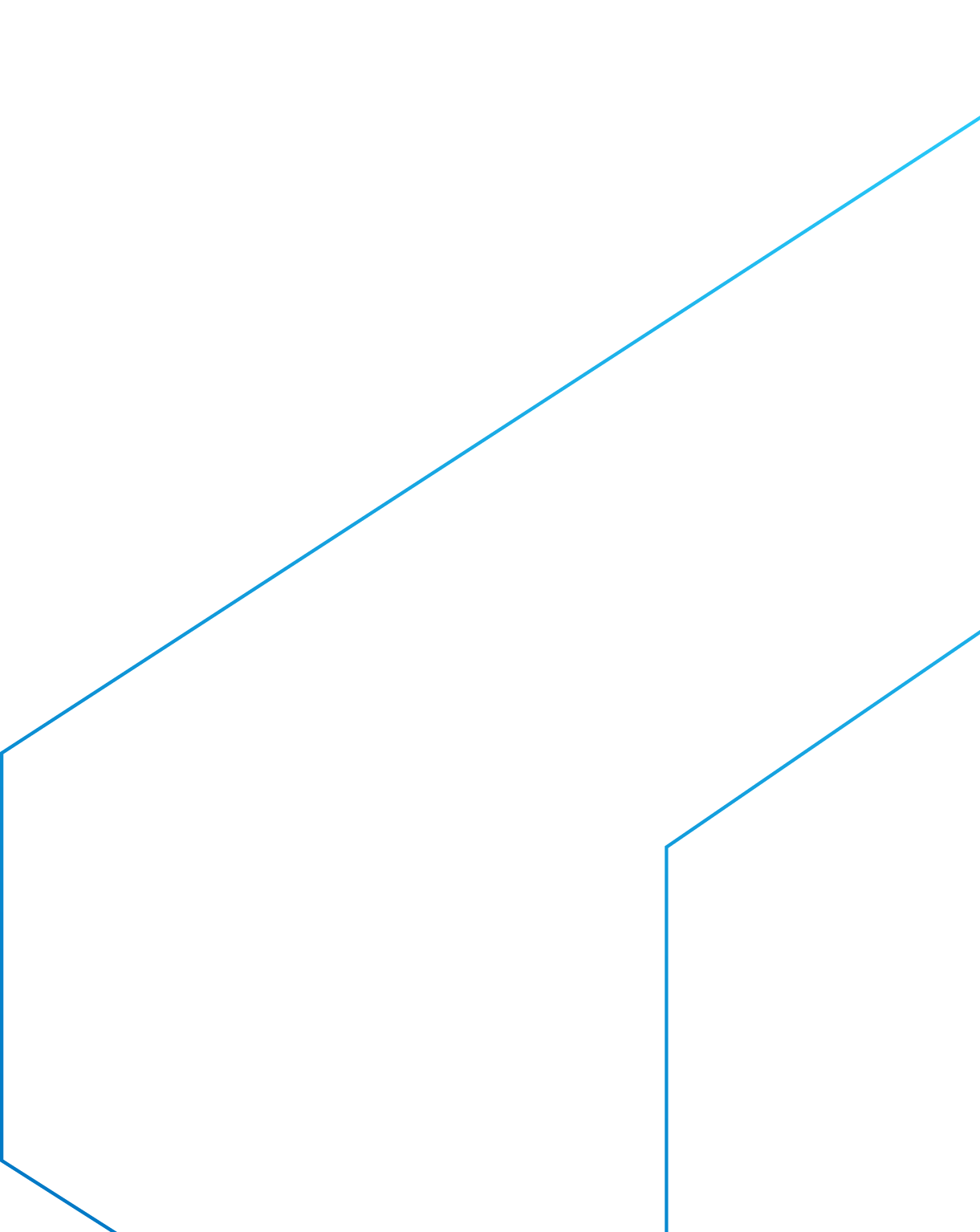 Criada em outubro de 2013, a RHUrucuia oferta informações sobre a disponibilidade hídrica do aquífero e reduz os conflitos pelo uso da água na região.
São operadas estações de monitoramento de rios e de chuva, suprindo as lacunas da Rede Hidrometeorológica Nacional (RHN) e aumentar a cobertura das sub-bacias do rio São Francisco.
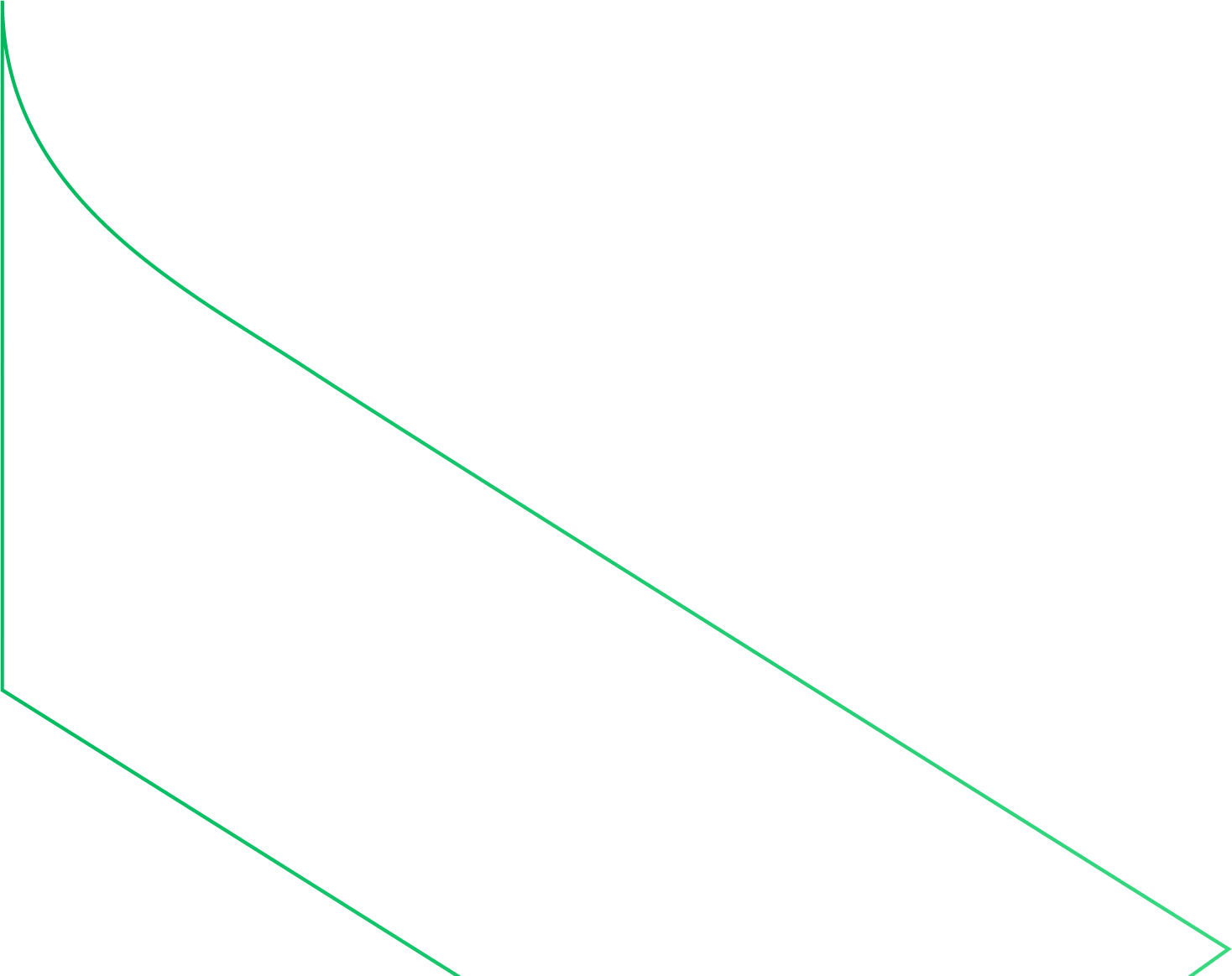 A RHUrucuia complementa as redes de monitoramento superficial da região, como a Rede de Estações Meteorológicas do Instituto Nacional de Meteorologia (INMET), a Rede Hidrometeorológica Nacional (ANA/SGB), e rede hidrológica estadual do INEMA.
Diretoria de Hidrologia e Gestão Territorial
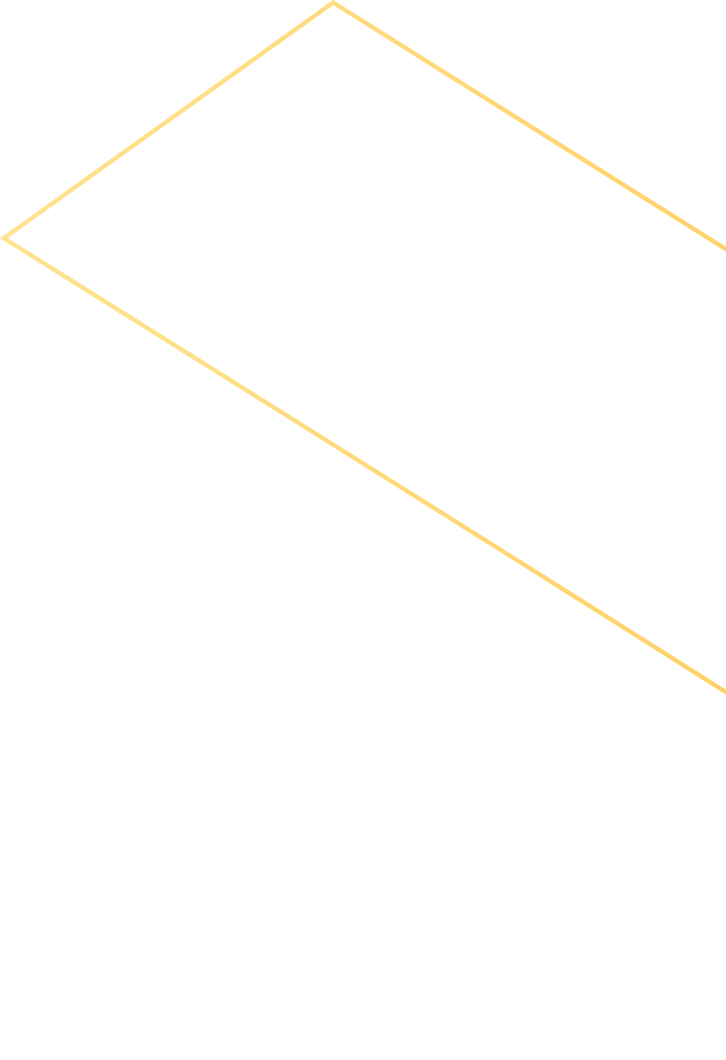 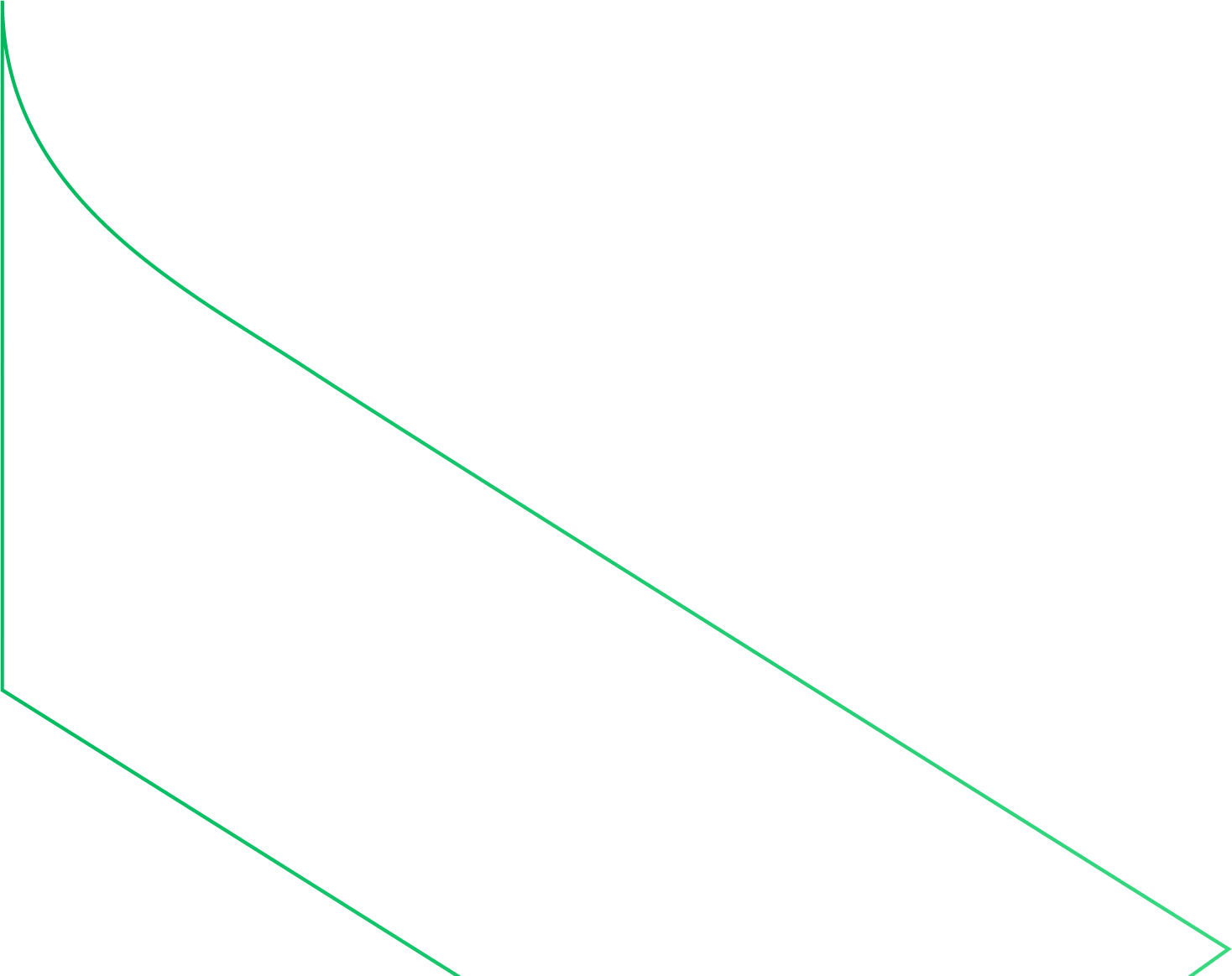 Os dados gerados são extremamente importantes considerando que a região tem um desenvolvimento acelerado, sendo um dos polos de agricultura mais importantes do país.
Públicos beneficiados
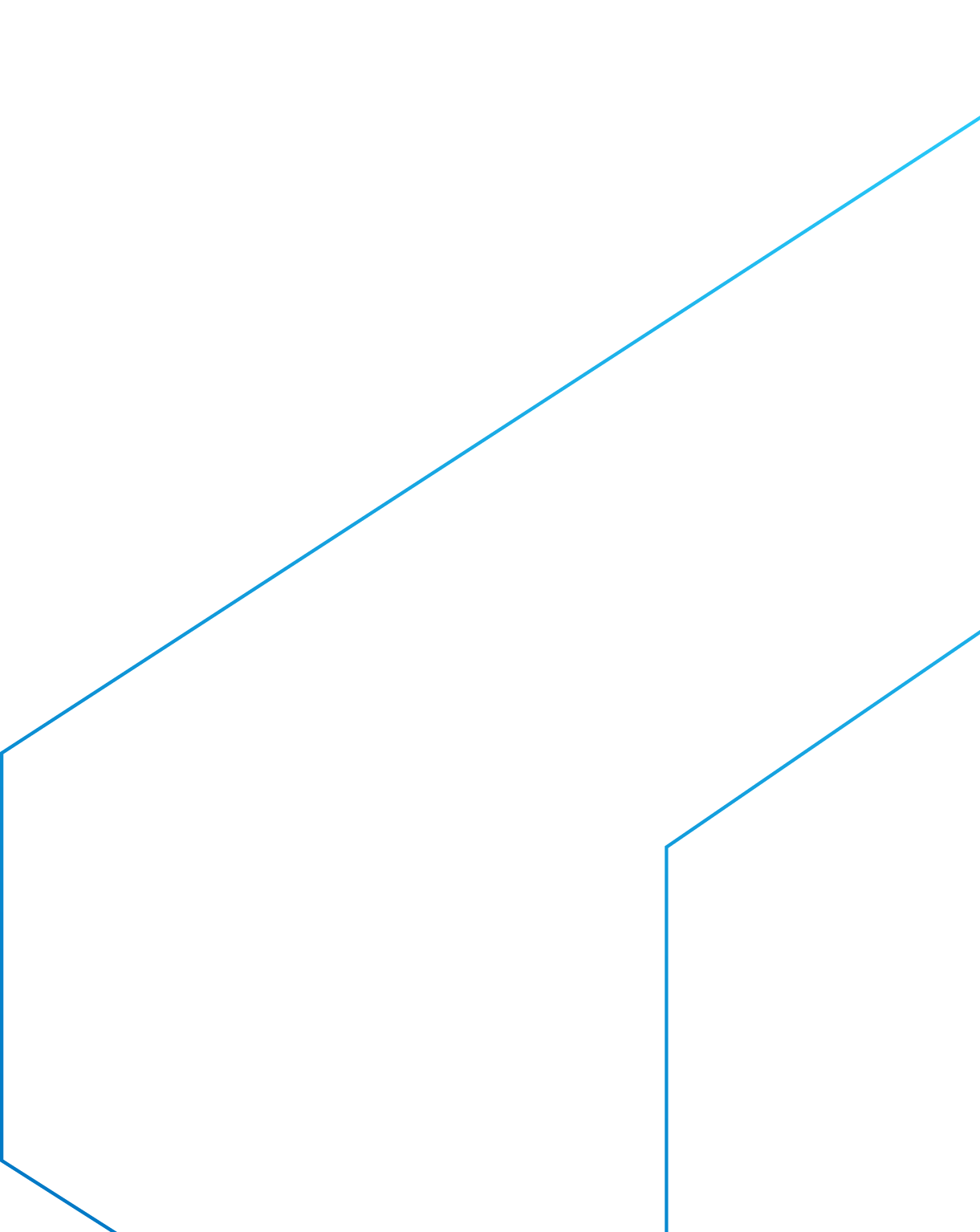 Entidades públicas e privadas fazem uso dos dados da RHUrucuia para o desenvolvimento de projetos de aproveitamento hídrico, a exemplo da Associação de Agricultores e Irrigantes do Estado da Bahia (AIBA).
O cenário de alta demanda hídrica resulta em modificações na cobertura vegetal, com a supressão de extensas áreas de cerrado e de um elevado risco de contaminação das águas por fertilizantes e defensivos agrícolas, além da expansão de centros urbanos, o que aumenta os cenários de conflito pelo uso das águas.
Benefício
A RHUrucuia gera informações que são utilizadas por órgãos públicos e privados em projetos de aproveitamento hídrico e também em processos de controle, como concessão de outorga.
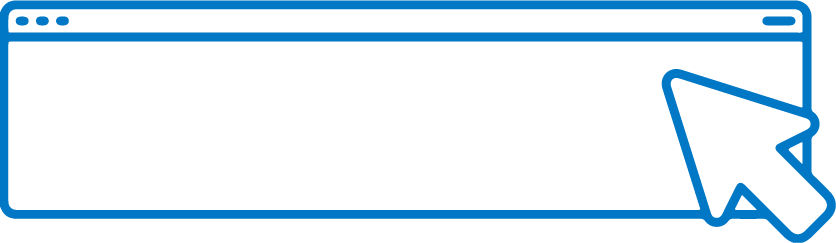 SAIBA	MAIS
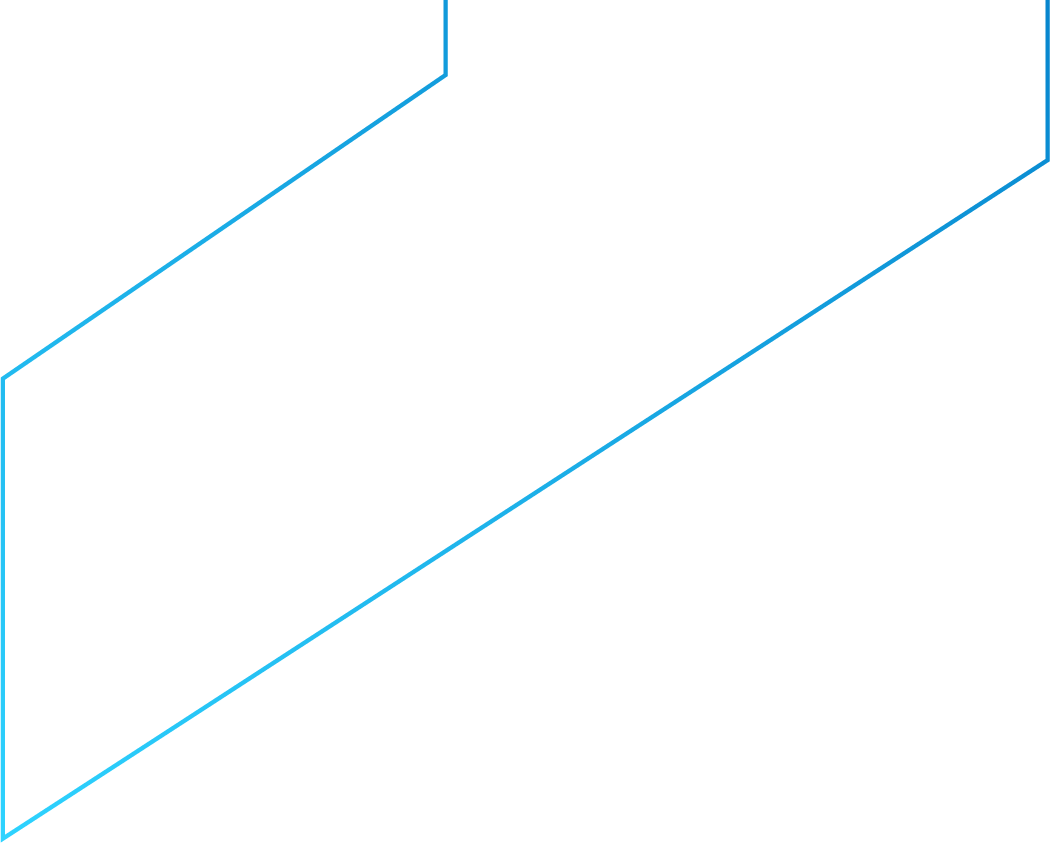 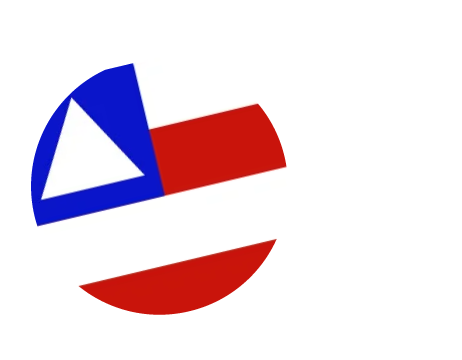 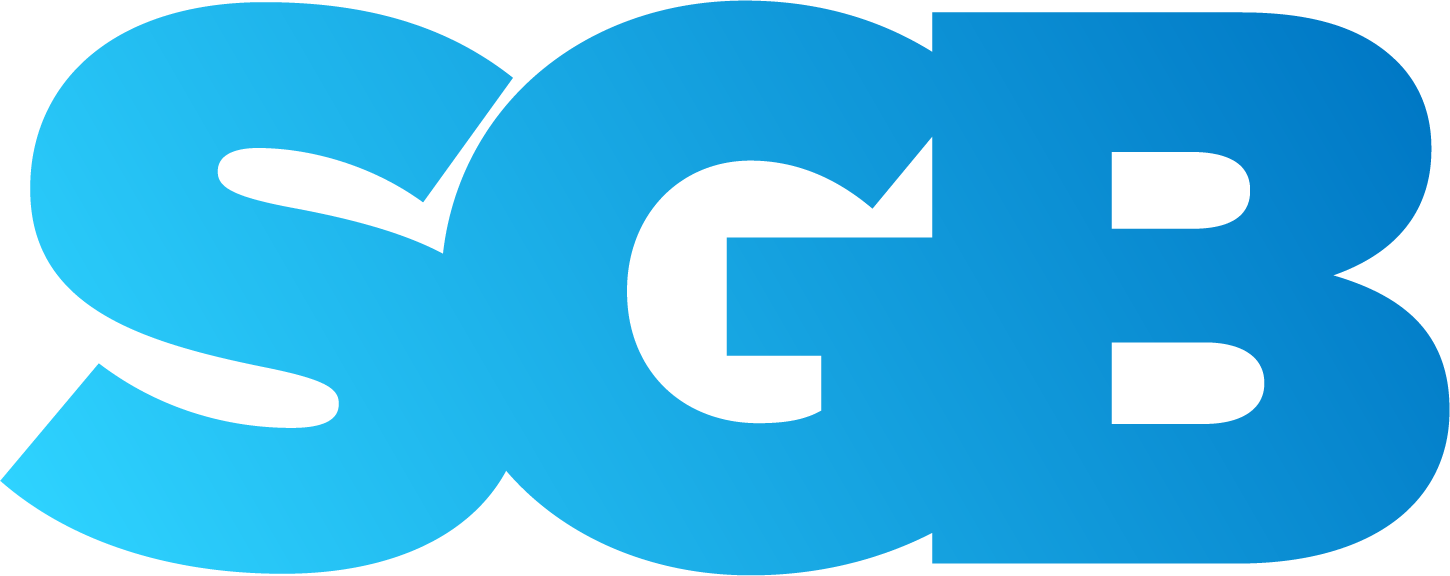 PORTFÓLIO DE PRODUTOS DO
ESTADO DA
BAHIA
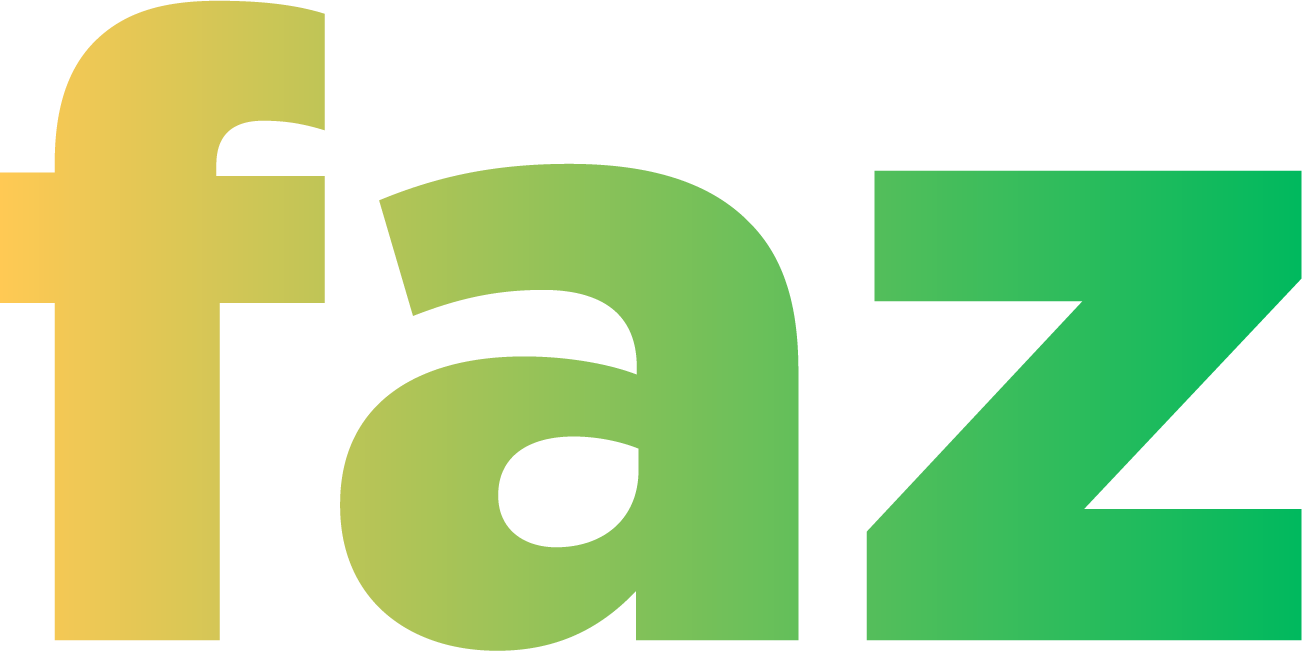 ATLAS  PLUVIOMÉTRICO E ESTUDOS DE CHUVAS INTENSAS NO BRASIL
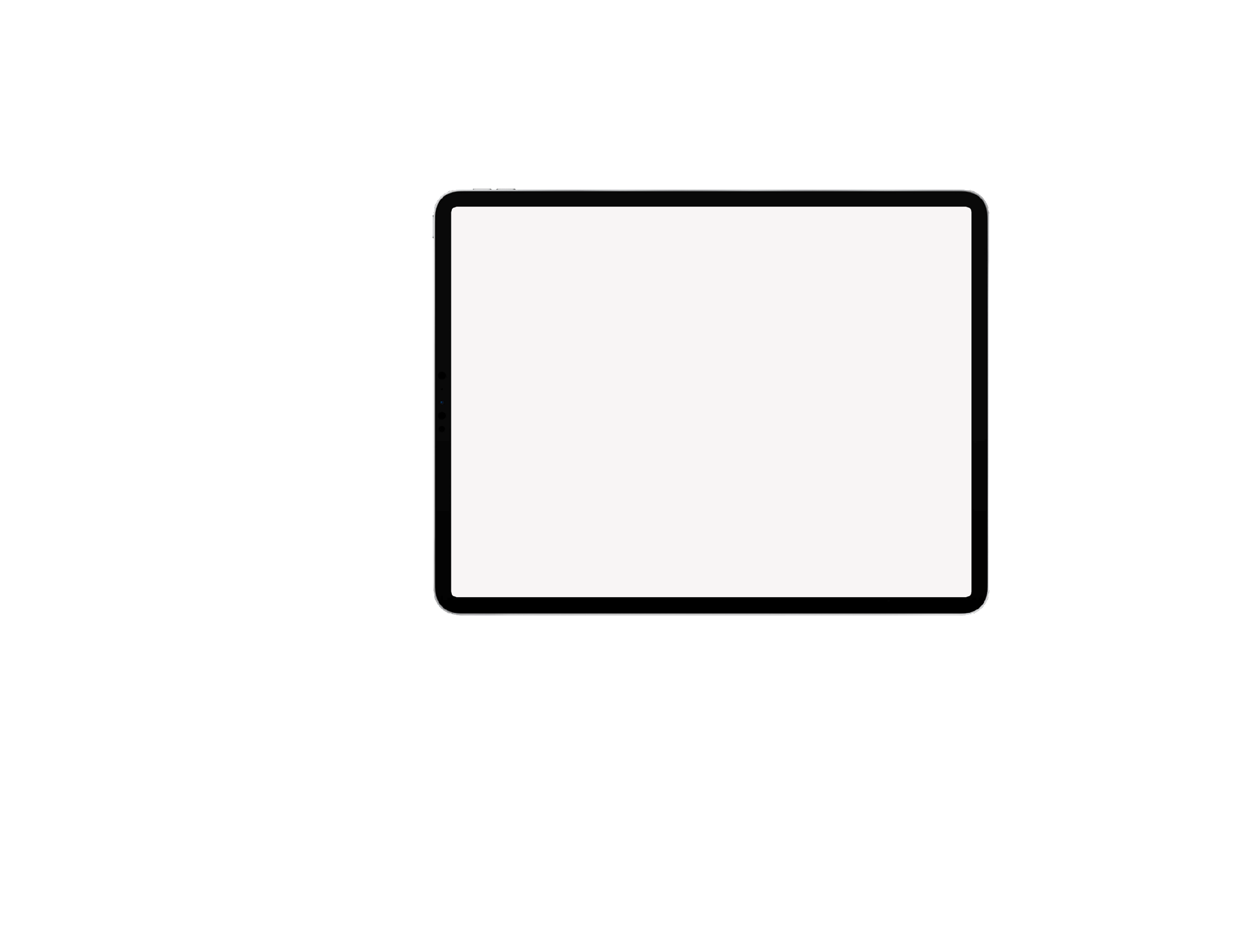 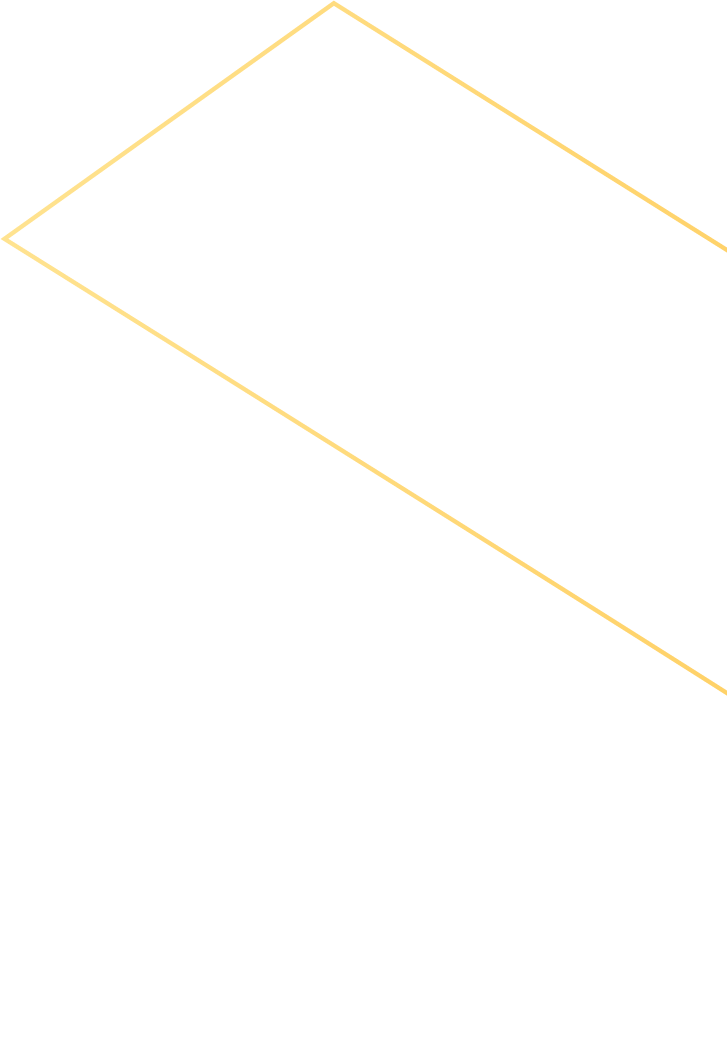 O projeto busca reunir, consolidar e organizar as informações sobre chuvas coletadas na operação da RHN, com o objetivo de fornecer informação e conhecimento como subsídio ao gerenciamento de recursos hídricos em nível de macroplanejamento.
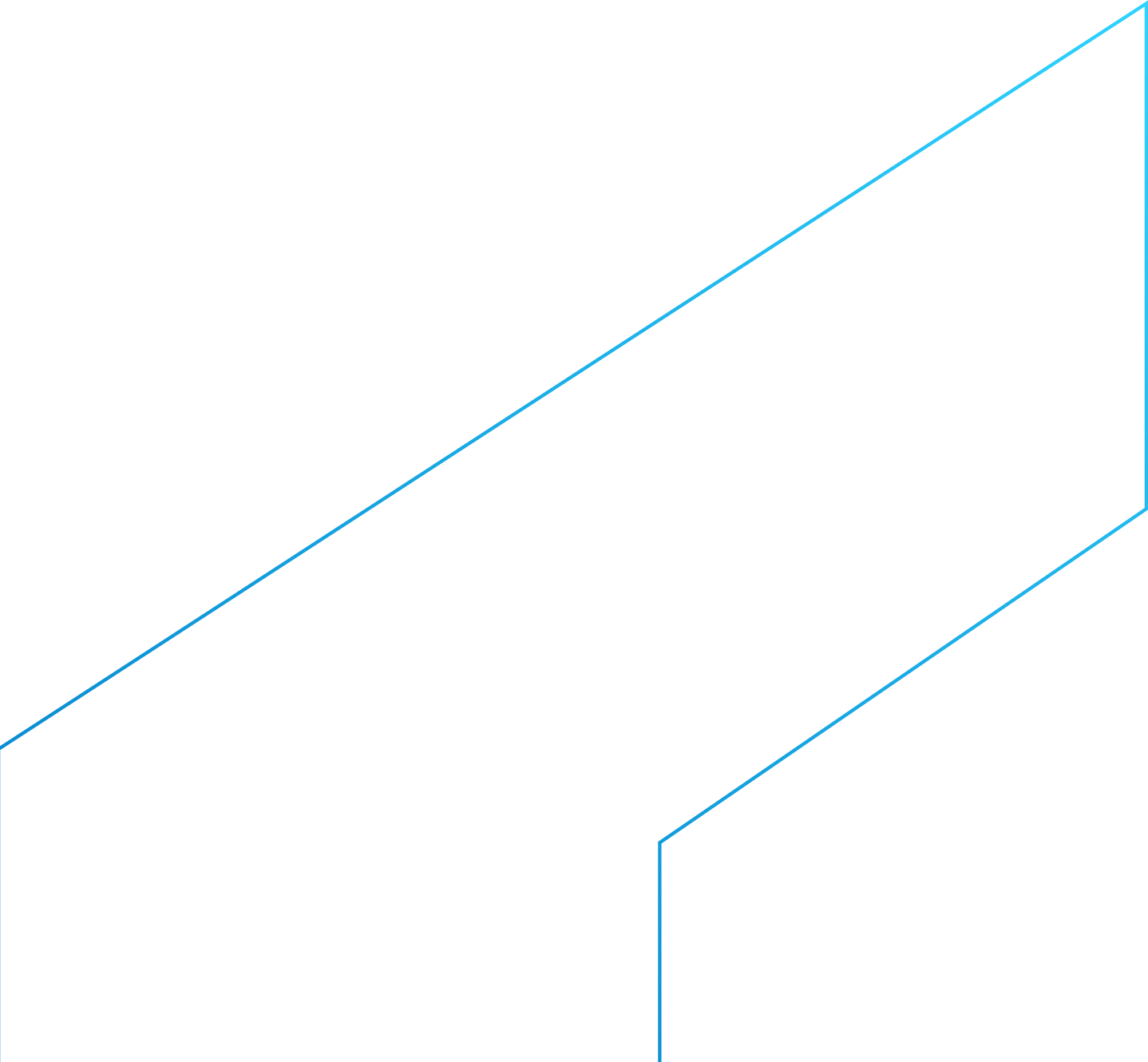 Públicos beneficiados
Entidades públicas e privadas, em estudos e projetos de aproveitamento hídrico e dimensionamento de estruturas de micro e macro drenagem.
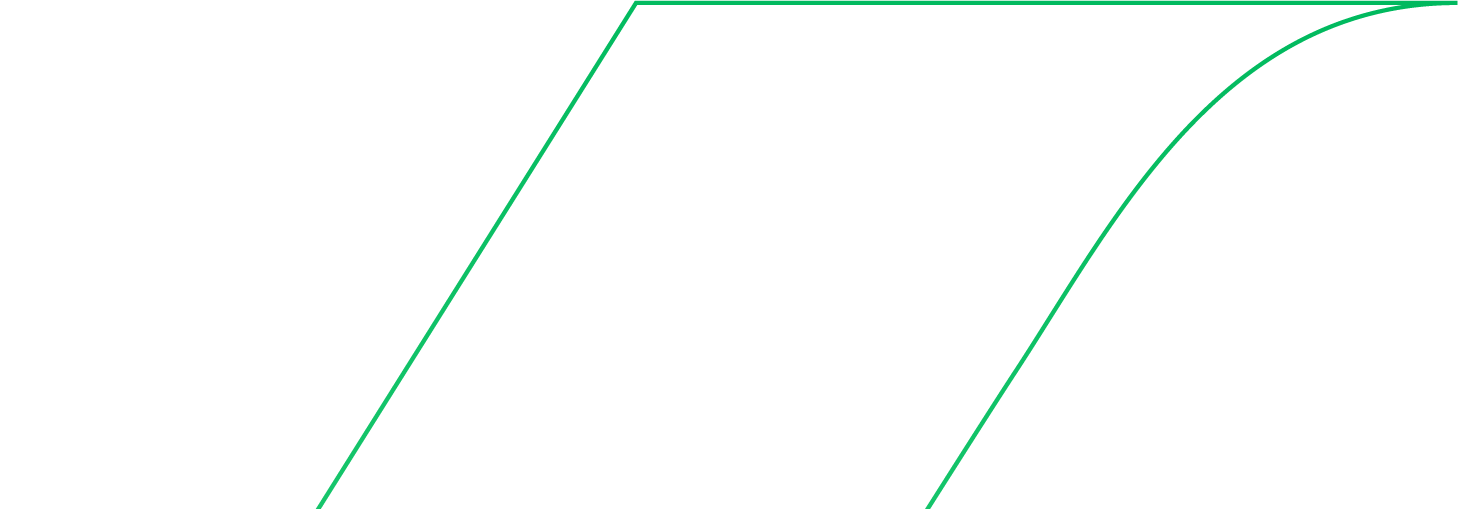 Diretoria de Hidrologia e Gestão Territorial
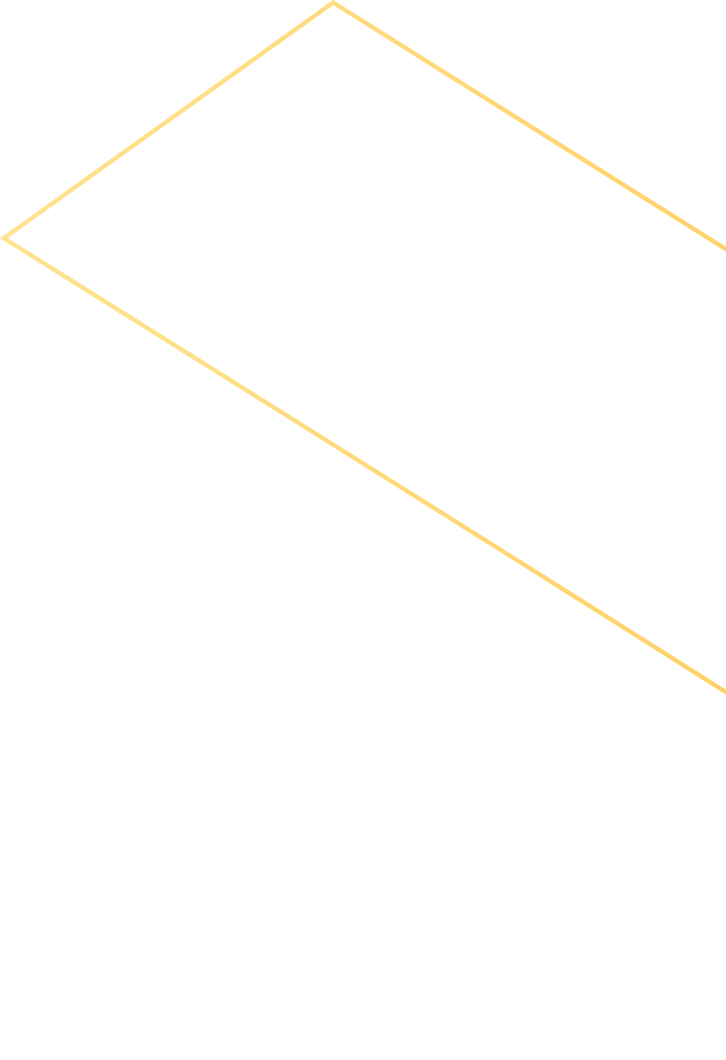 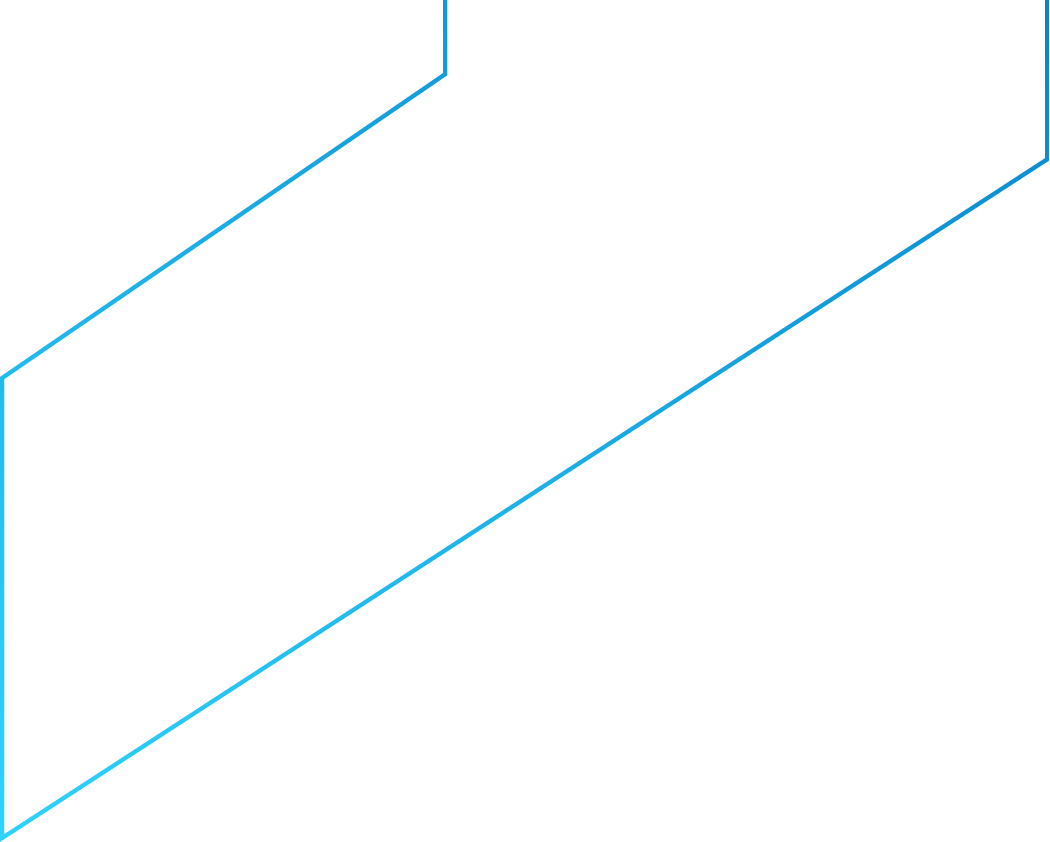 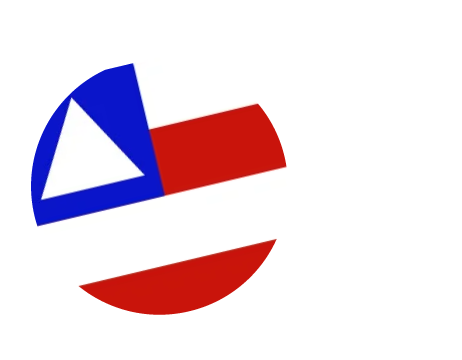 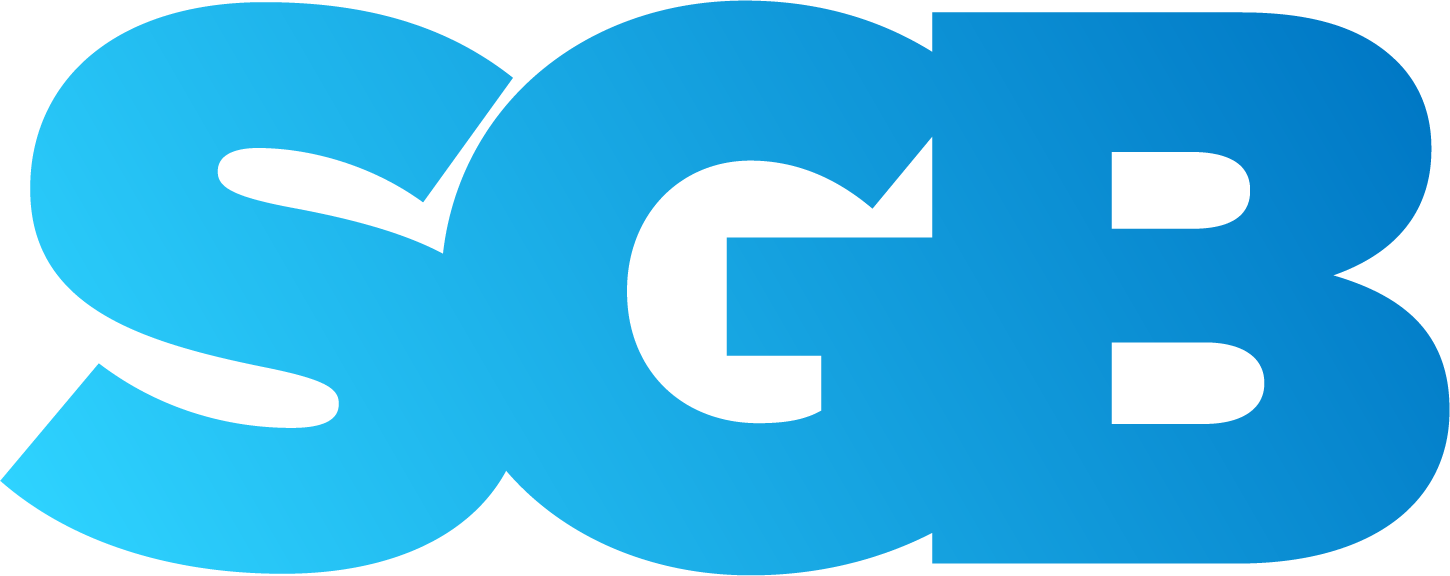 PORTFÓLIO DE PRODUTOS DO
ESTADO DA
BAHIA
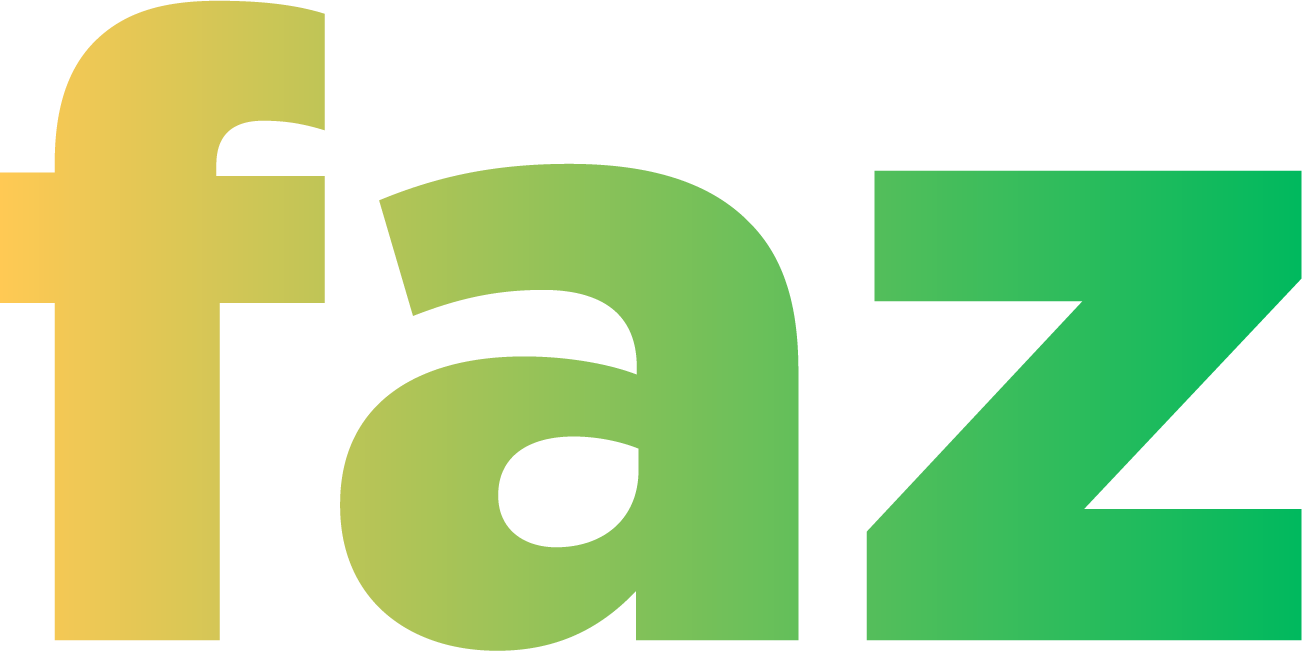 Benefícios
É um produto importante para projetos de gestão e aproveitamento de recursos hídricos, além de gerar informações utilizadas em projetos de infraestrutura, para captação das águas de chuva e amortecimento de cheias.
O Atlas apresenta produtos com a avaliação da disponibilidade temporal e espacial da chuva, o que permite identificar regiões do estado e épocas do ano com maior ocorrência de períodos chuvosos ou de secas.
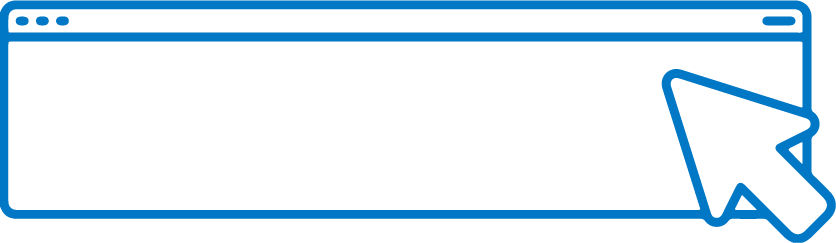 SAIBA	MAIS
[Speaker Notes: Aqui são os Benefícios?]
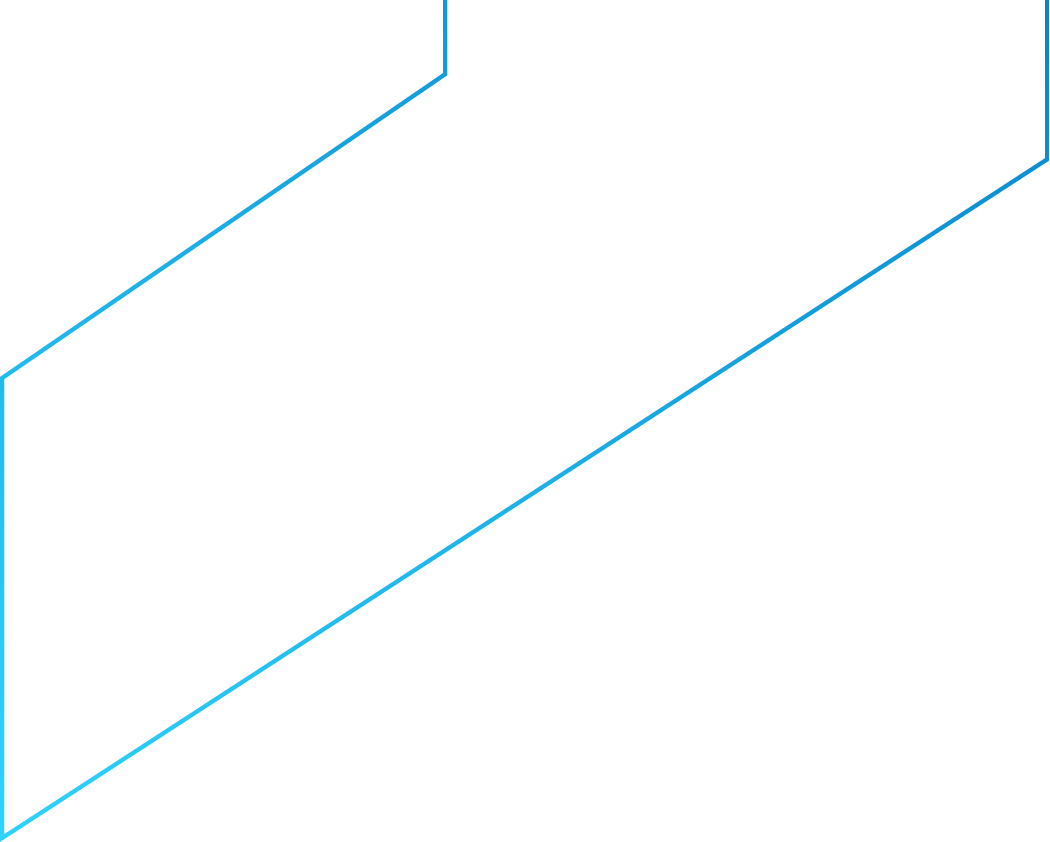 Sistema de Alerta de Eventos 
Críticos (SACE)
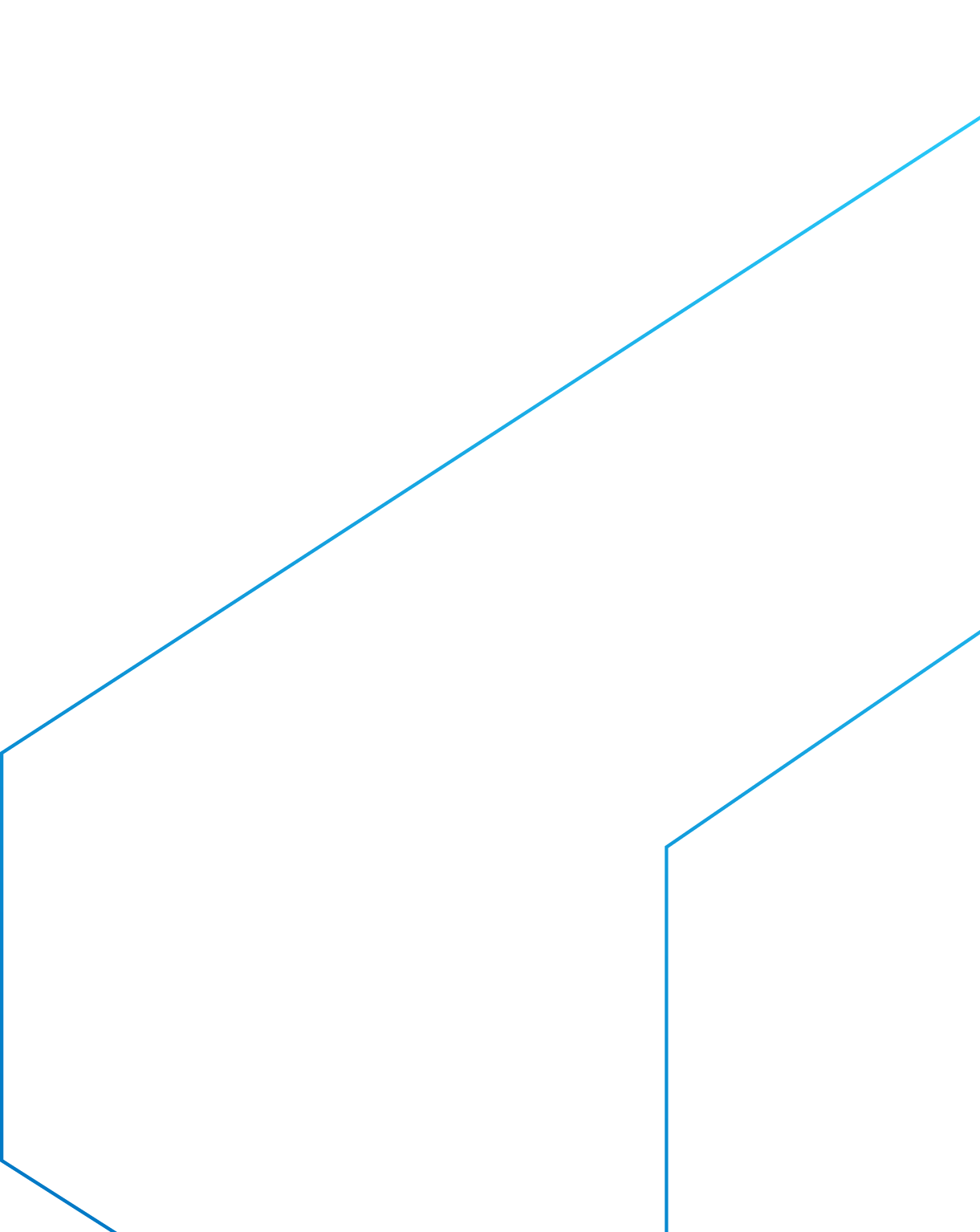 É a plataforma desenvolvida pelo SGB para disponibilizar informações geradas pelos Sistemas de Alerta Hidrológico (SAHs).
São reunidas todas as informações disponíveis para cada bacia hidrográfica, como o monitoramento automático de chuvas e níveis de rios em diversas estações hidrometeorológicas, os links para os mapas de riscos dos municípios e todos os boletins de monitoramento e alertas publicados.
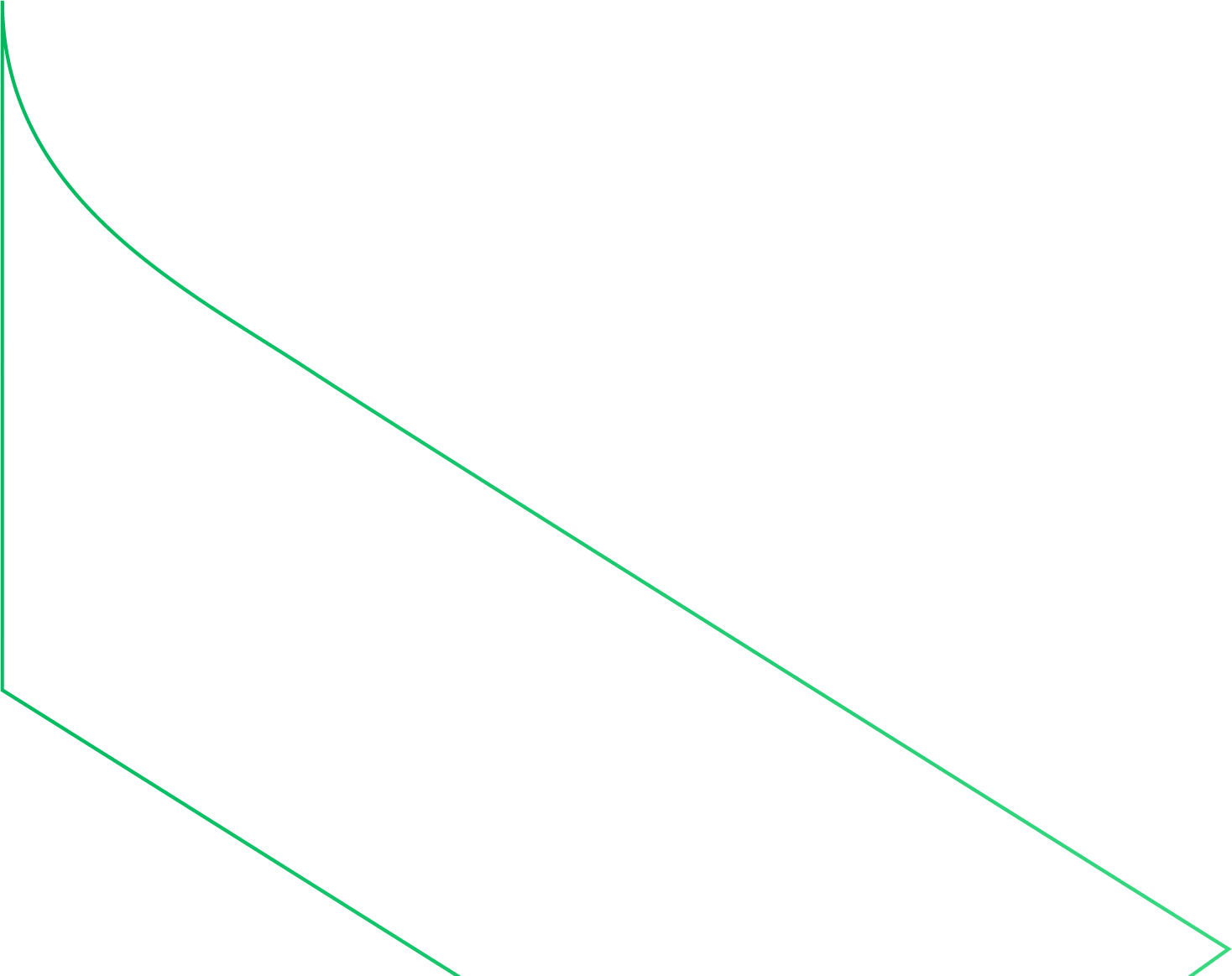 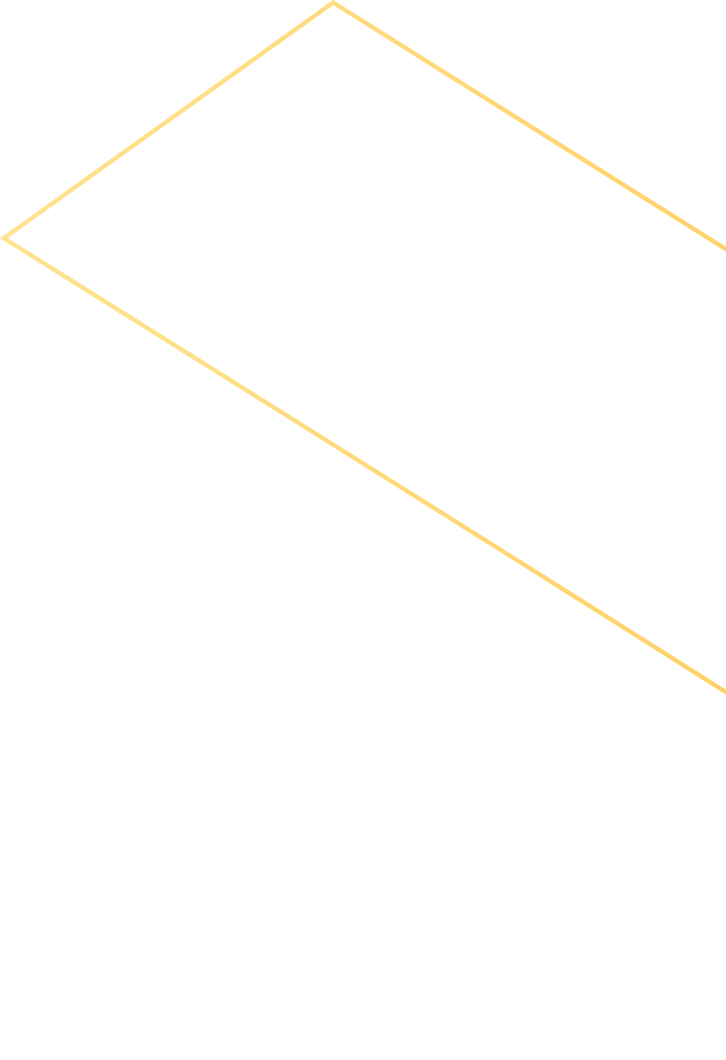 Diretoria de Hidrologia e Gestão Territorial
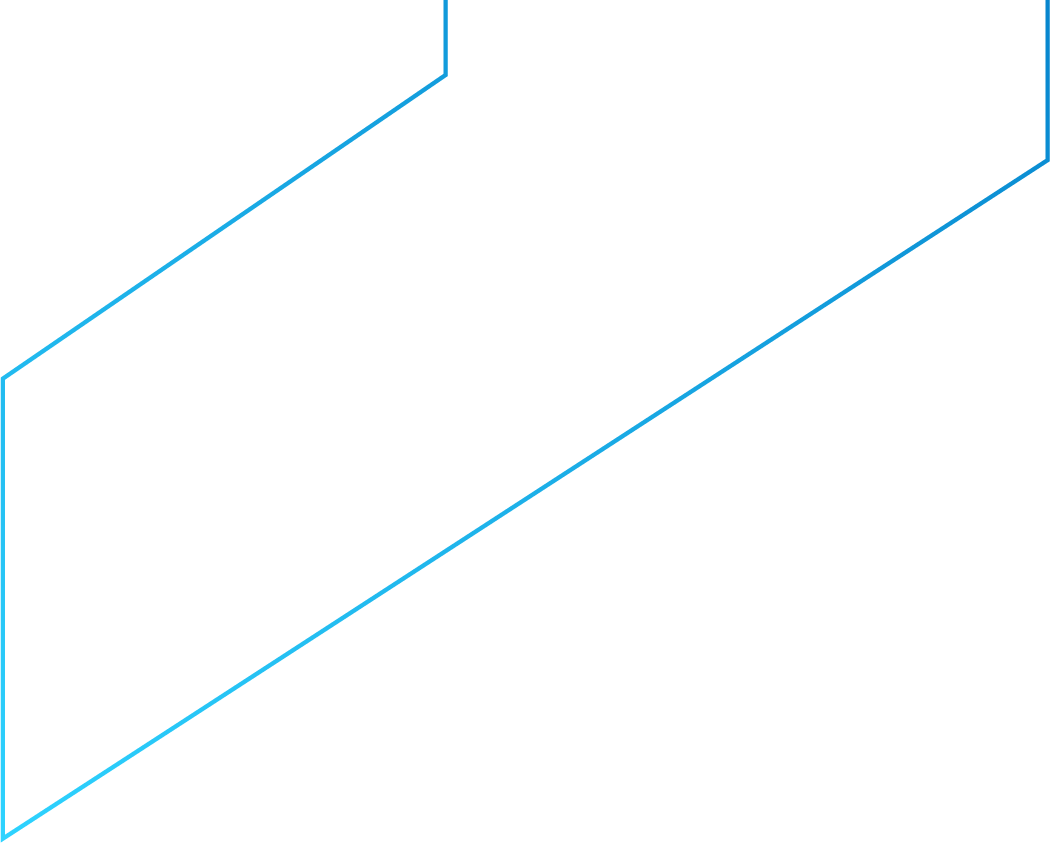 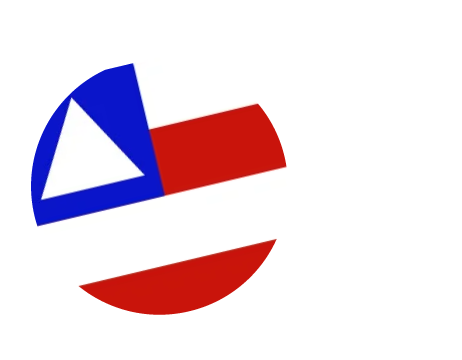 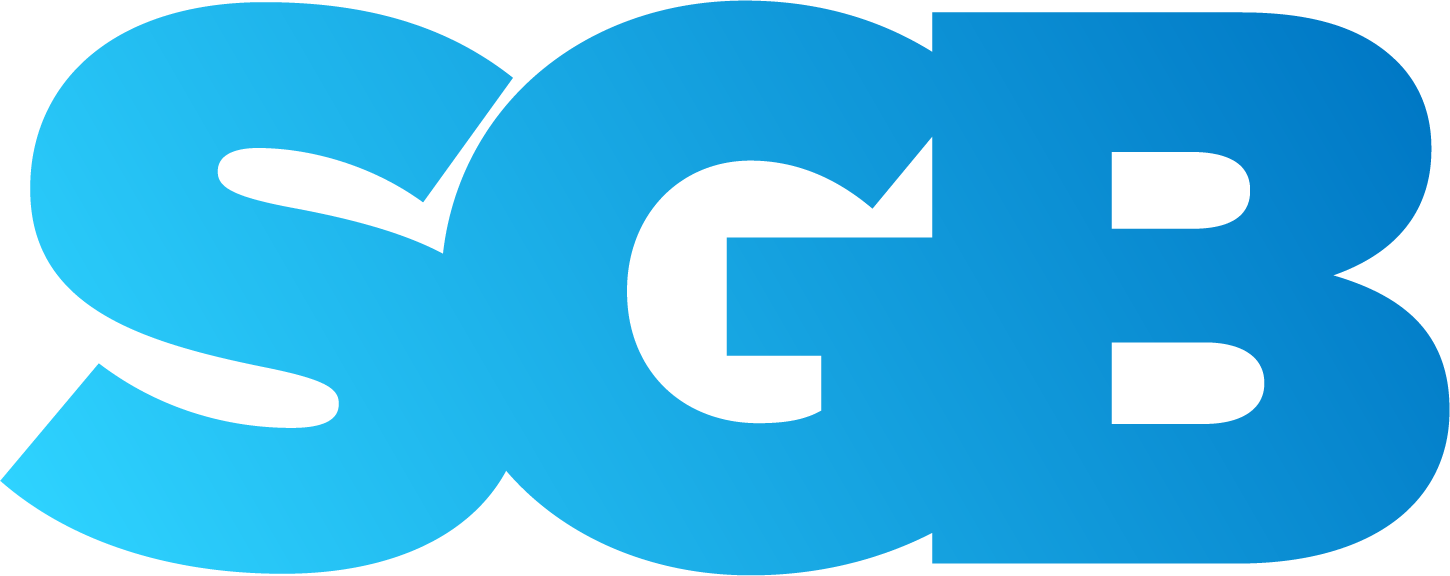 PORTFÓLIO DE PRODUTOS DO
ESTADO DA
BAHIA
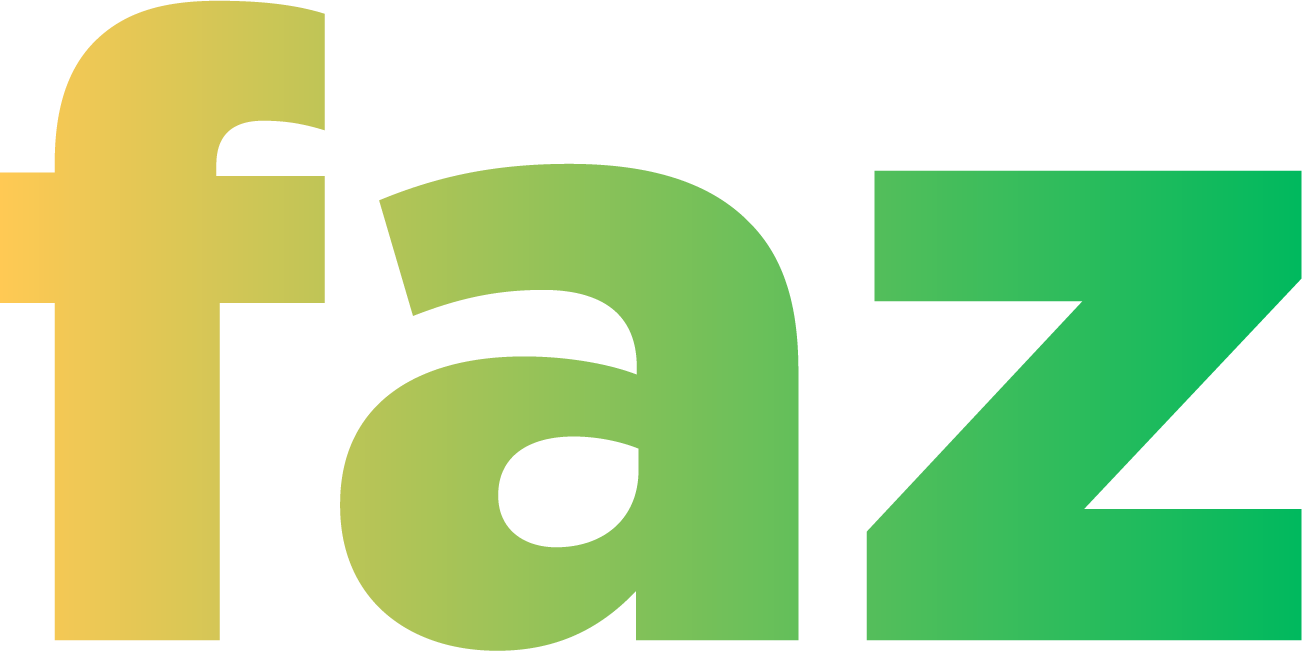 Benefício
Na Bahia, o SACE apresenta o resultado do Sistema de Alerta do Rio São Francisco. As informações e boletins de alerta são repassados às defesas civis dos municípios para subsidiar a tomada de decisões por parte dos órgãos relacionadas à mitigação dos impactos de eventos hidrológicos extremos.
Públicos beneficiados
População de regiões ribeirinhas, defesas civis estadual e municipais da Bacia (Bom Jesus da Lapa, Paratinga, Ibotirama, Muquém do São Francisco, Morpará e Barra), ANA, Centro Nacional de Gerenciamento de Riscos e Desastres (CENAD) e Centro Nacional de Monitoramento e Alertas de Desastres Naturais (CEMADEN).
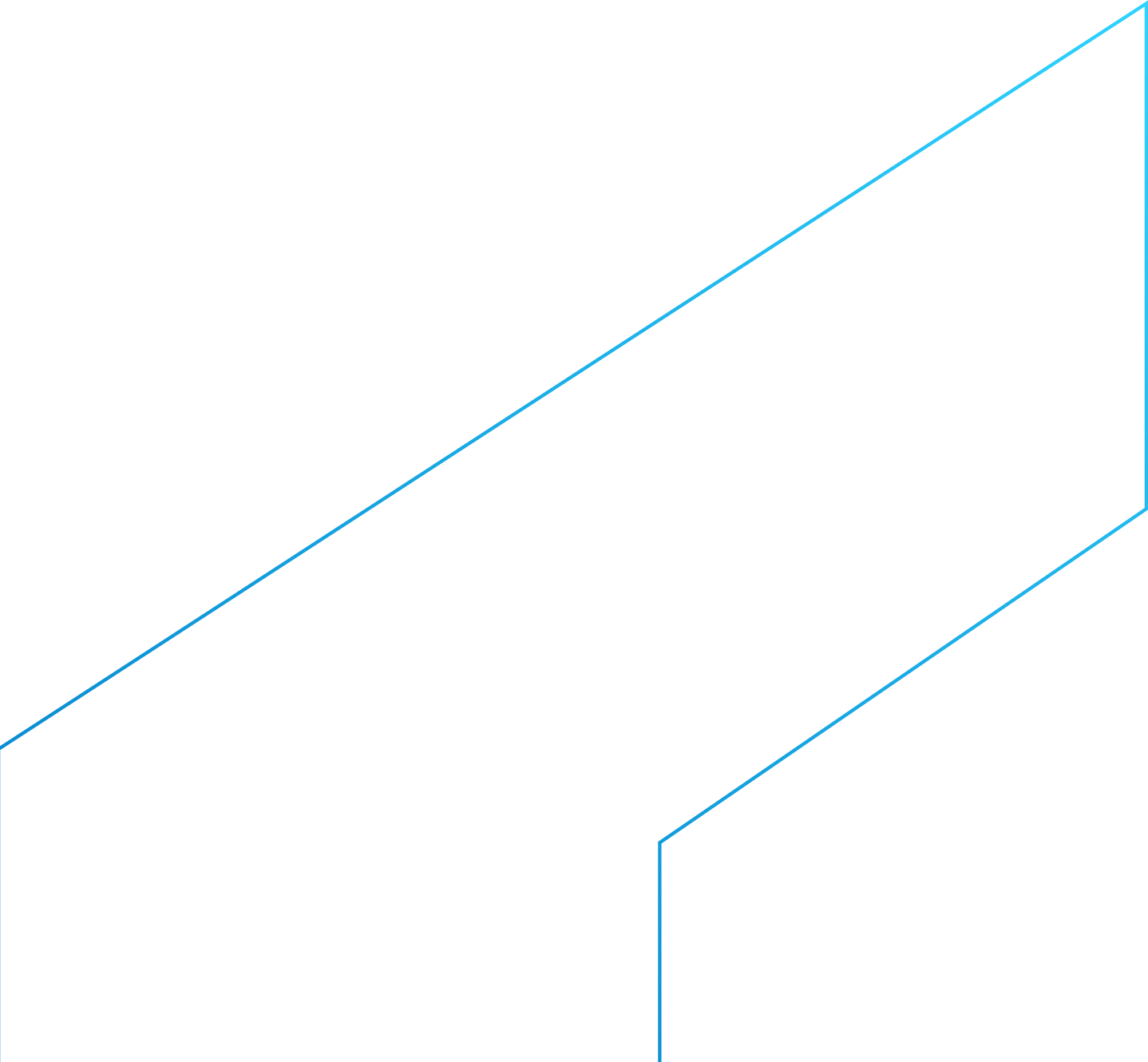 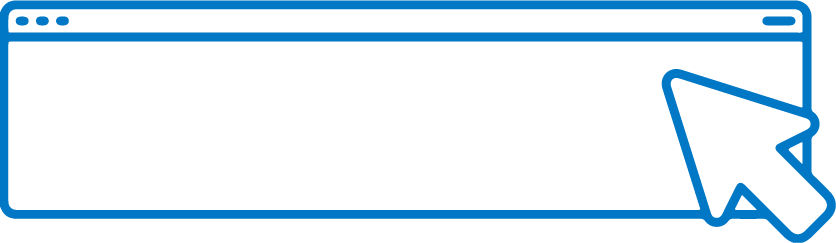 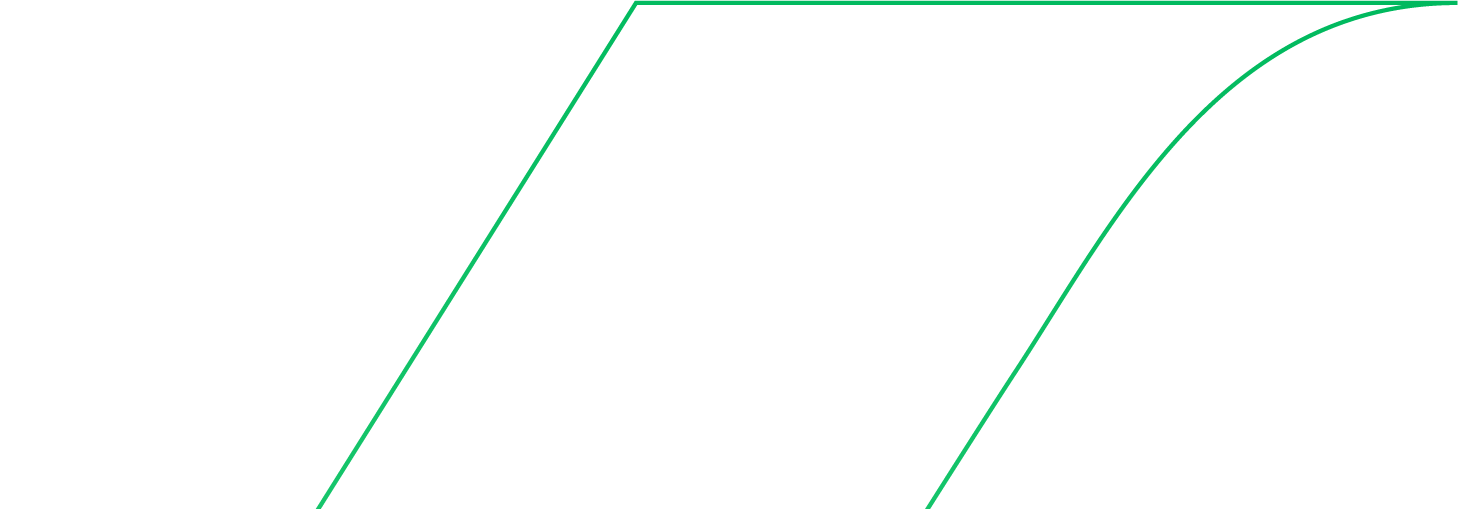 SAIBA	MAIS
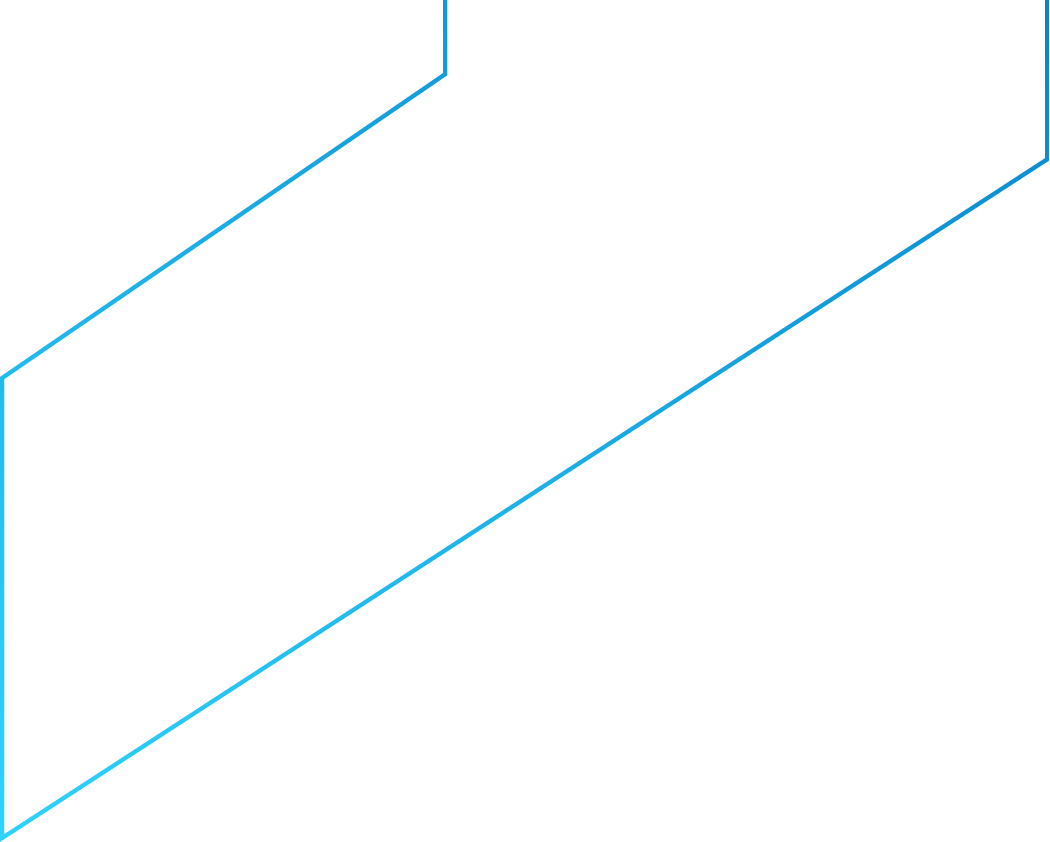 Sistema de Informações de 
Águas Subterrâneas (SIAGAS)
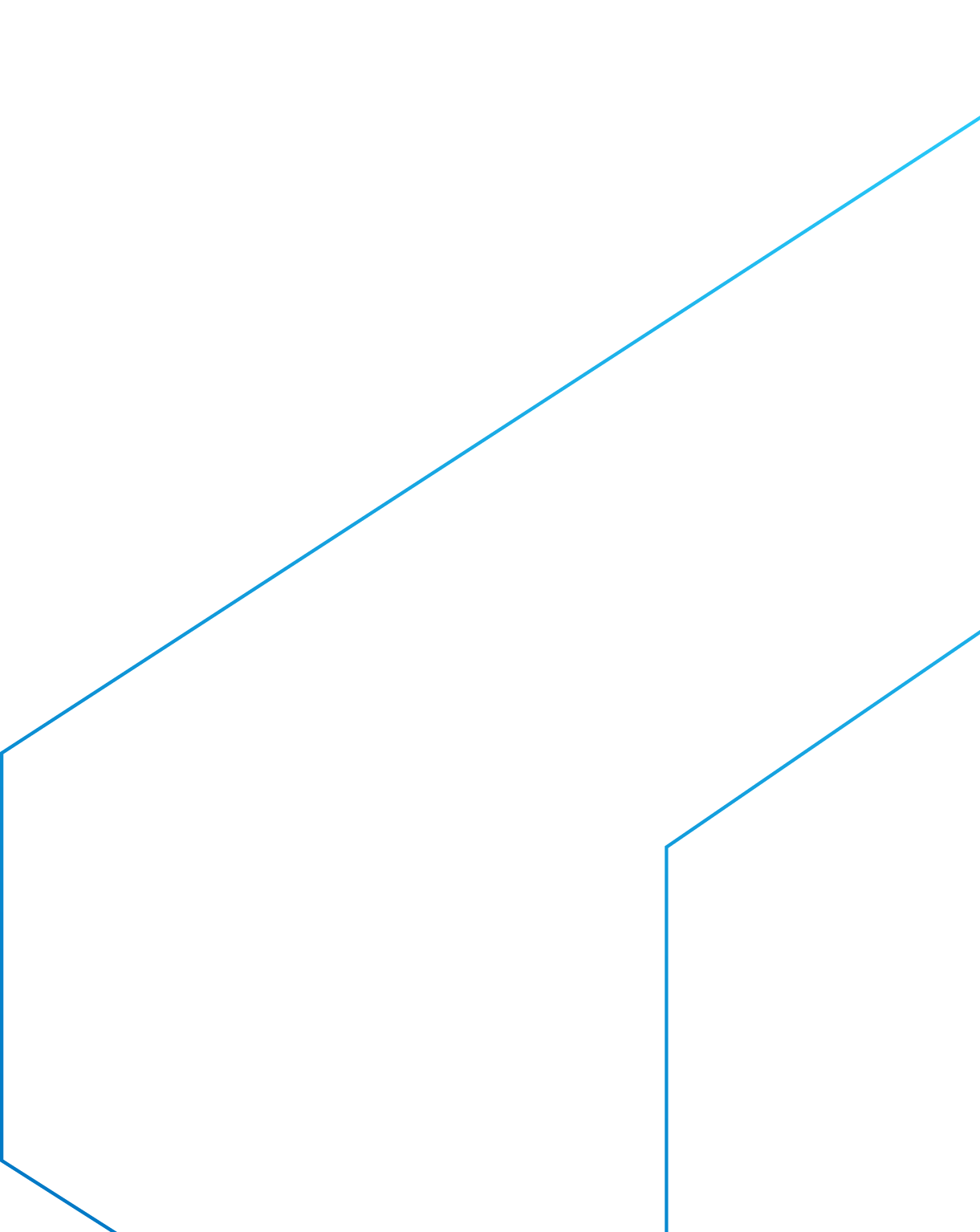 É uma base de dados de poços, permanentemente atualizada, e de módulos capazes de realizar consultas, pesquisas e extração e geração de relatórios.
A plataforma permite a gestão adequada da informação hidrogeológica e a integração com outros sistemas.
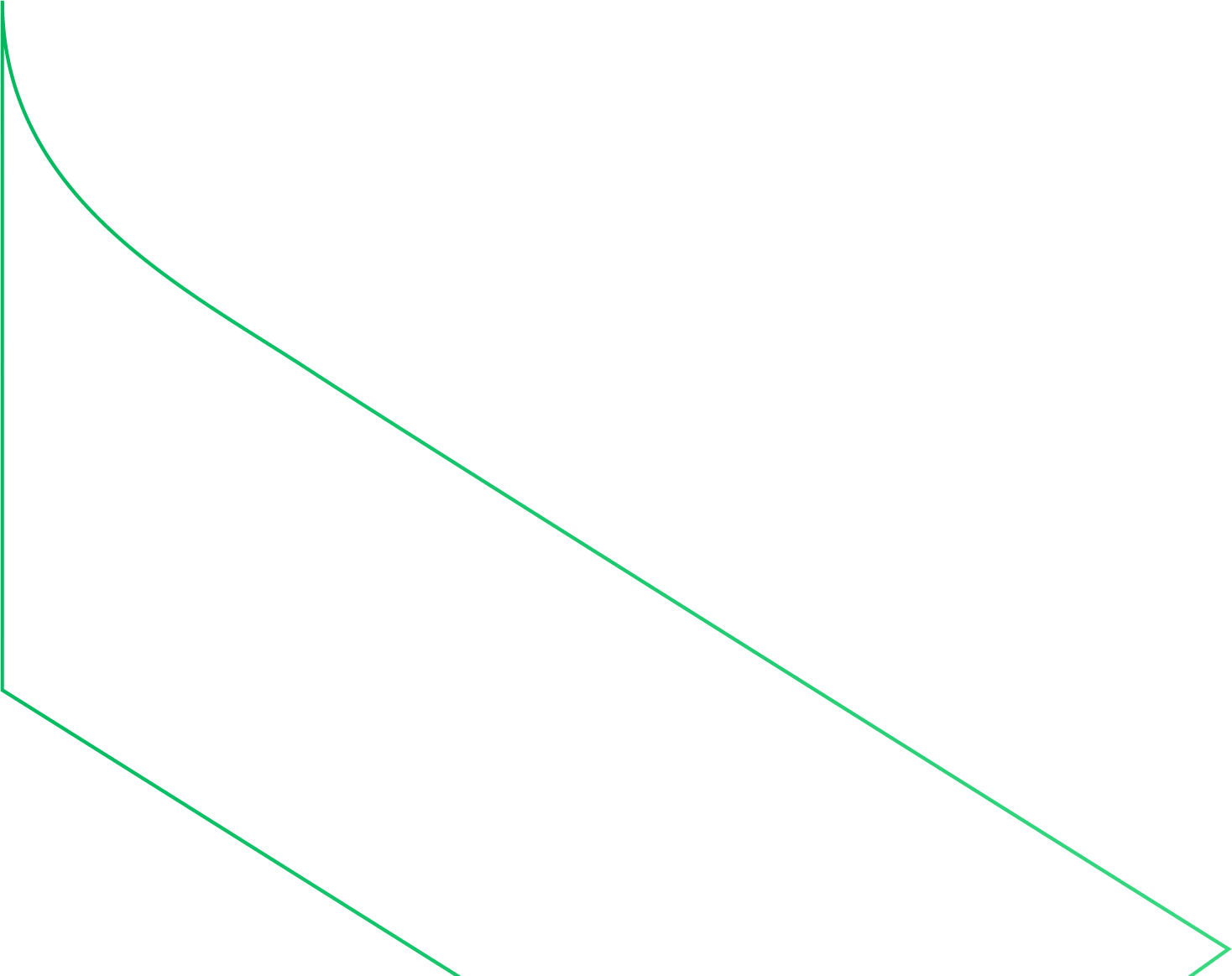 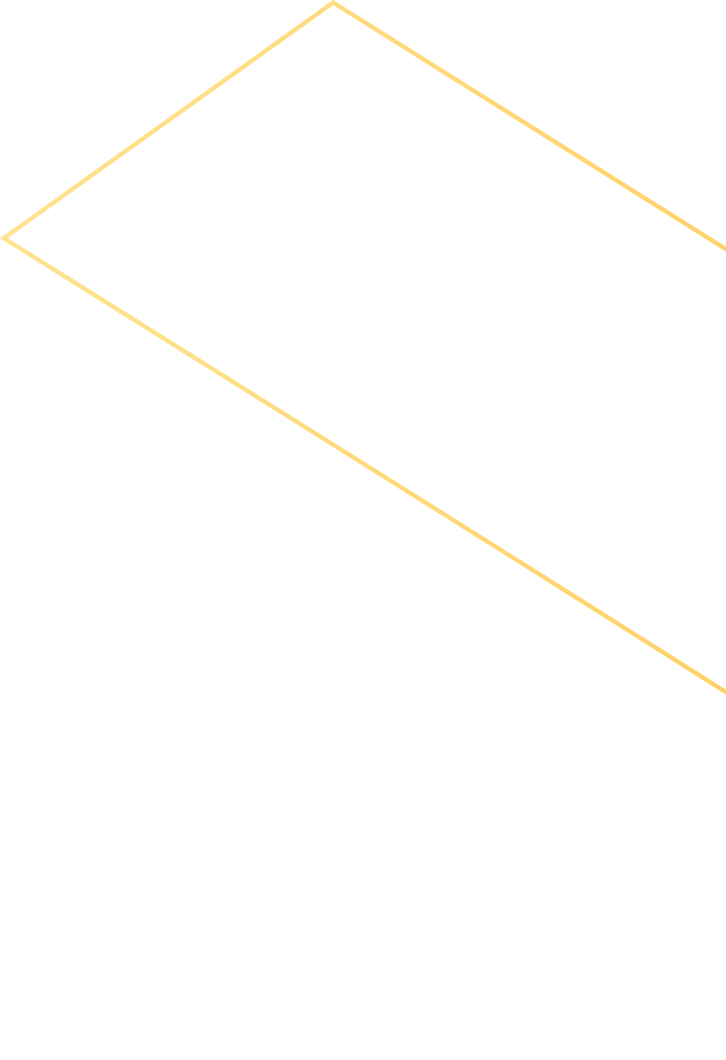 Diretoria de Hidrologia e Gestão Territorial
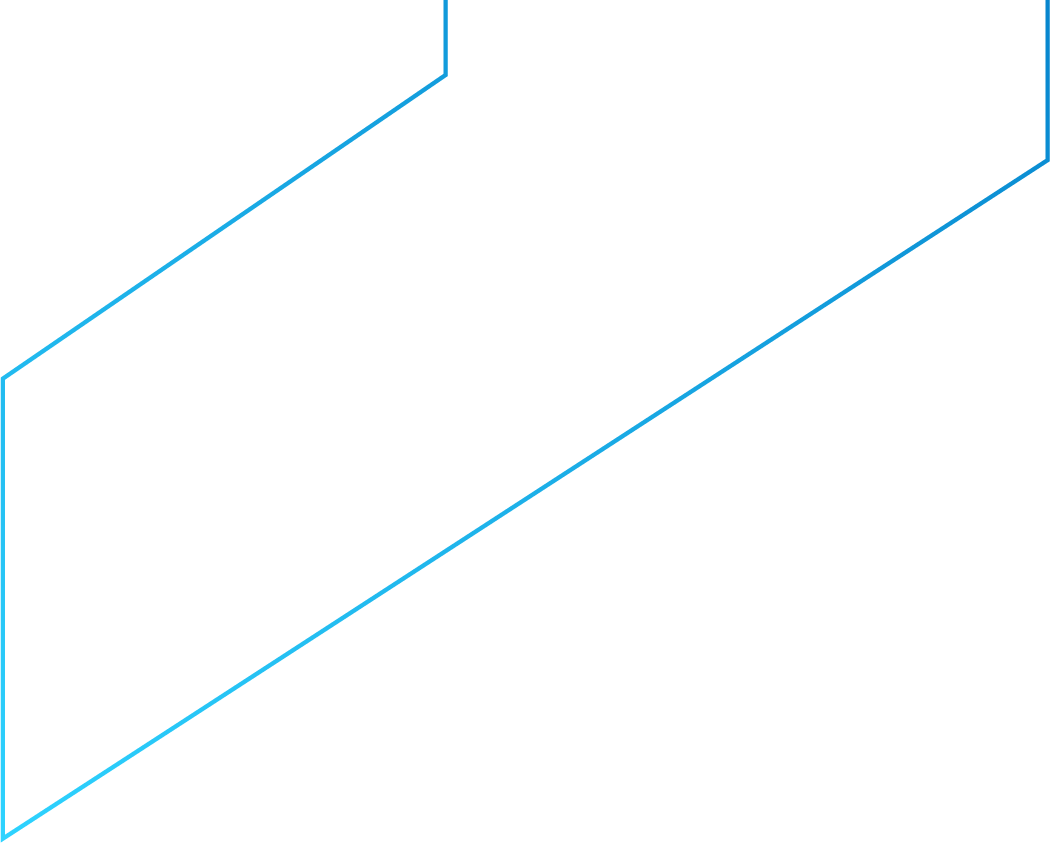 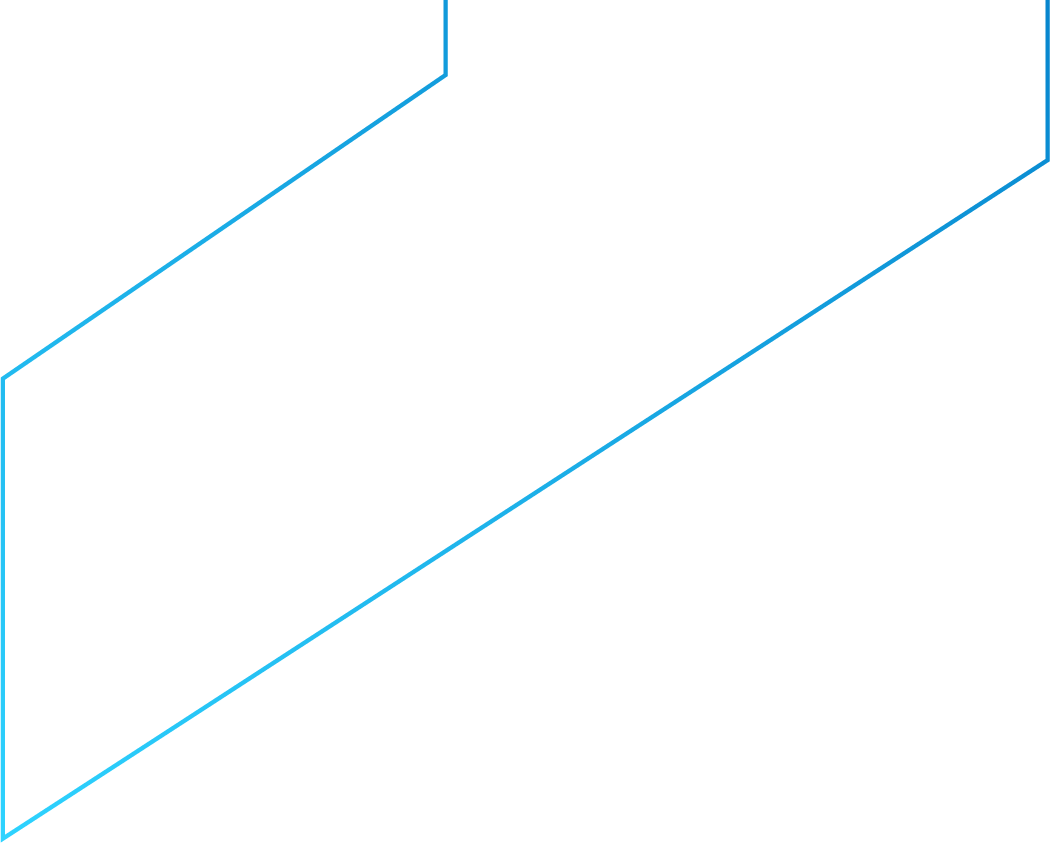 Benefício
Os dados do SIAGAS podem ser usados em estudos e projetos de aproveitamento de recursos hídricos subterrâneos e concessão de outorga pelo órgão gestor estadual.
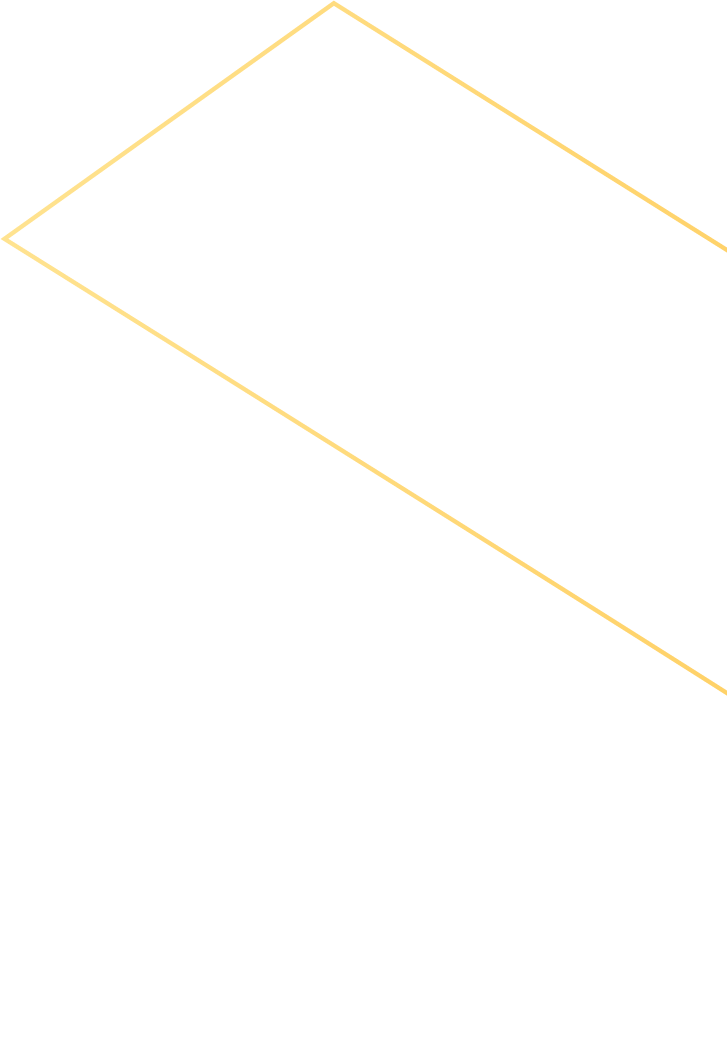 Público Beneficiado
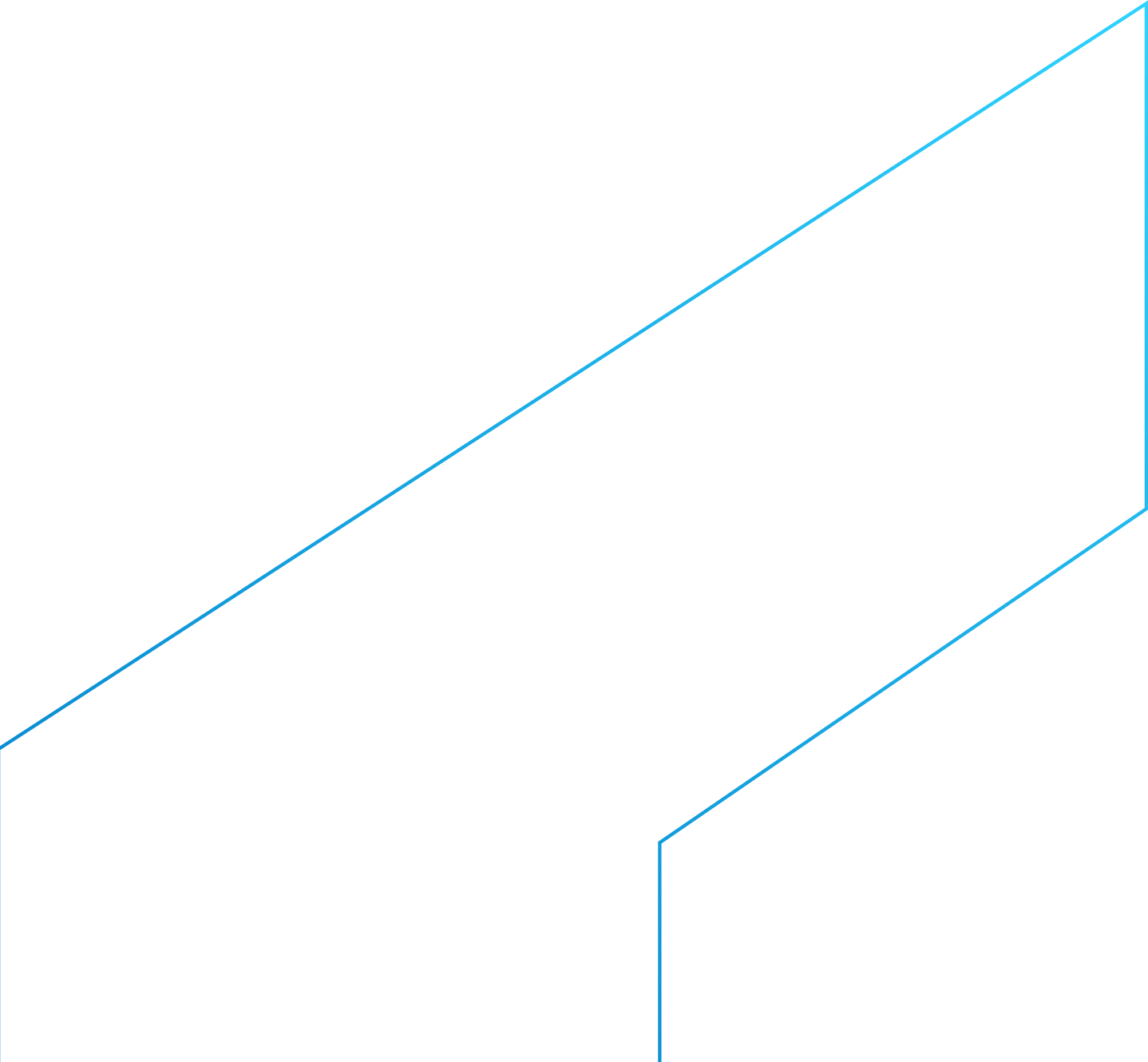 Órgãos gestores de recursos hídricos, como a ANA e o Instituto do Meio Ambiente e Recursos Hídricos, além de diferentes usuários como agricultores, indústrias e universidades.
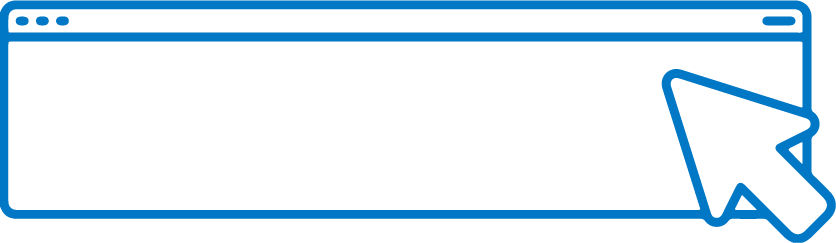 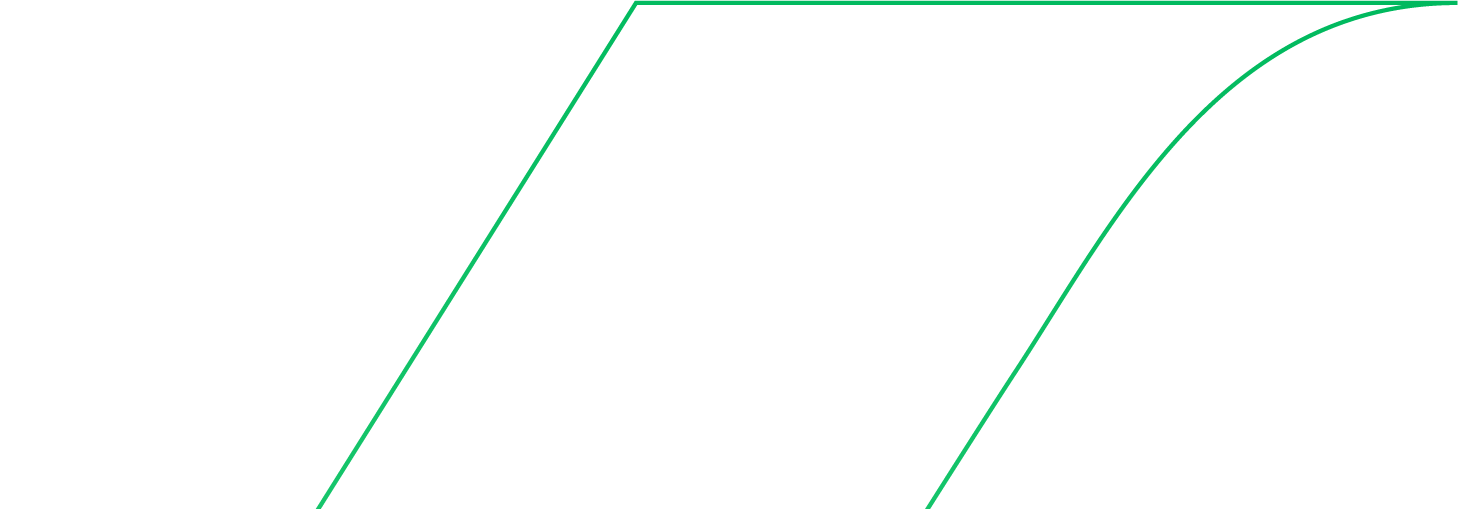 SAIBA	MAIS
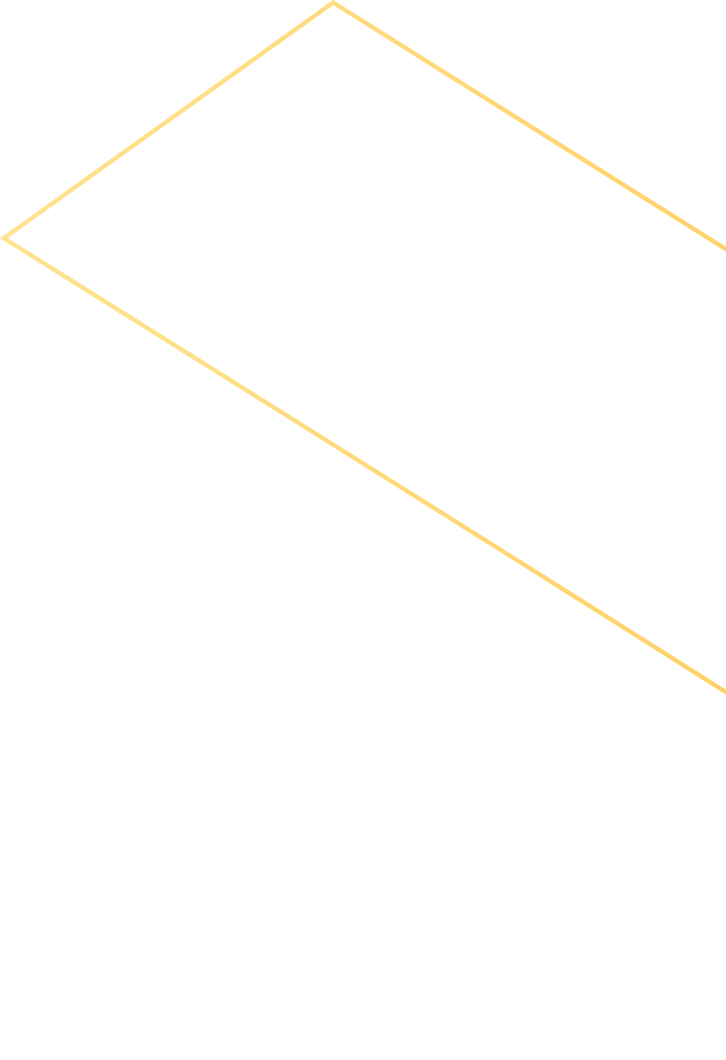 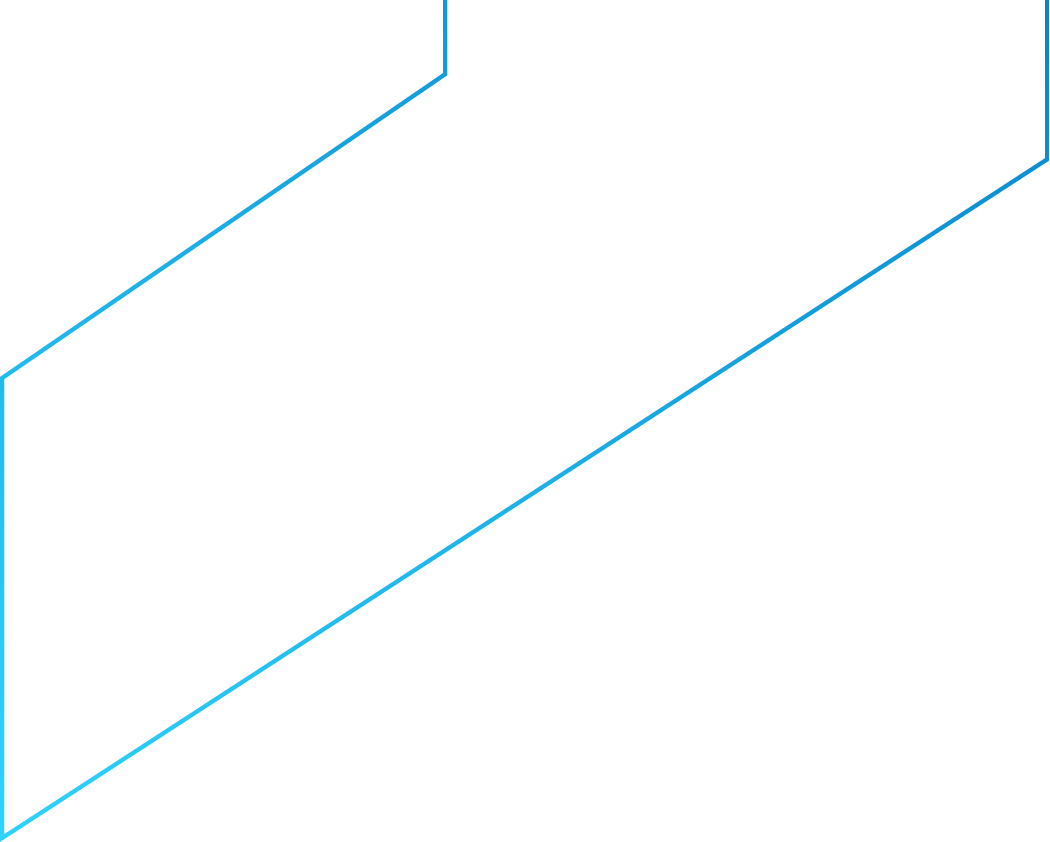 Rede Integrada de Monitoramento de Águas Subterrâneas (RIMAS)
Por meio da RIMAS, o SGB promove uma série de atividades sistemáticas e de caráter continuado, que vão desde a seleção dos aquíferos e das regiões monitoradas, passando pelas locações e pelos estudos diagnósticos para perfuração dos poços, até a implantação e operação das estações de monitoramento e coleta.
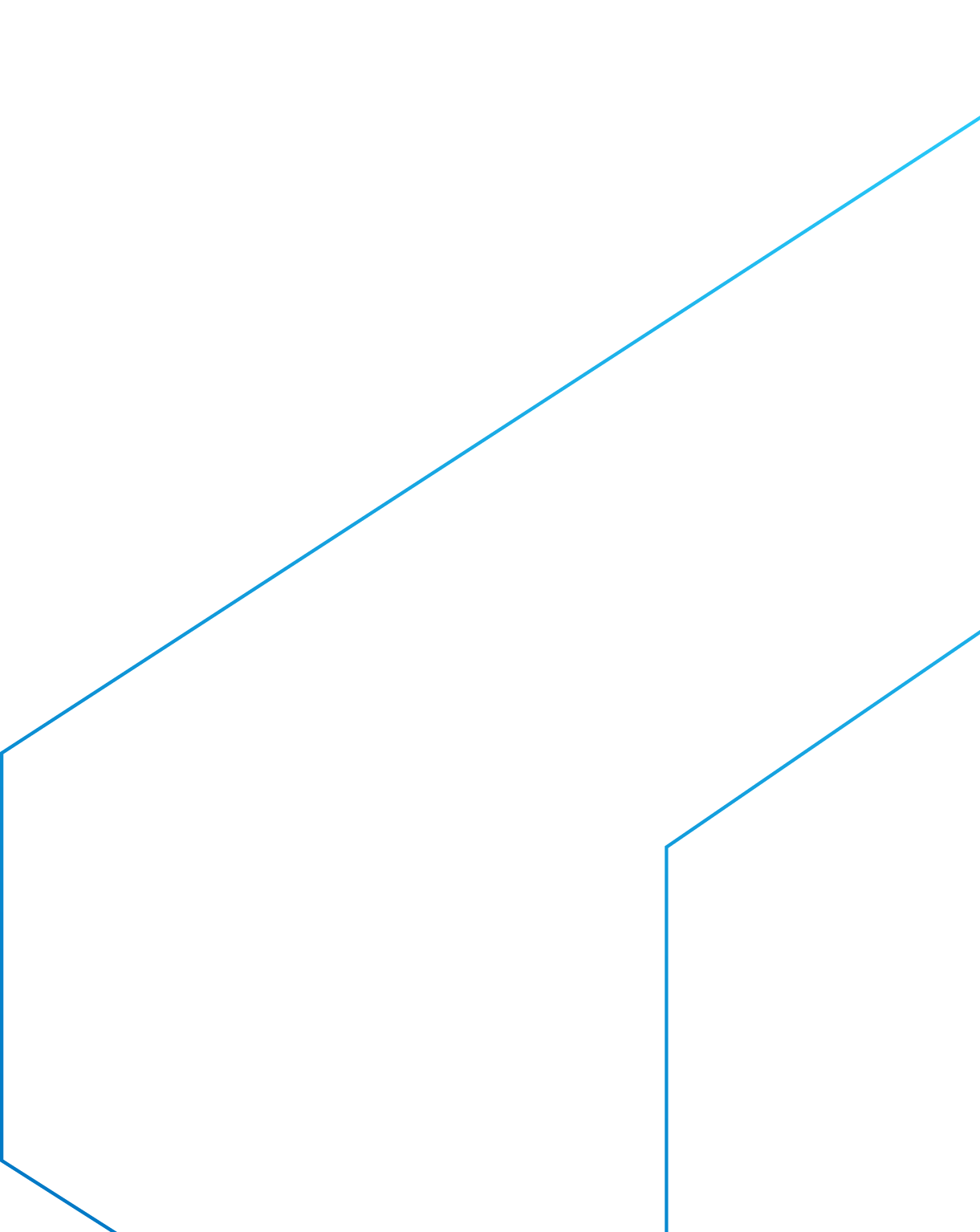 Através da RIMAS é realizada a consistência e disponibilização das informações dos poços, com registro dos níveis estáticos e da qualidade de água dos principais aquíferos brasileiros.
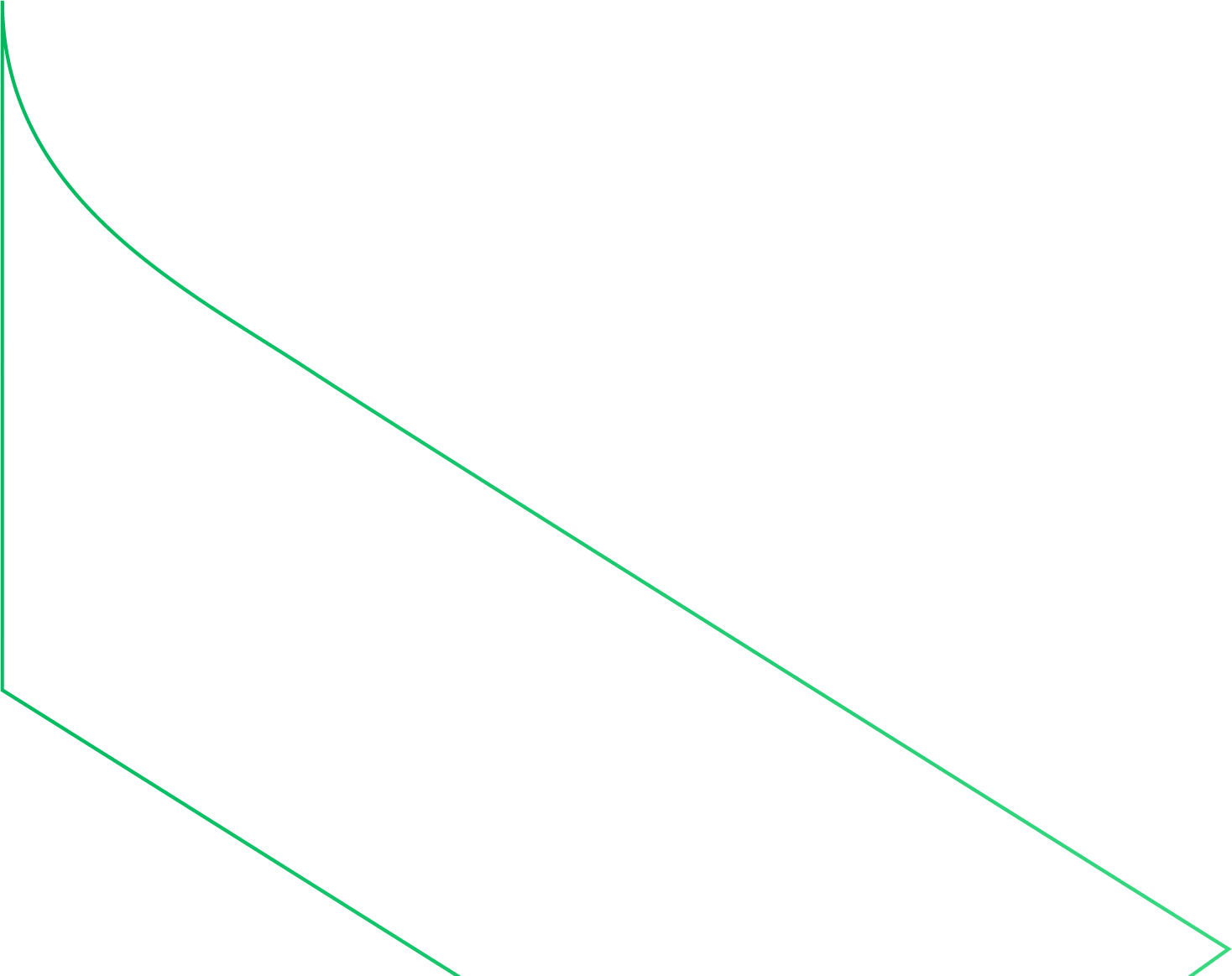 Na Bahia, a RIMAS monitora o Aquífero do Urucuia com 65 poços de monitoramento, uma região de desenvolvimento de atividades agropecuárias e com grande exploração da água subterrânea.
Diretoria de Hidrologia e Gestão Territorial
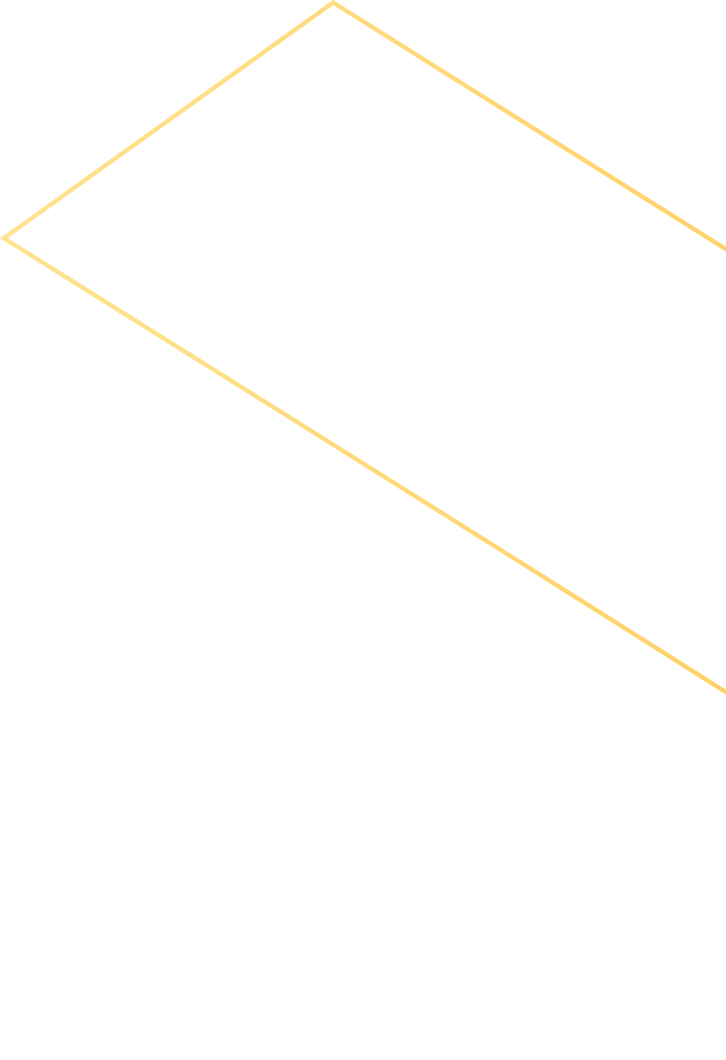 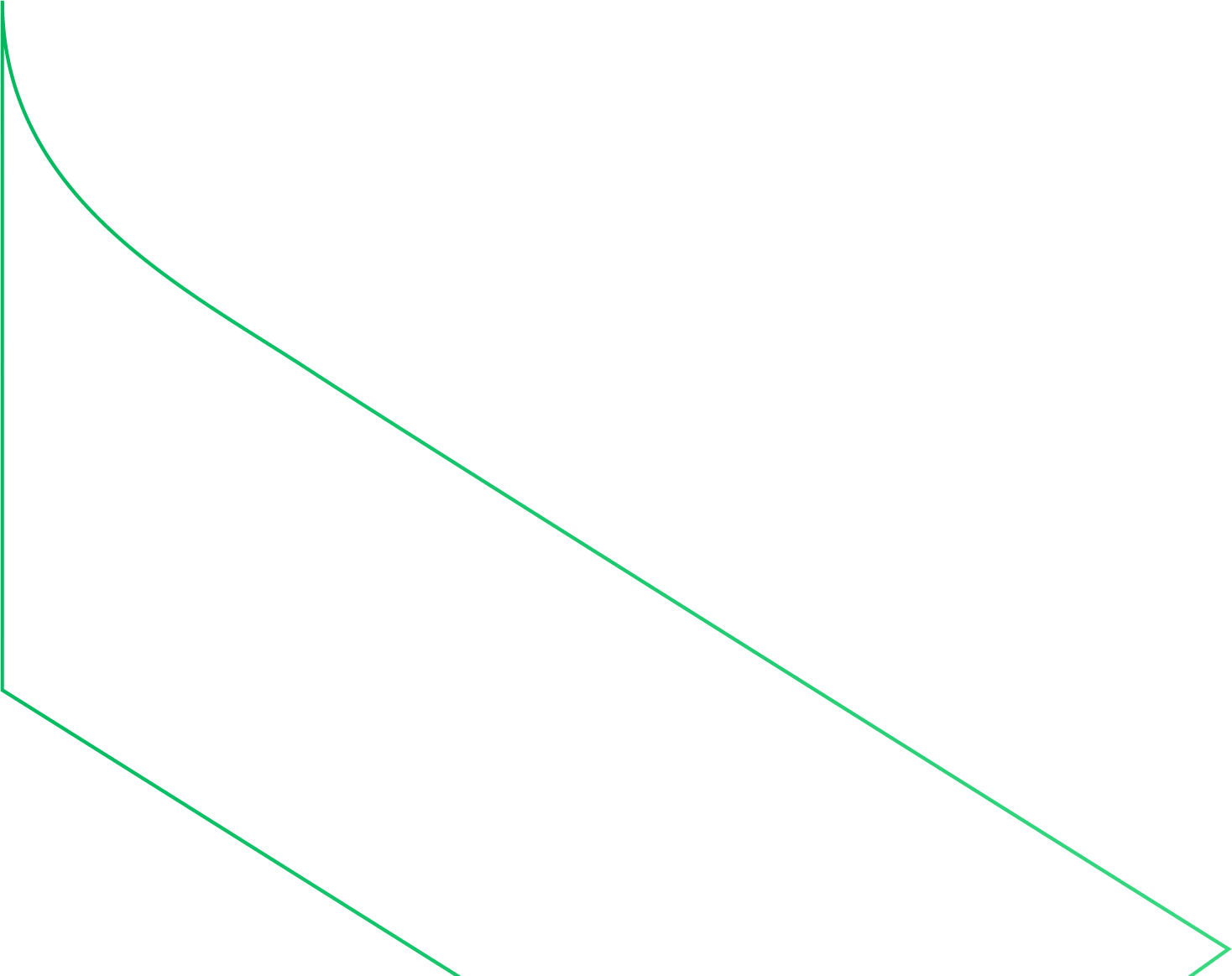 Permite avaliar os impactos das atividades antrópicas e alterações climáticas nos sistemas aquíferos.
Públicos beneficiados
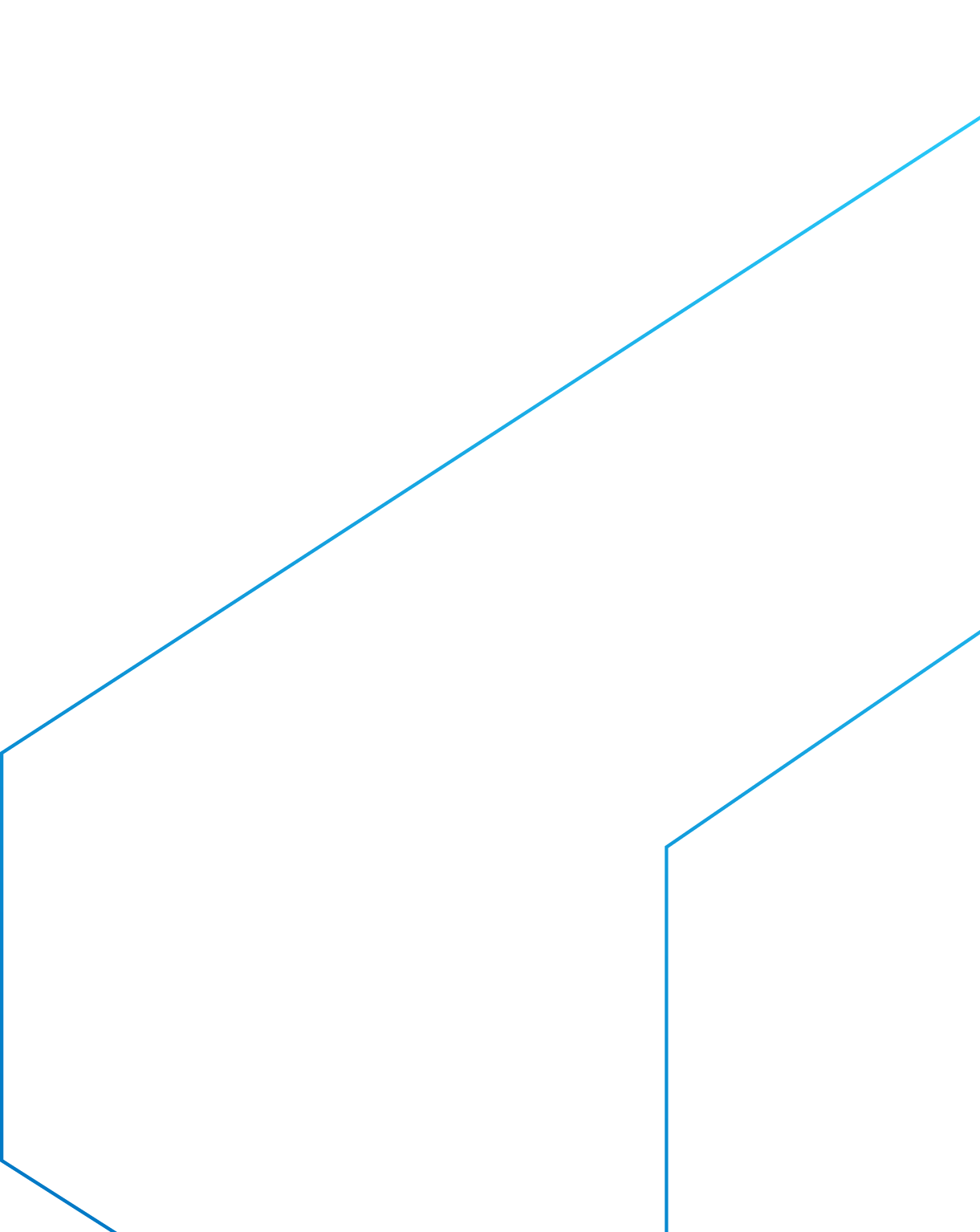 Órgãos gestores de recursos hídricos, como a ANA e o Instituto do Meio Ambiente e Recursos Hídricos, além de diferentes usuários como agricultores, indústrias e universidades.
Os resultados do monitoramento também propiciam, a médio e longo prazo, a identificação de impactos às águas subterrâneas em decorrência da explotação ou das formas de uso e ocupação dos terrenos e da estimativa de disponibilidade do recurso hídrico subterrâneo.
Benefícios
Gera informações quantitativas e qualitativas importantes para a gestão dos recursos hídricos subterrâneos.
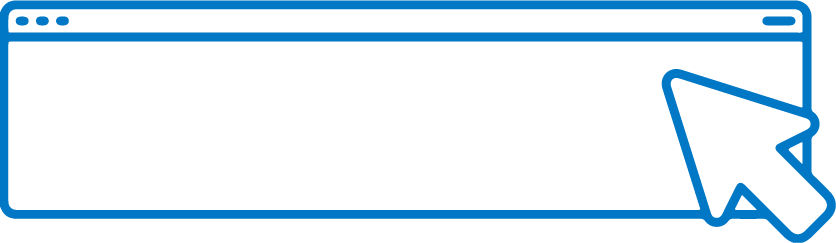 SAIBA	MAIS
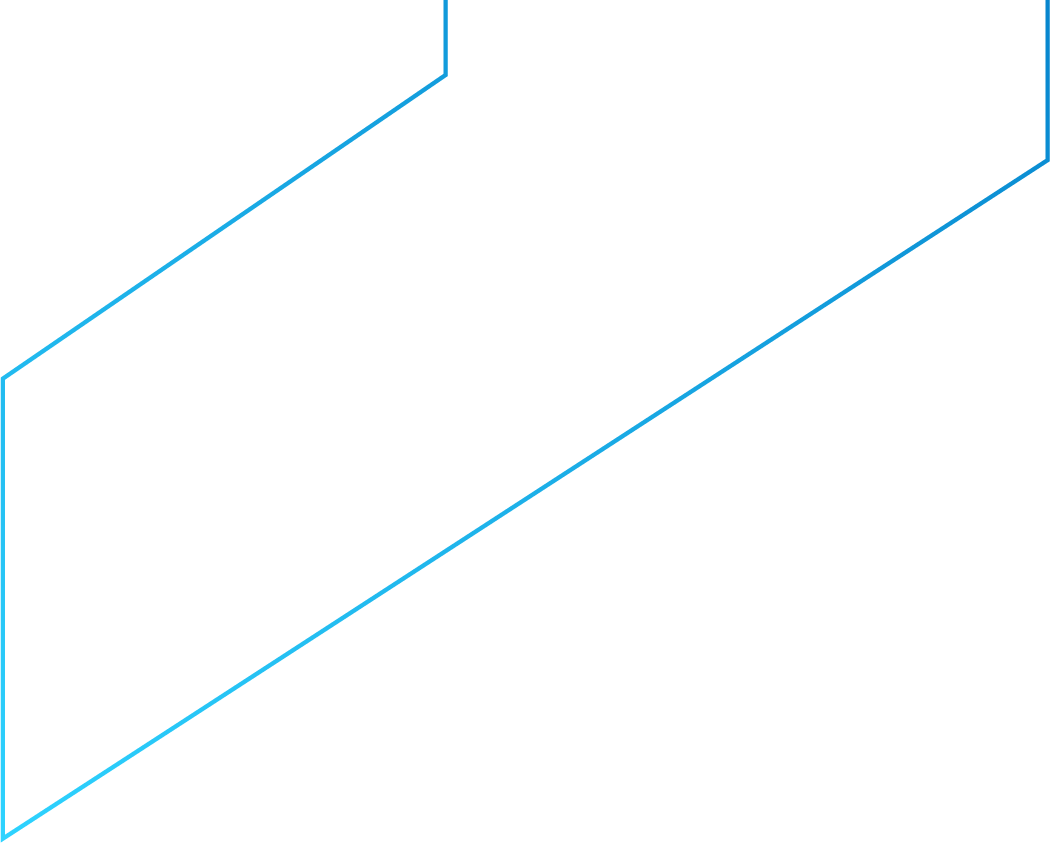 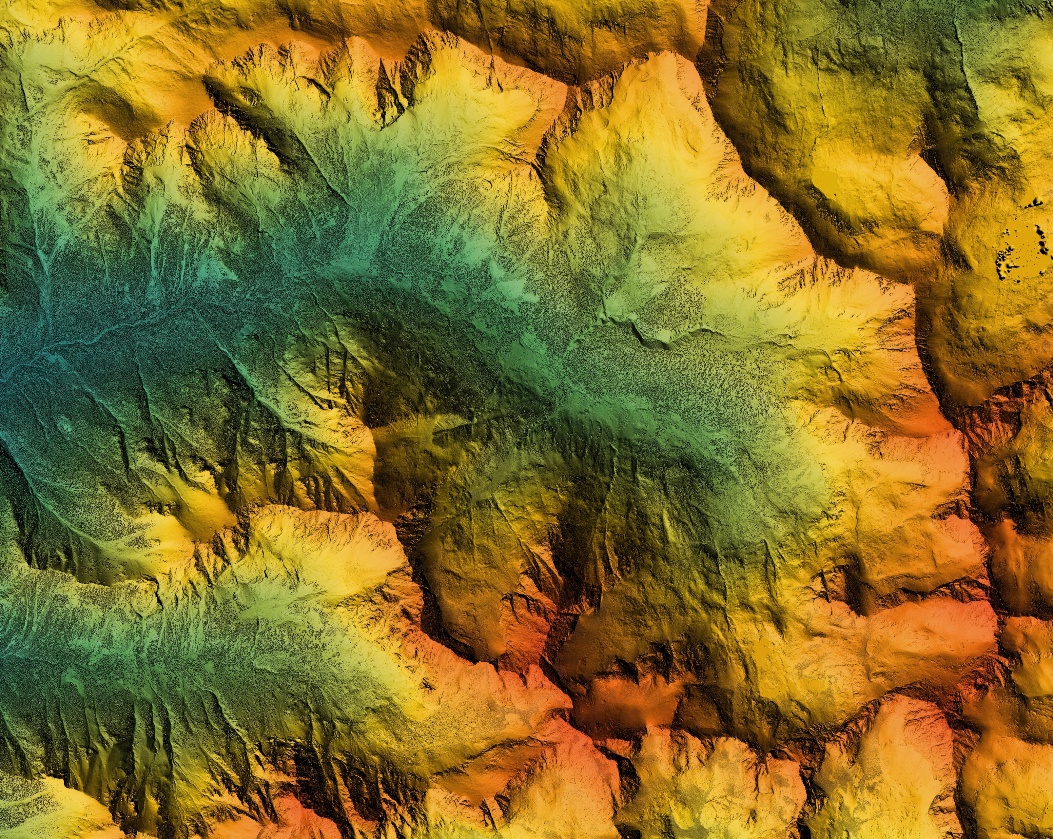 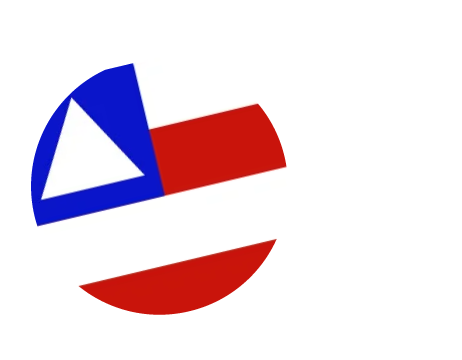 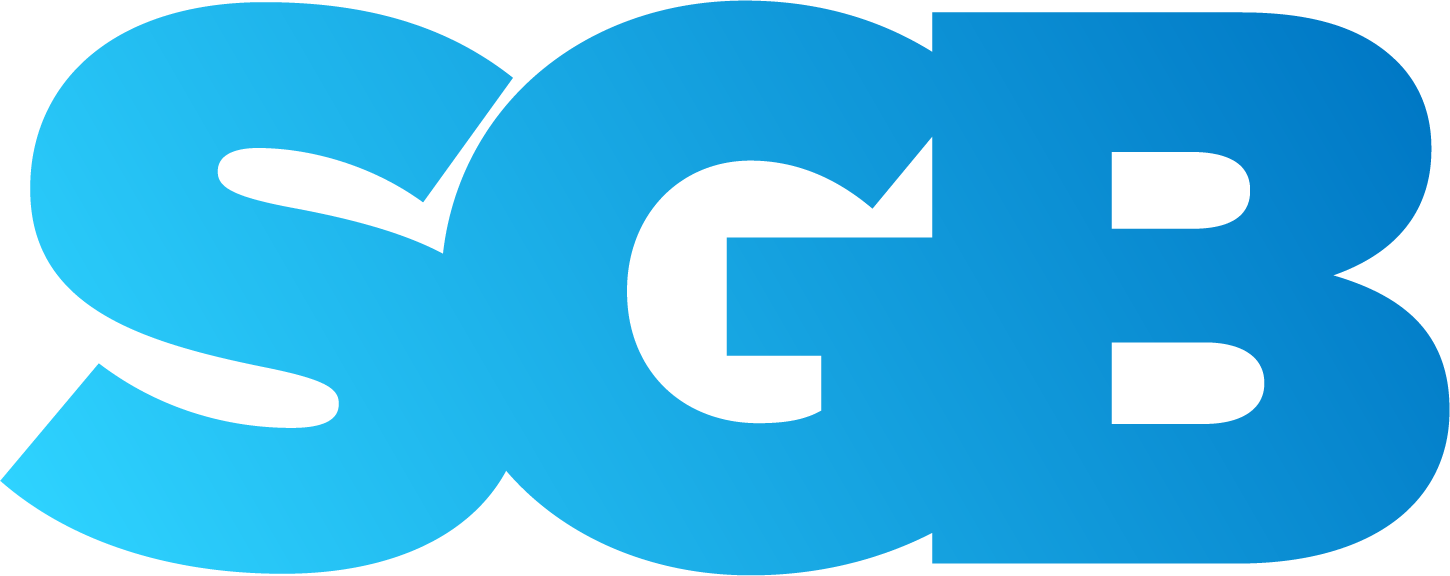 PORTFÓLIO DE PRODUTOS DO
ESTADO DA
BAHIA
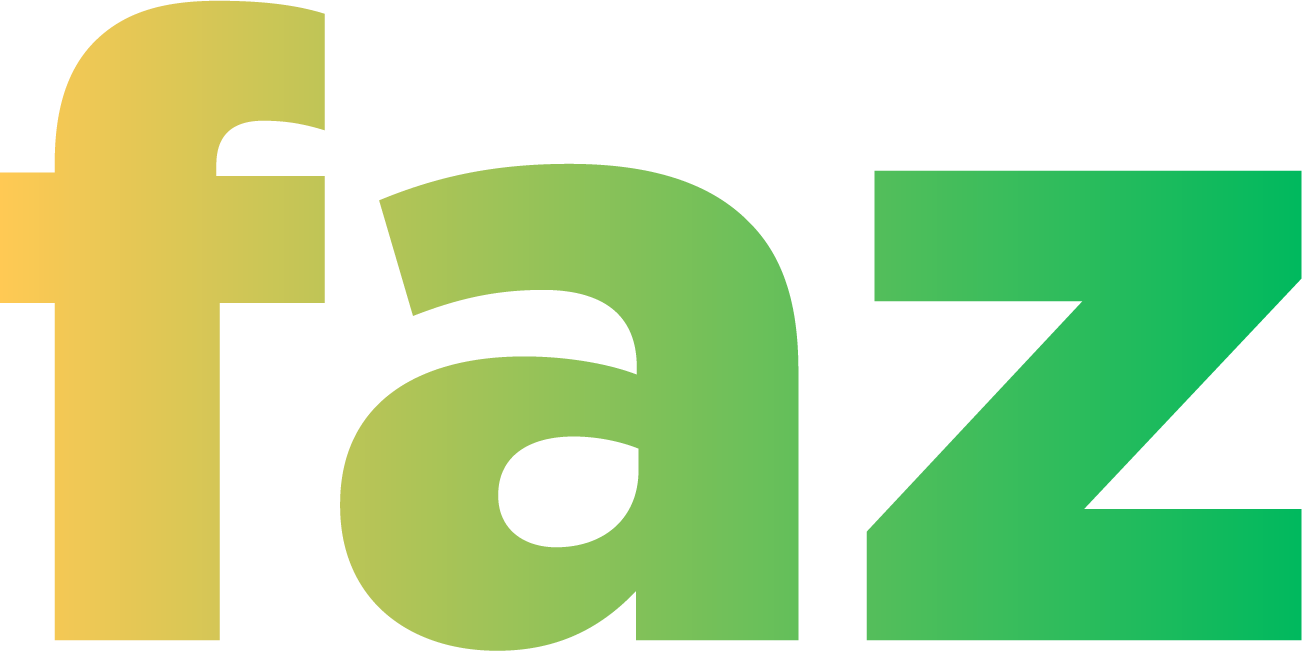 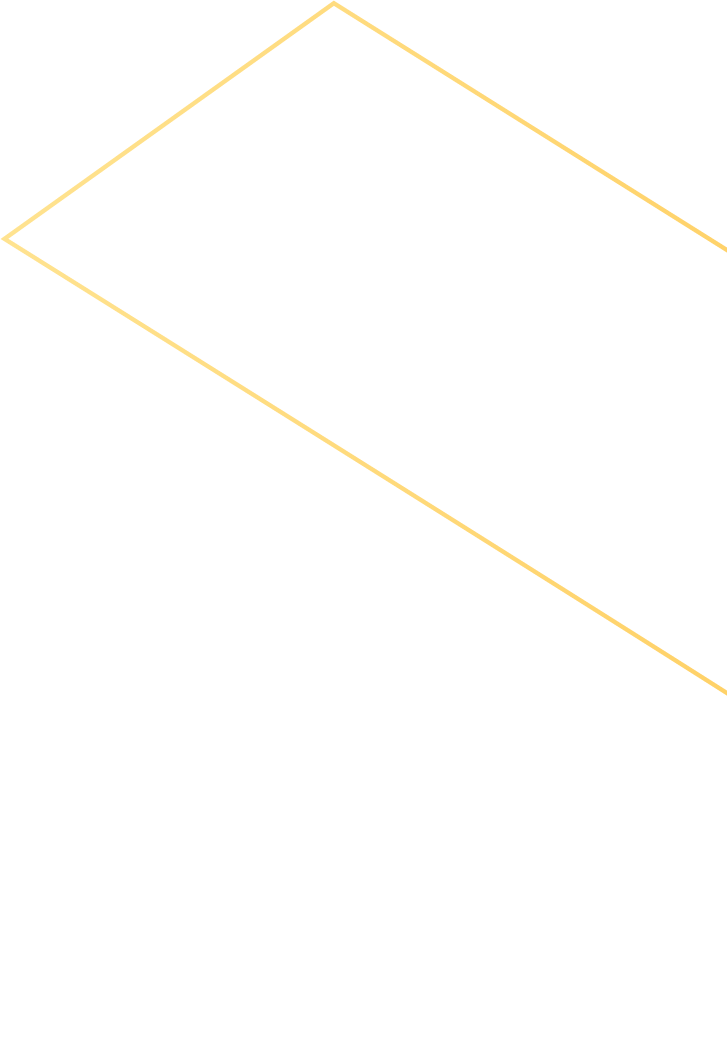 Cartografia Hidrogeológica
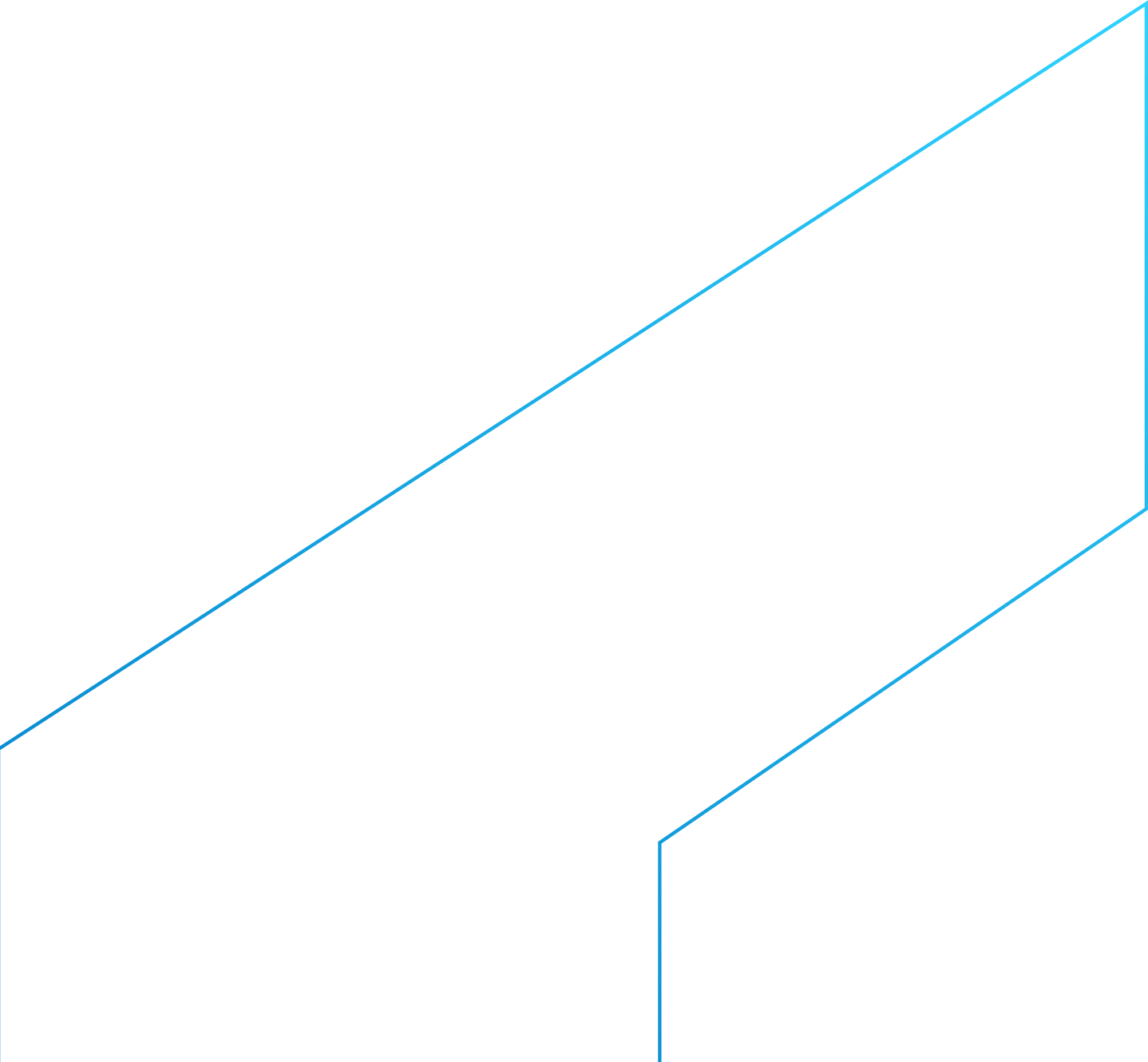 Tem a finalidade de apresentar informações que permitam um maior conhecimento sobre a ocorrência, o movimento, a quantidade e a qualidade das águas subterrâneas.
Públicos beneficiados
Órgãos gestores de recursos hídricos, como a ANA e o Instituto do Meio Ambiente e Recursos Hídricos, além de diferentes usuários como agricultores, indústrias e universidades.
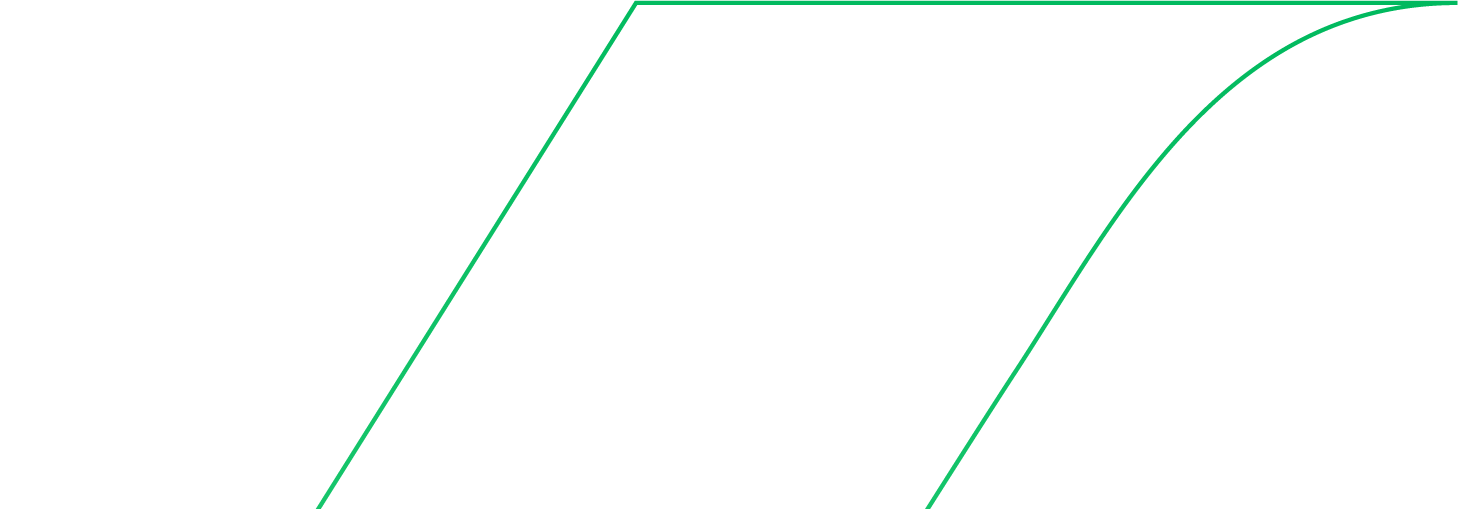 Diretoria de Hidrologia e Gestão Territorial
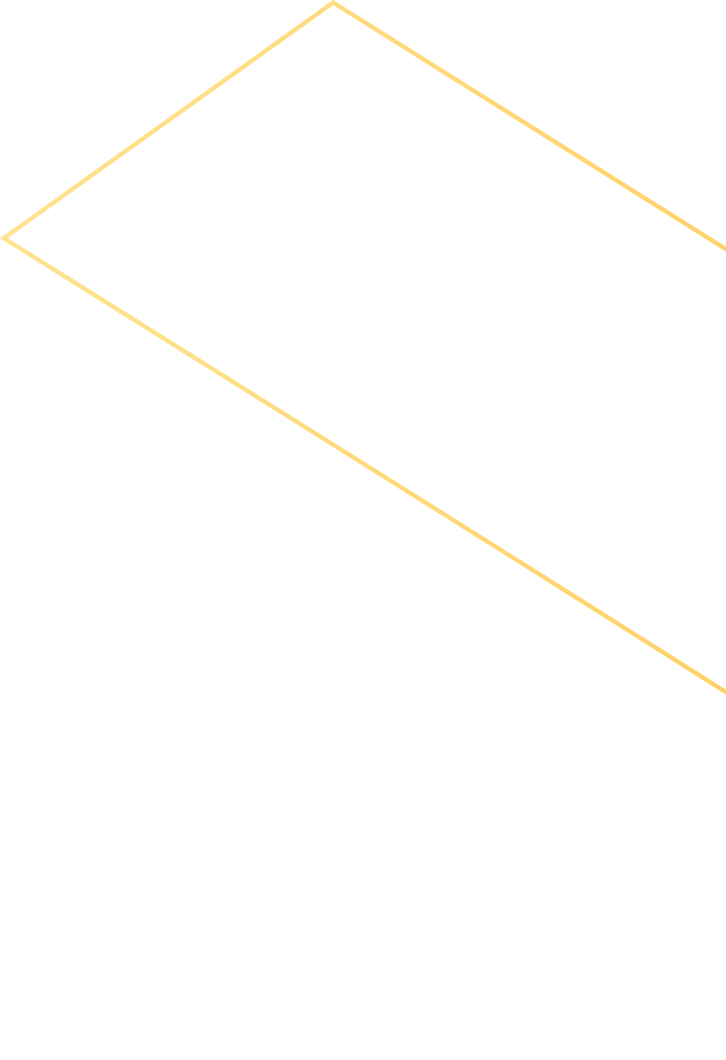 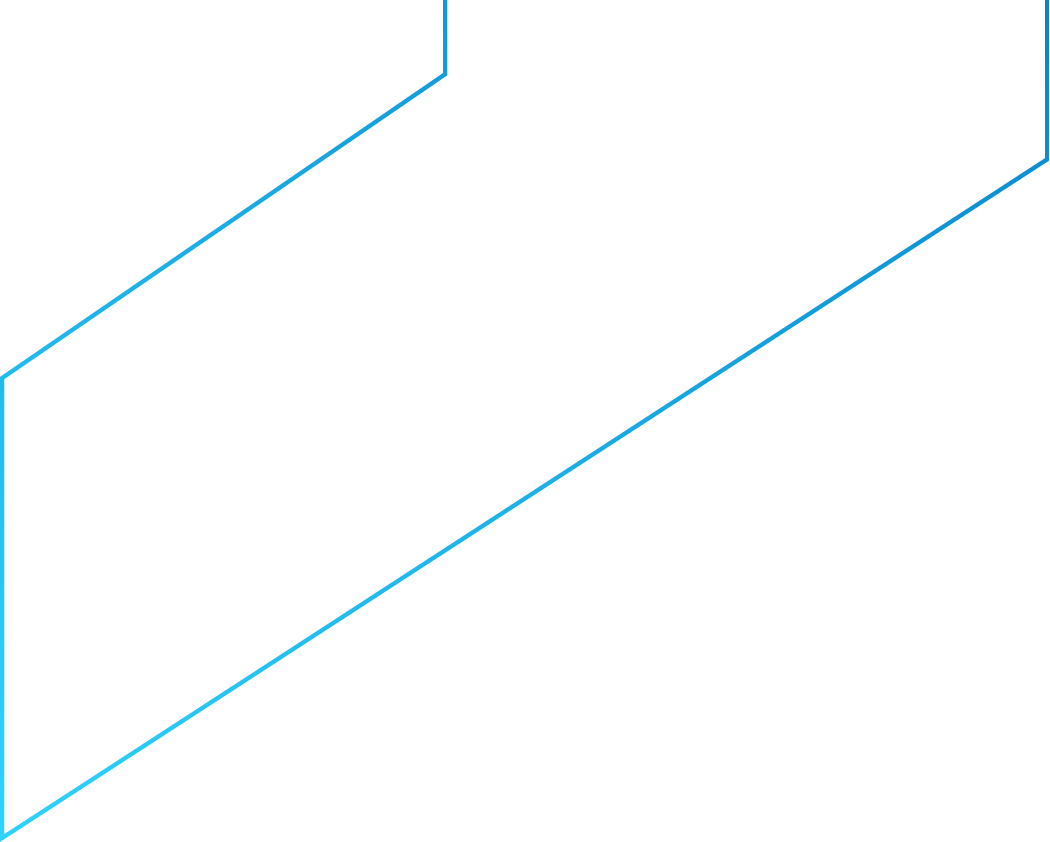 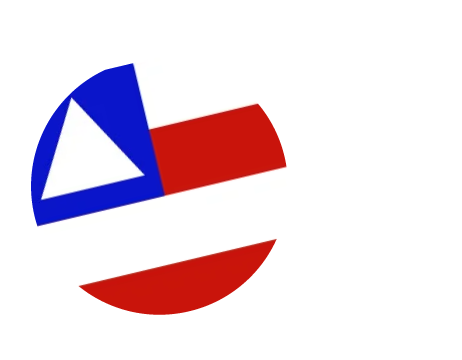 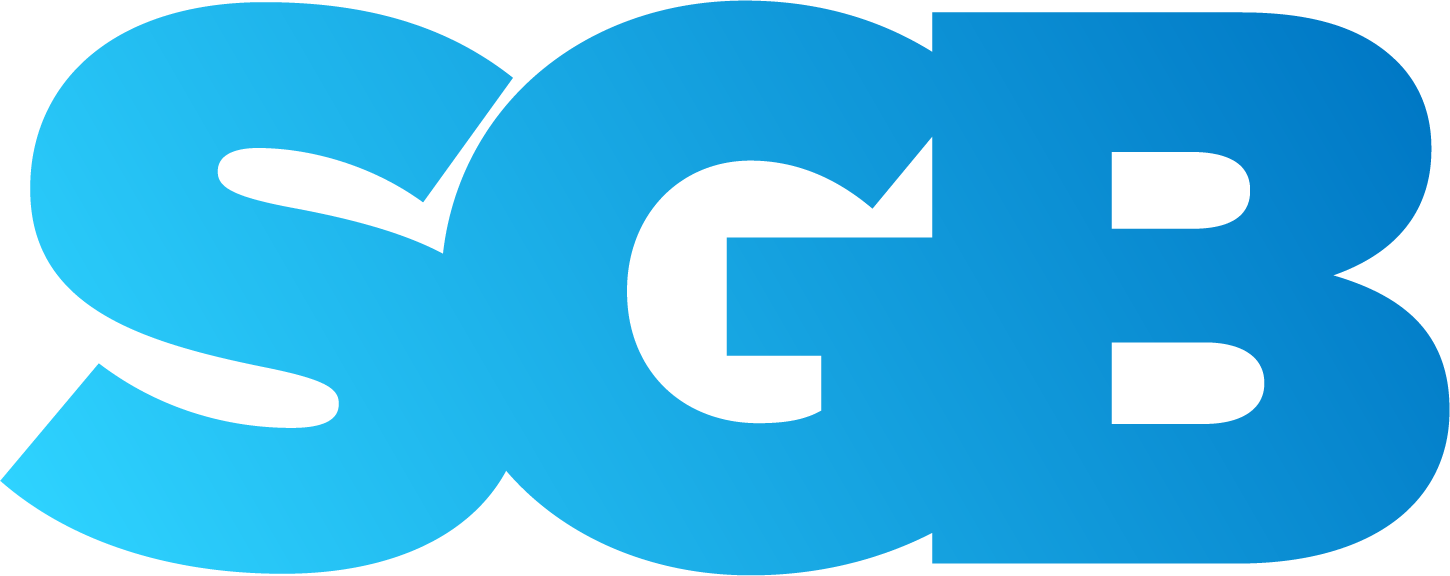 PORTFÓLIO DE PRODUTOS DO
ESTADO DA
BAHIA
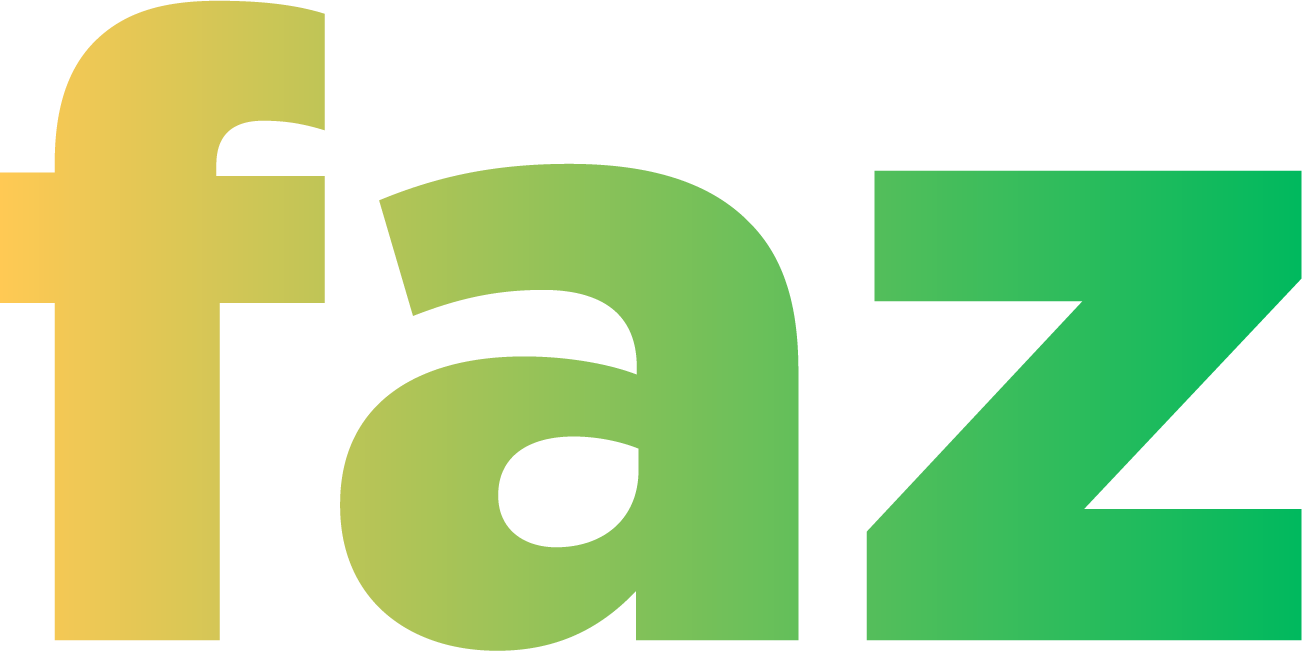 Benefícios
Gera subsídios para o Atlas Hidrogeológico do Estado da Bahia que compõe um conjunto de informações de grande importância para o uso e conservação da água subterrânea no estado.
Fornece Mapas Hidrogeológicos de regiões do Estado, como a Folha Jeremoabo (concluída) e Folha Tucano (em execução).
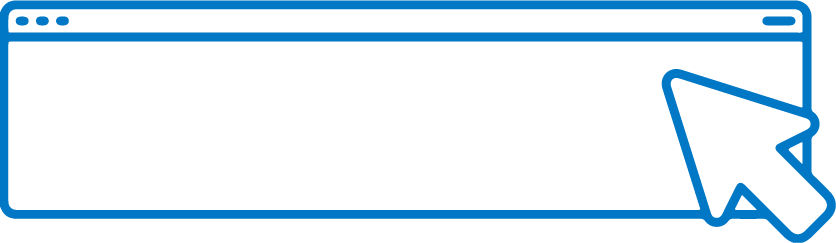 SAIBA	MAIS
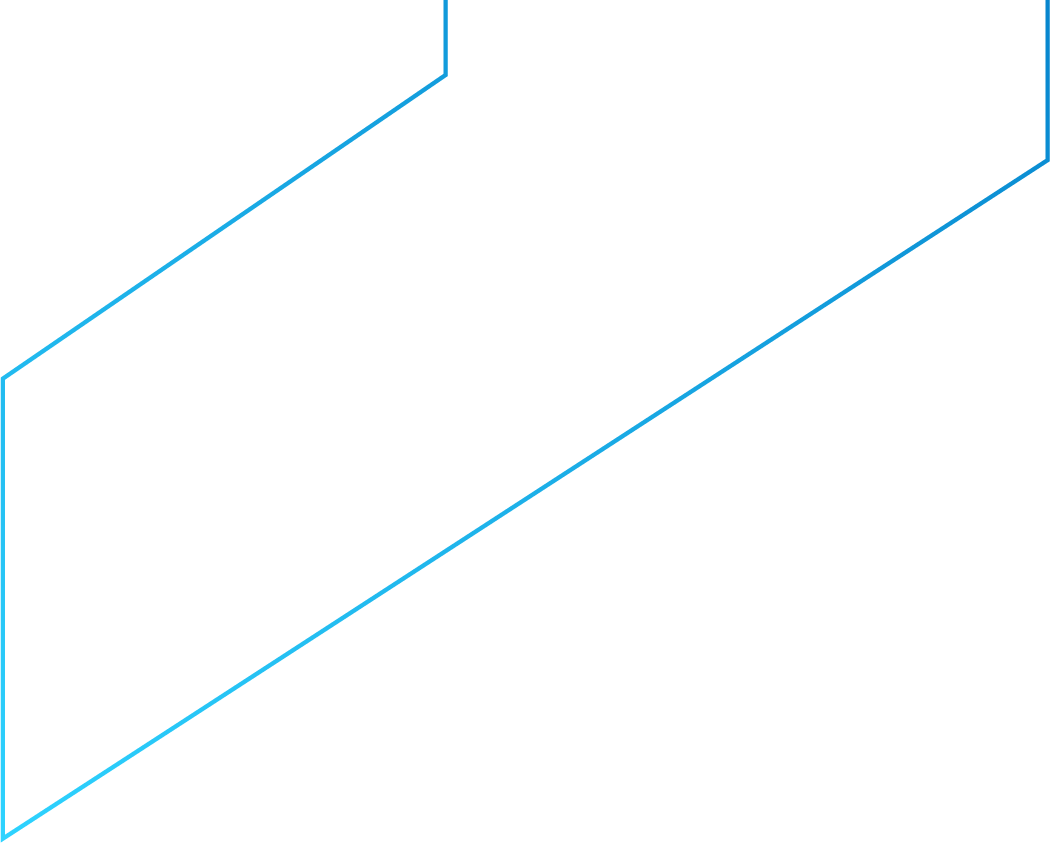 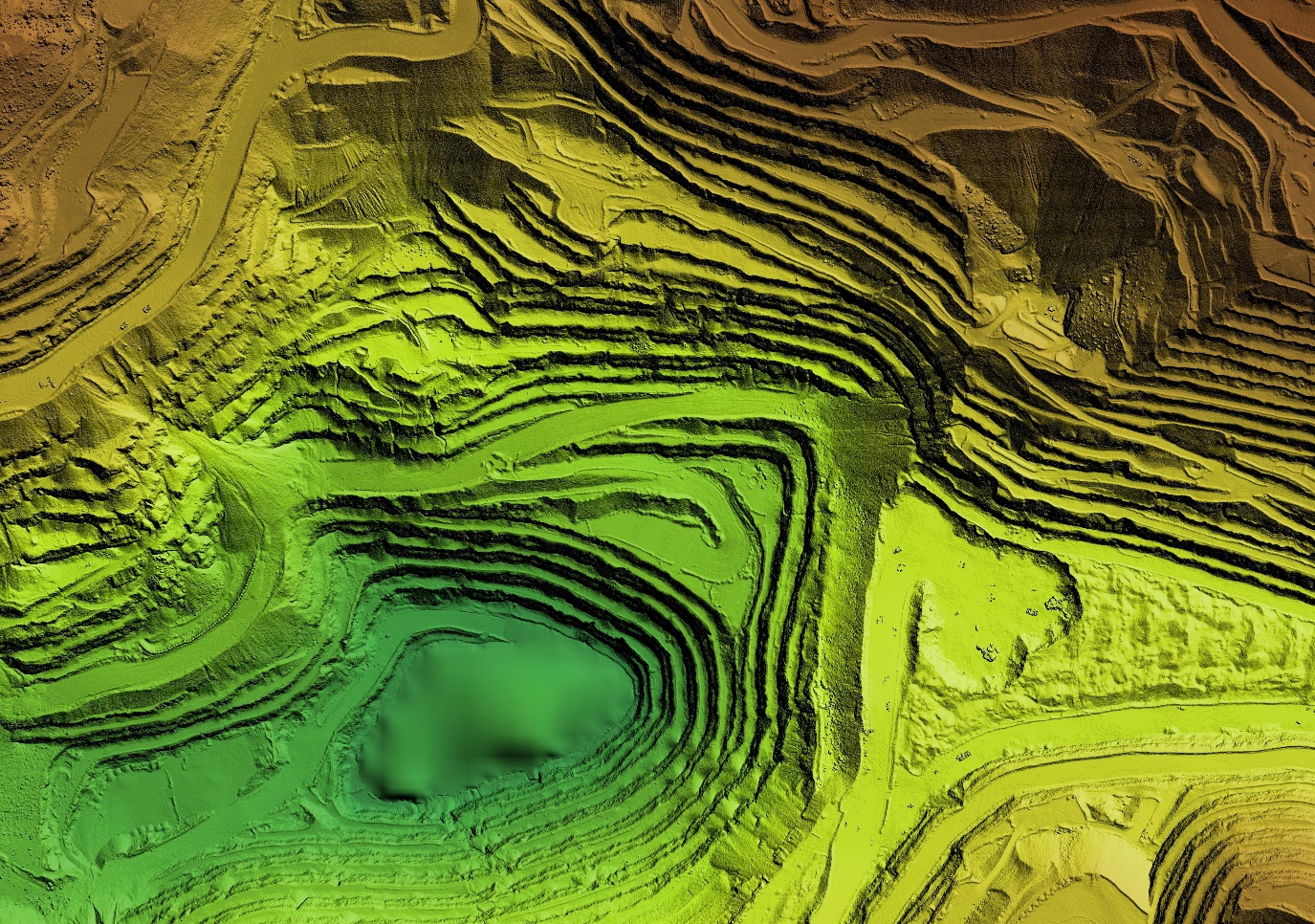 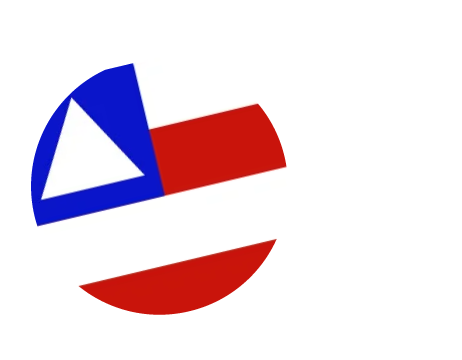 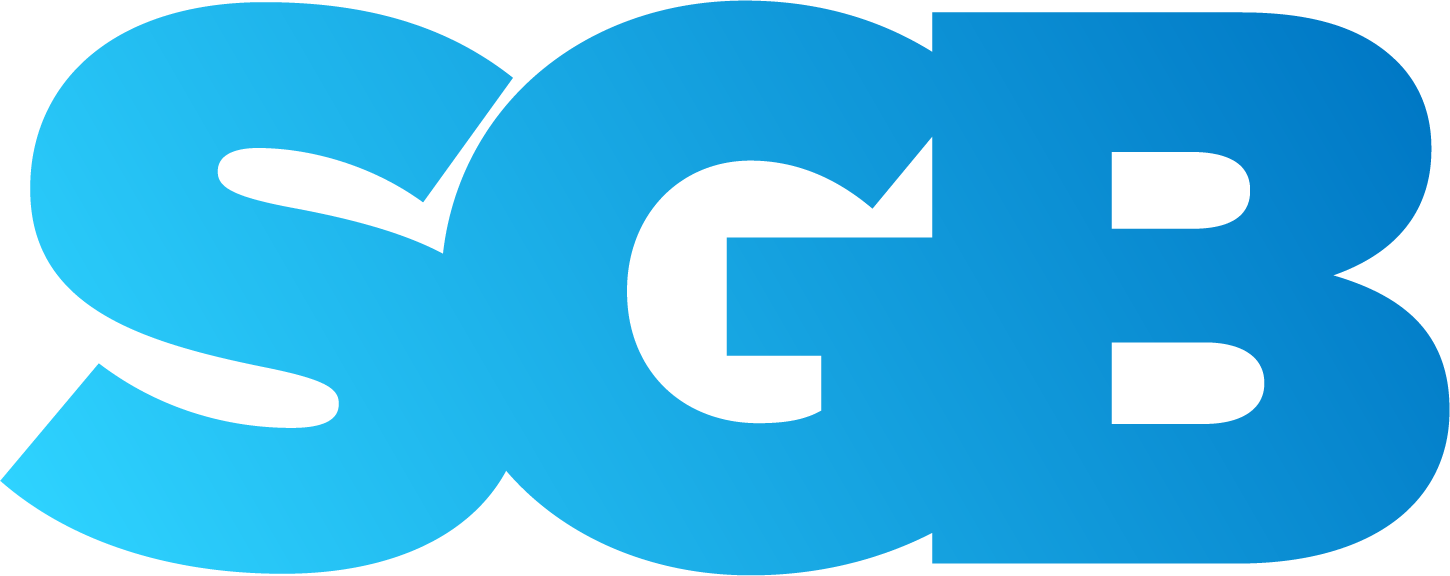 PORTFÓLIO DE PRODUTOS DO
ESTADO DA
BAHIA
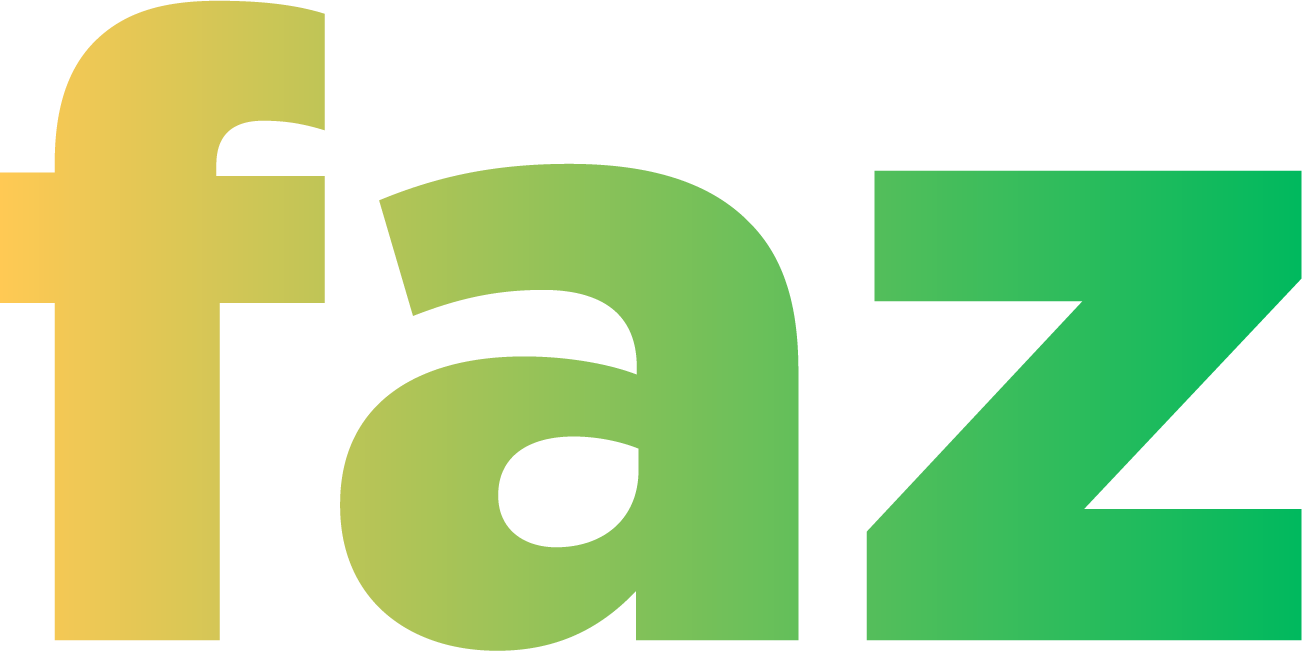 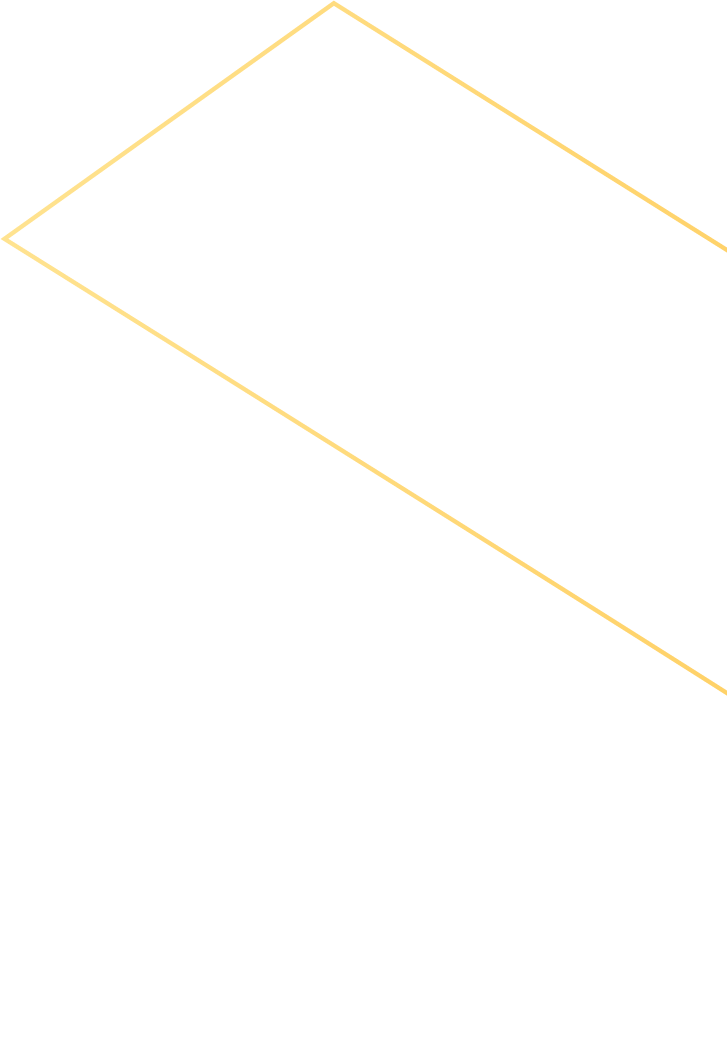 Cartografia de Risco Geológico
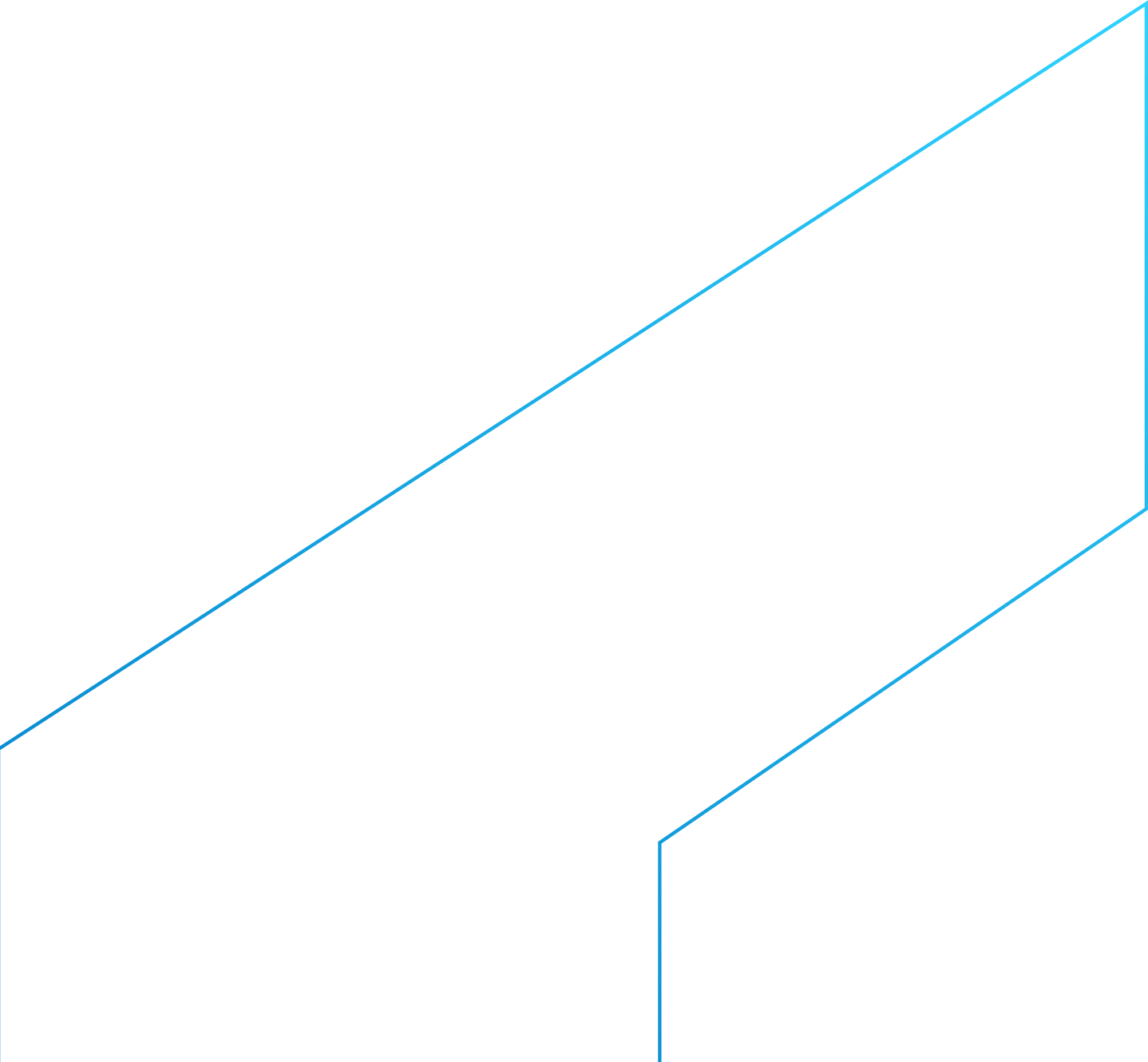 Consiste na identificação e caracterização das porções do território municipal sujeitas a perdas ou danos por eventos adversos de natureza geológica.
As setorizações de áreas de risco geológico são desenvolvidas em parceria com as defesas civis municipais, exclusivamente em regiões onde há edificações com permanência humana e cartografam áreas de risco alto e muito alto.
O estudo é elaborado em consonância com as diretrizes e objetivos estabelecidos pela Política Nacional de Proteção e Defesa Civil (Lei nº 12.608/2012)
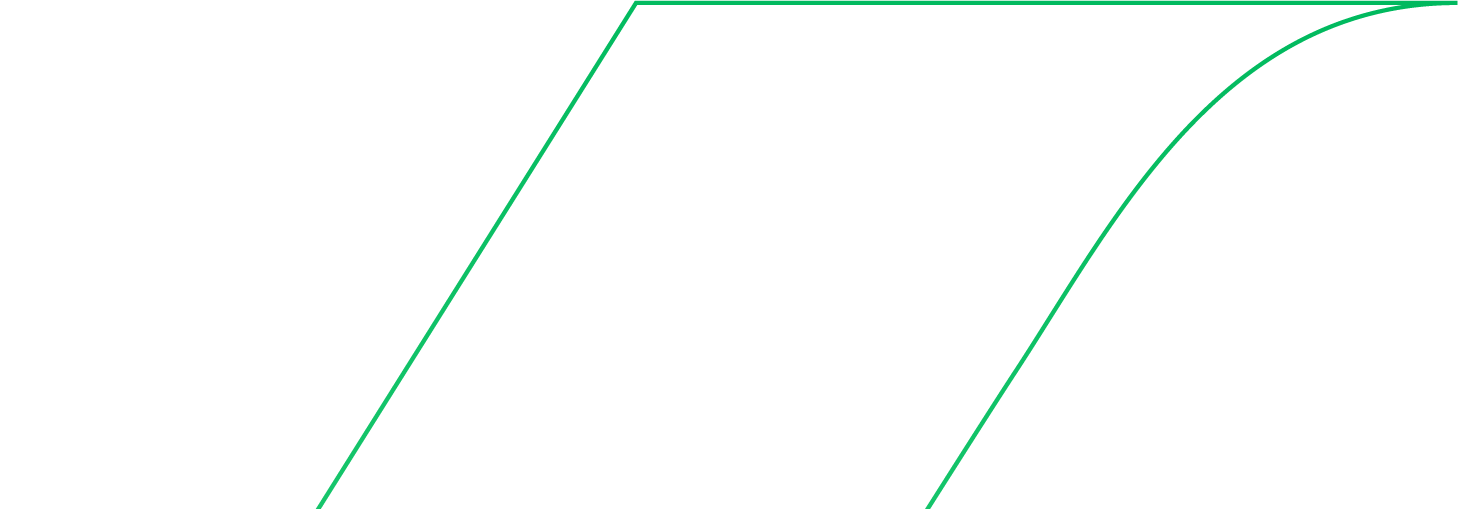 Diretoria de Hidrologia e Gestão Territorial
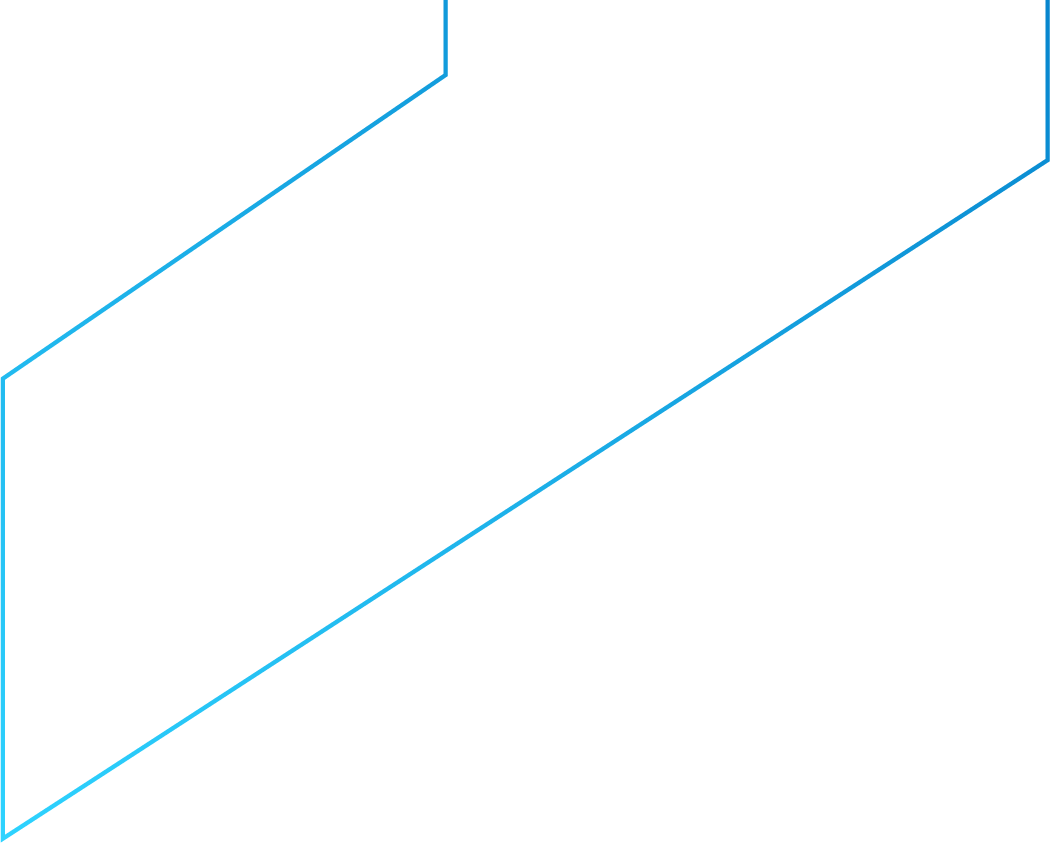 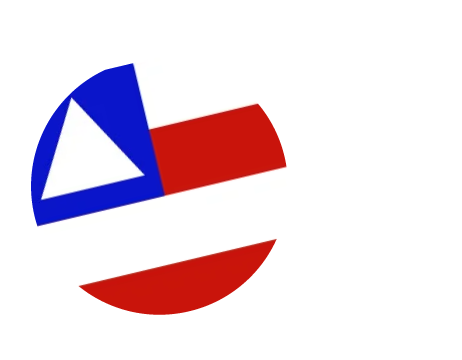 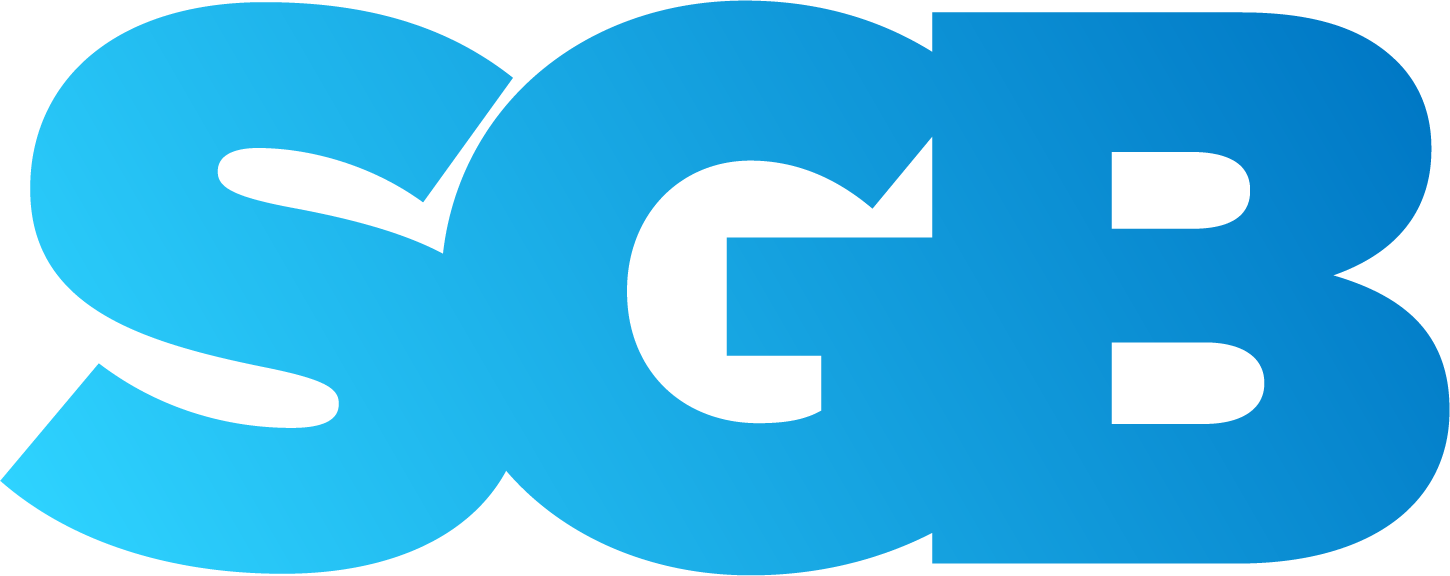 PORTFÓLIO DE PRODUTOS DO
ESTADO DA
BAHIA
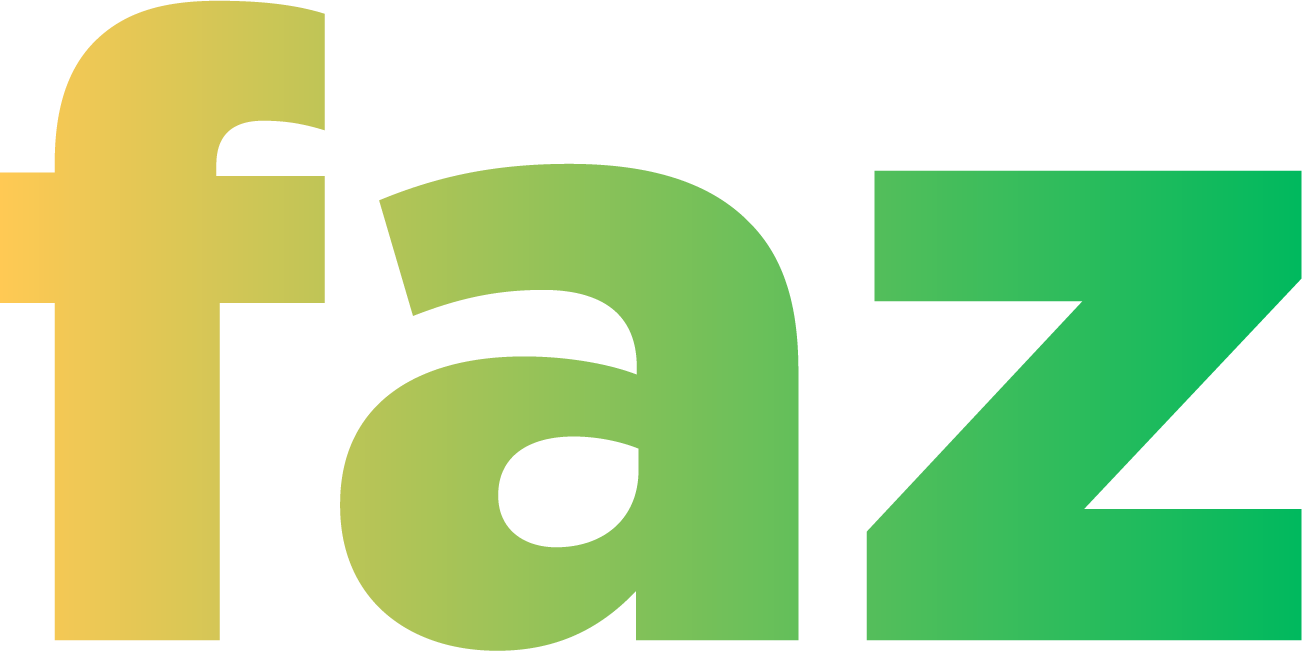 Benefício
89
municípios mapeados na Bahia
As informações geradas pelo SGB subsidiam a tomada de decisões assertivas relacionadas às políticas de ordenamento territorial e prevenção de desastres, contribuindo para salvar vidas.
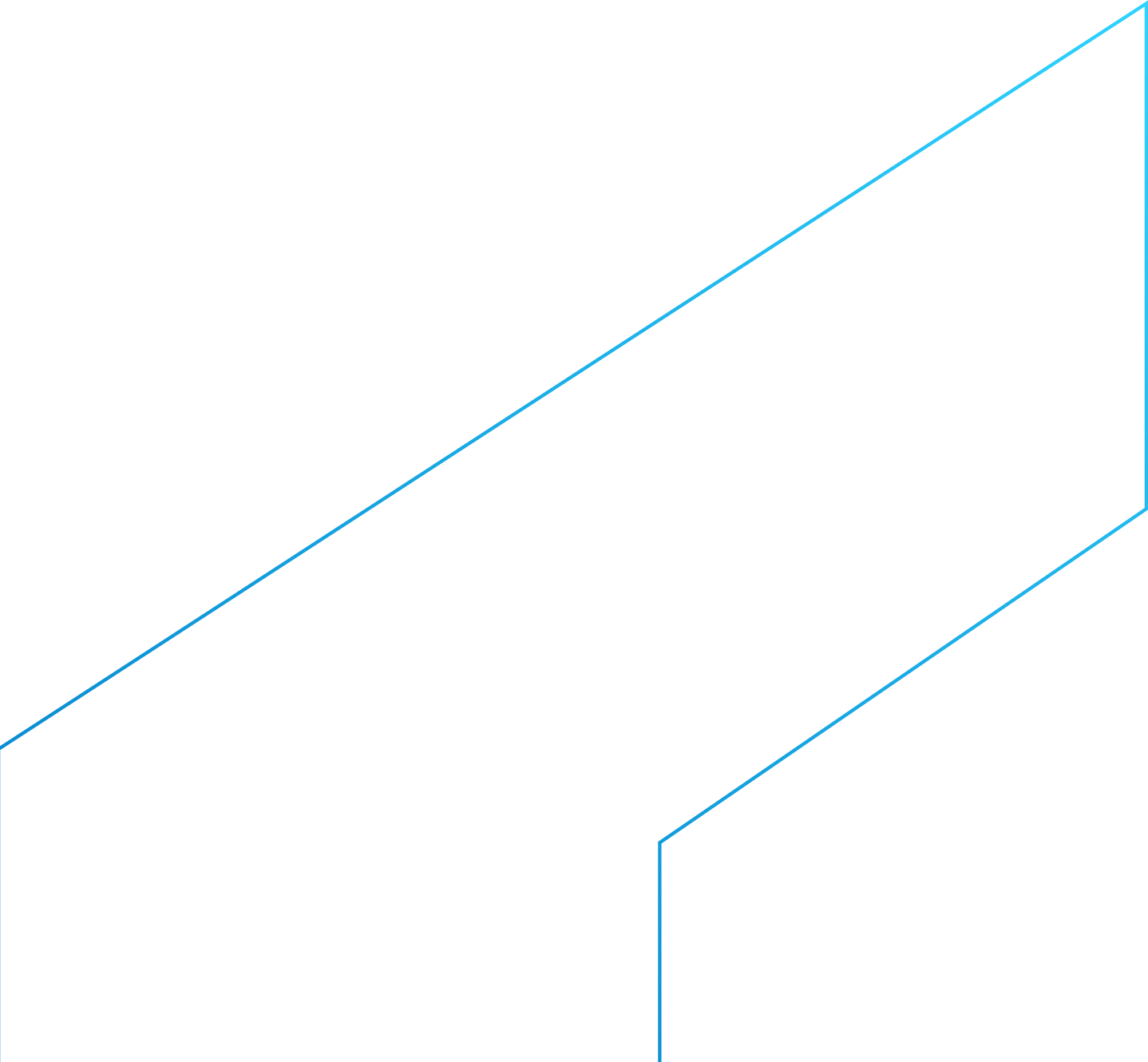 Públicos beneficiados
Defesas civis estaduais e municipais, prefeituras e populações em áreas de risco.
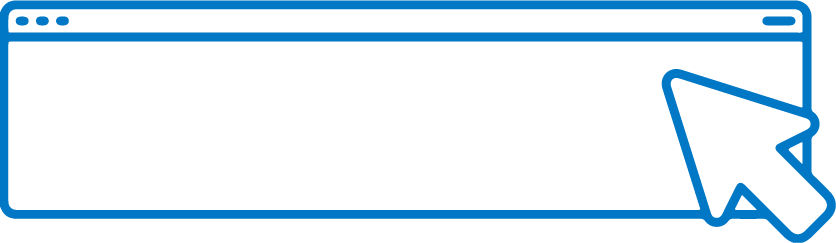 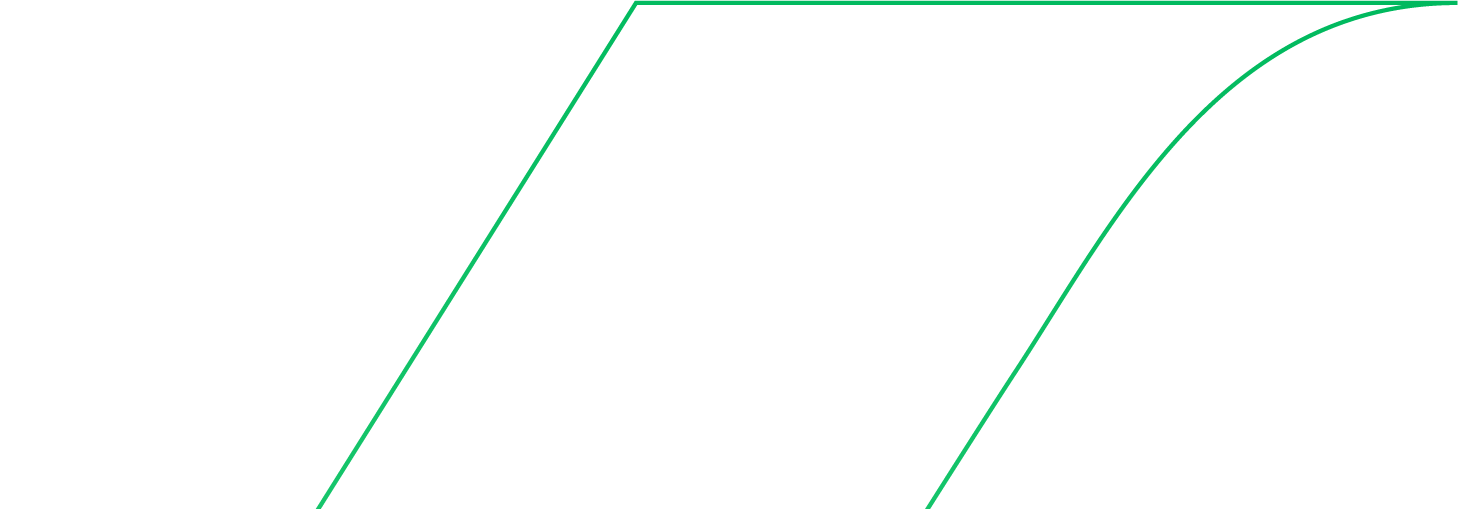 SAIBA	MAIS
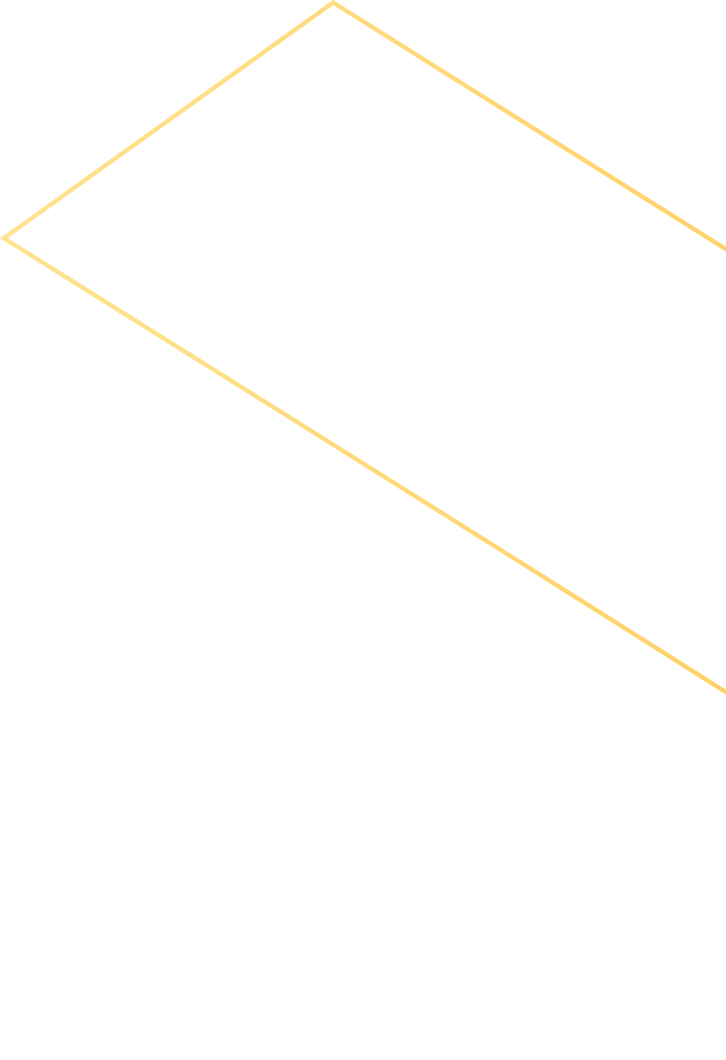 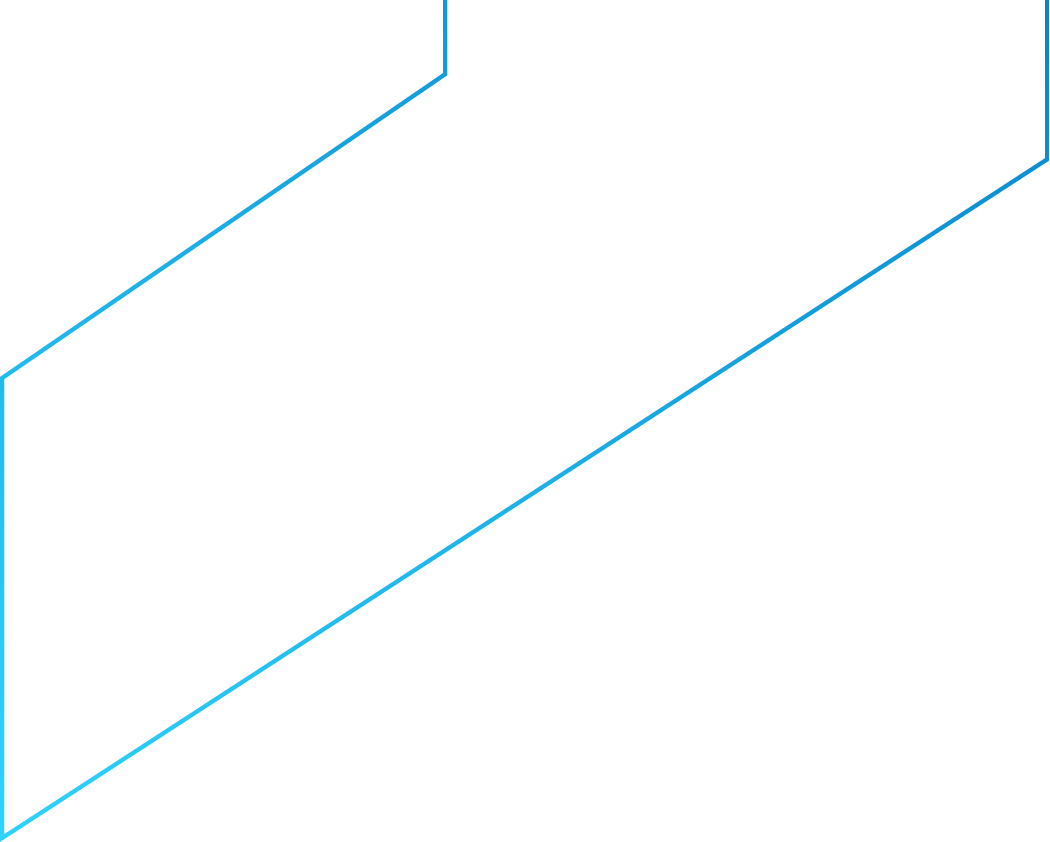 Cartas de Suscetibilidade a Movimentos Gravitacionais de Massa e Inundações
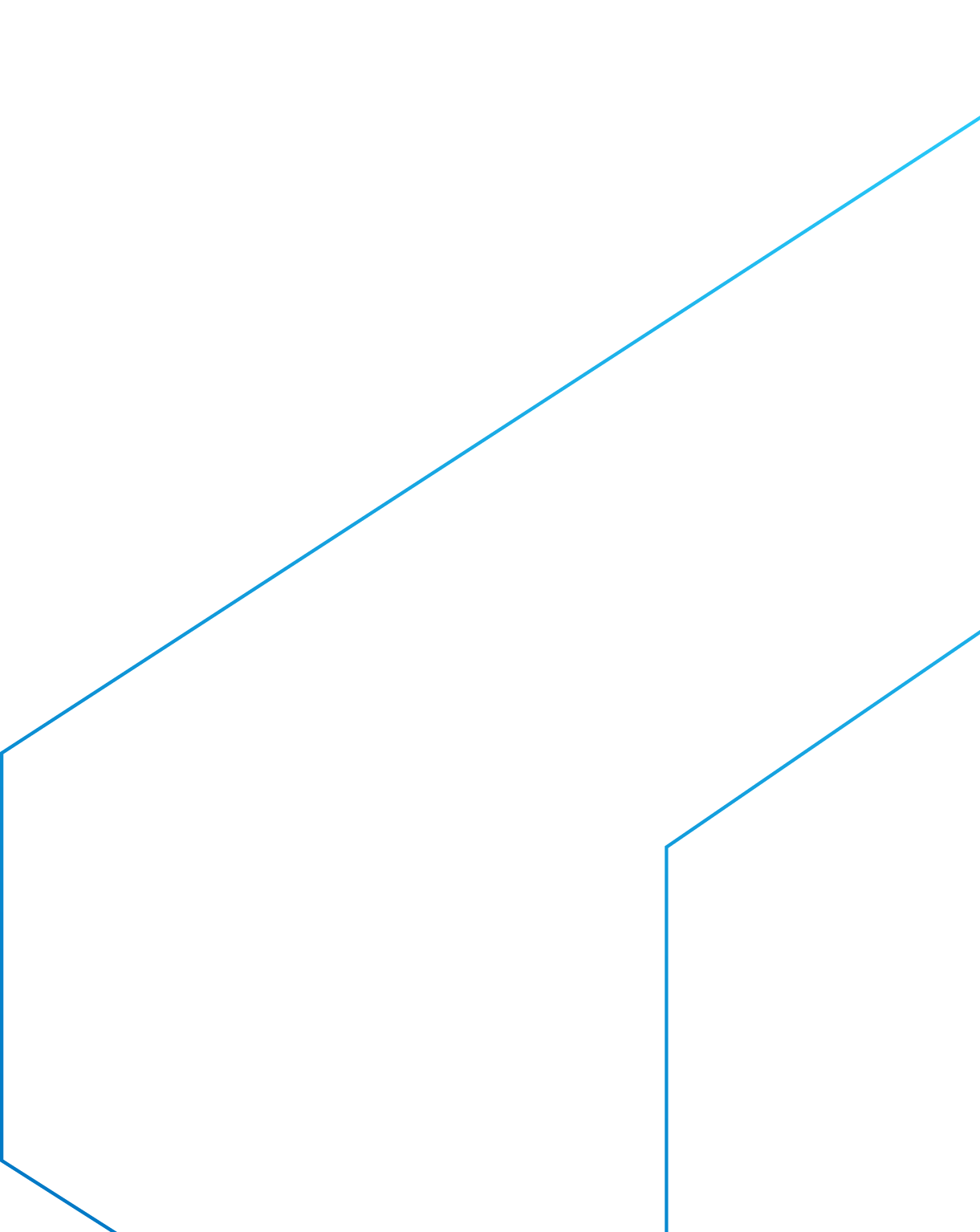 São documentos cartográficos que representam a possibilidade de ocorrência de movimentos gravitacionais de massa (deslizamentos e corridas de massa) e processos hidrológicos (inundações e enxurradas)
A elaboração das Cartas é prevista no Plano Nacional de Gestão de Riscos e Resposta a Desastres Naturais.
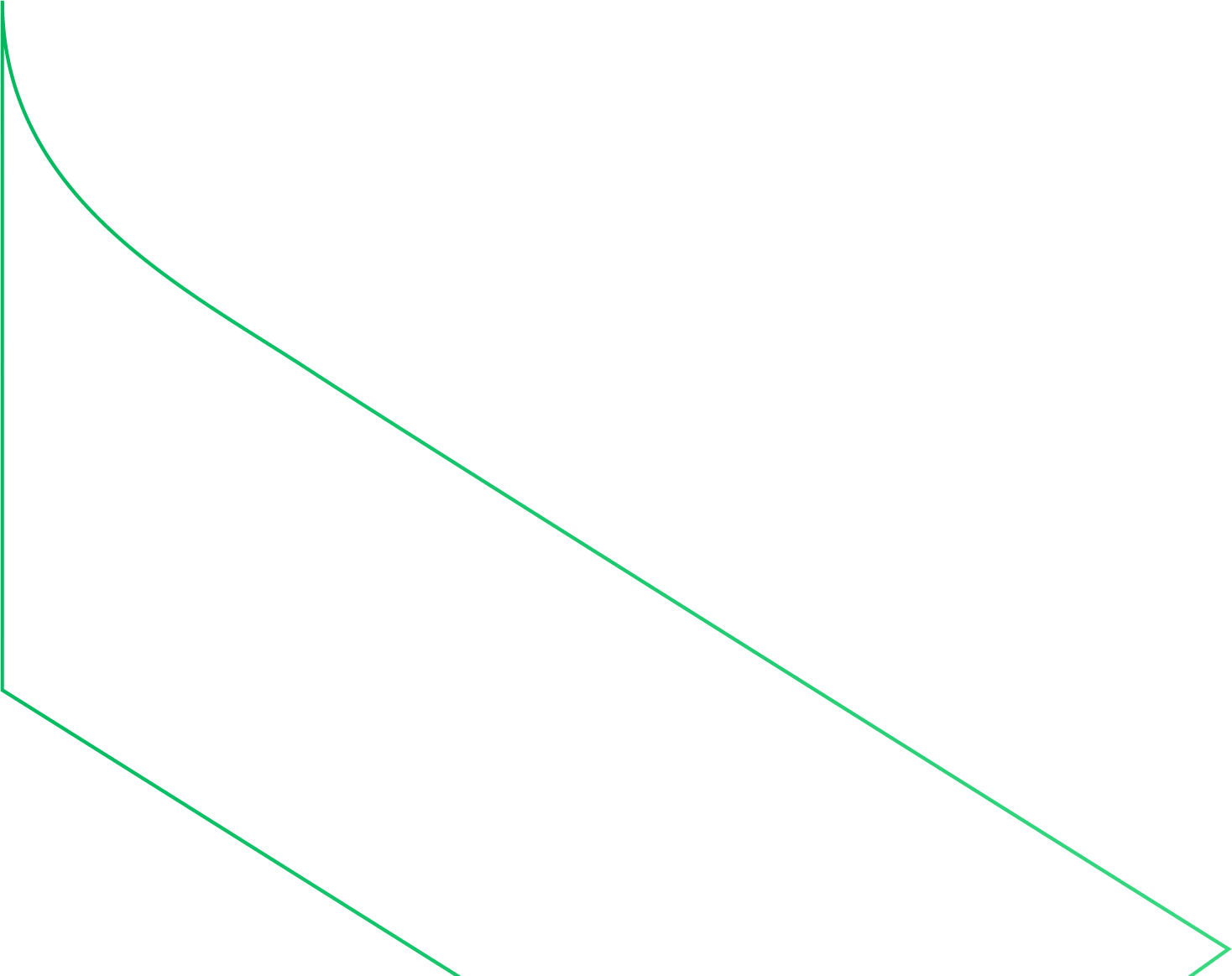 Diretoria de Hidrologia e Gestão Territorial
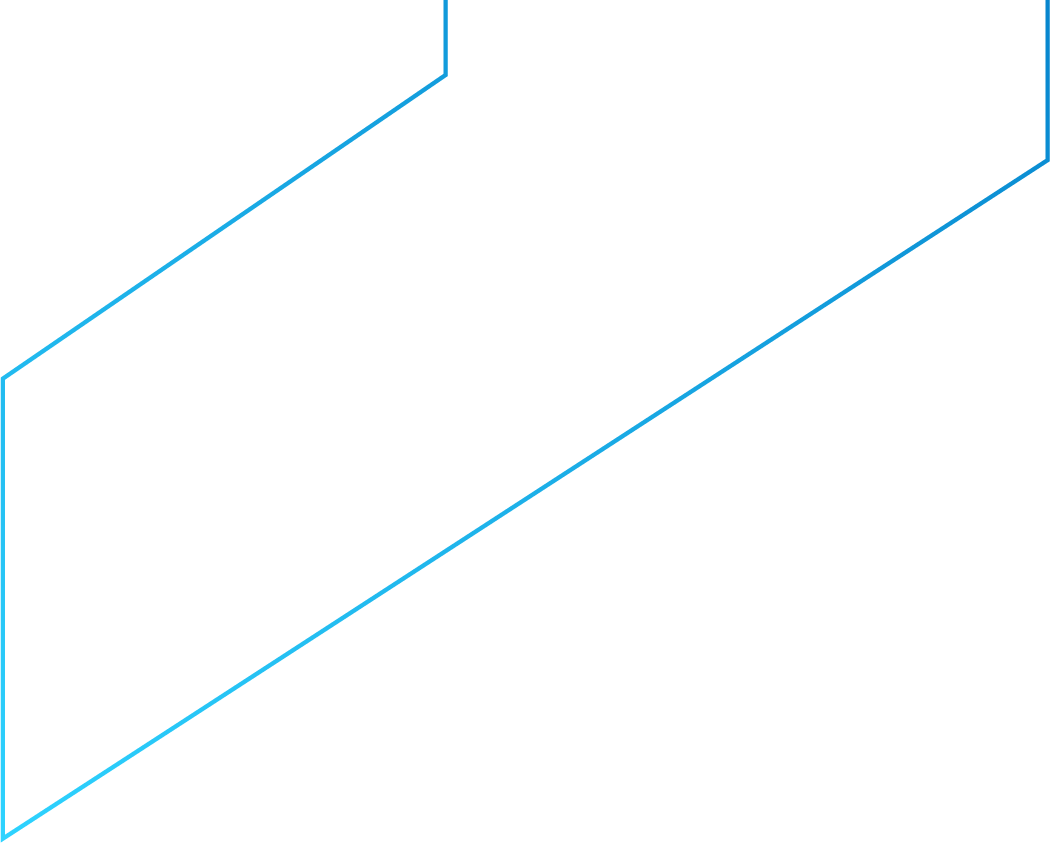 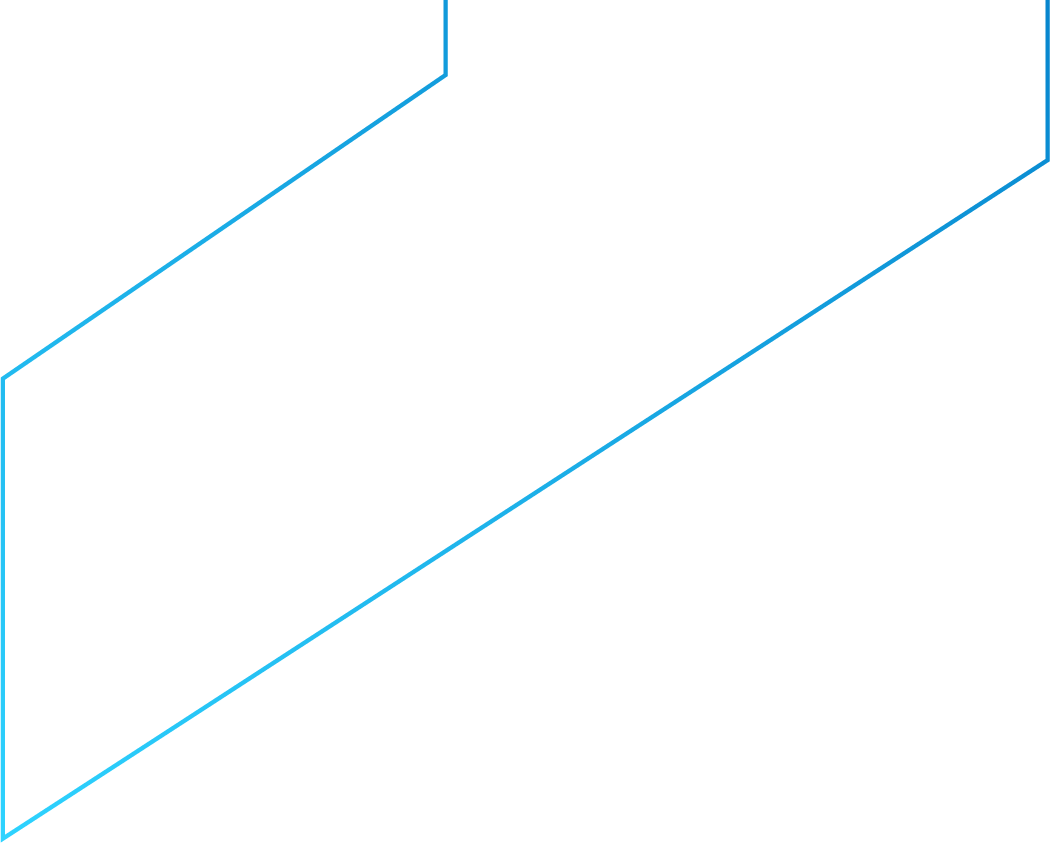 Benefício
municípios mapeados na Bahia
7
As Cartas são importantes instrumentos de gestão territorial, podem ser utilizados para orientação do uso e ocupação do solo na área dos municípios mapeados.
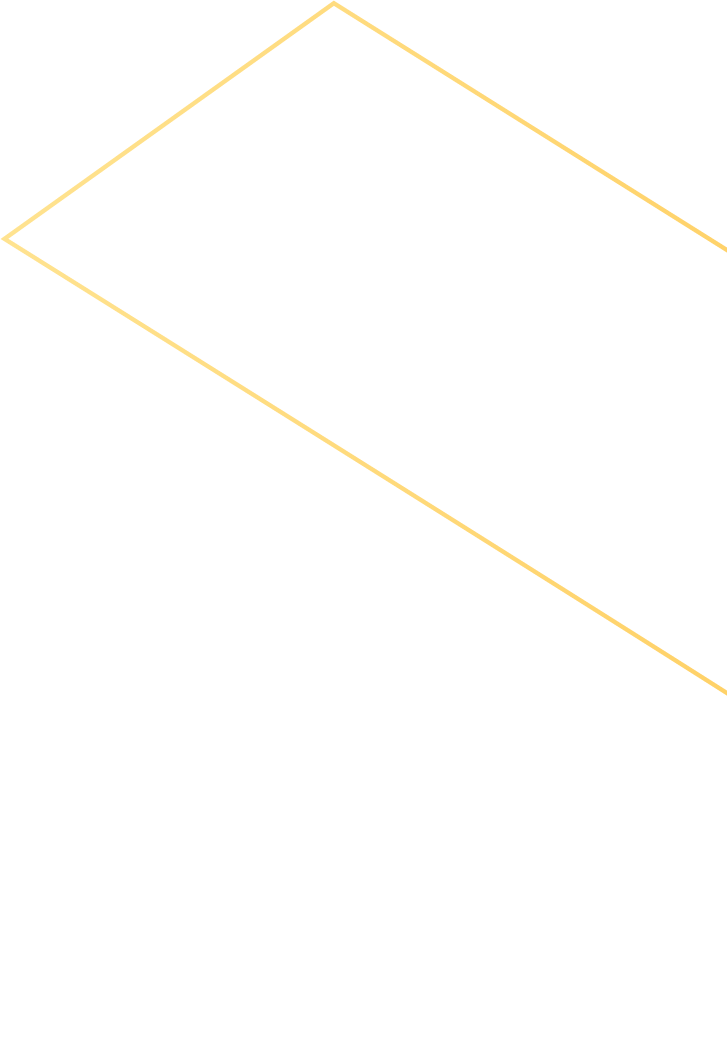 Públicos beneficiados
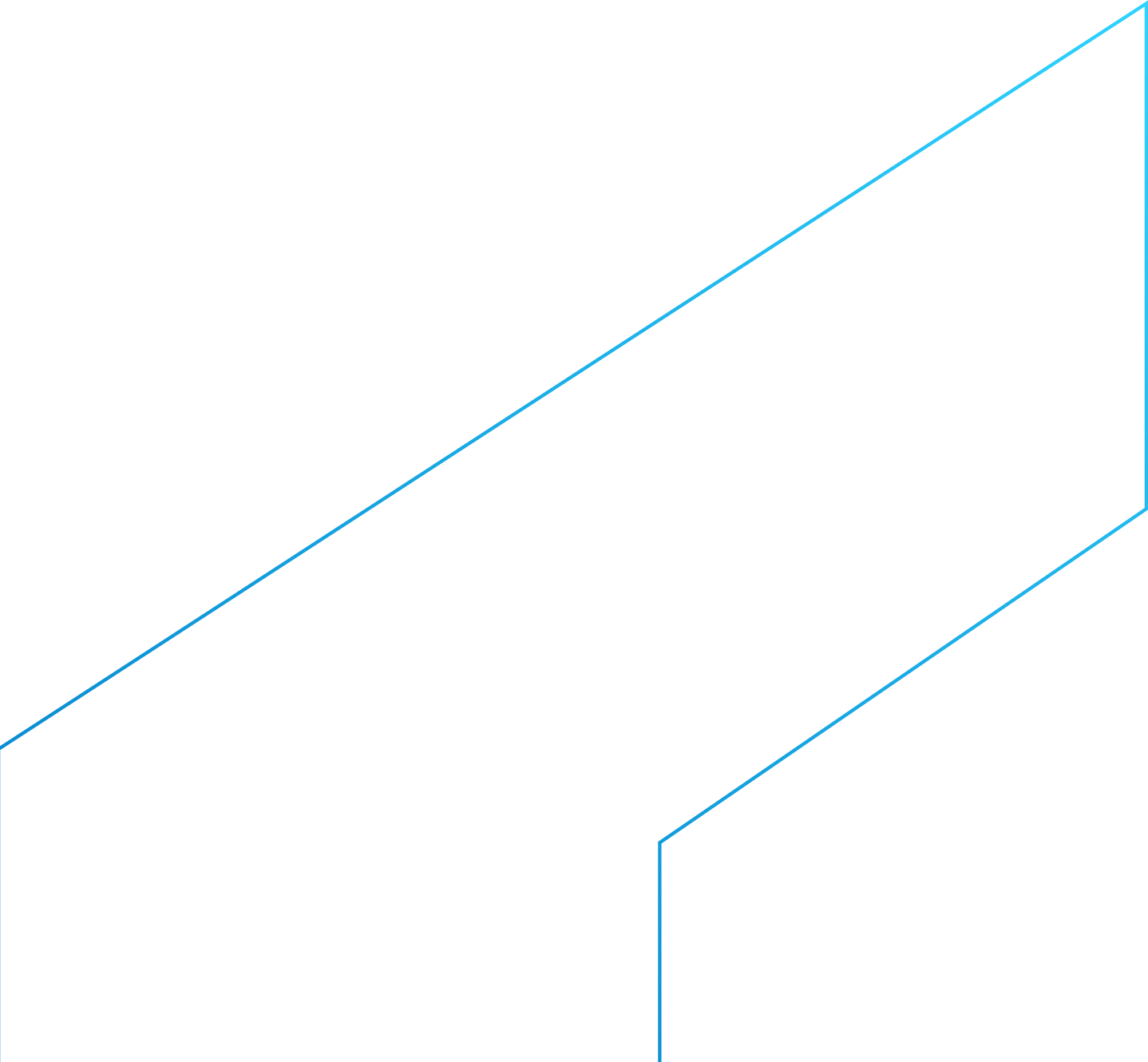 Defesas civis estaduais e municipais, prefeituras e populações em áreas de risco.
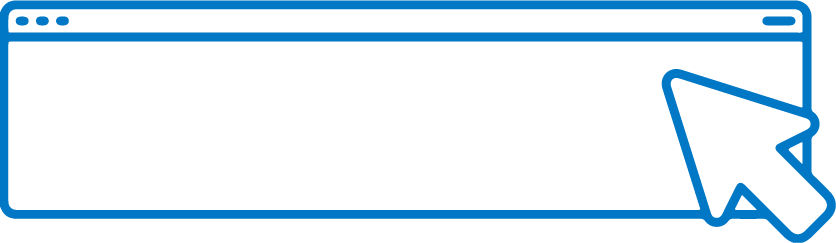 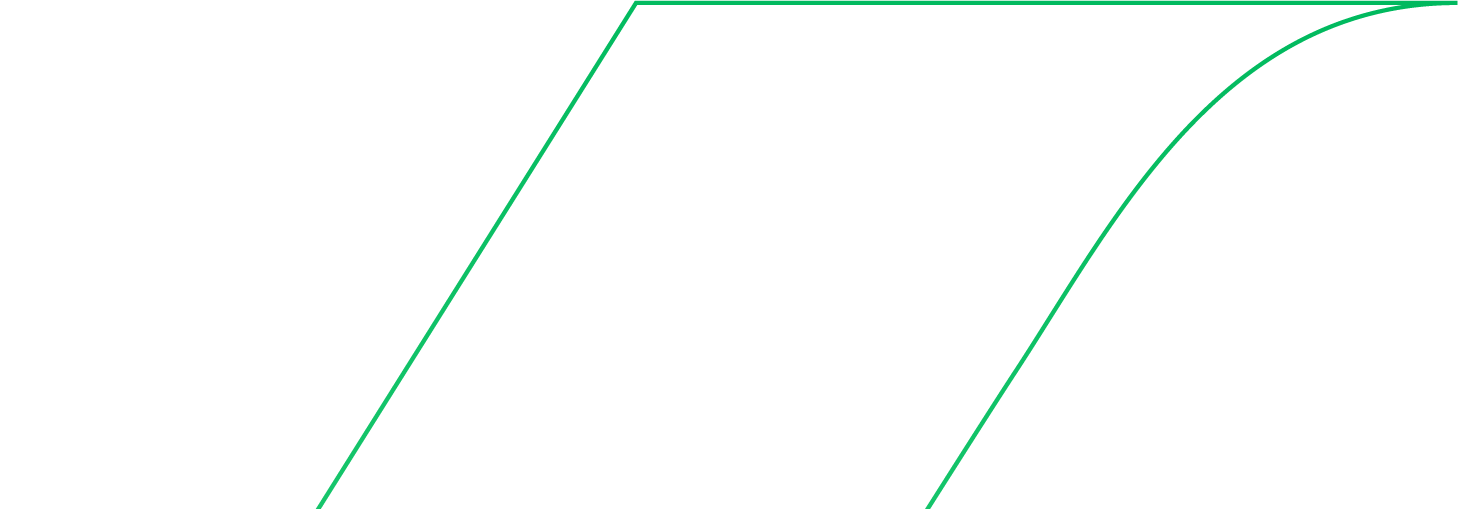 SAIBA	MAIS
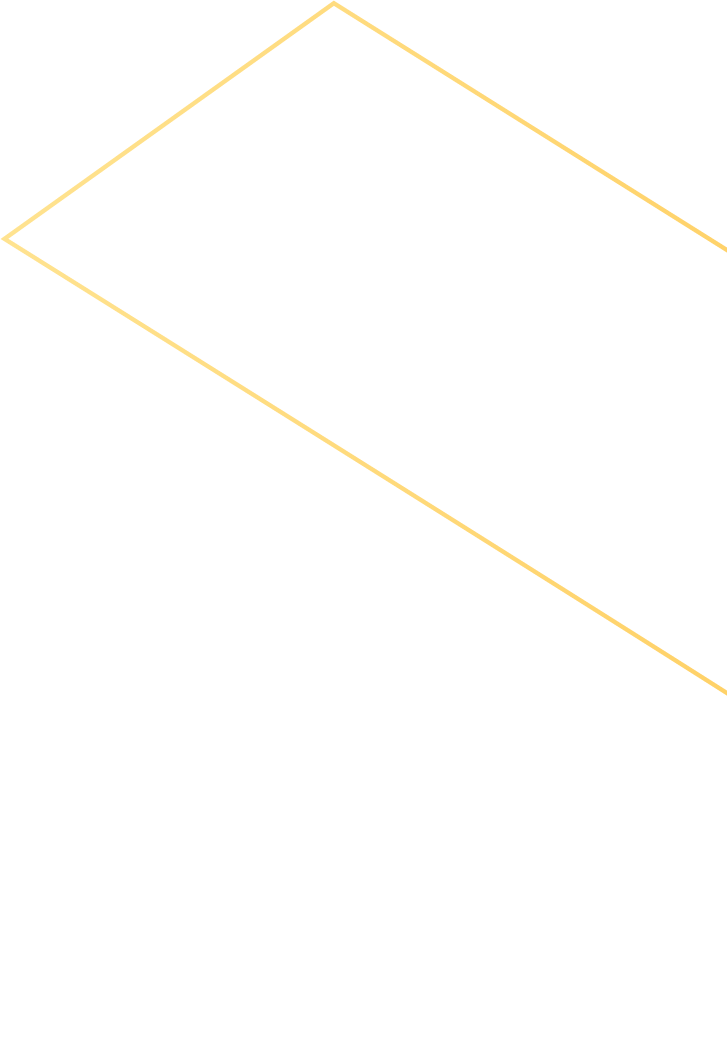 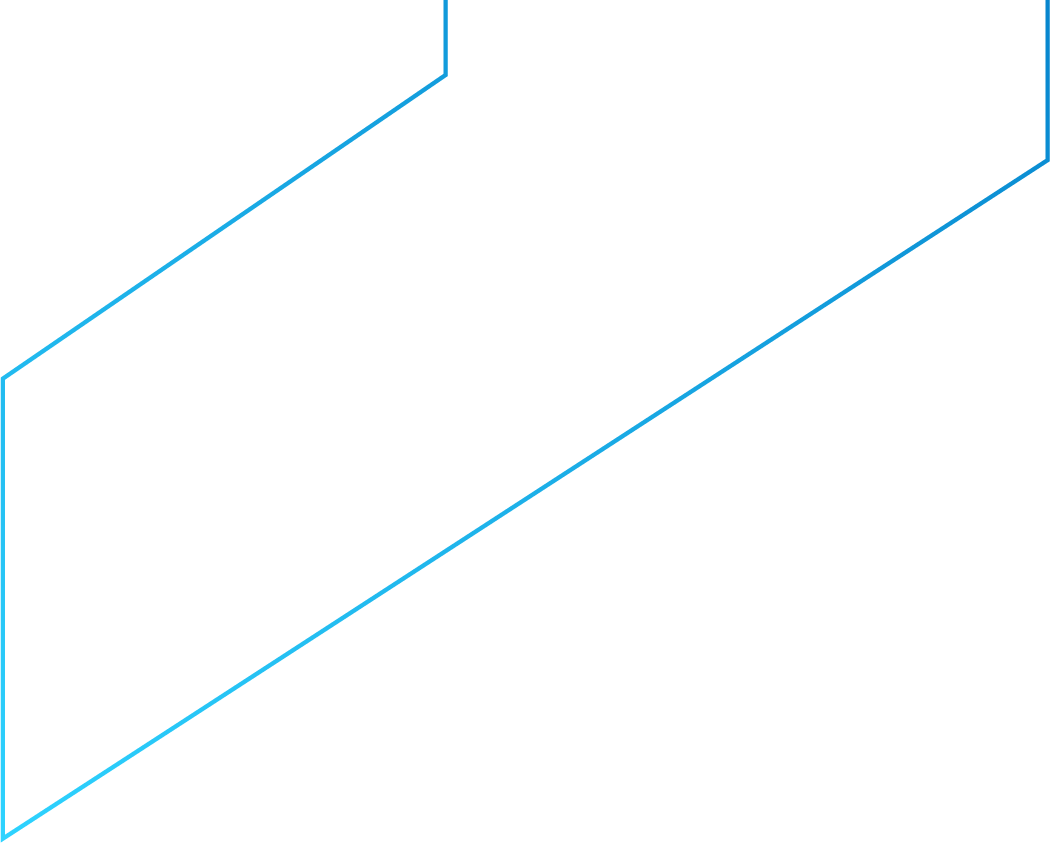 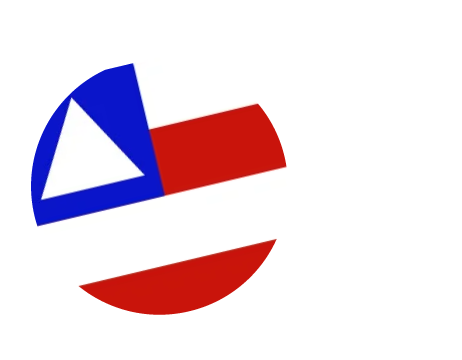 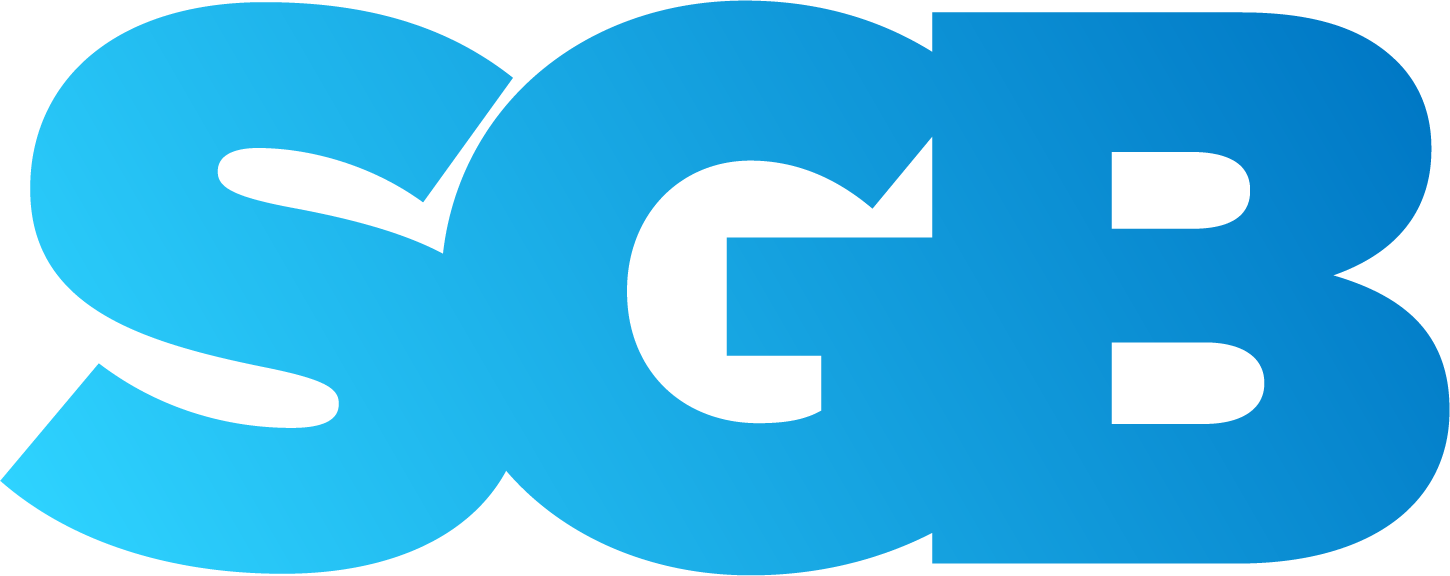 Levantamento da Geodiversidade
PORTFÓLIO DE PRODUTOS DO
ESTADO DA
BAHIA
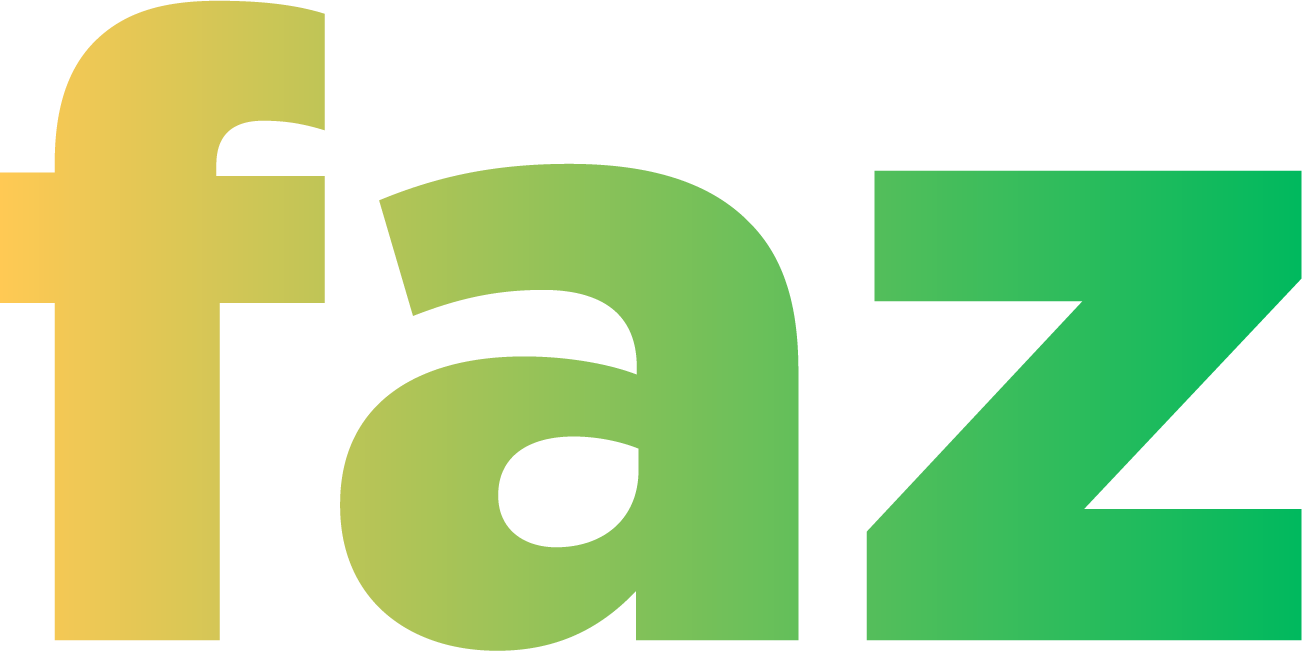 i
Por meio do programa, o SGB reúne em Mapas de Geodiversidade informações relativas aos processos geológicos que dão origem às paisagens, rochas, minerais, águas, fósseis e outros depósitos superficiais que propiciam o desenvolvimento da vida na terra.
Benefício
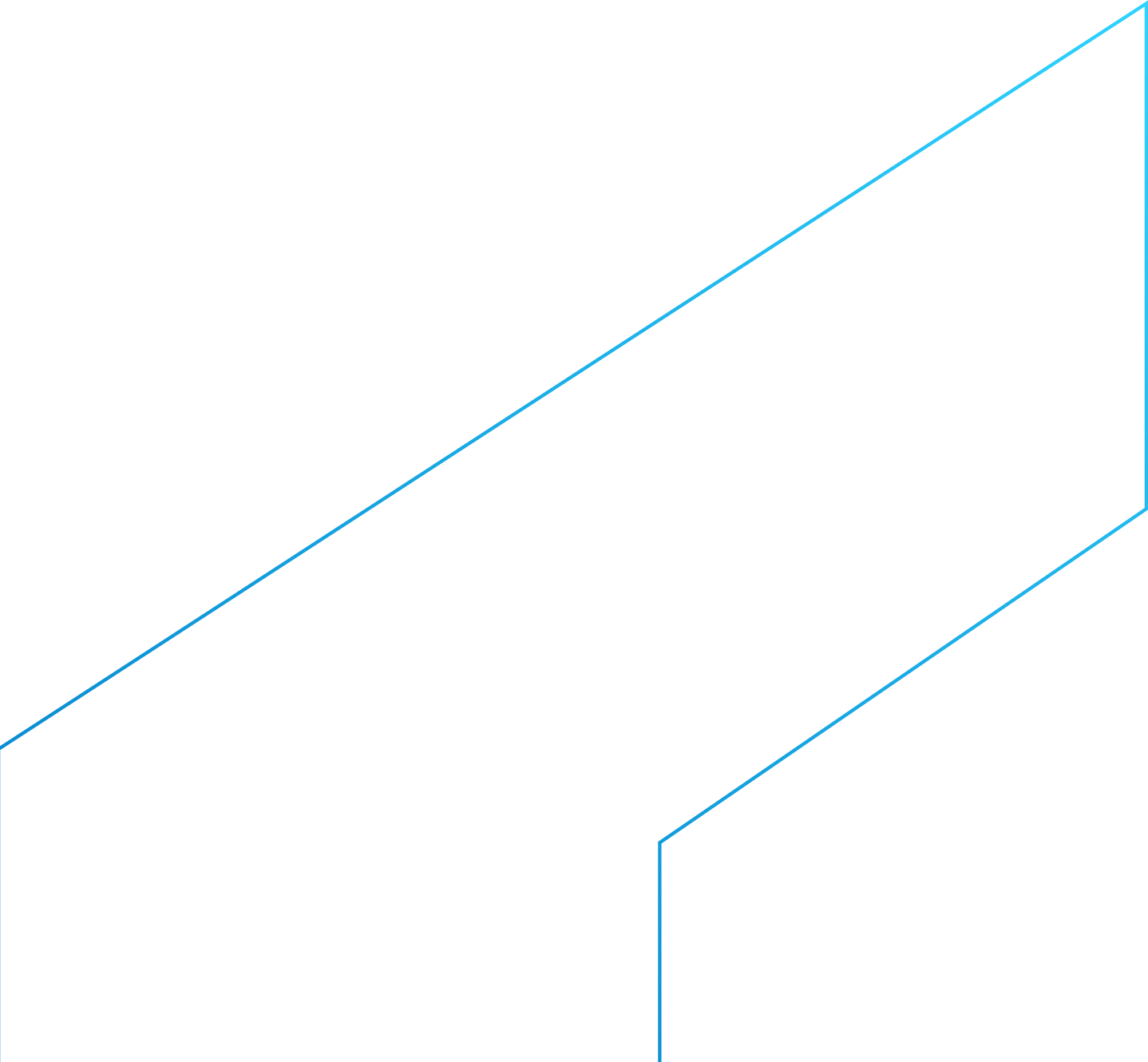 Contribui para o desenvolvimento sustentável ao gerar informações importantes para planejar e subsidiar atividades econômicas produtivas, proteção ambiental e uso sustentável do solo
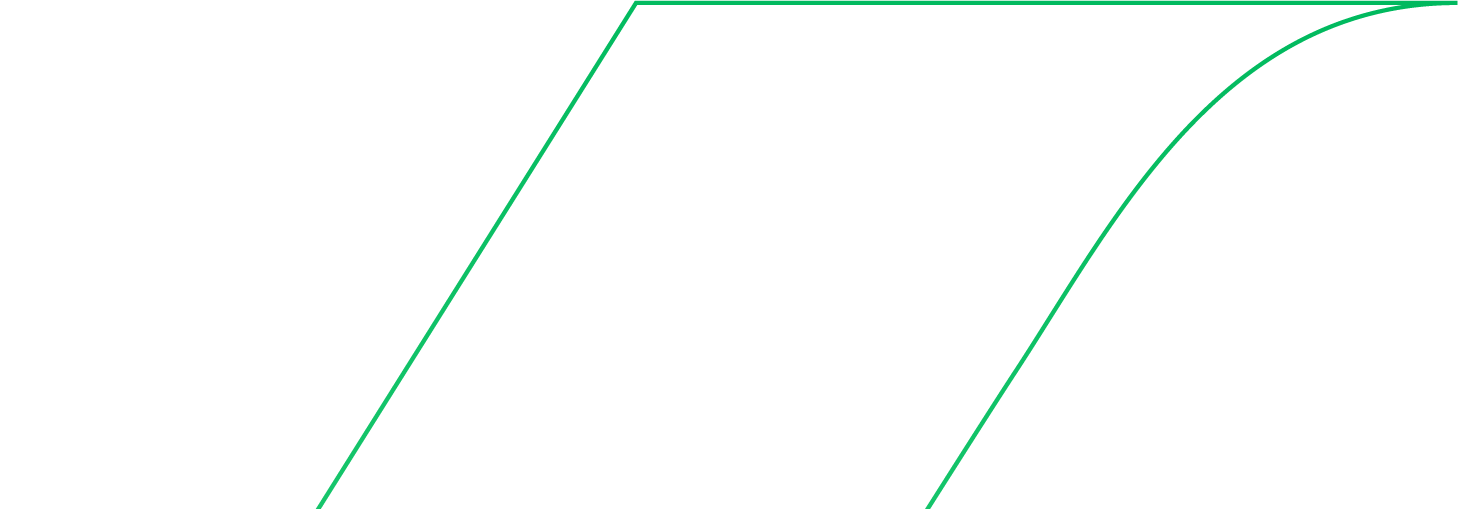 Diretoria de Hidrologia e Gestão Territorial
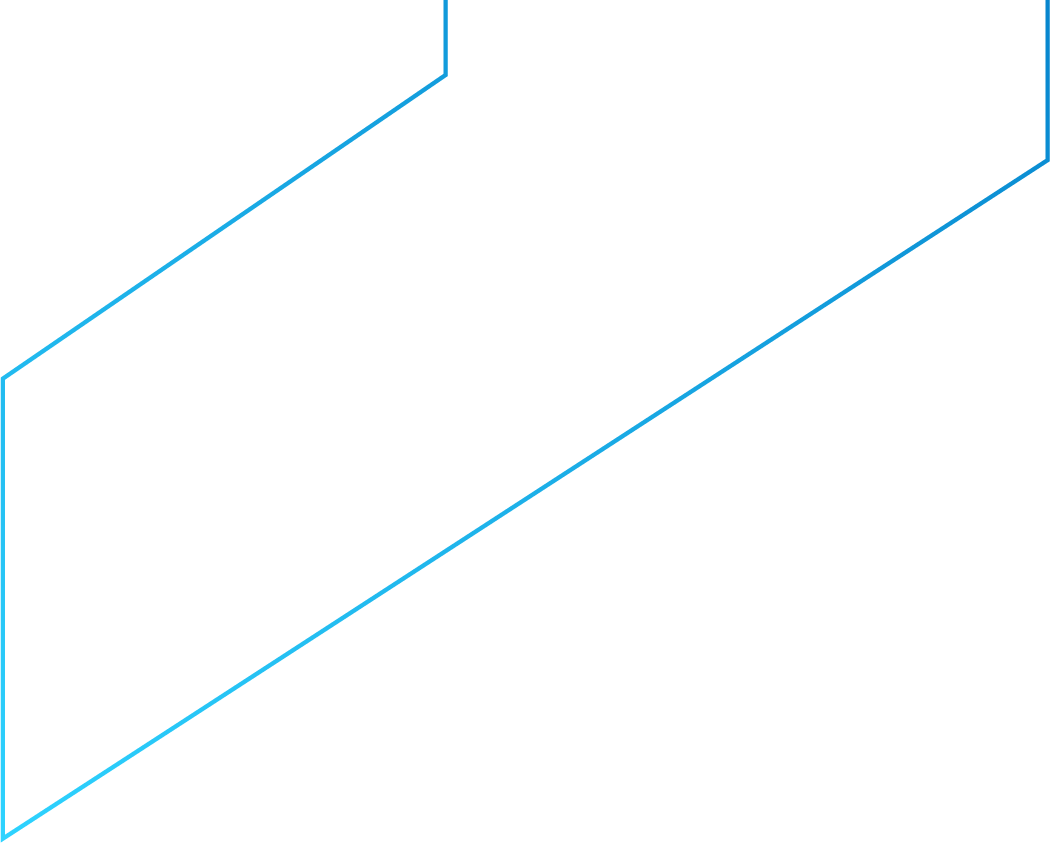 Na Bahia, foram desenvolvidos:
Mapas de Geodiversidade do Baixio da Boa Vista - nos municípios de Itaguaçu da Bahia e Xique-Xique;
Mapa de Geodiversidade do Polo de Fruticultura - nos municípios de Livramento de Nossa Senhora e Dom Basílio 
Mapa Geodiversidade do Porto Sul, no município de Ilhéus
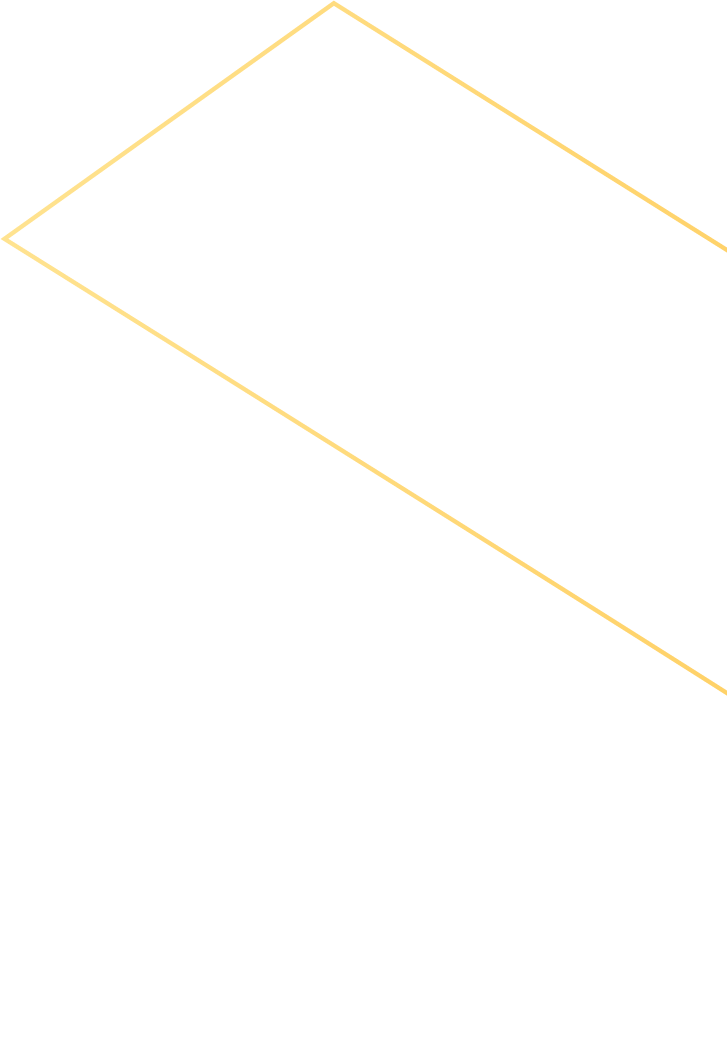 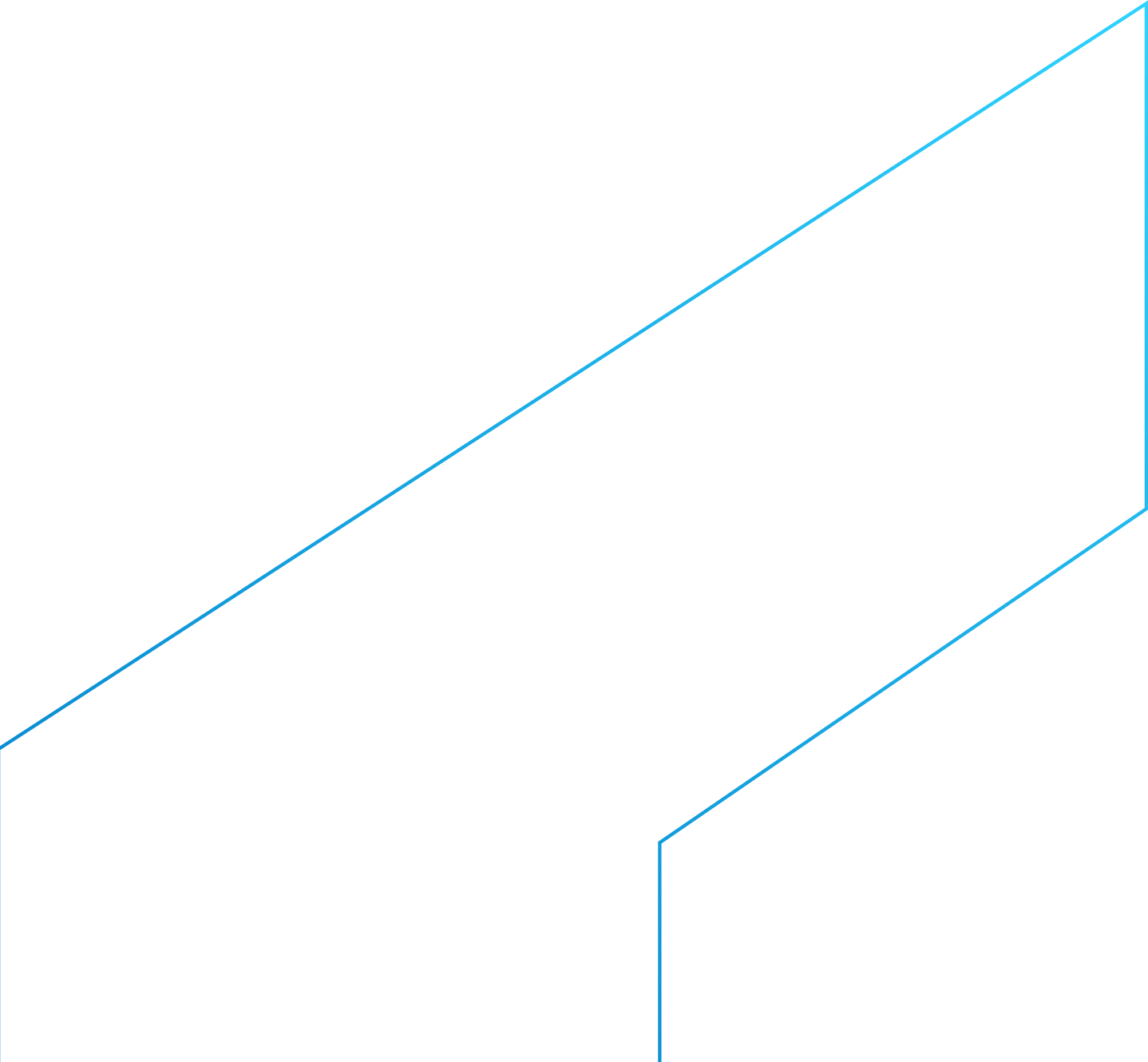 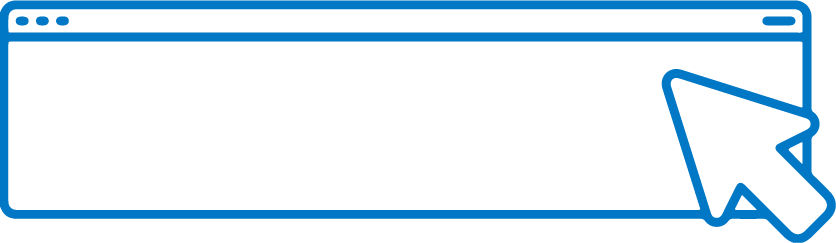 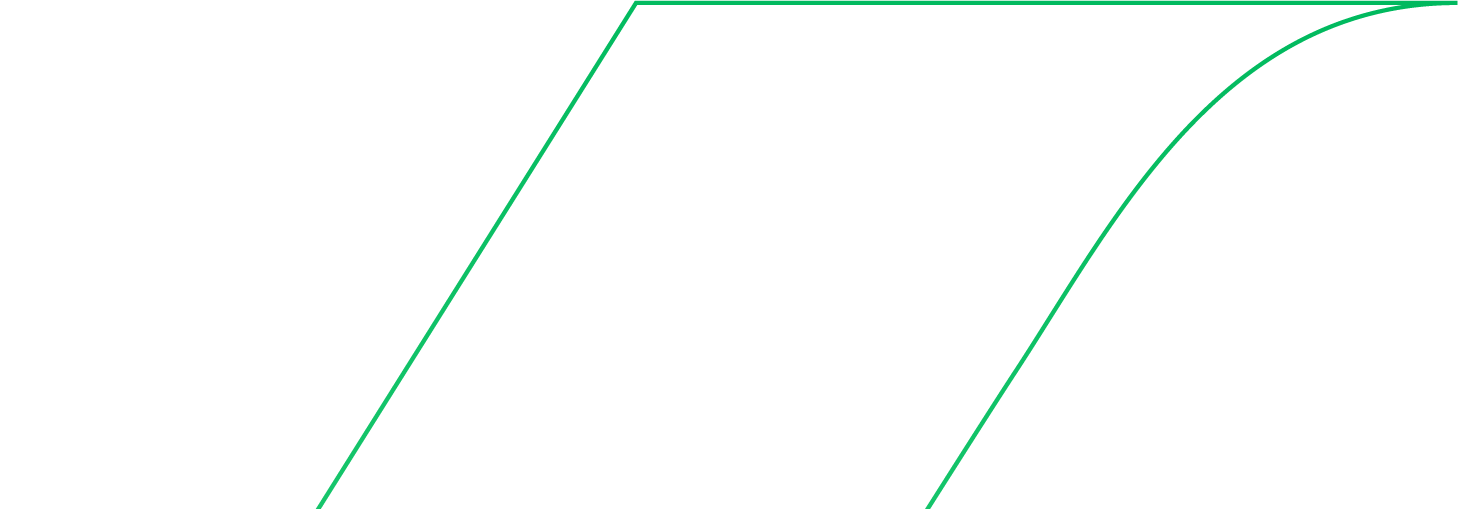 SAIBA	MAIS
Programa Geologia do Brasil 
Projeto Igaporã-Macaúbas
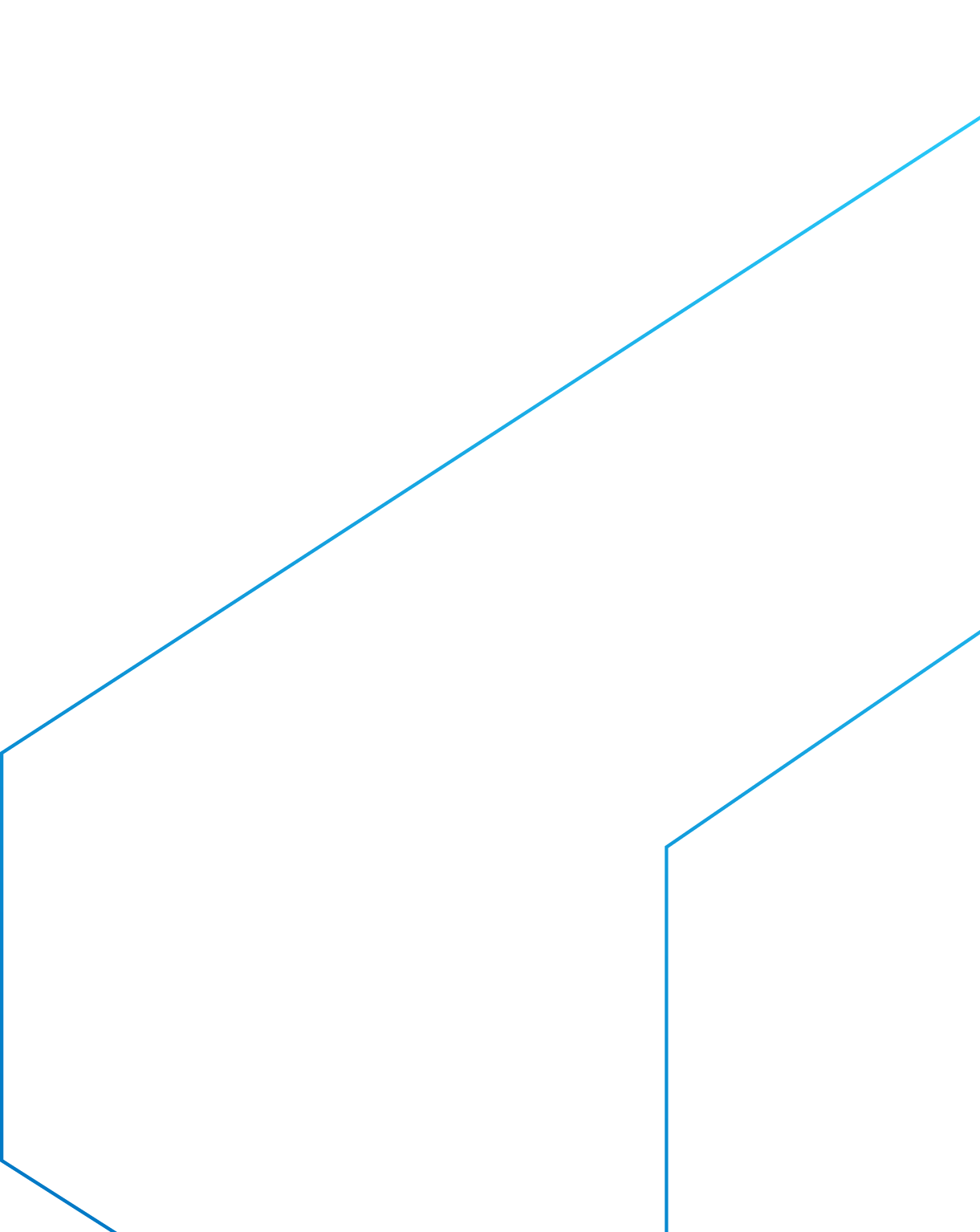 A área mapeada é de
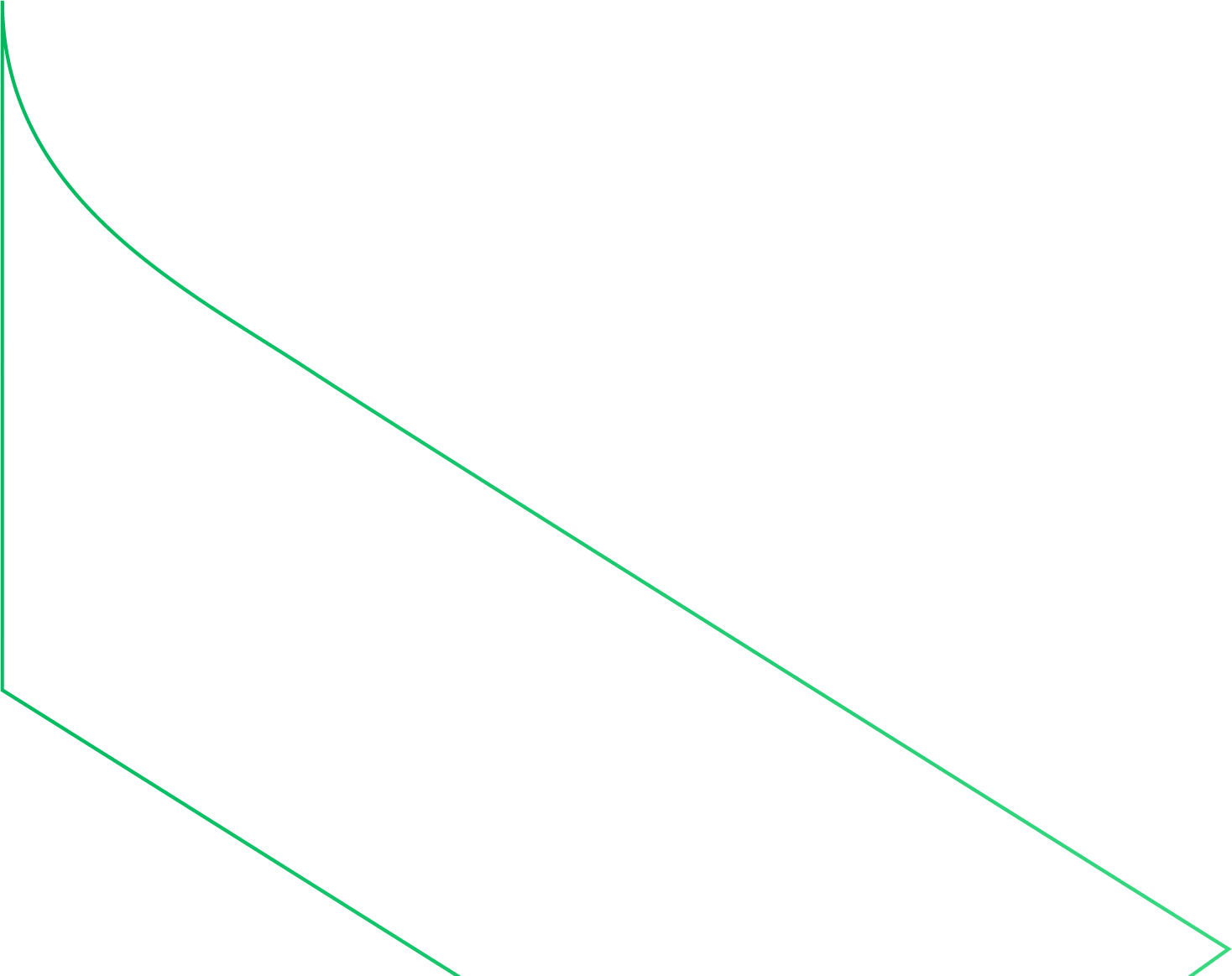 O objetivo é realizar o mapeamento geológico e cadastramento dos recursos minerais, embasados por análises laboratoriais e por interpretação de mapas aerogeofísicos, magnéticos e radiométricos.
Todos os mapas foram elaborados a partir de dados do levantamento aero geofísico Campo Alegre de Lourdes-Mortugaba em parceria com o Governo do Estado da Bahia em 2006.
9.000 km²
Centro da Bahia
Diretoria de Geologia e Recursos Minerais
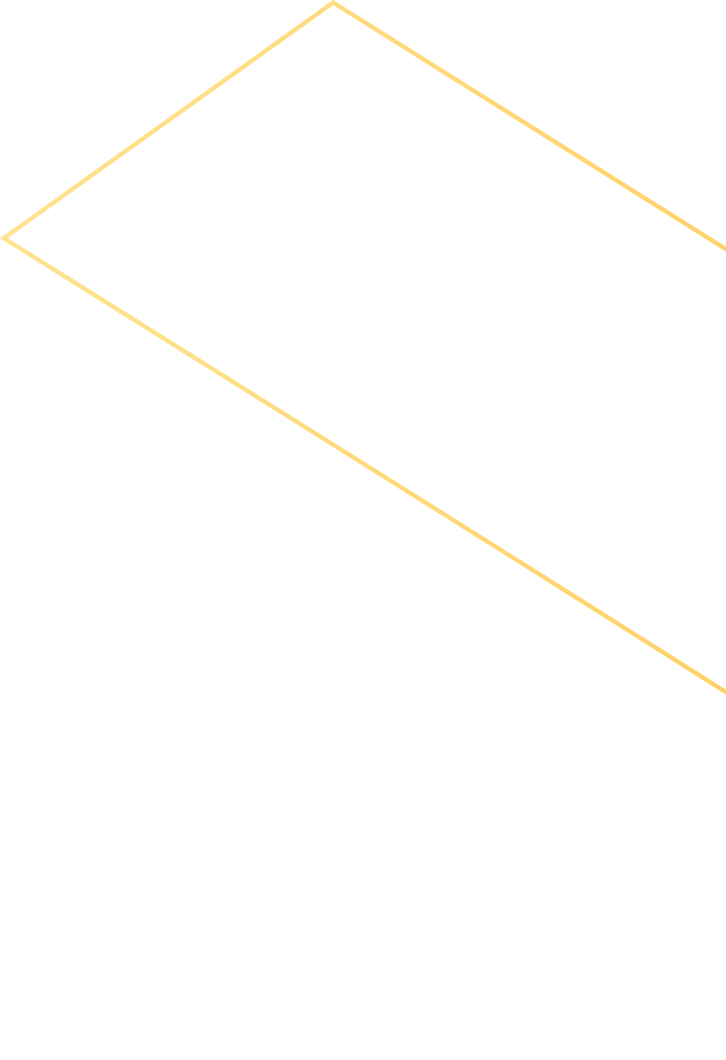 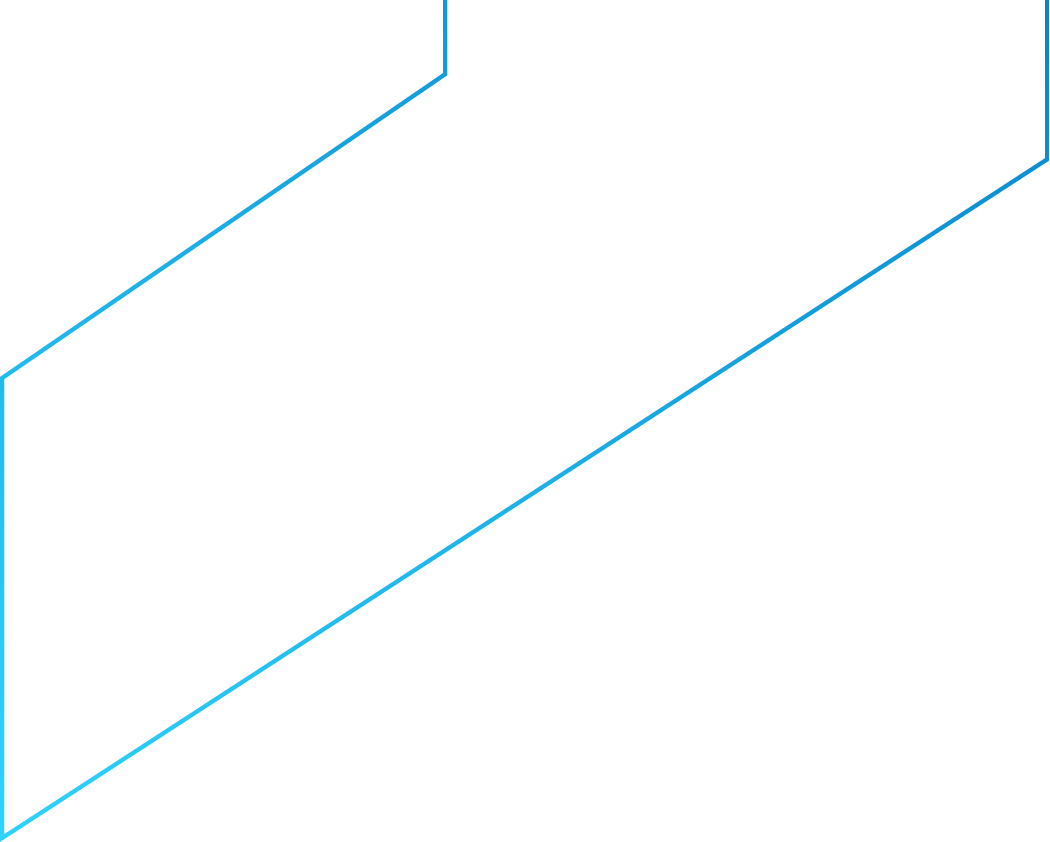 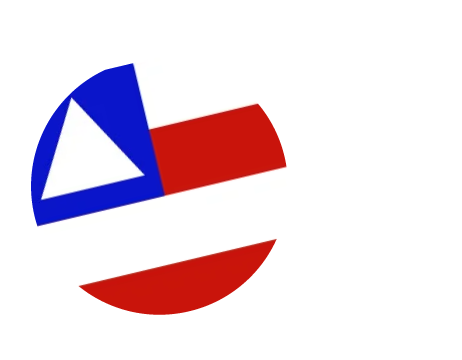 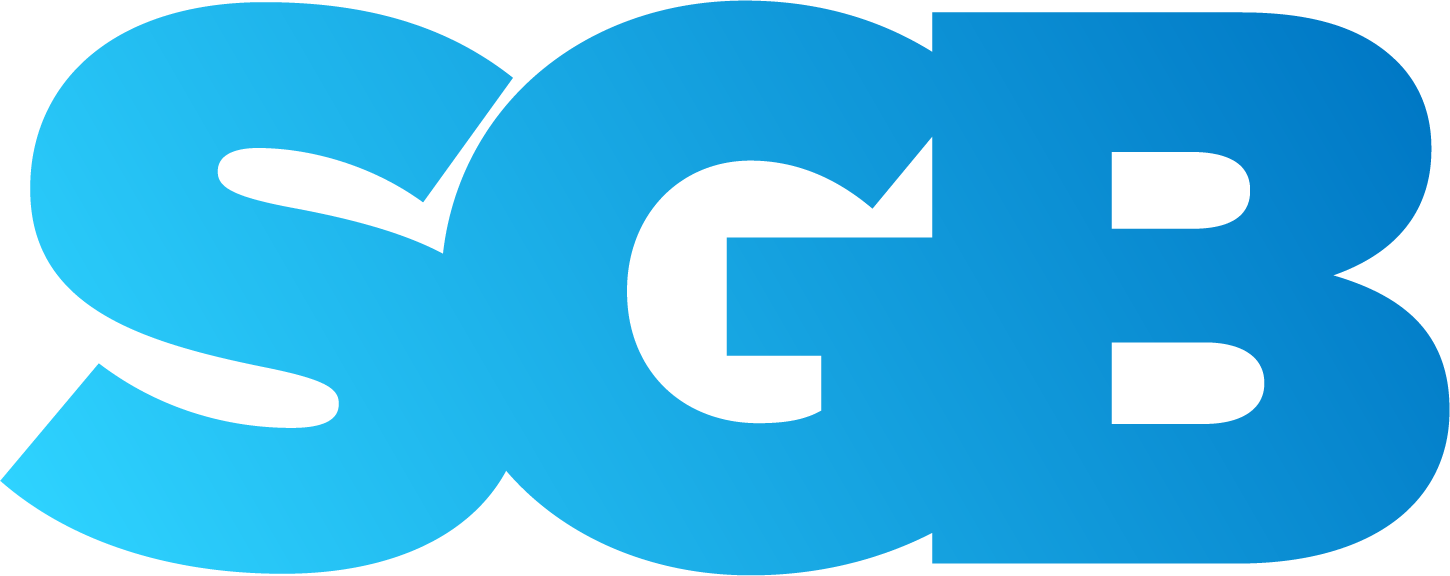 PORTFÓLIO DE PRODUTOS DO
ESTADO DA
BAHIA
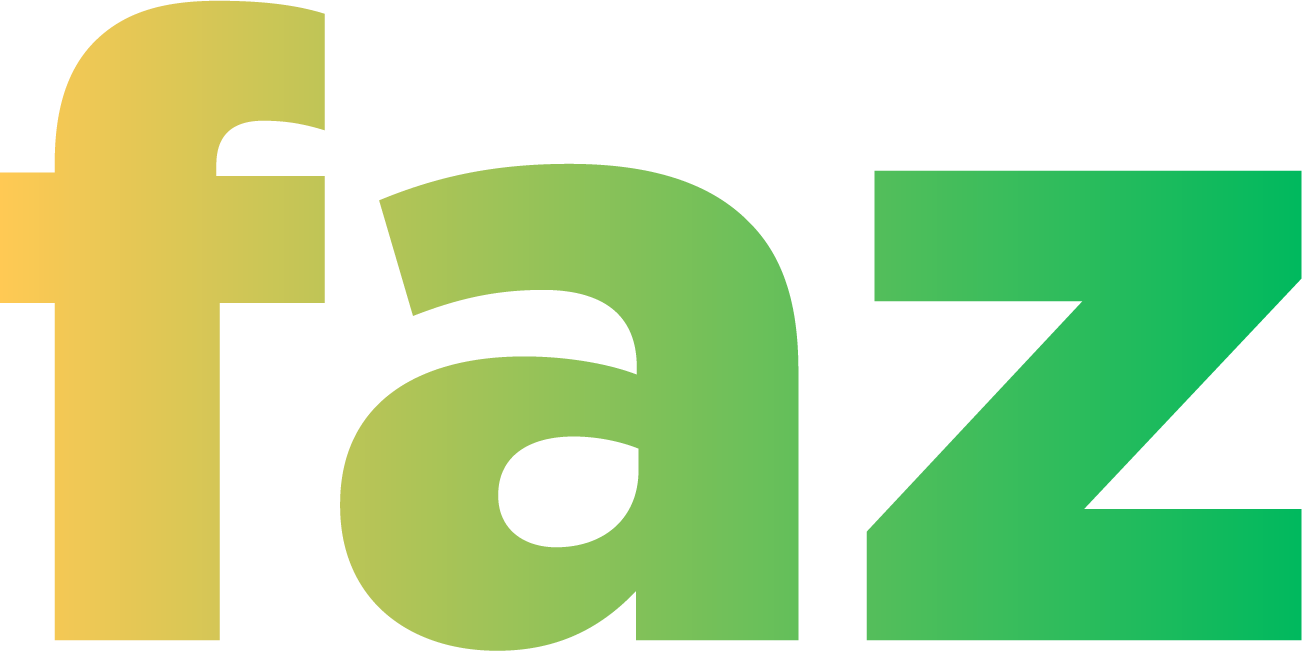 Benefícios
Produtos Gerados:
Os produtos gerados podem subsidiar a pesquisa para quartzito a dumortierita e rochas para revestimento (quartzito e granito). Desse modo, contribui para atividades de mineração e impulsiona o desenvolvimento socioeconômico
1 Nota Explicativa 
3 Mapas Geológicos
3 Bases de Dados
3 Sistemas de Informações Geográficas (SIGs)
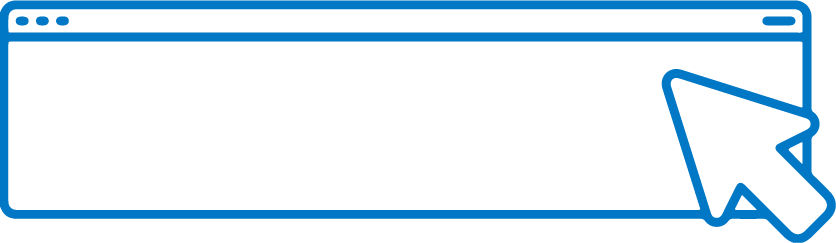 SAIBA	MAIS
Programa Geologia do Brasil 
Projeto Uauá-Monte Santo
Os dados foram complementados com interpretação de fotografias e de imagens de satélites, seguida de intensa programação de trabalhos de coleta de dados de campo e da elaboração do texto explicativo.
Neste projeto, foram compilados e integrados todos os dados e informações geológicas, tectônicas e de recursos minerais disponíveis na região abrangida.
A área mapeada é de
12.000 km²
Norte da Bahia
Diretoria de Geologia e Recursos Minerais
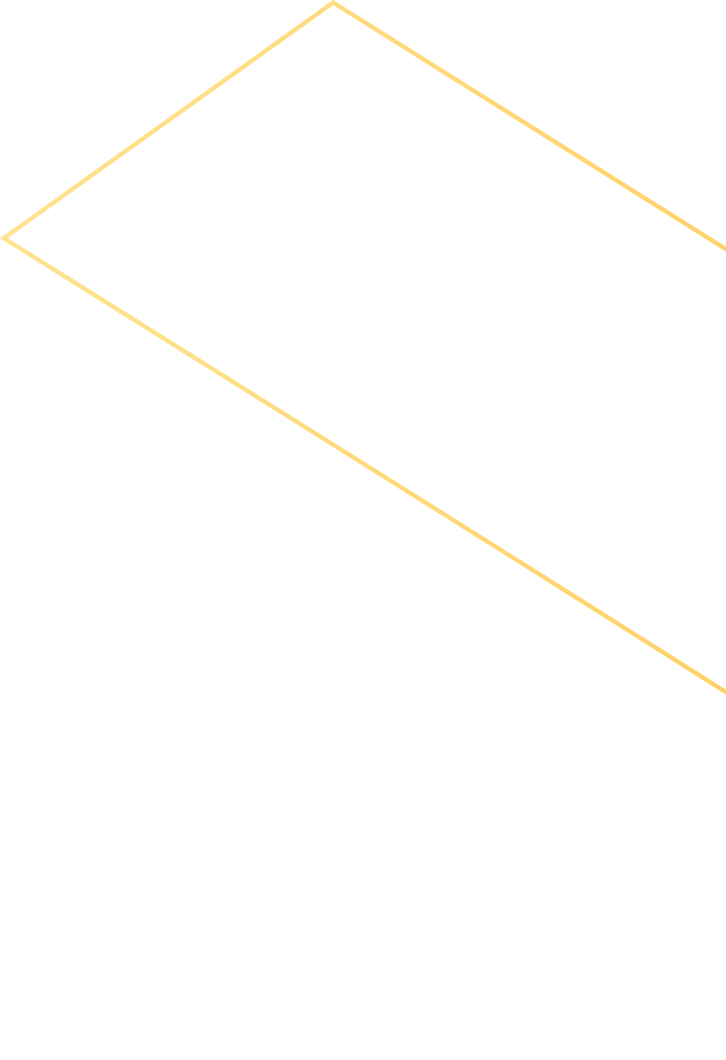 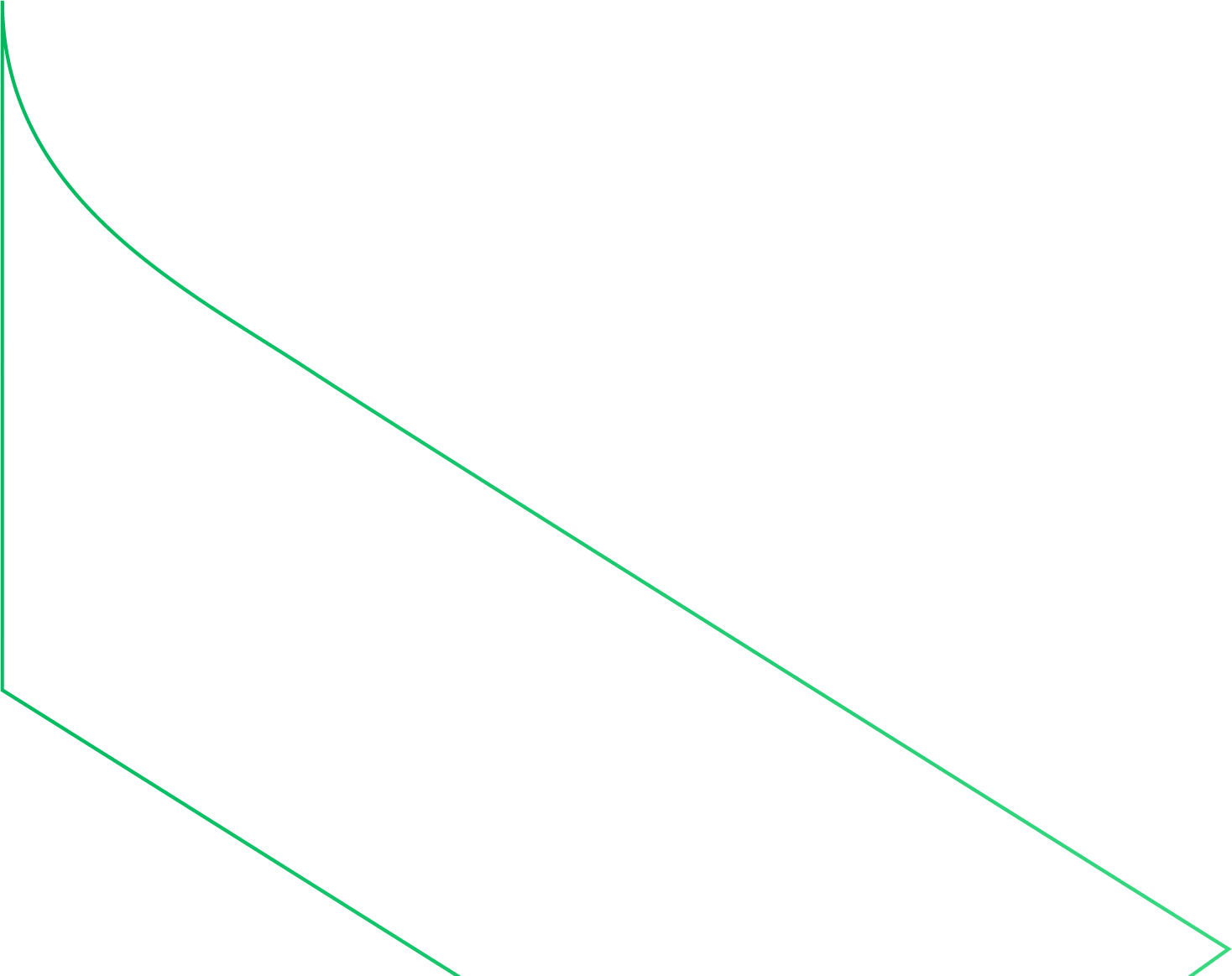 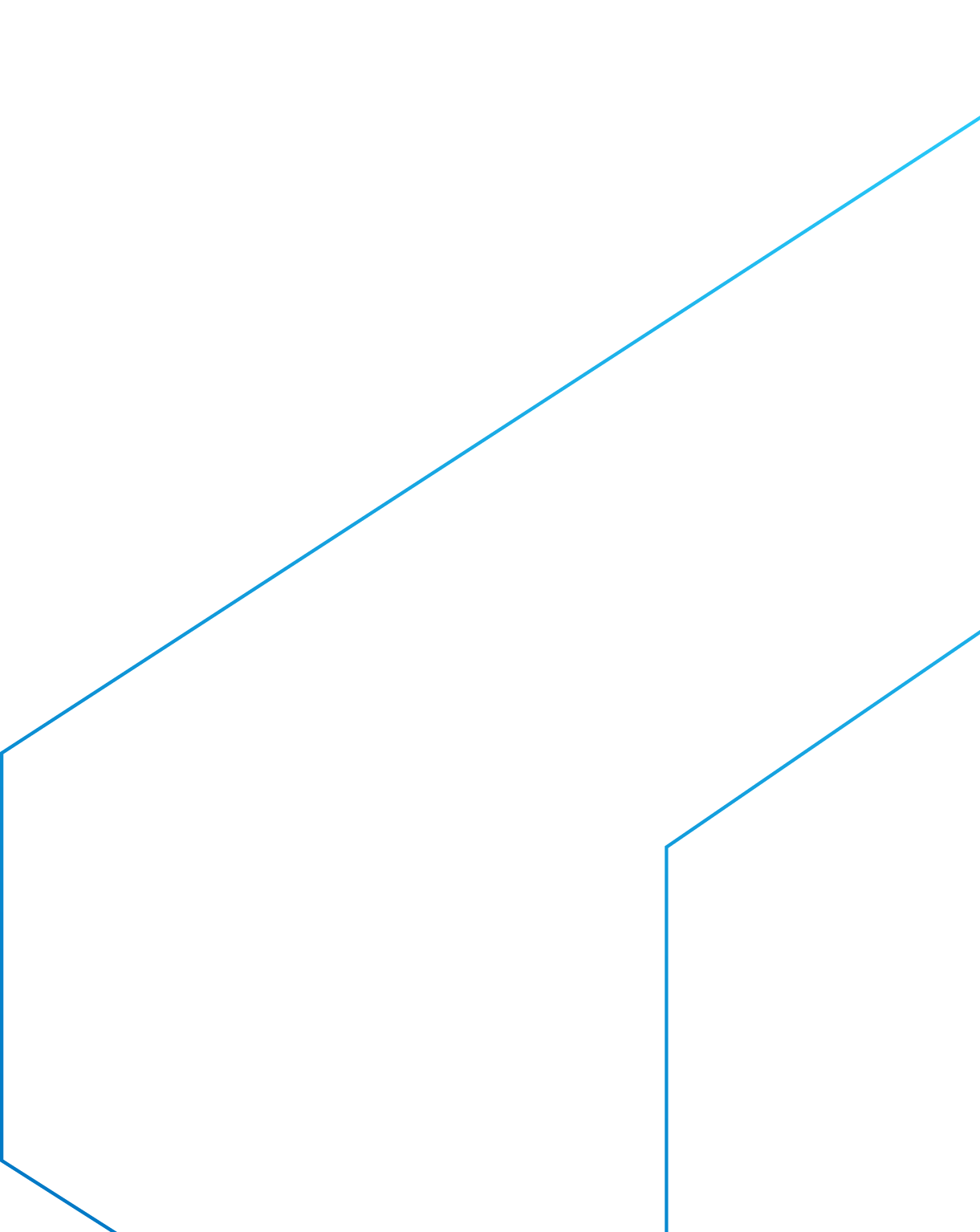 Já no Distrito Cromitífero do Vale do Jacurici, a mina Medrado, em operação desde 1972, é a unidade em atividade.
Potencial Mineral
O cobre e o cromo correspondem à parcela mais significativa da produção mineral na área, seguida pelos materiais de construção, com destaque para as rochas ornamentais.
Produtos gerados:
1 Nota Explicativa 
4 Mapas Geológicos
4 Bases de Dados
4 Sistemas de Informações Geográficas (SIGs)
O Distrito Cuprífero do Vale Curaçá tem na mina Caraíba, em produção desde 1979, o depósito principal.
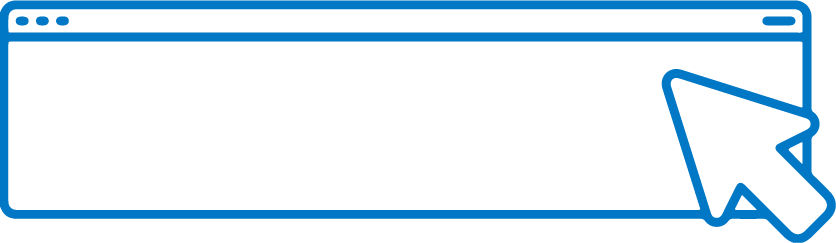 SAIBA	MAIS
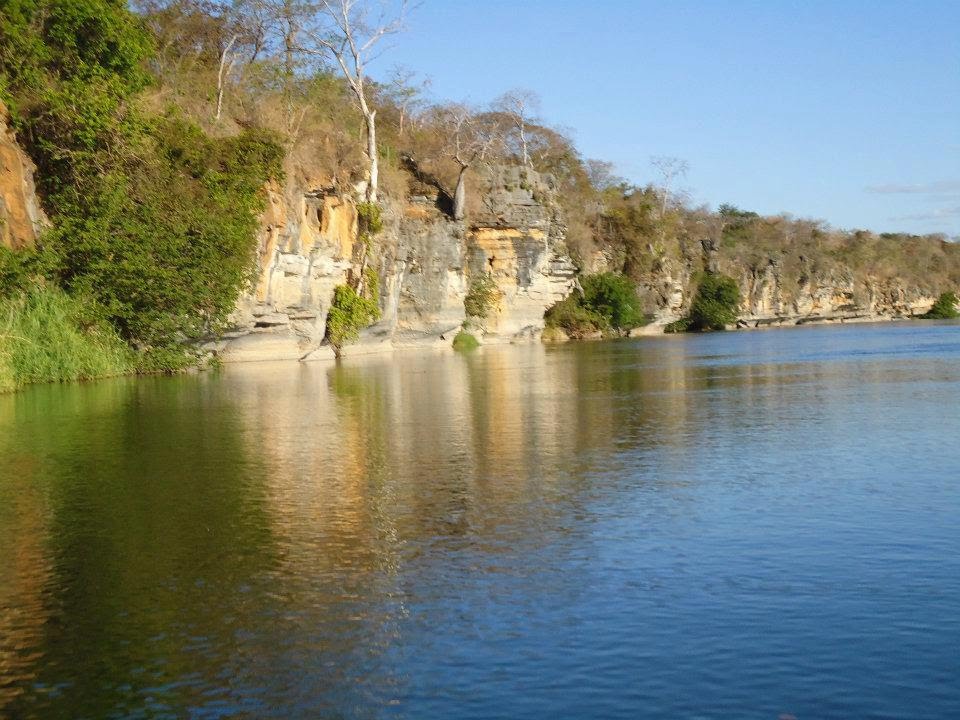 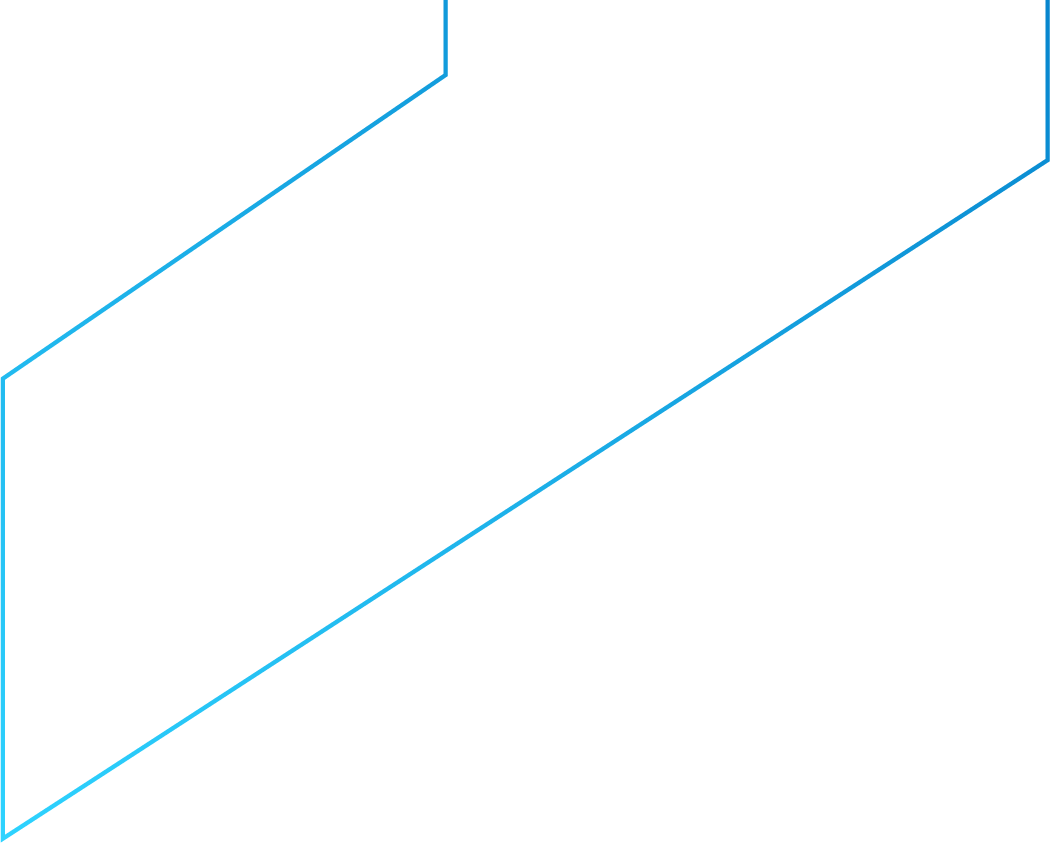 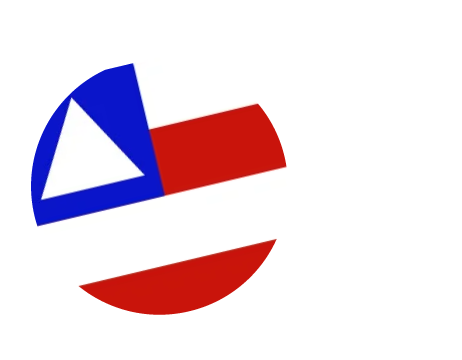 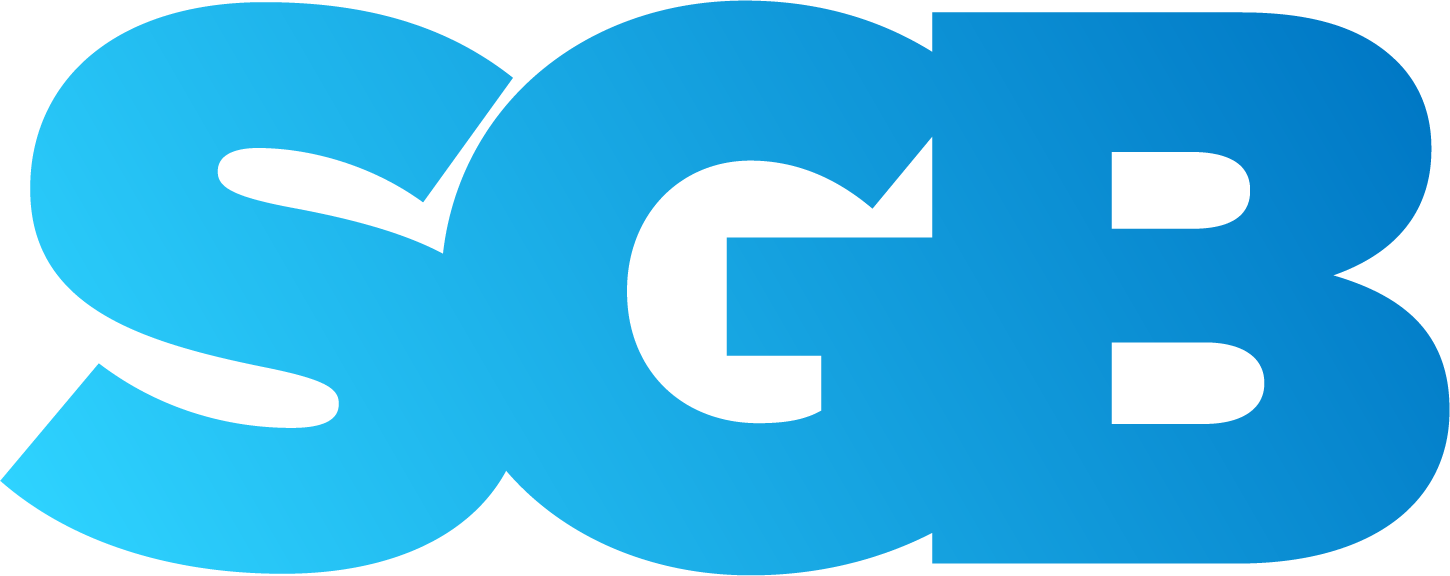 PORTFÓLIO DE PRODUTOS DO
ESTADO DA
BAHIA
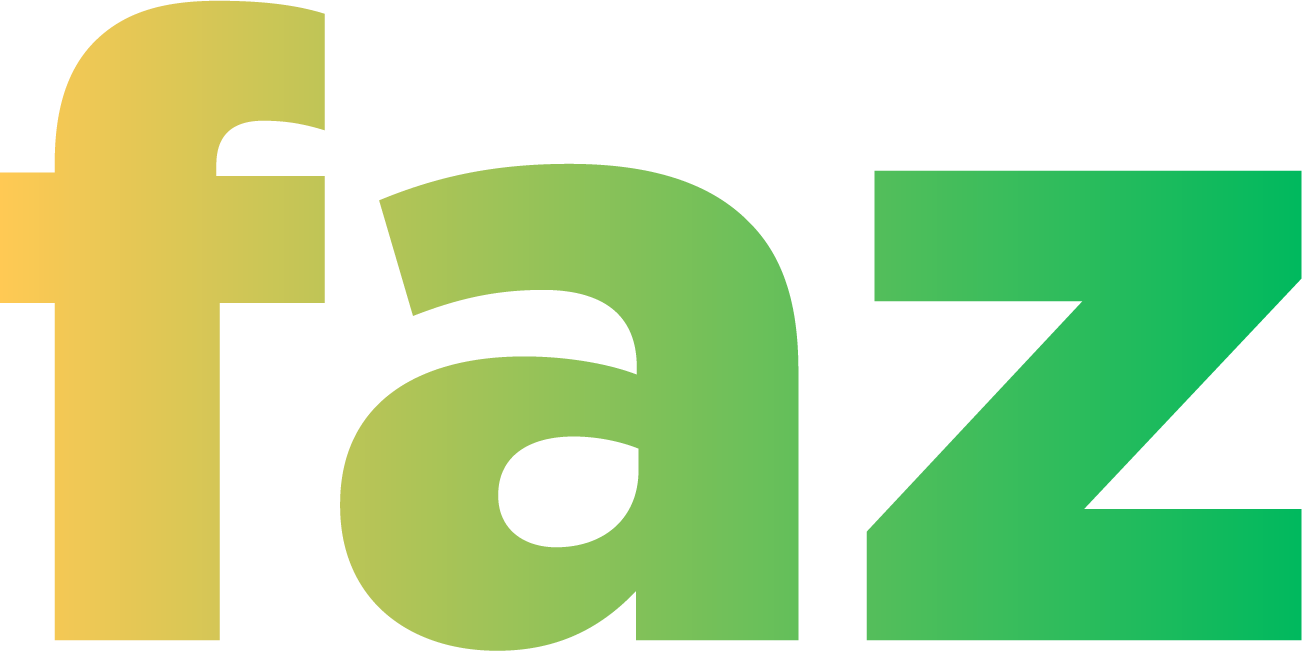 Programa Geologia do Brasil
Projeto Geologia e Recursos Minerais da 
Folha Santa Maria da Vitória
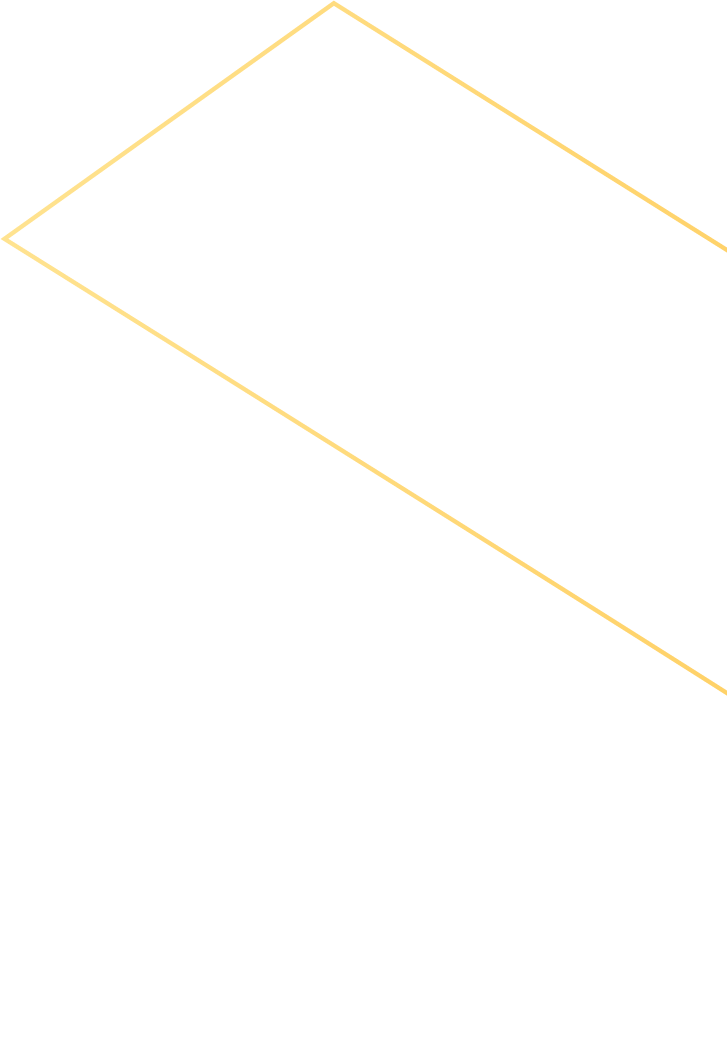 O objetivo é realizar a cartografia geológica e caracterização estrutural, assim como a atualização do cadastramento dos recursos minerais e a descrição dos principais domínios aeromagnéticos e aerogamaespectrométricos.
A área mapeada é de
Públicos beneficiados
3.000 km²
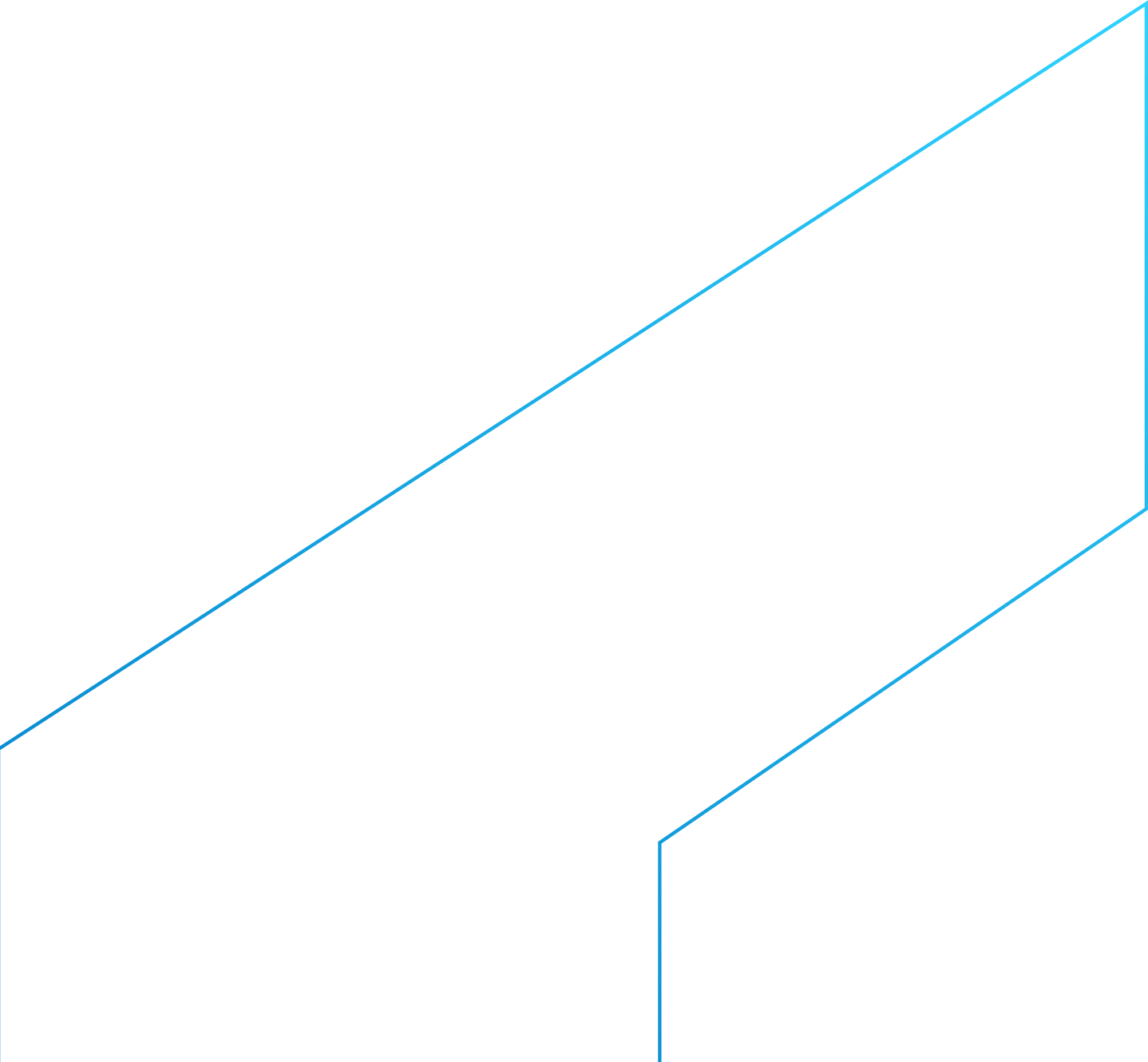 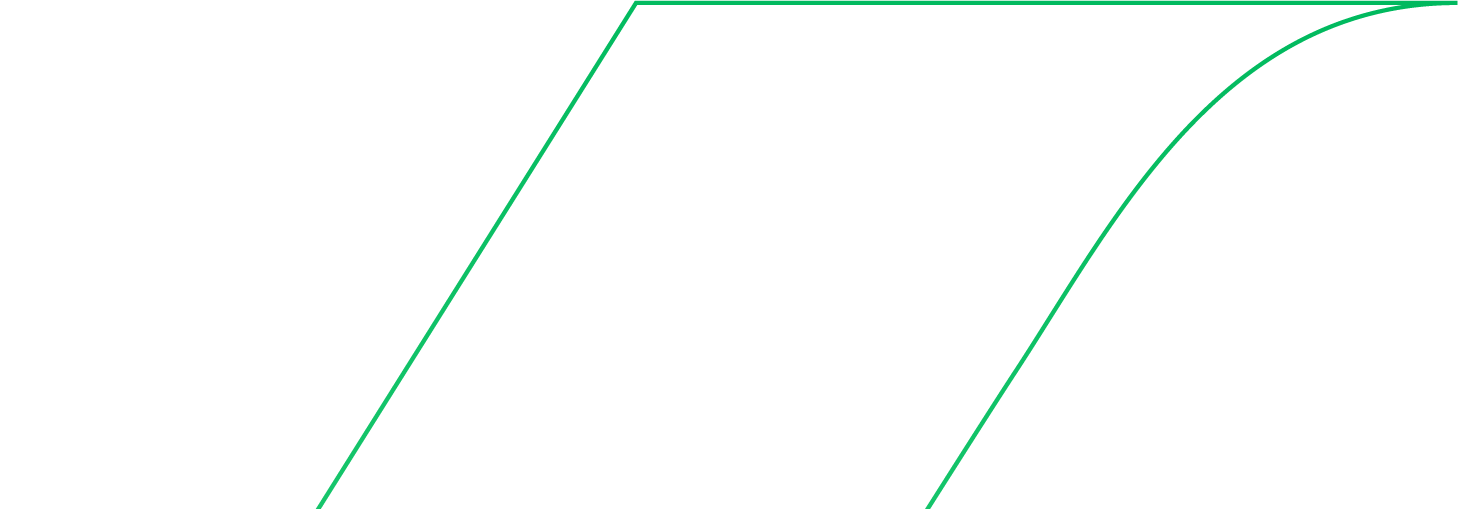 Oeste da Bahia
Diretoria de Geologia e Recursos Minerais
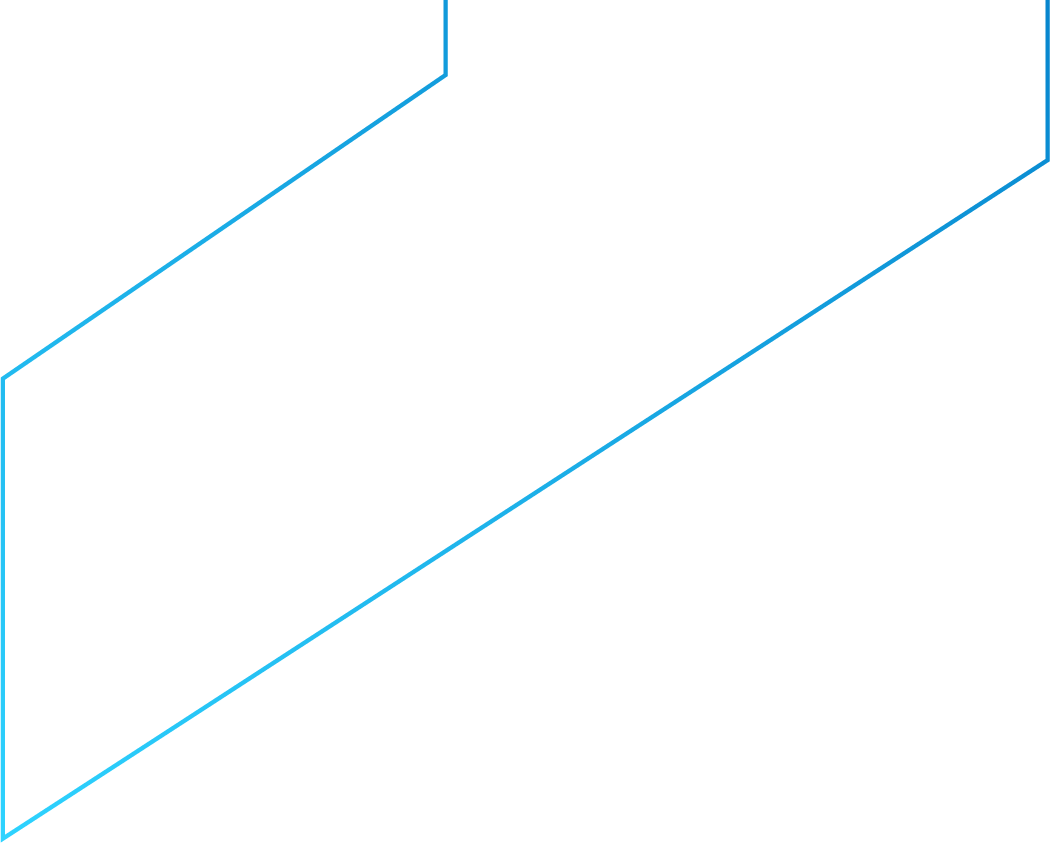 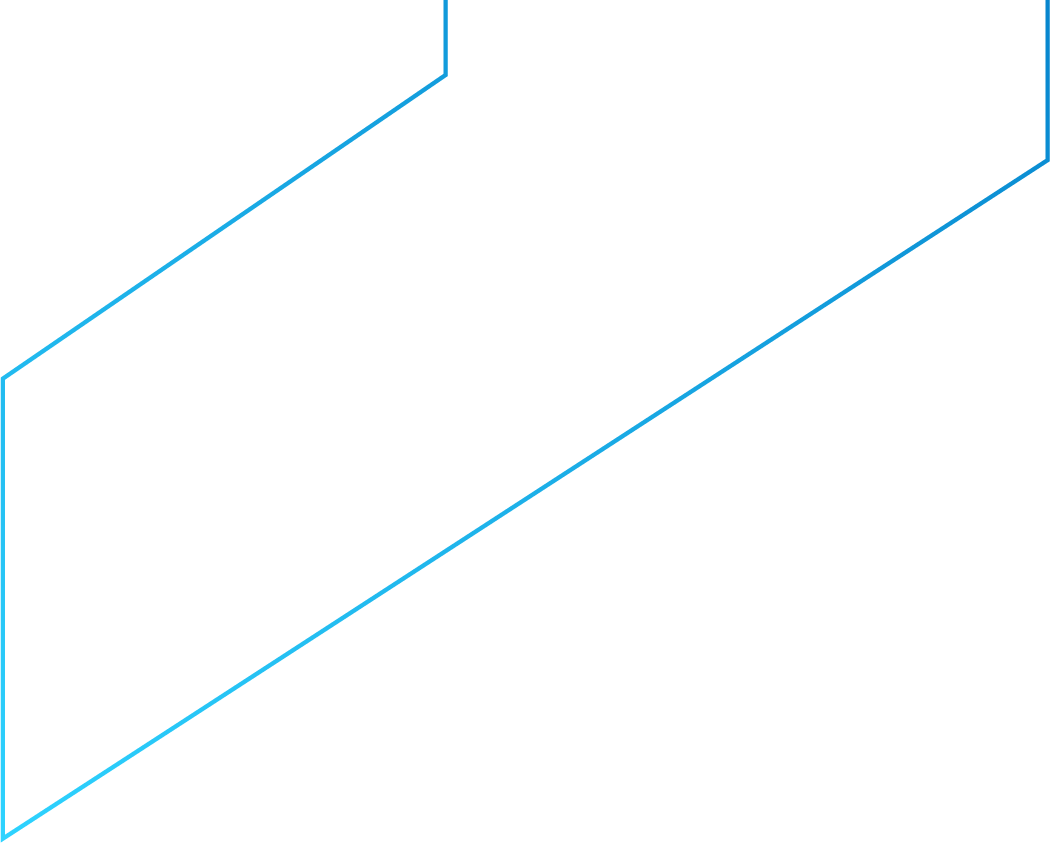 Potencial Mineral
A área foi considerada promissora para hospedar mineralizações de metais-base (Pb, Zn e Cu), além de fosfato.
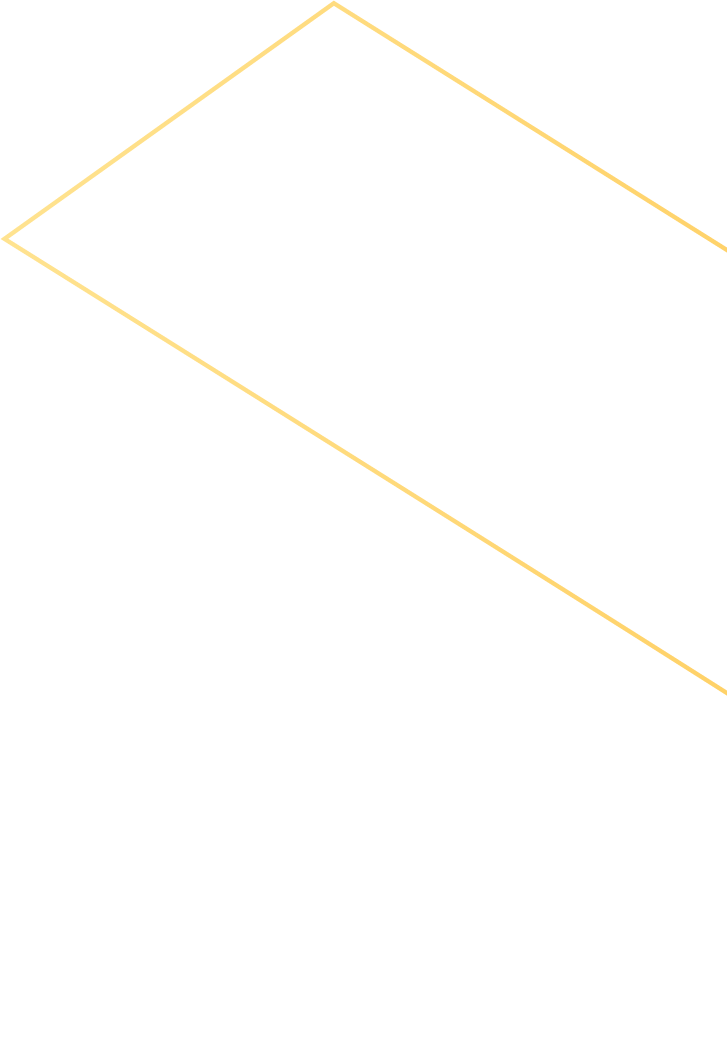 Produtos Gerados
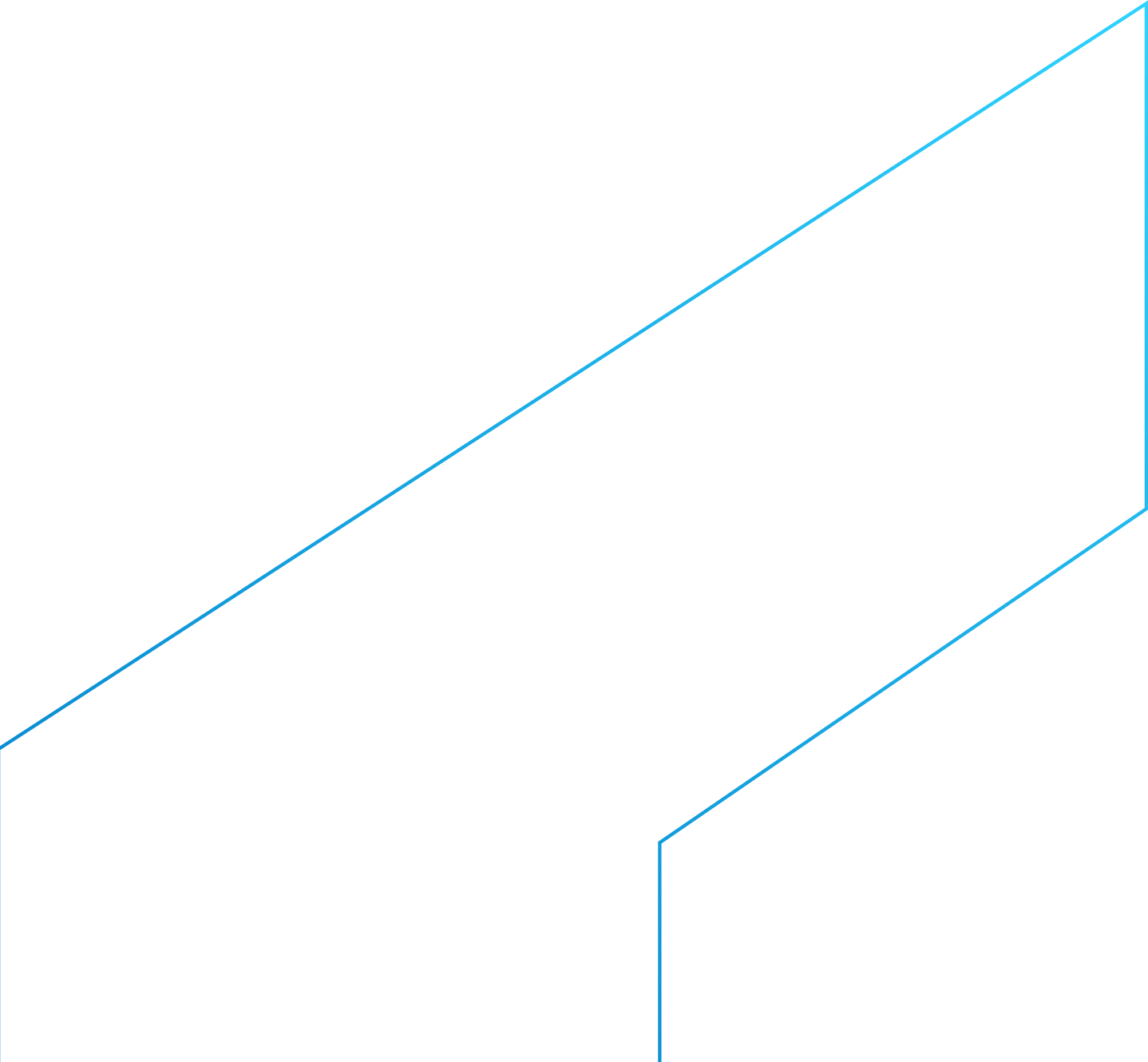 1 Nota Explicativa 
1 Mapa Geológico
1 Base de Dados
1 Sistema de Informação Geográfica (SIG)
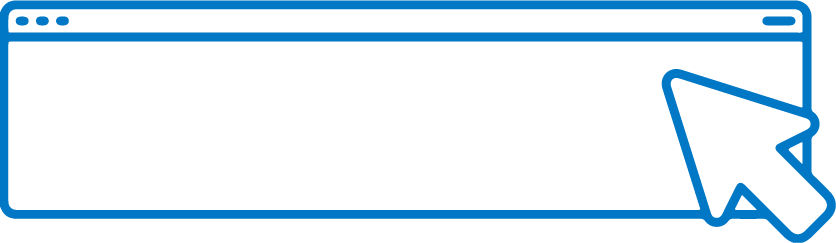 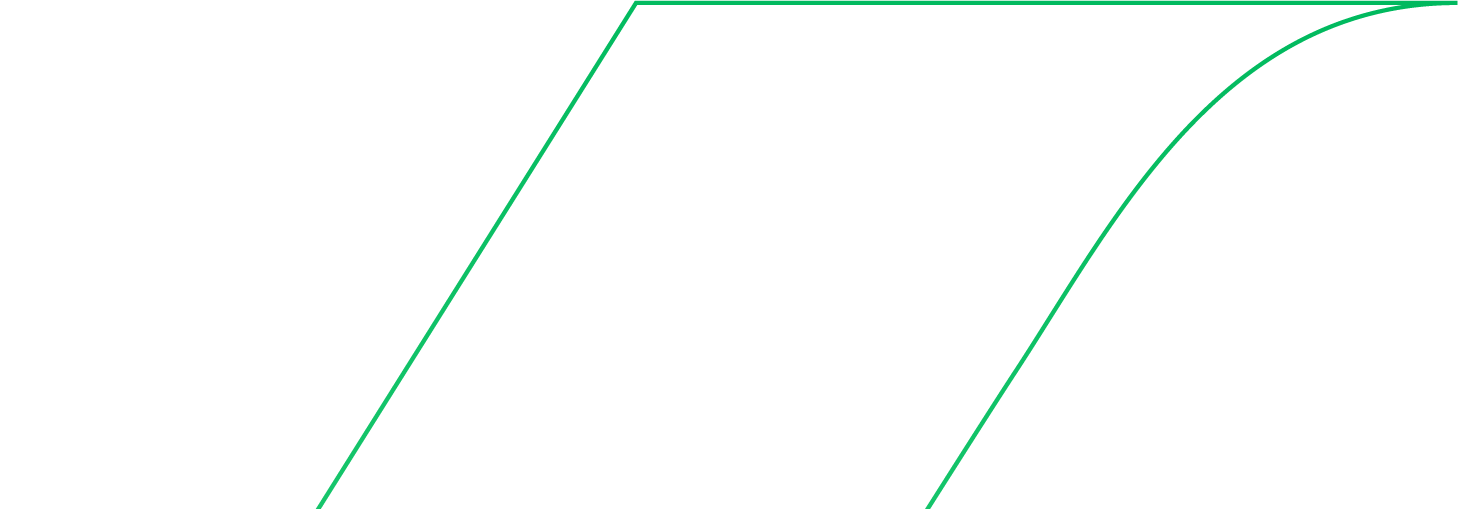 SAIBA	MAIS
Programa Geologia do Brasil 
Projeto Contendas-Macaúbas
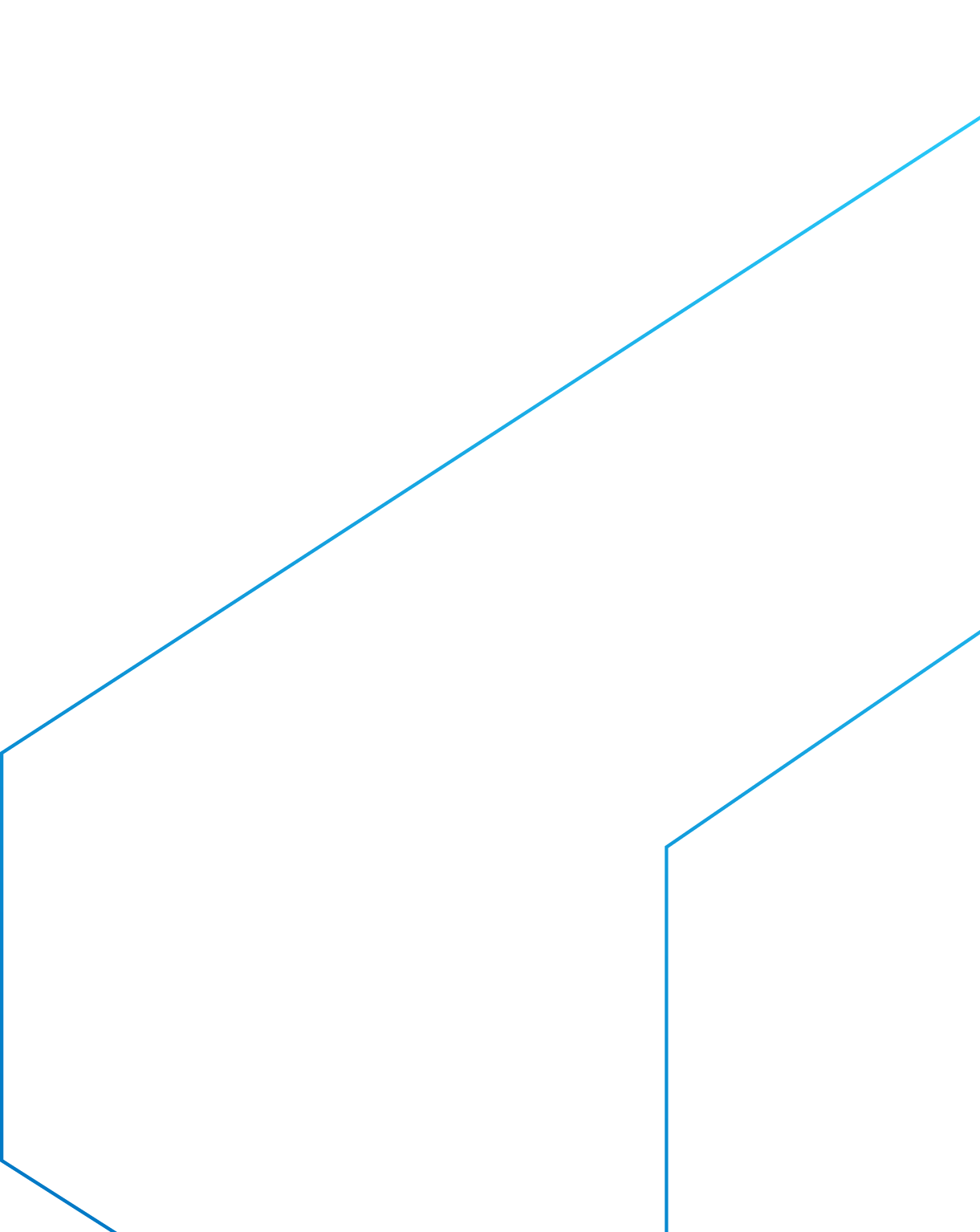 (Em finalização)
A área mapeada é de
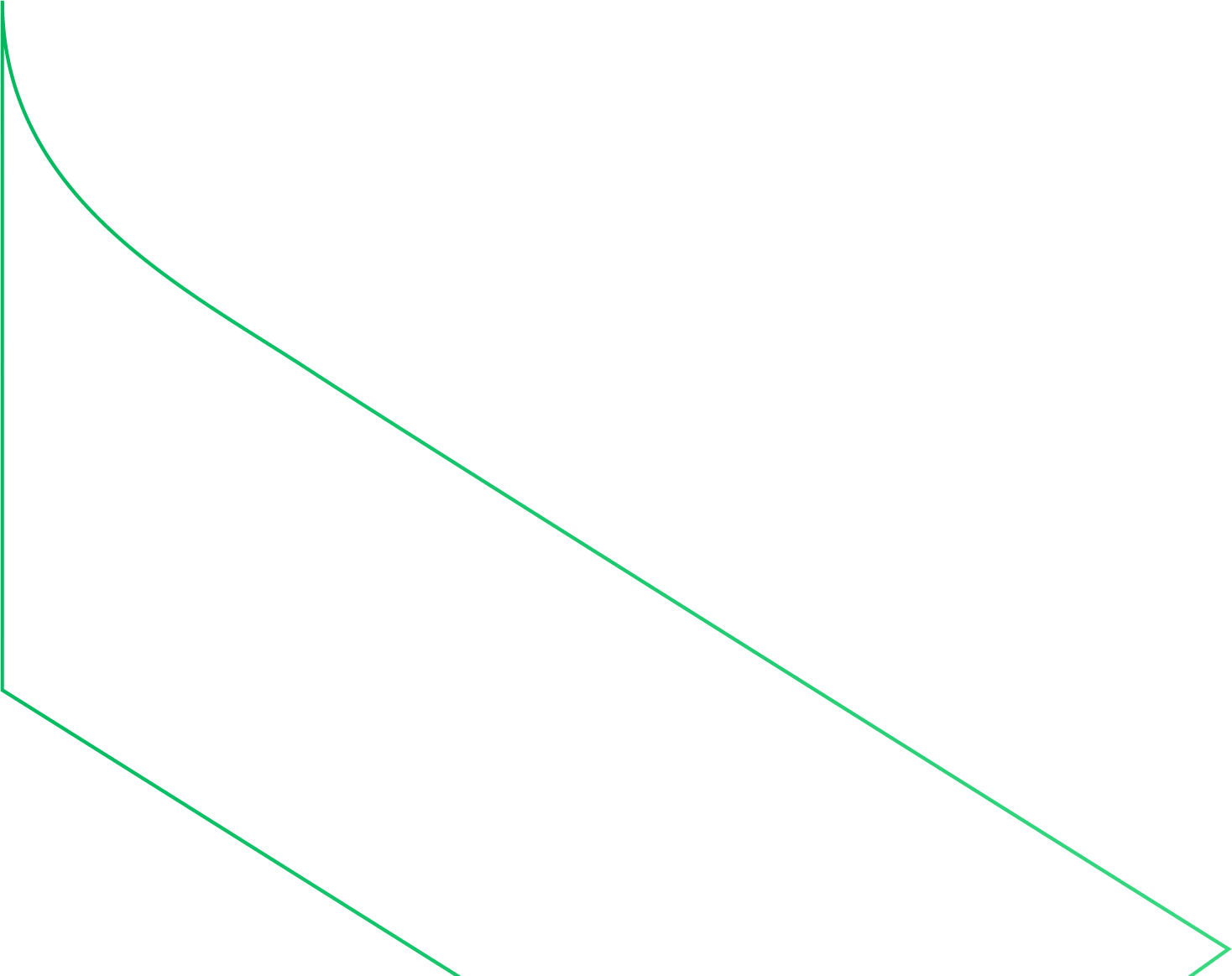 O objetivo é realizar a cartografia geológica e caracterização estrutural, assim como a atualização do cadastramento dos recursos minerais e a descrição dos principais domínios aeromagnéticos e aerogamaespectrométricos.
30.000 km²
Centro-leste da Bahia
Diretoria de Geologia e Recursos Minerais
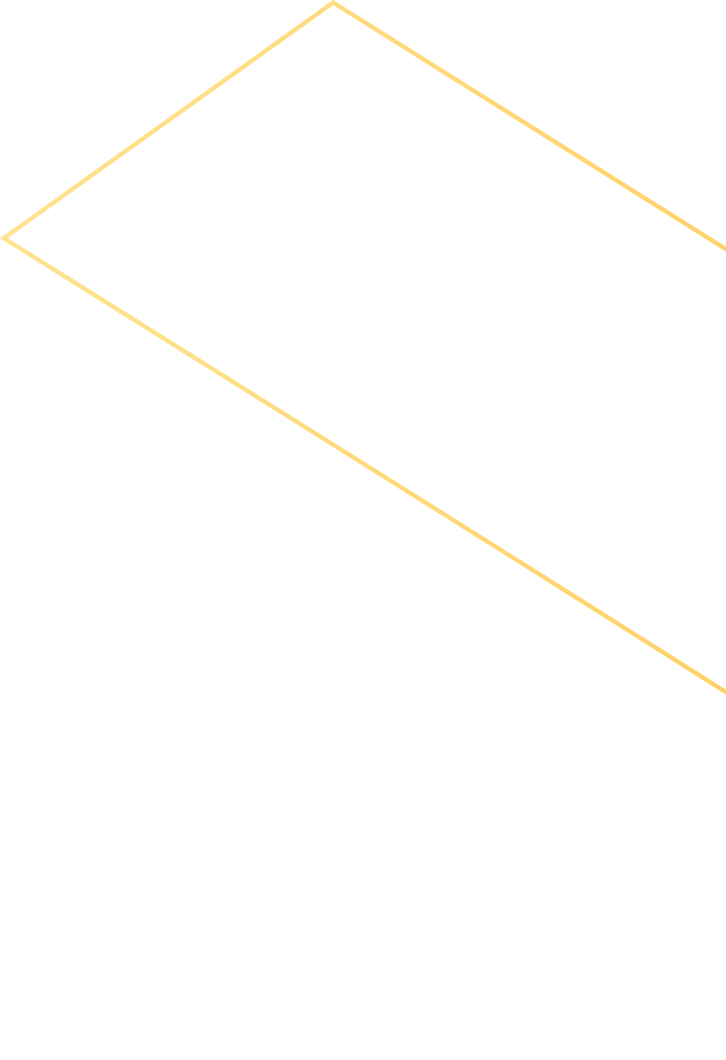 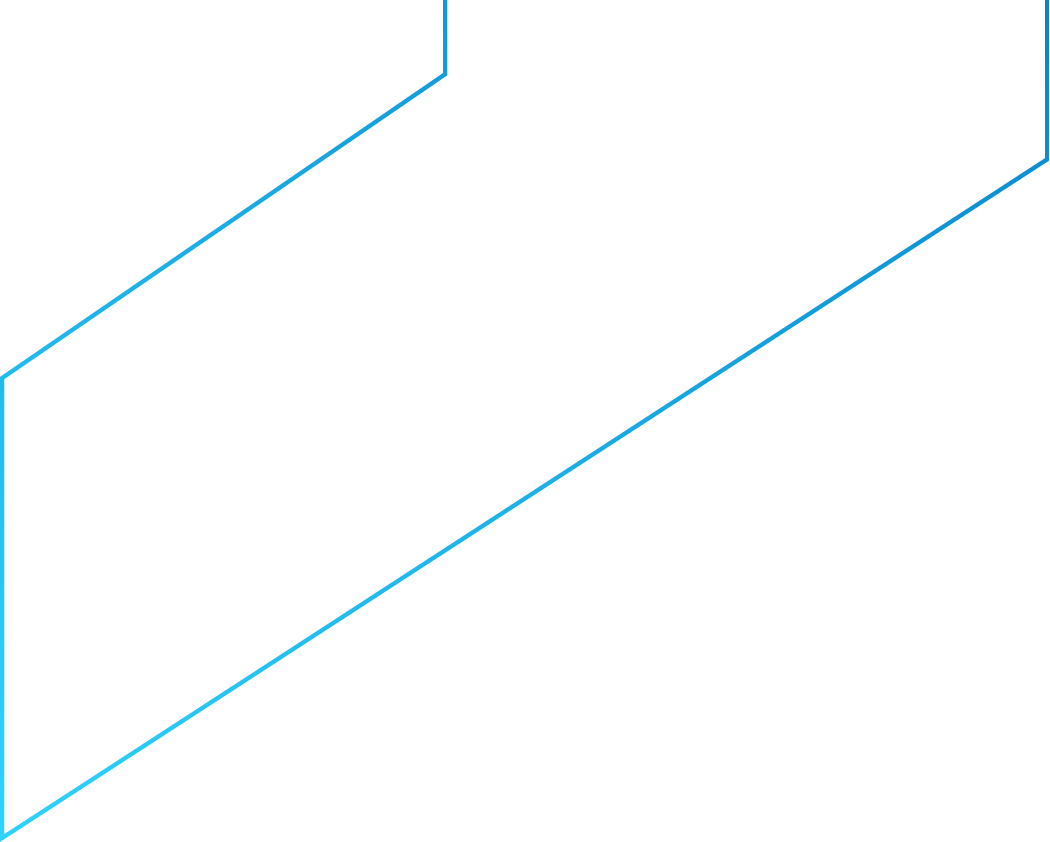 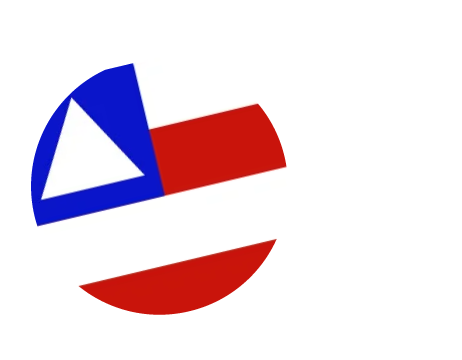 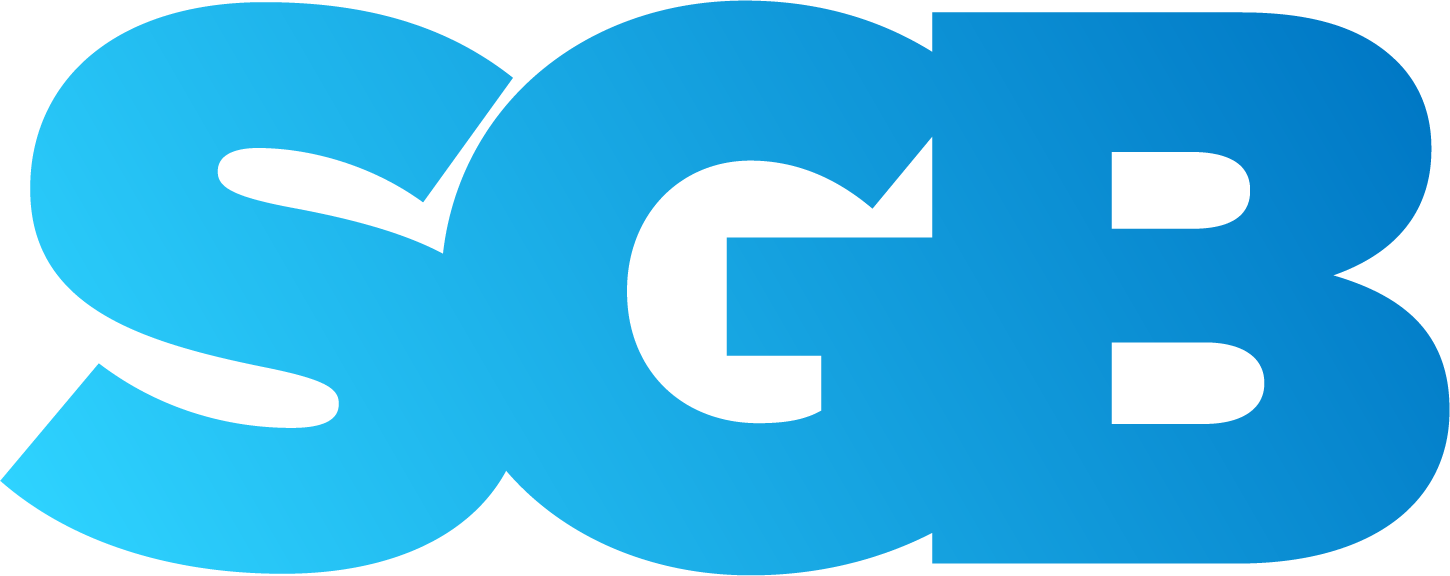 PORTFÓLIO DE PRODUTOS DO
ESTADO DA
BAHIA
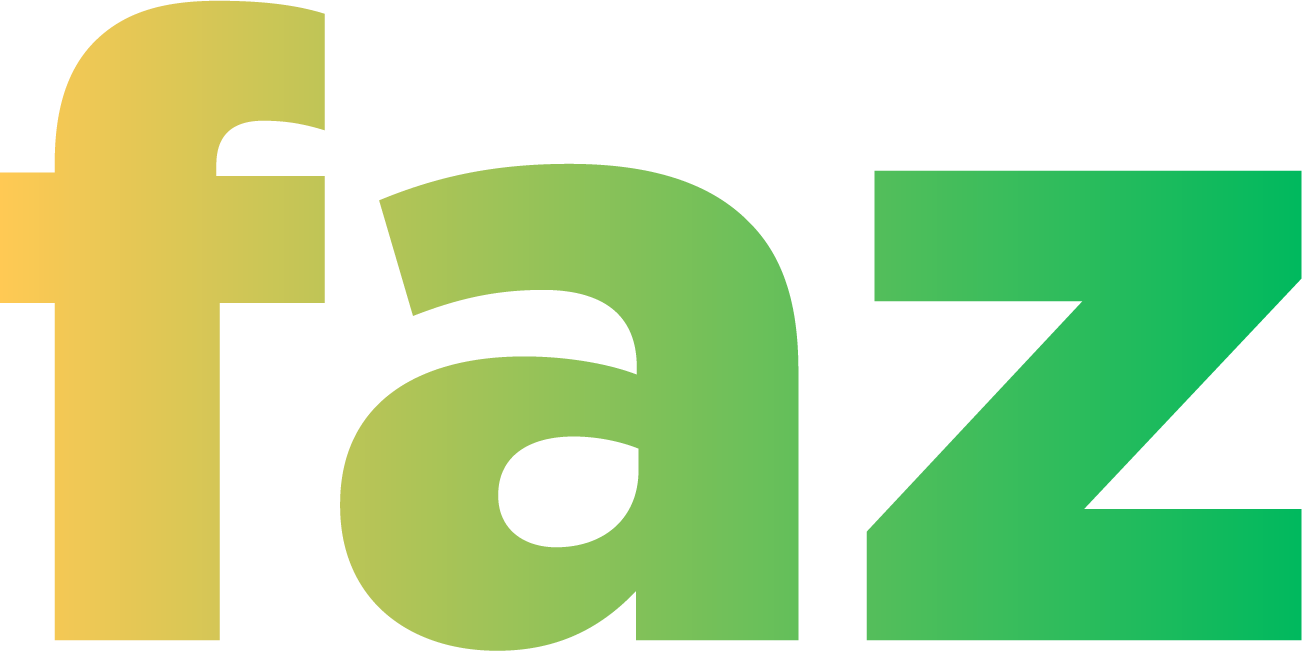 Potencial mineral:
Produtos Gerados:
1 Nota Explicativa 
10 Mapas Geológicos
10 Bases de Dados
10 Sistemas de Informações Geográficas (SIGs)
A área é promissora para hospedar mineralizações de ETR, Ni e V.
Programa Geologia do Brasil 
Projeto Anagé-Poções
(Finalização prevista para 2023)
A área mapeada é de
O objetivo é realizar a cartografia geológica e caracterização estrutural, assim como a atualização do cadastramento dos recursos minerais e a descrição dos principais domínios aeromagnéticos e aerogamaespectrométricos.
9.000 km²
Centro-sul da  Bahia
Diretoria de Geologia e Recursos Minerais
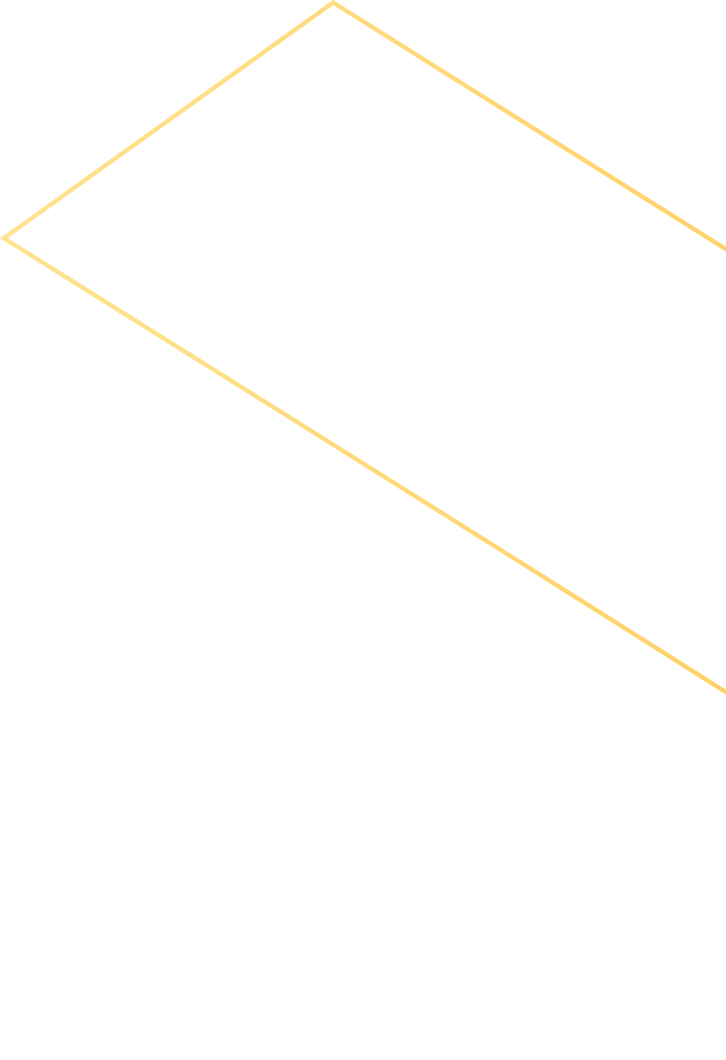 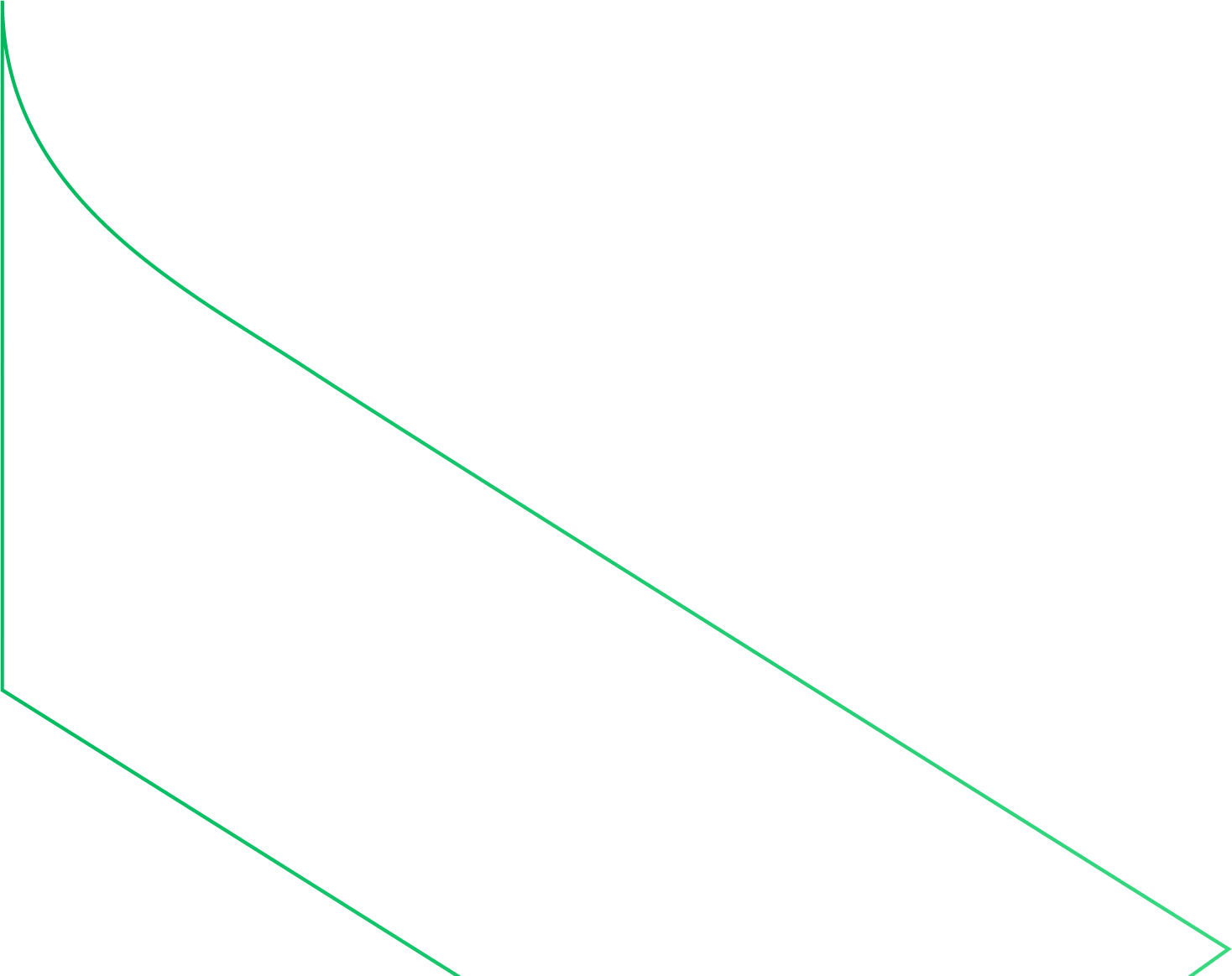 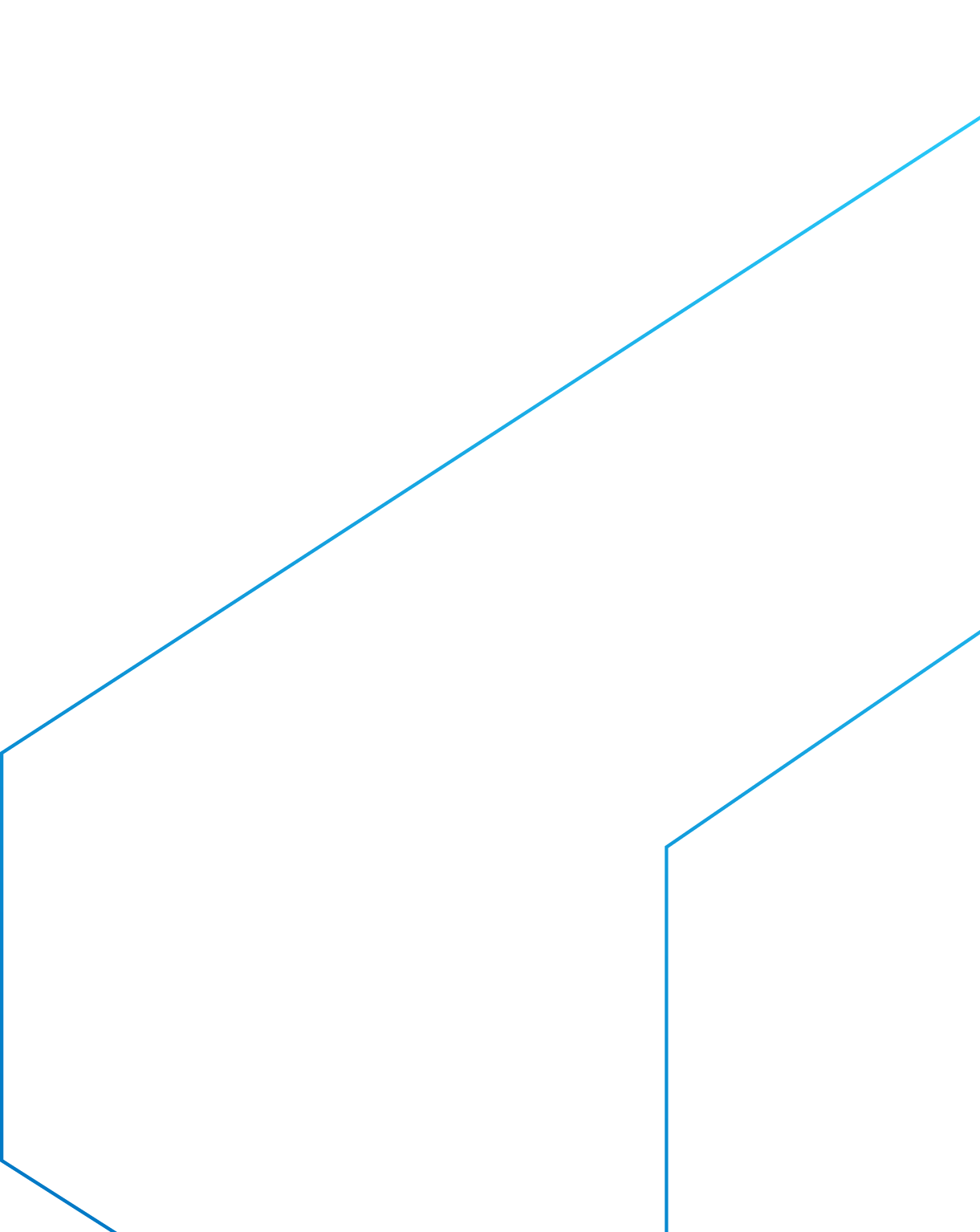 Potencial Mineral
A área é promissora para hospedar mineralizações de grafita e ainda há importantes ocorrências de rochas ornamentais exóticas.
Produtos gerados:
1 Nota Explicativa 
3 Mapas Geológicos
3 Bases de Dados
3 Sistemas de Informações Geográficas (SIGs)
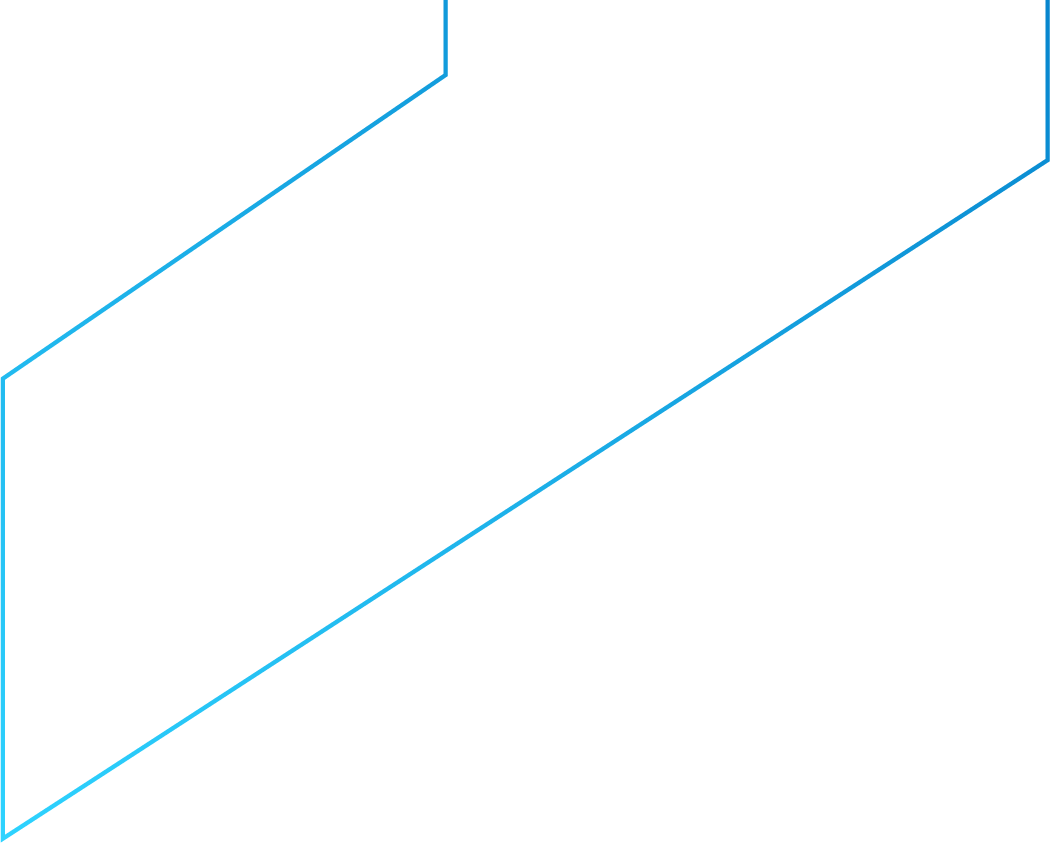 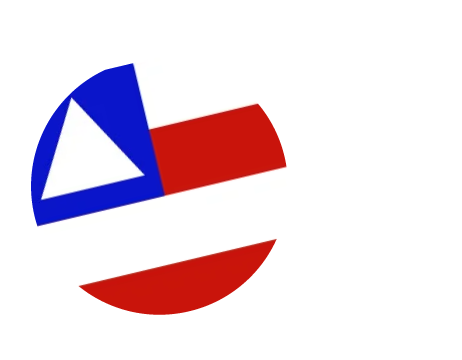 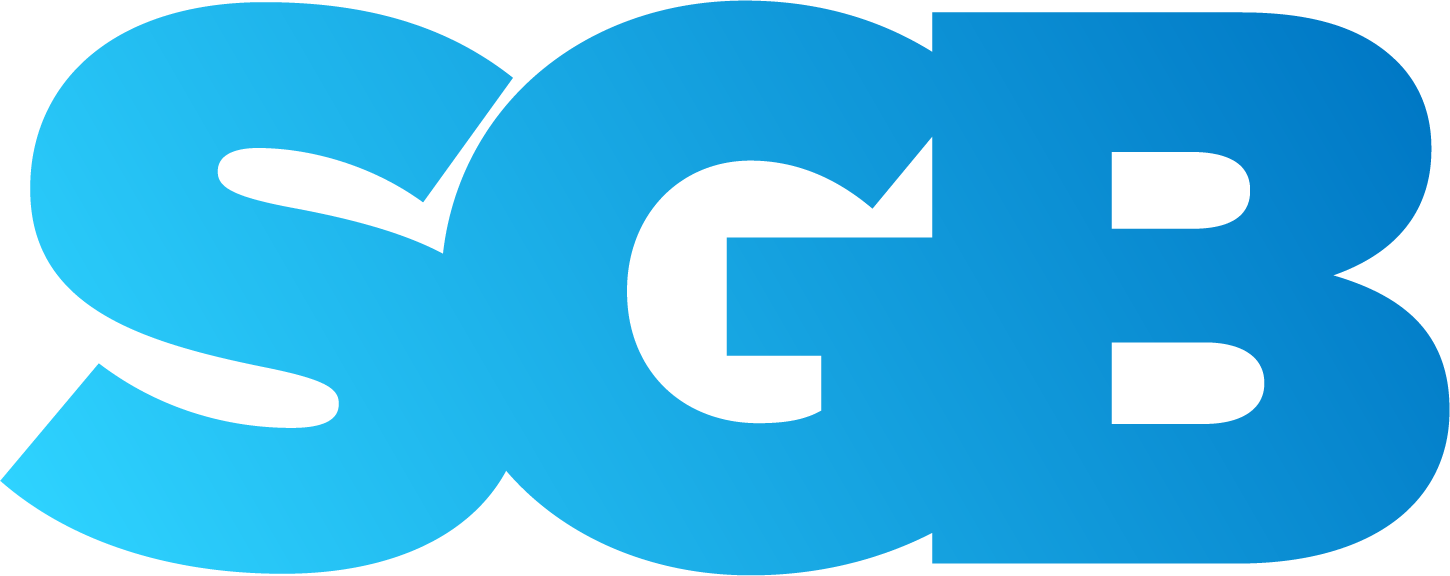 PORTFÓLIO DE PRODUTOS DO
ESTADO DA
BAHIA
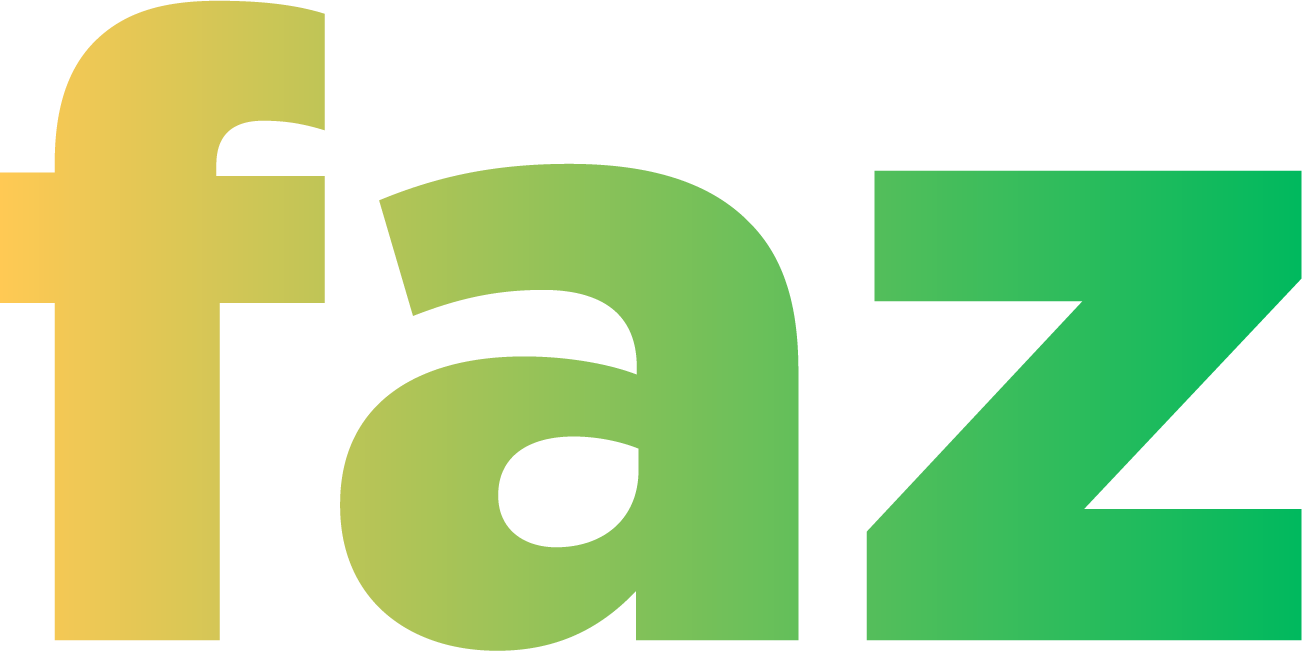 Projeto Mapa Tectônico-Geocronológico do Estado da Bahia
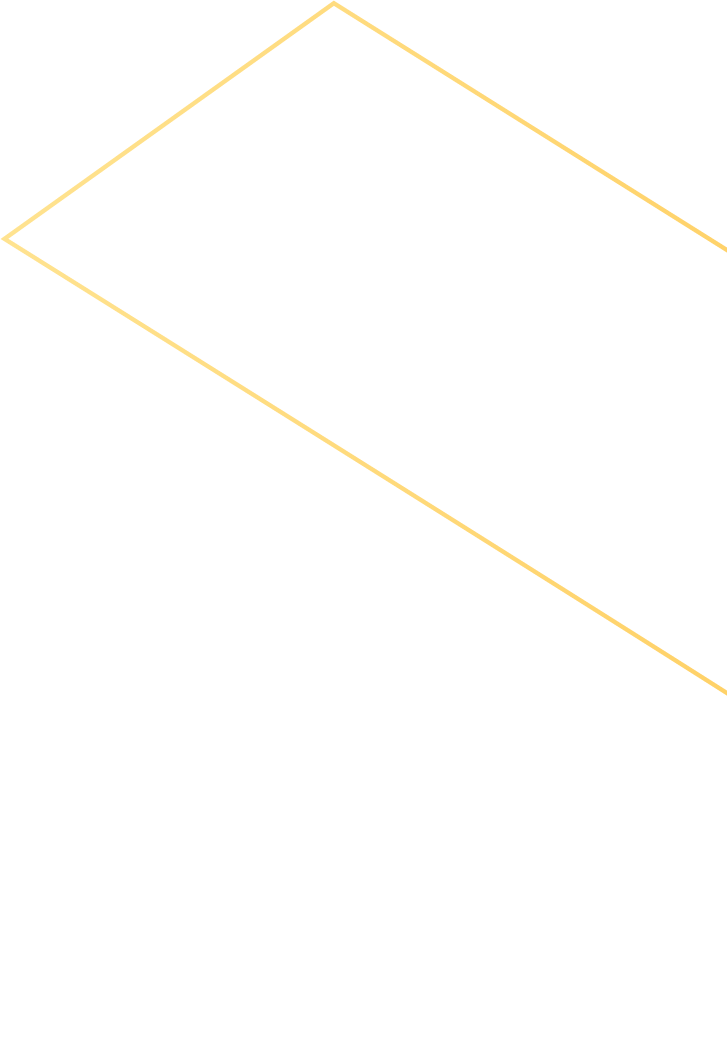 O Mapa abrange a parte norte do Cráton do São Francisco e apresenta um resumo dos principais ambientes tectônicos do estado da Bahia correlacionando-os aspectos metalogenéticos.
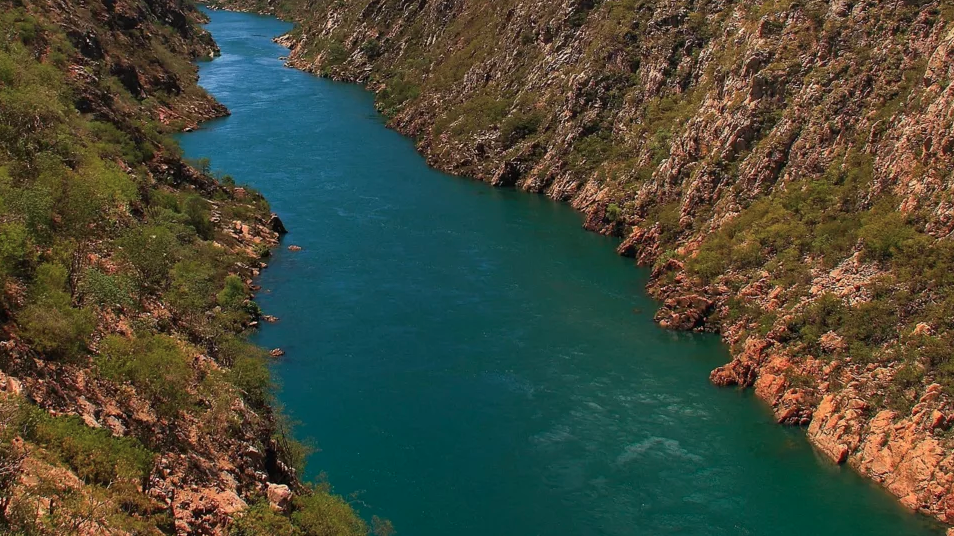 O projeto é uma parceria entre o SGB e a Companhia Baiana de Pesquisa Mineral.
Públicos beneficiados
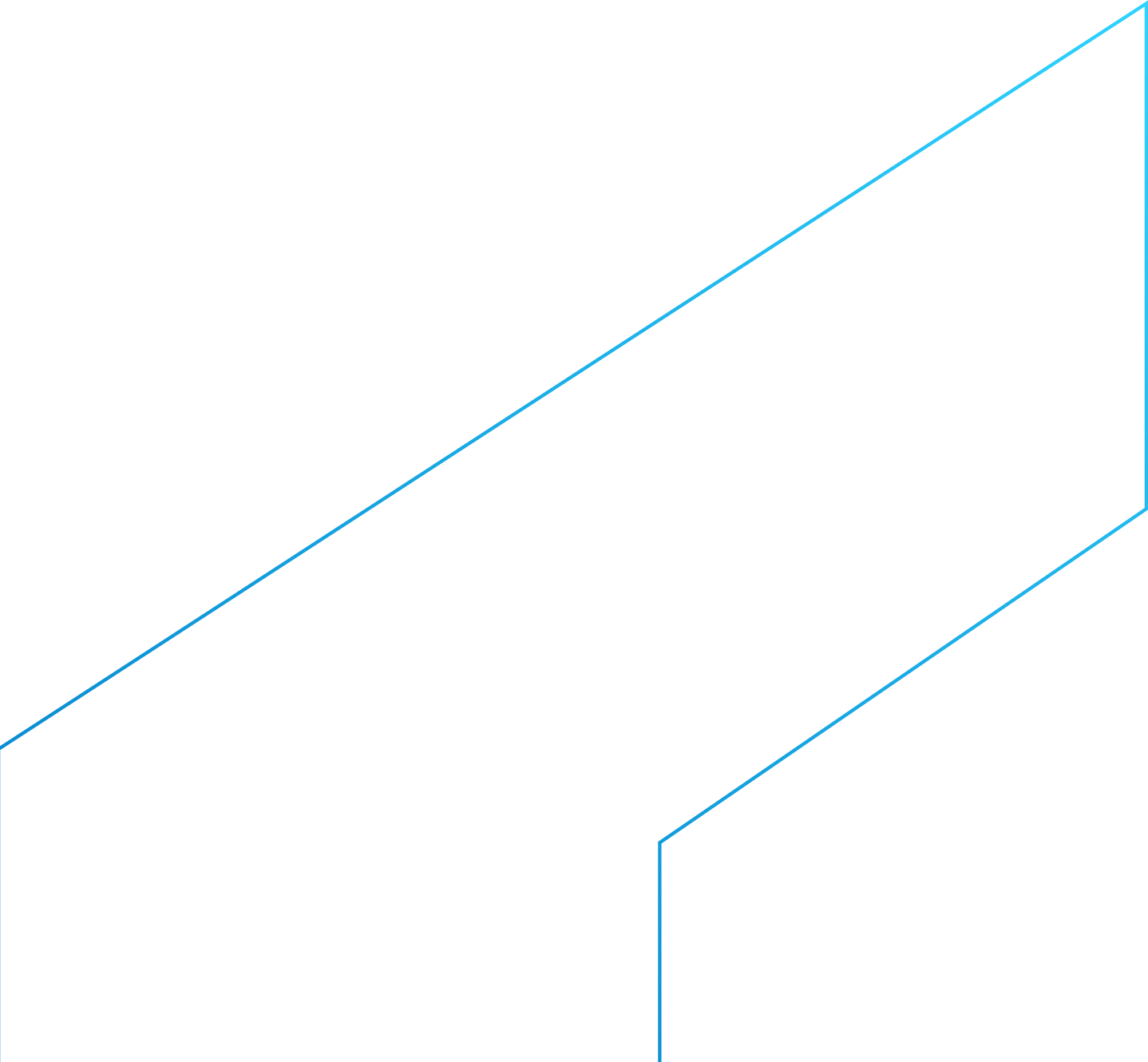 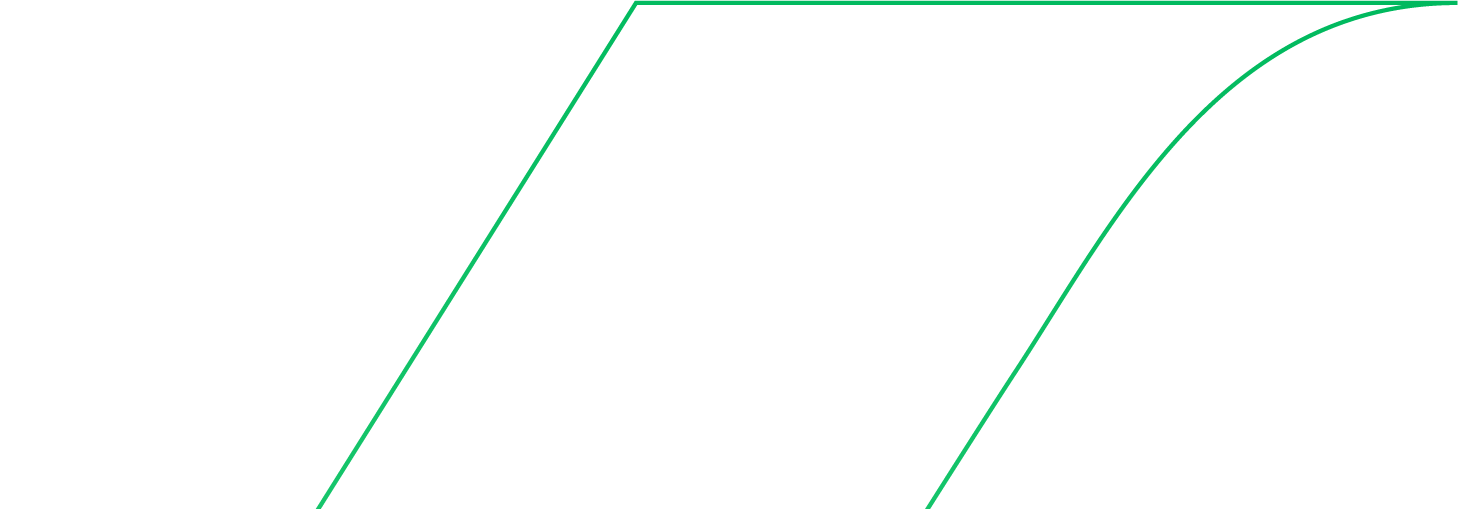 Diretoria de Geologia e Recursos Minerais
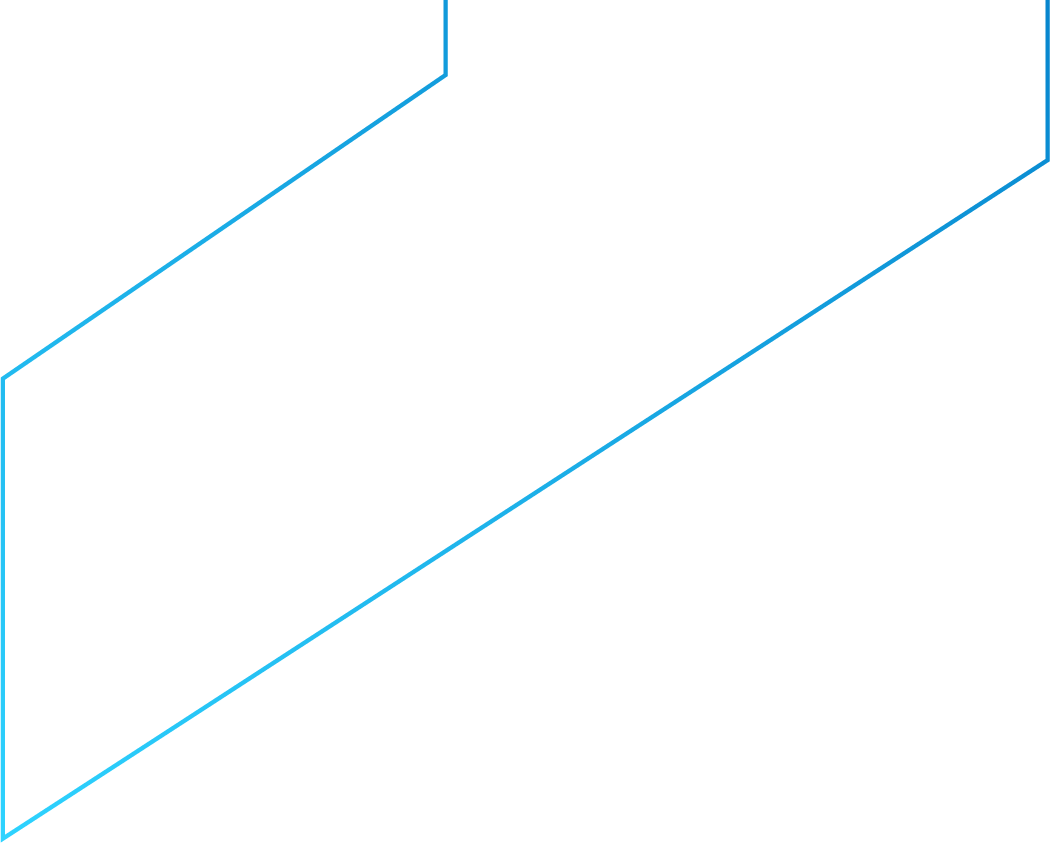 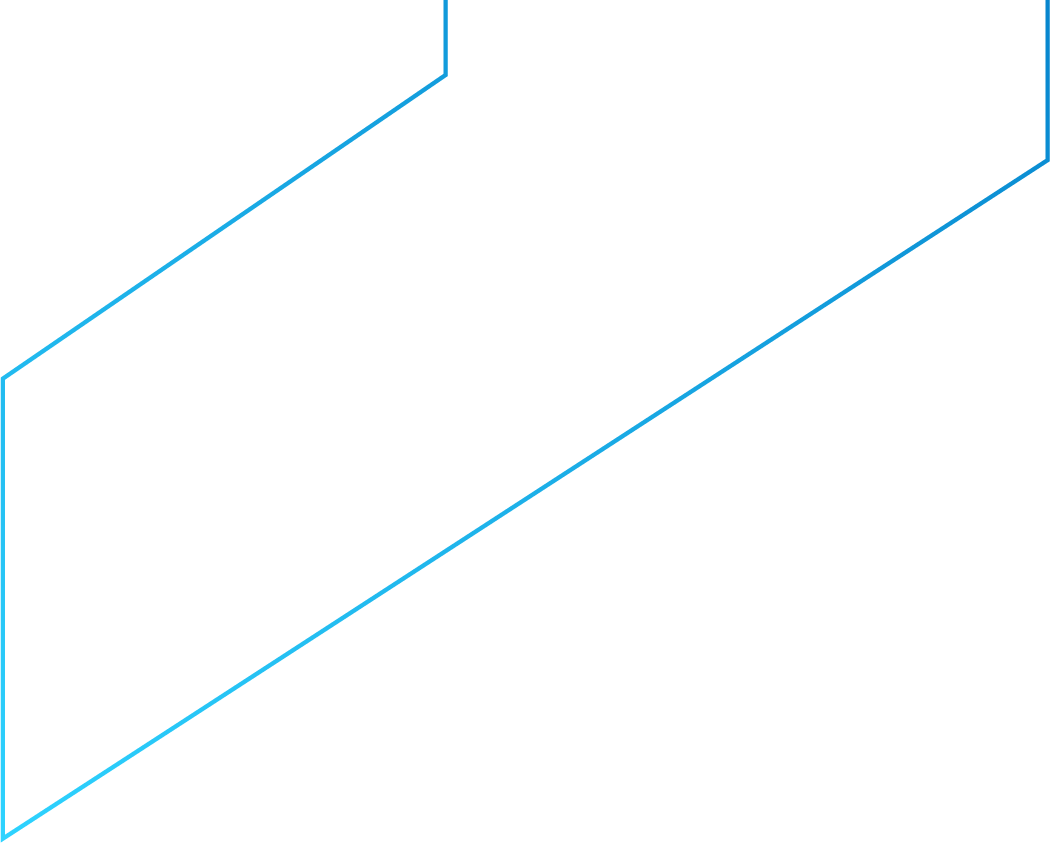 Benefício
Representa uma importante fonte de pesquisa para investidores e para a sociedade acadêmica.
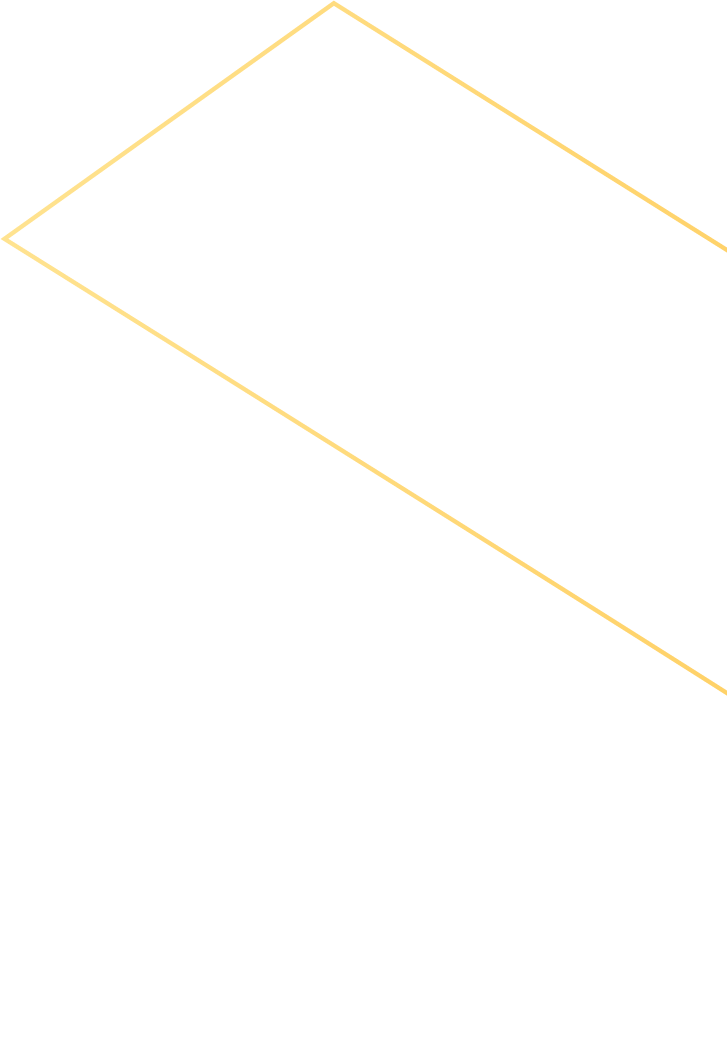 Possibilita a identificação de novos depósitos minerais, atraindo, consequentemente, novos investimentos em pesquisa e produção mineral.
Produtos Gerados
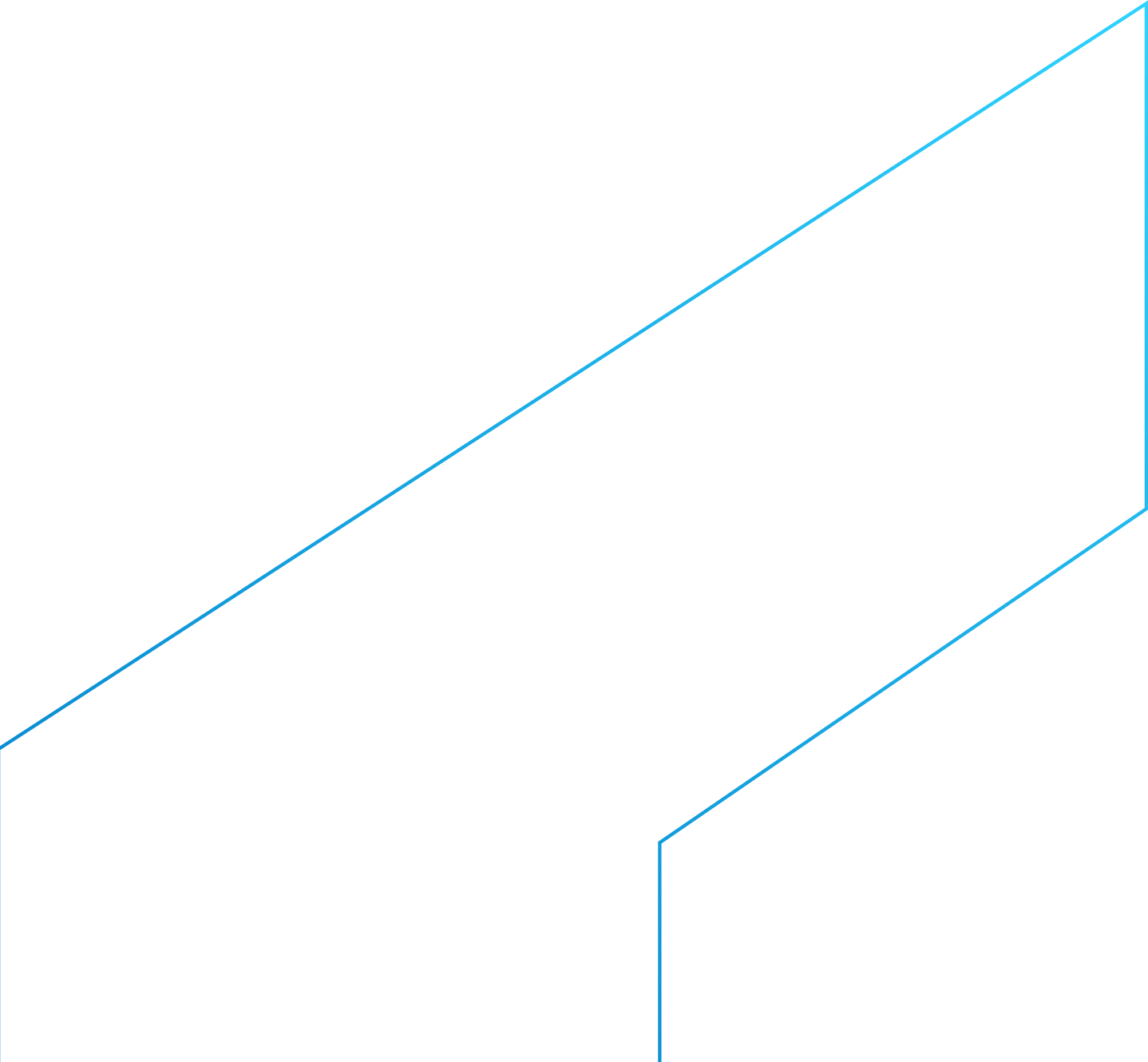 2 Mapas Geológicos
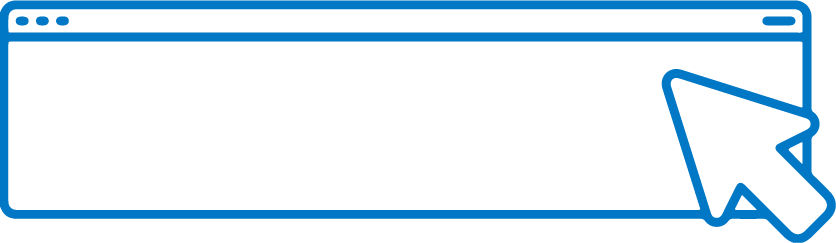 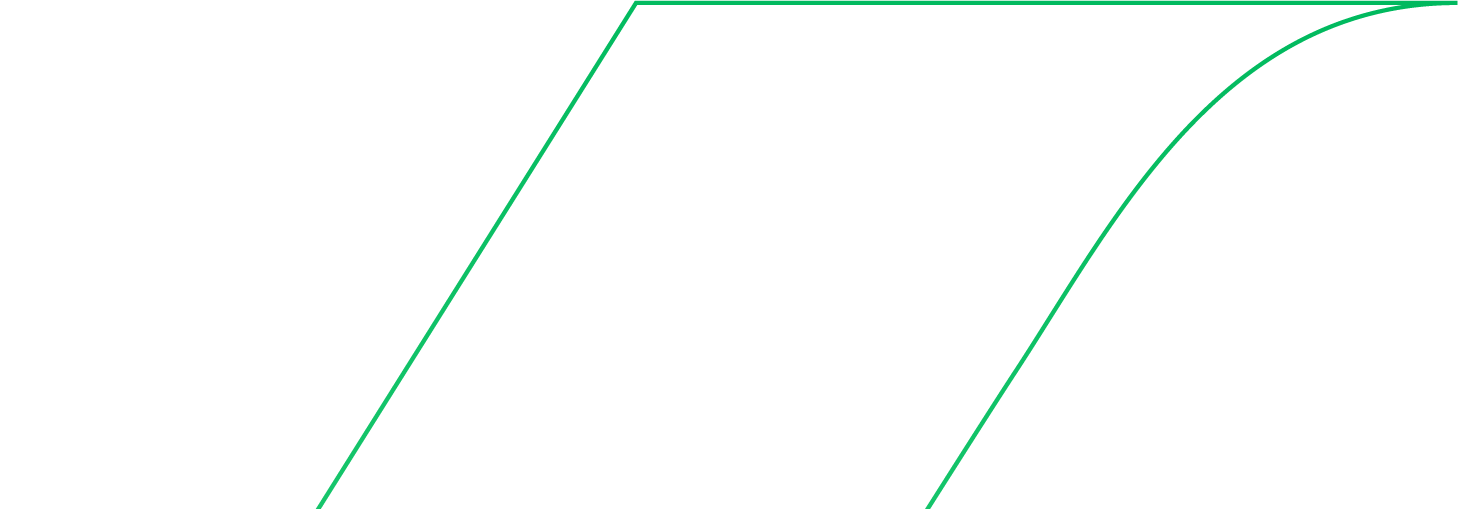 SAIBA	MAIS
Projeto Remanso Sobradinho
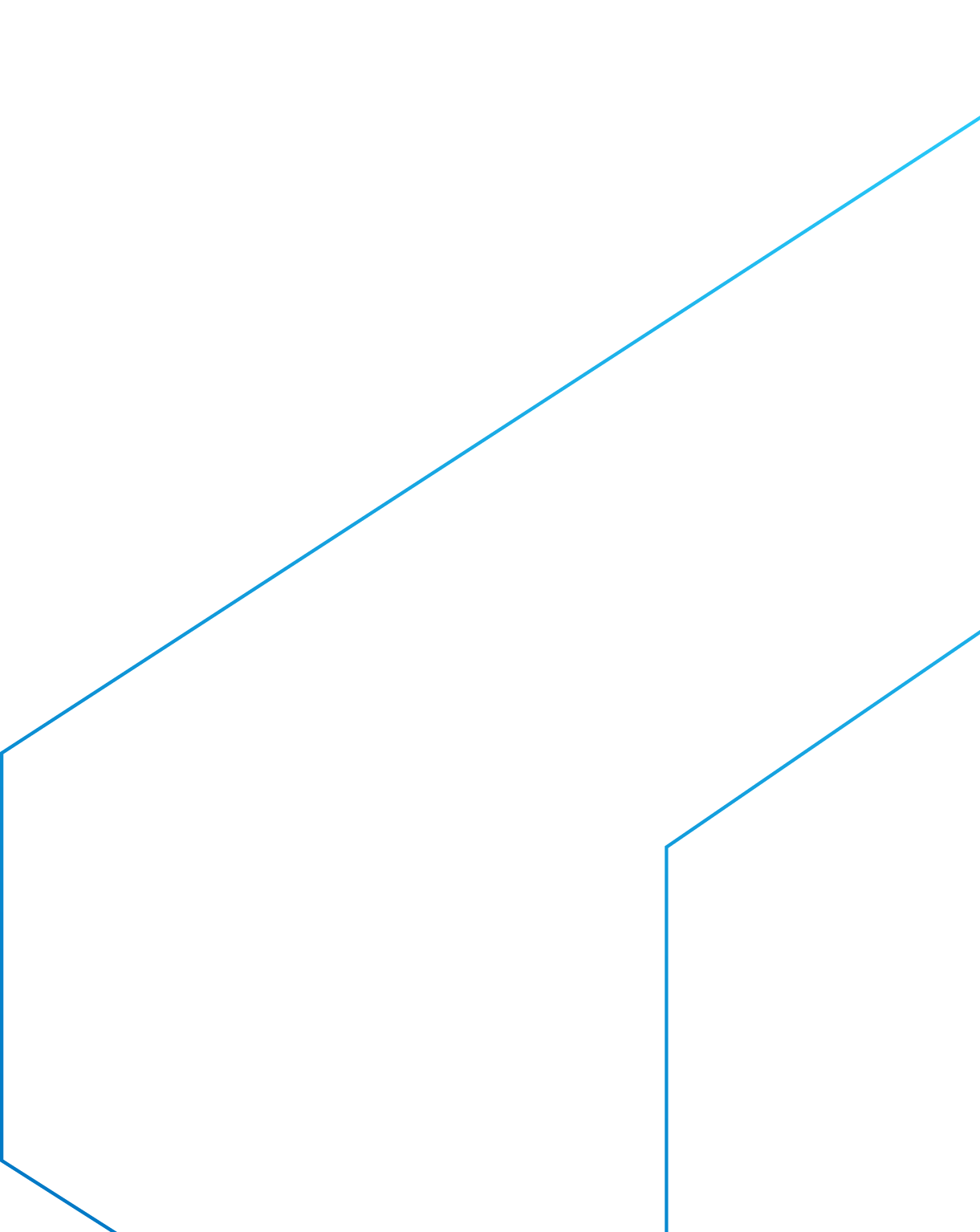 A área mapeada é de
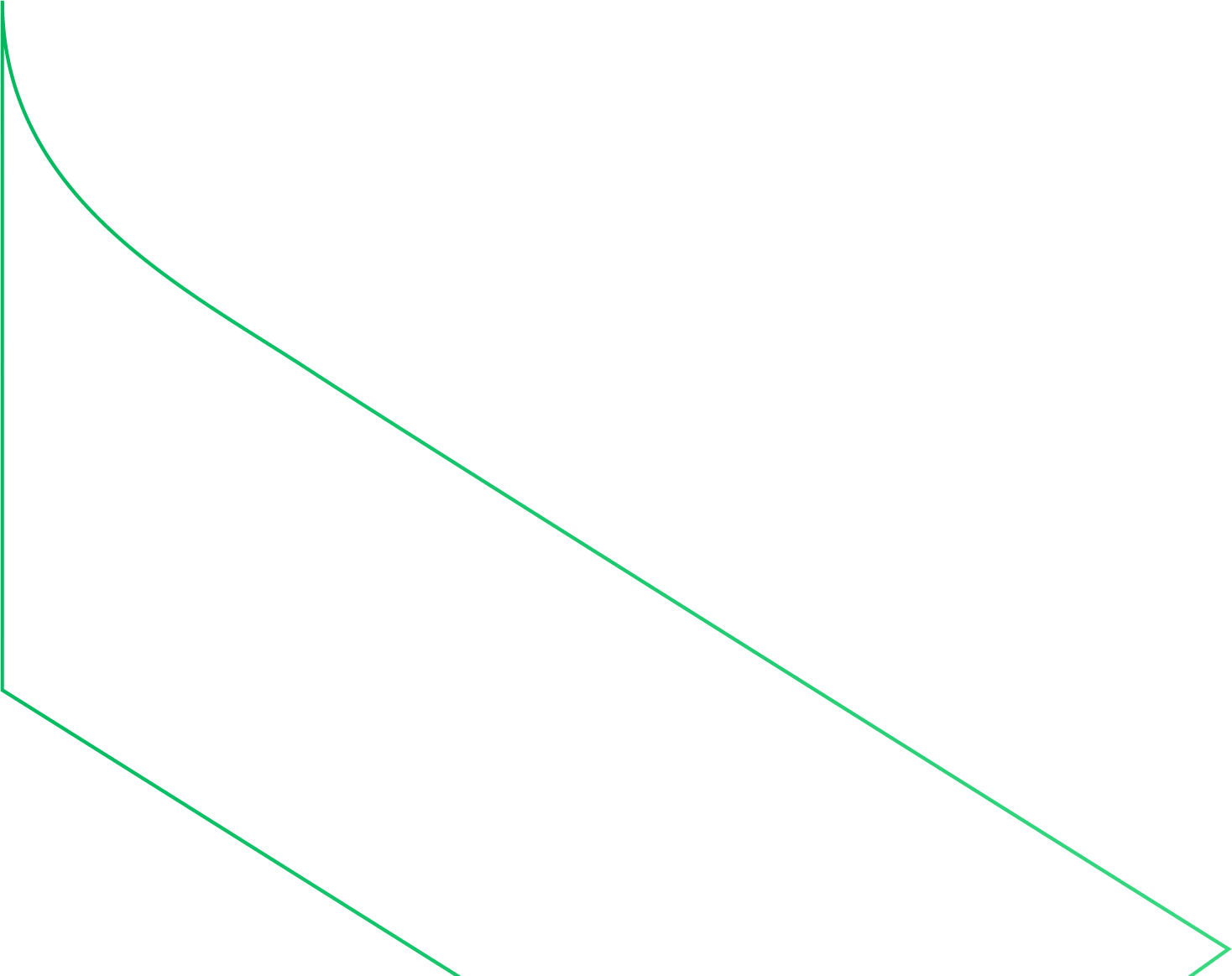 No projeto, foram descritas várias mineralizações e alguns jazimentos (indícios, ocorrências, garimpos, depósitos e minas) de ouro, ferro, cobre e chumbo, além de pirita, que possui um pequeno depósito cubado, magnesita, talco, mármore e calcário, ametista, citrino, turquesa e crista-de-rocha.
24.000 km²
Centro-norte da Bahia
Diretoria de Geologia e Recursos Minerais
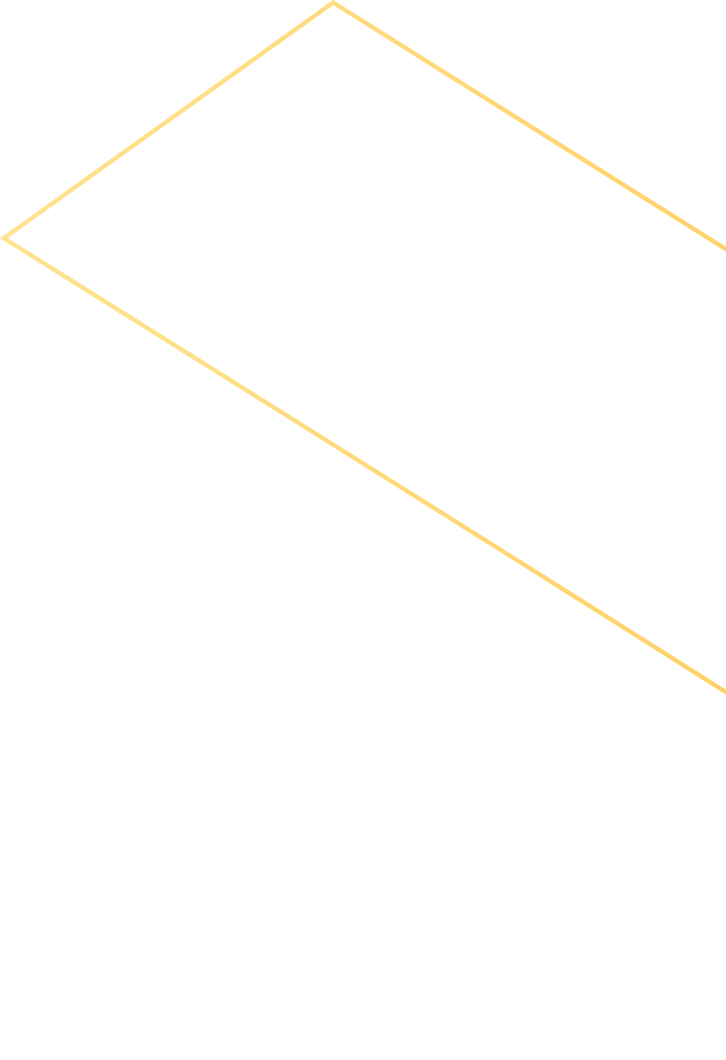 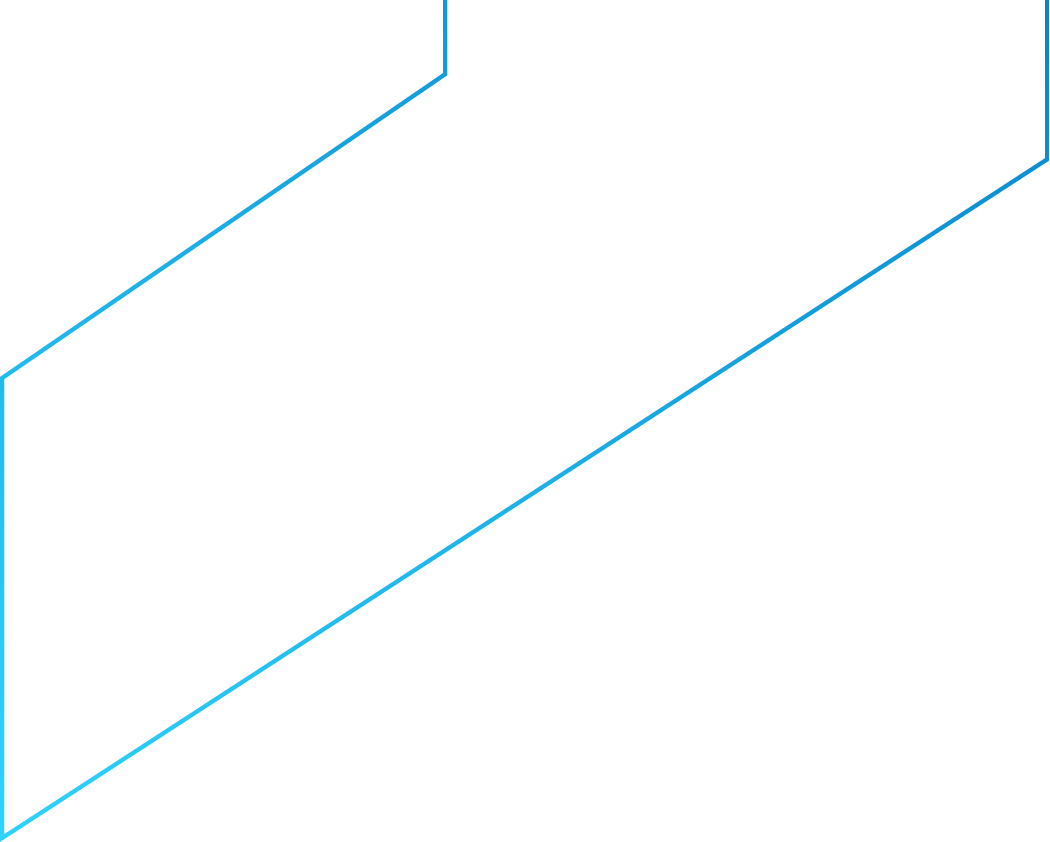 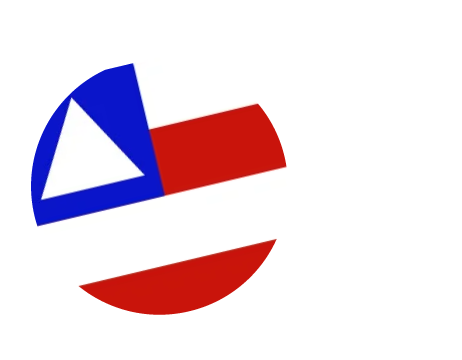 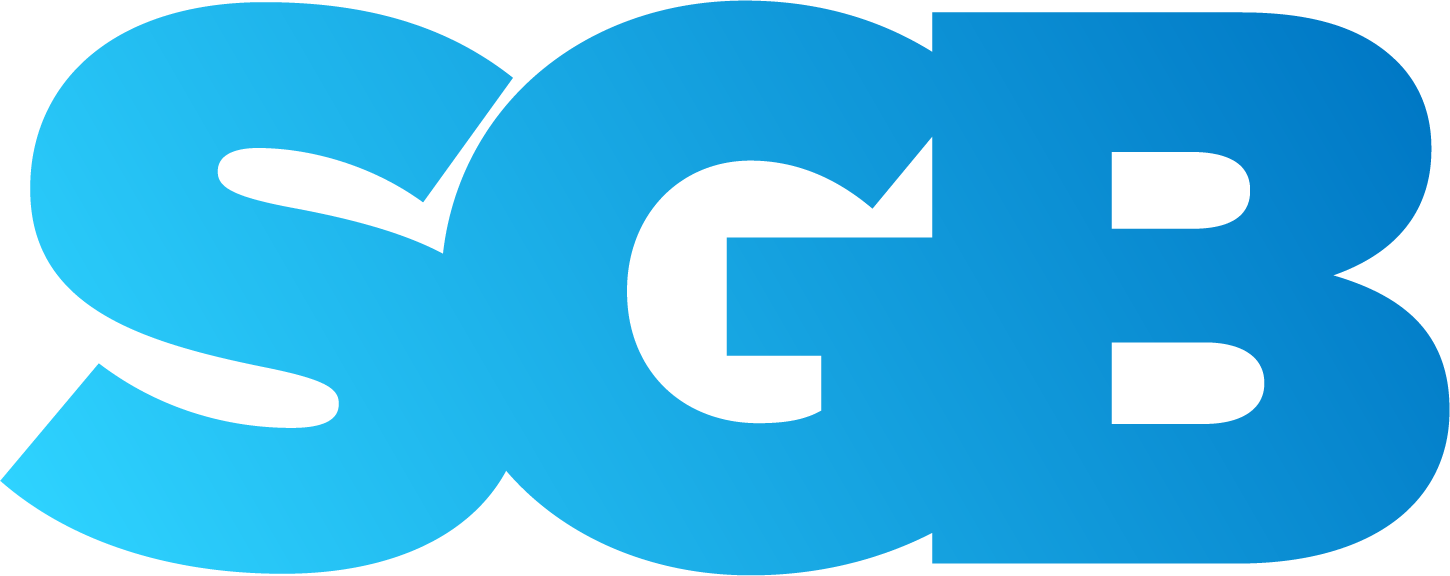 PORTFÓLIO DE PRODUTOS DO
ESTADO DA
BAHIA
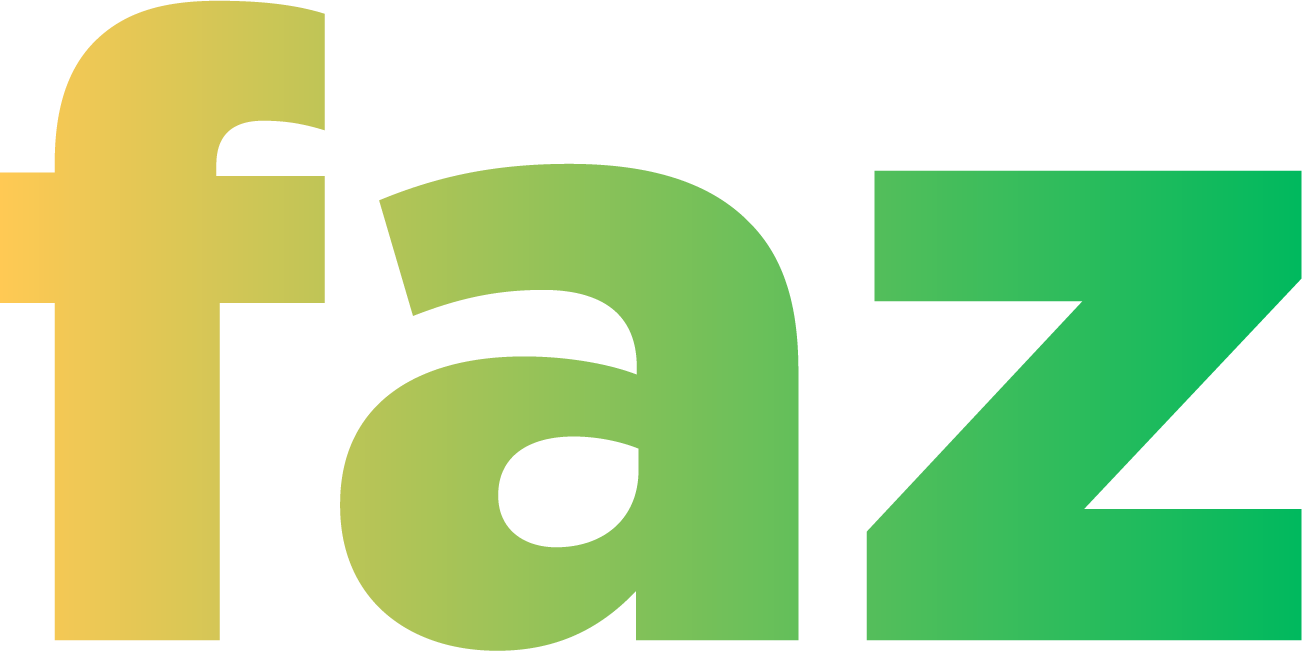 Produtos Gerados:
2 mapas integrados (geológico e de recursos minerais)
32 mapas geológicos na escala 1:50.000
8 mapas geológicos 1:100.000
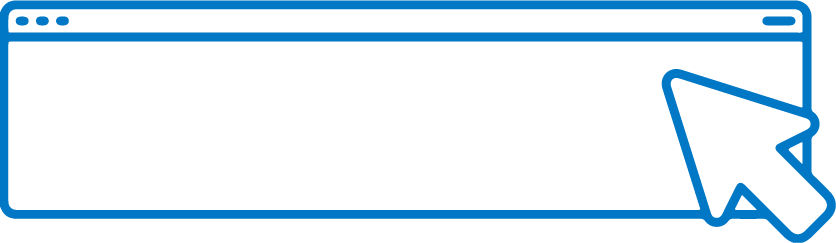 SAIBA	MAIS
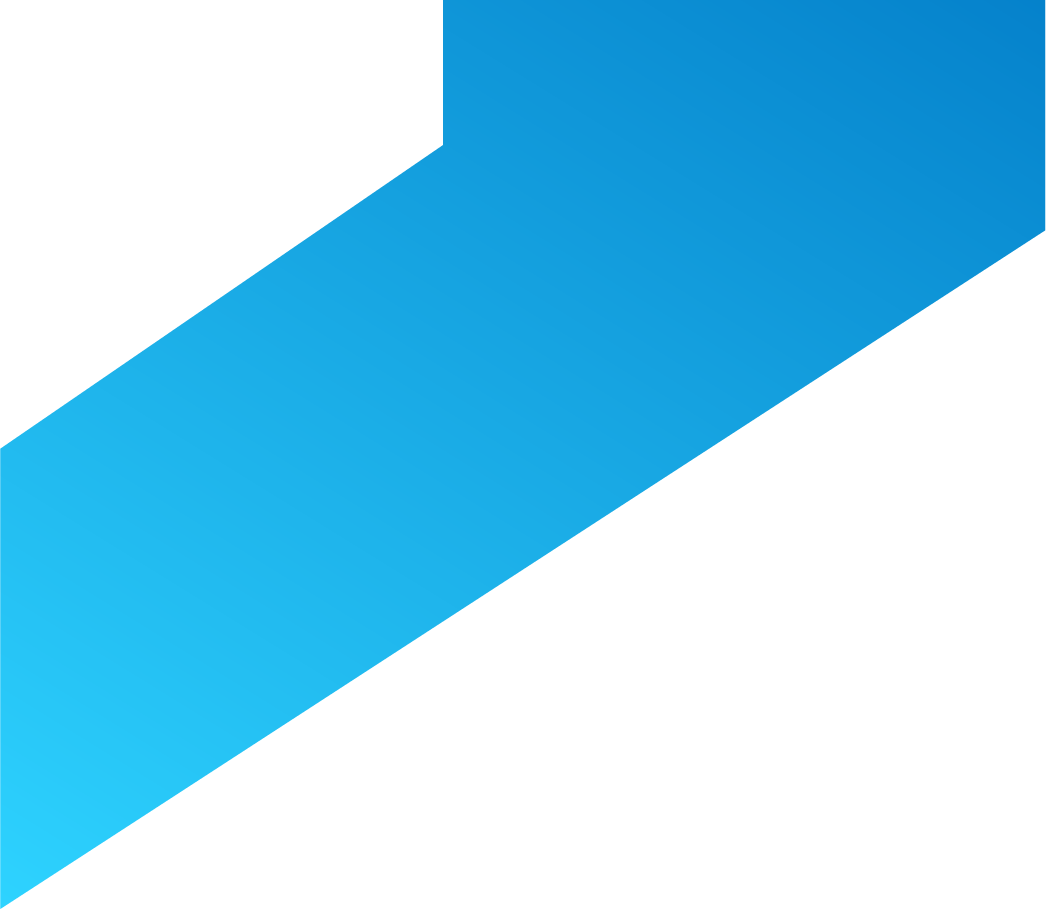 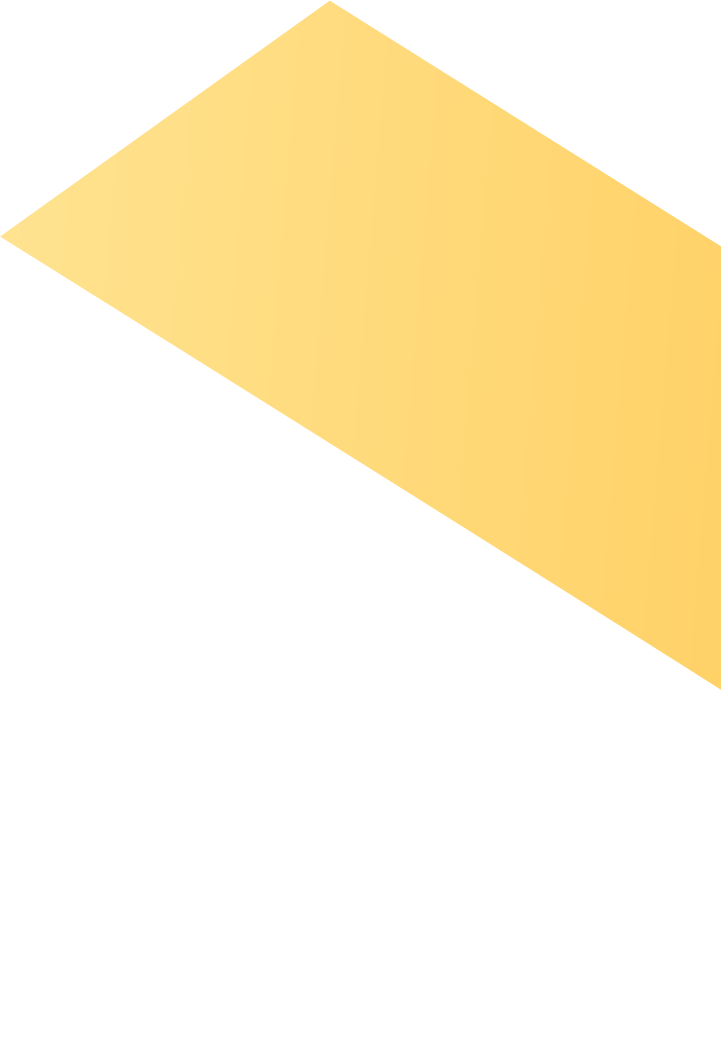 SUPERINTENDÊNCIA  DE SALVADOR
SUREG/SA
+55 71 2101-7302
suregsa@sgb.gov.br
AVENIDA ULYSSES GUIMARÃES, 2862
SUSSUARANA - CENTRO ADMINISTRATIVO DA BAHIA 
SALVADOR - BA - BRASIL
CEP: 41213-000
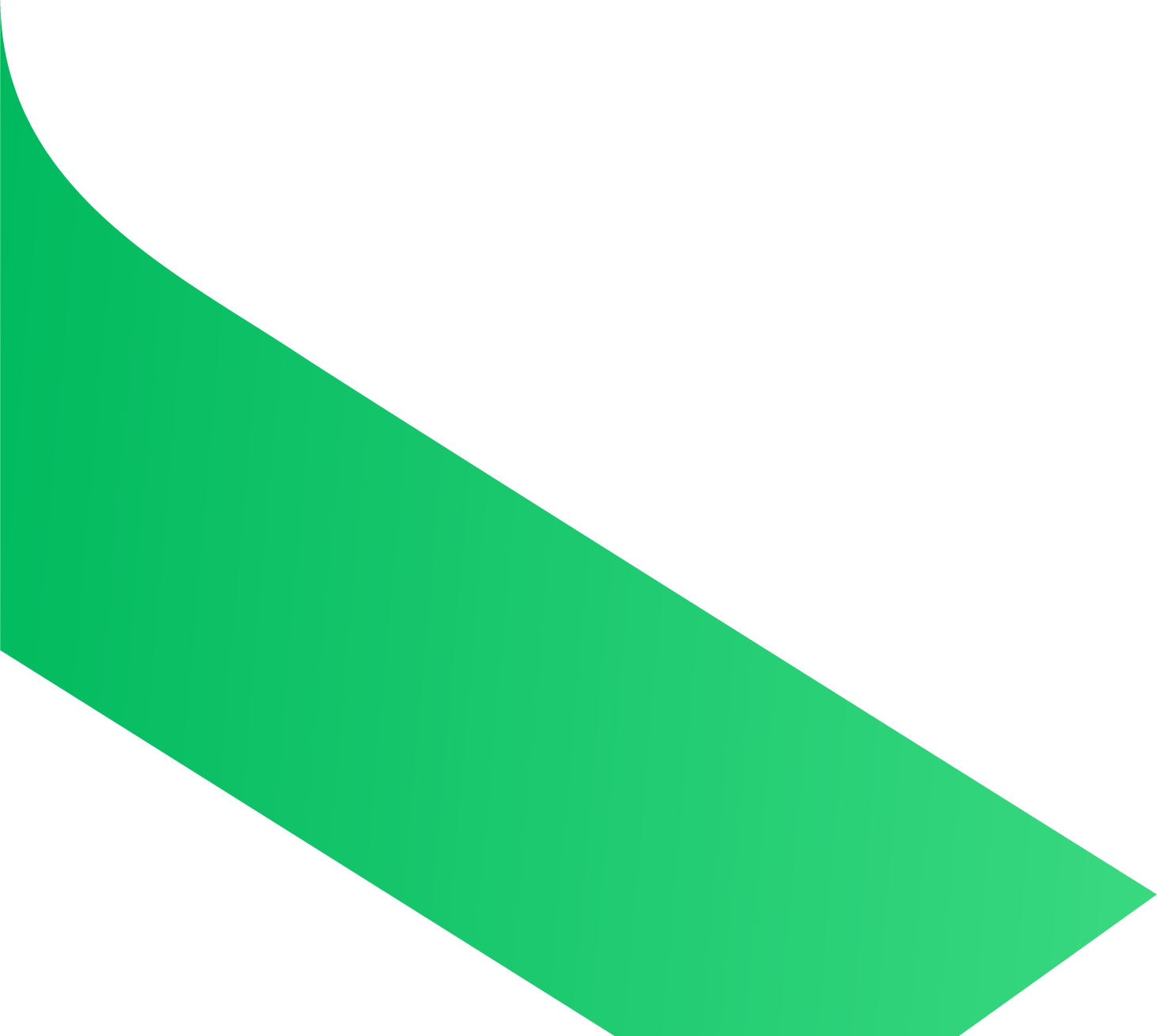 Clique no mapa para acessar
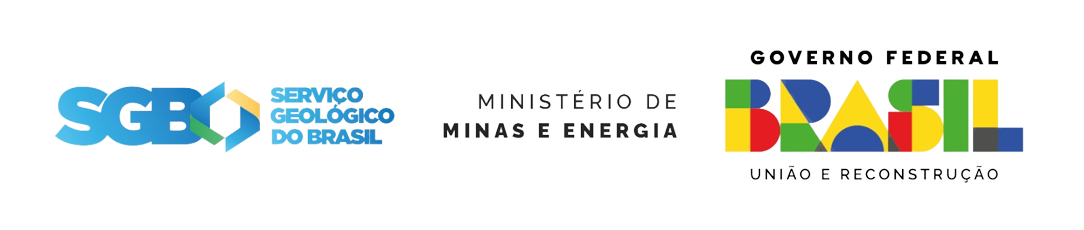 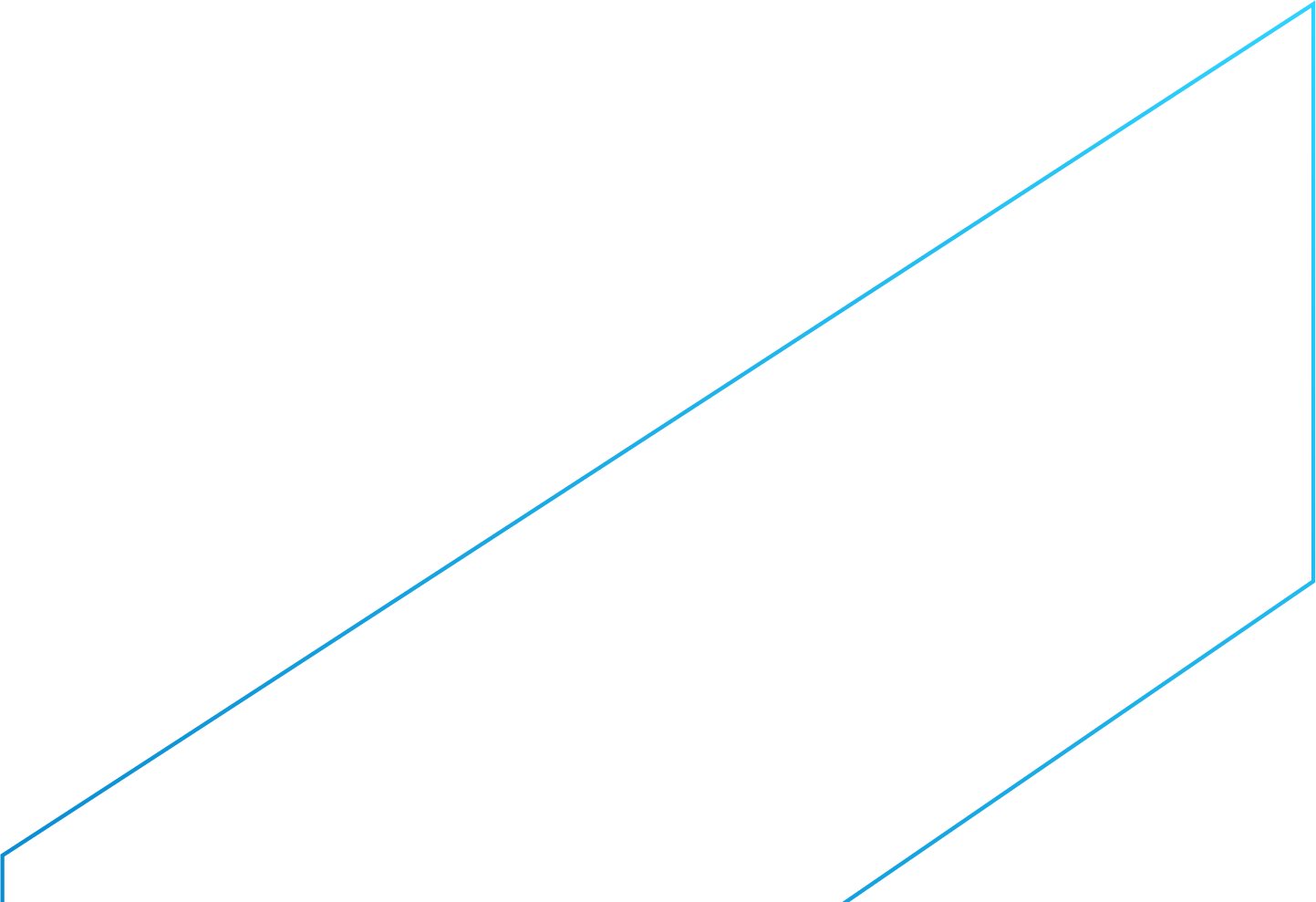 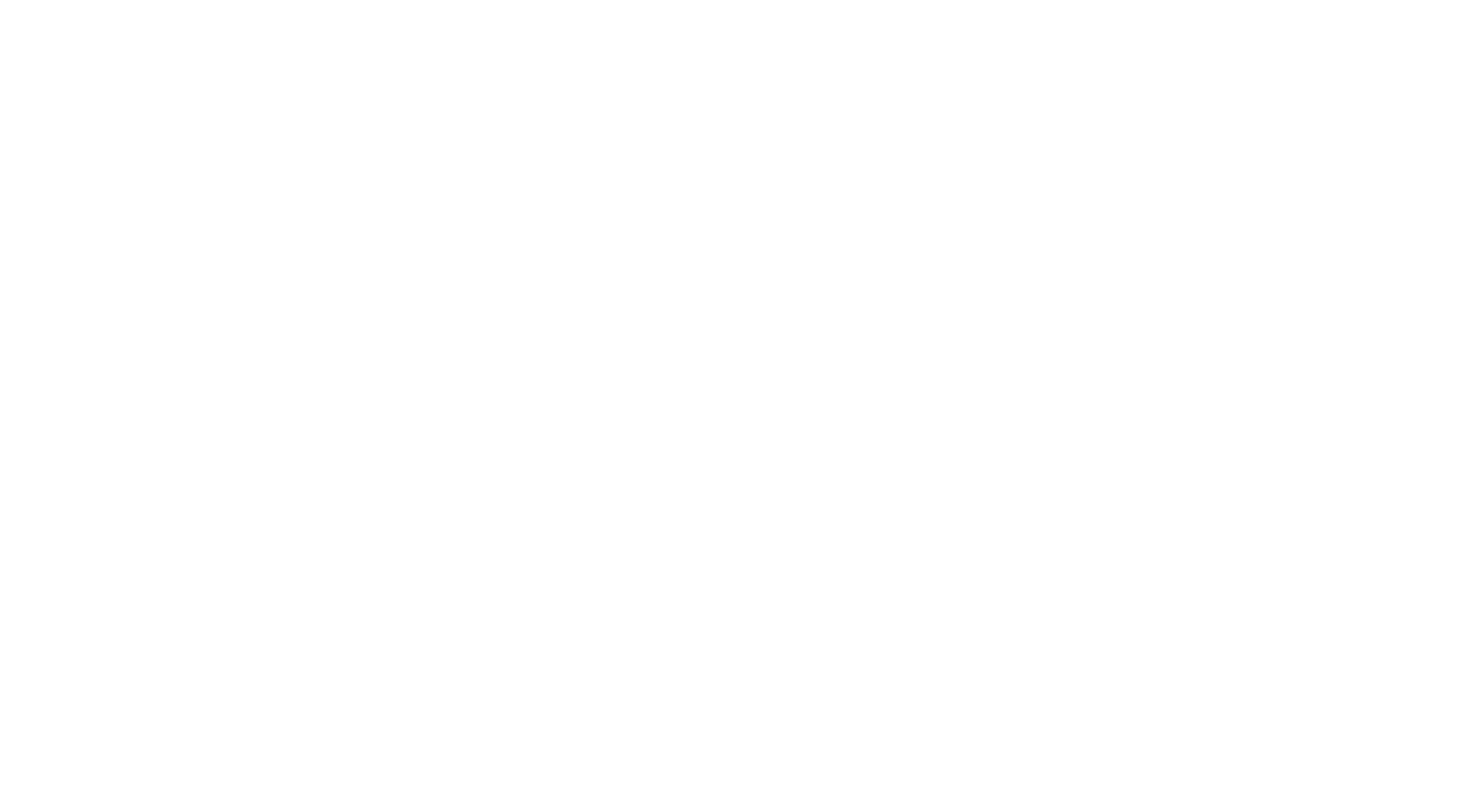